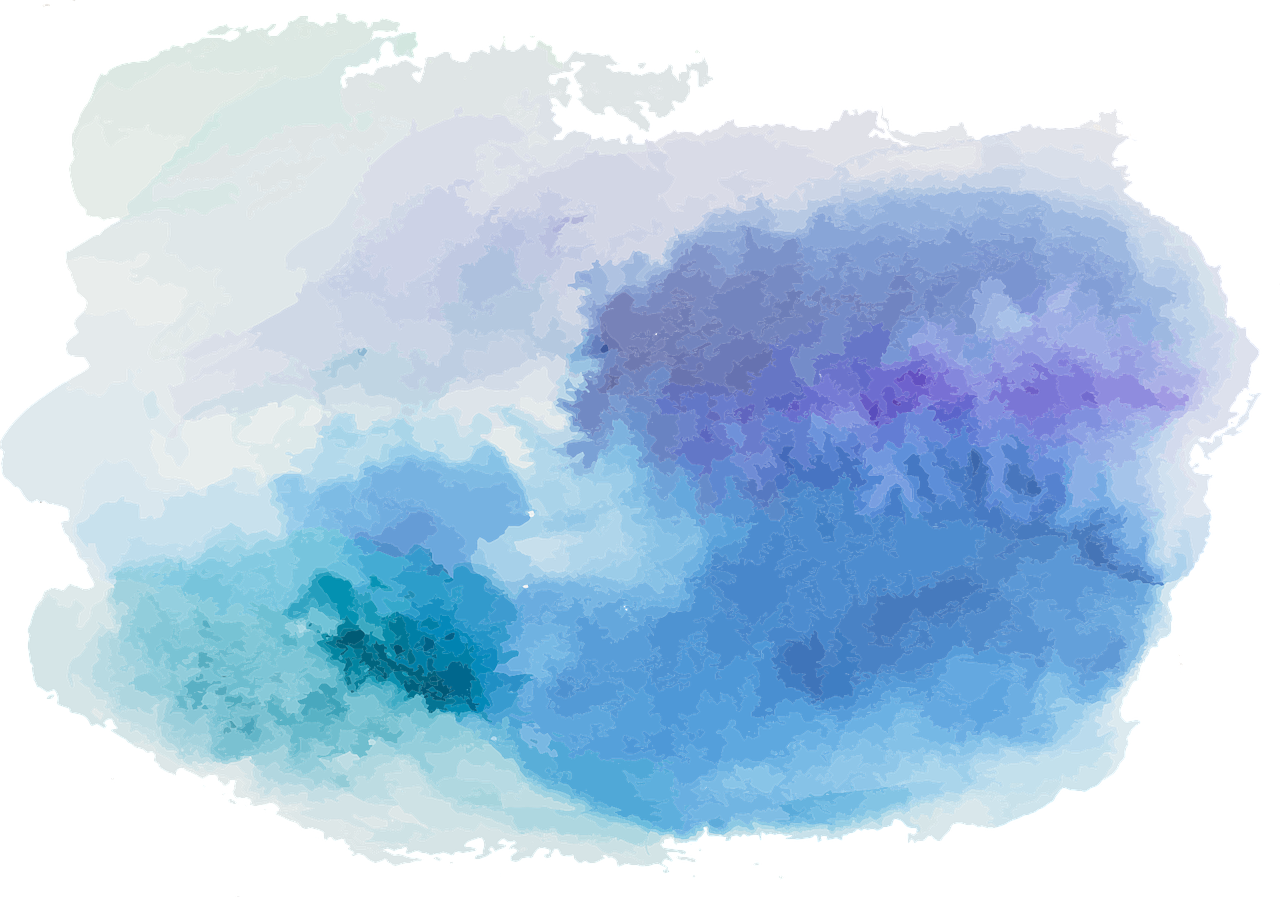 Reason and Argument
Lecture 11: Complex Sentences
Robert Trueman
rob.trueman@york.ac.uk
University of York
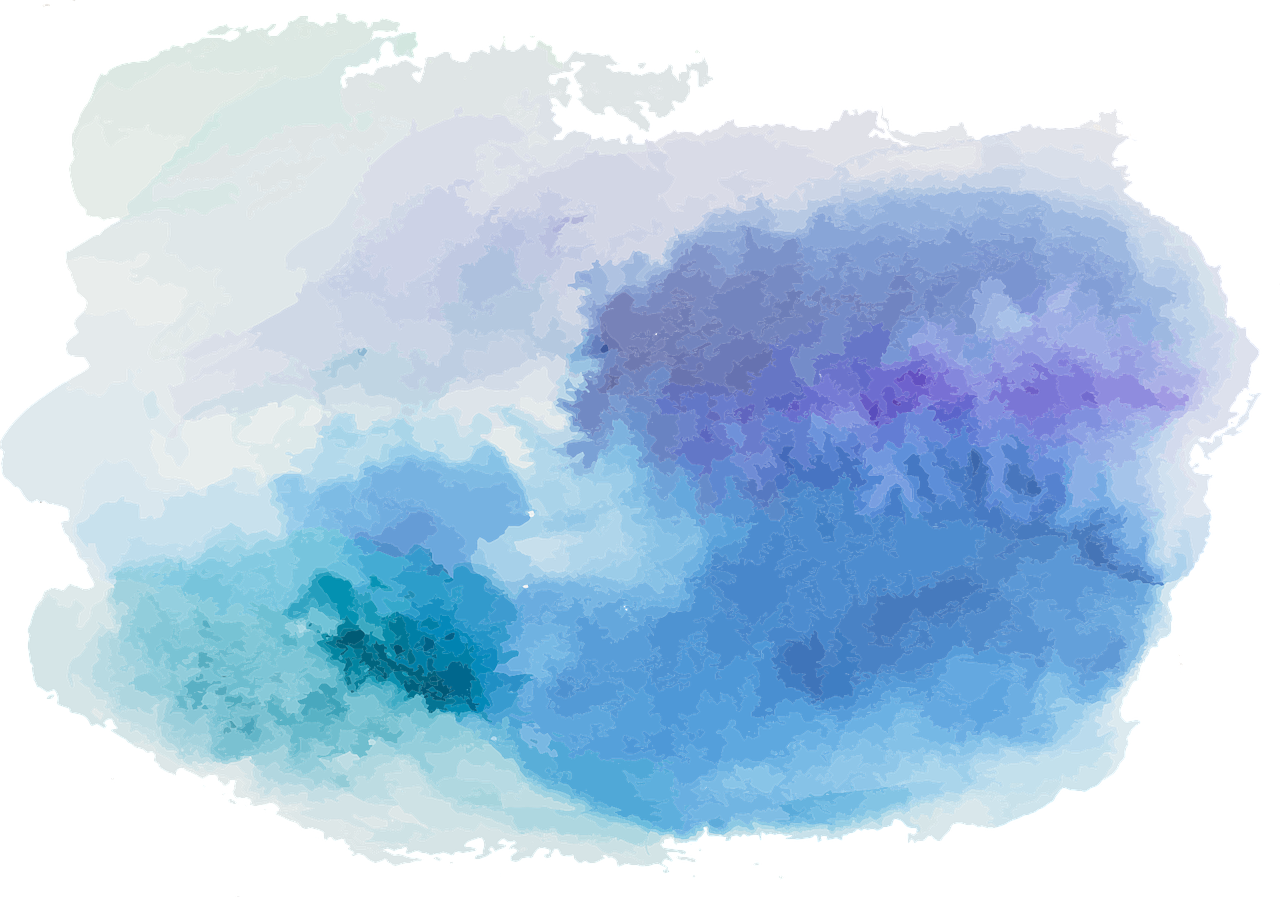 Reason and Argument
Lecture 11: Complex Sentences
Re-Cap: Atoms and Interpretations
Formulas of FOL
Closed Formulas (aka Sentences)
Semantics for FOL
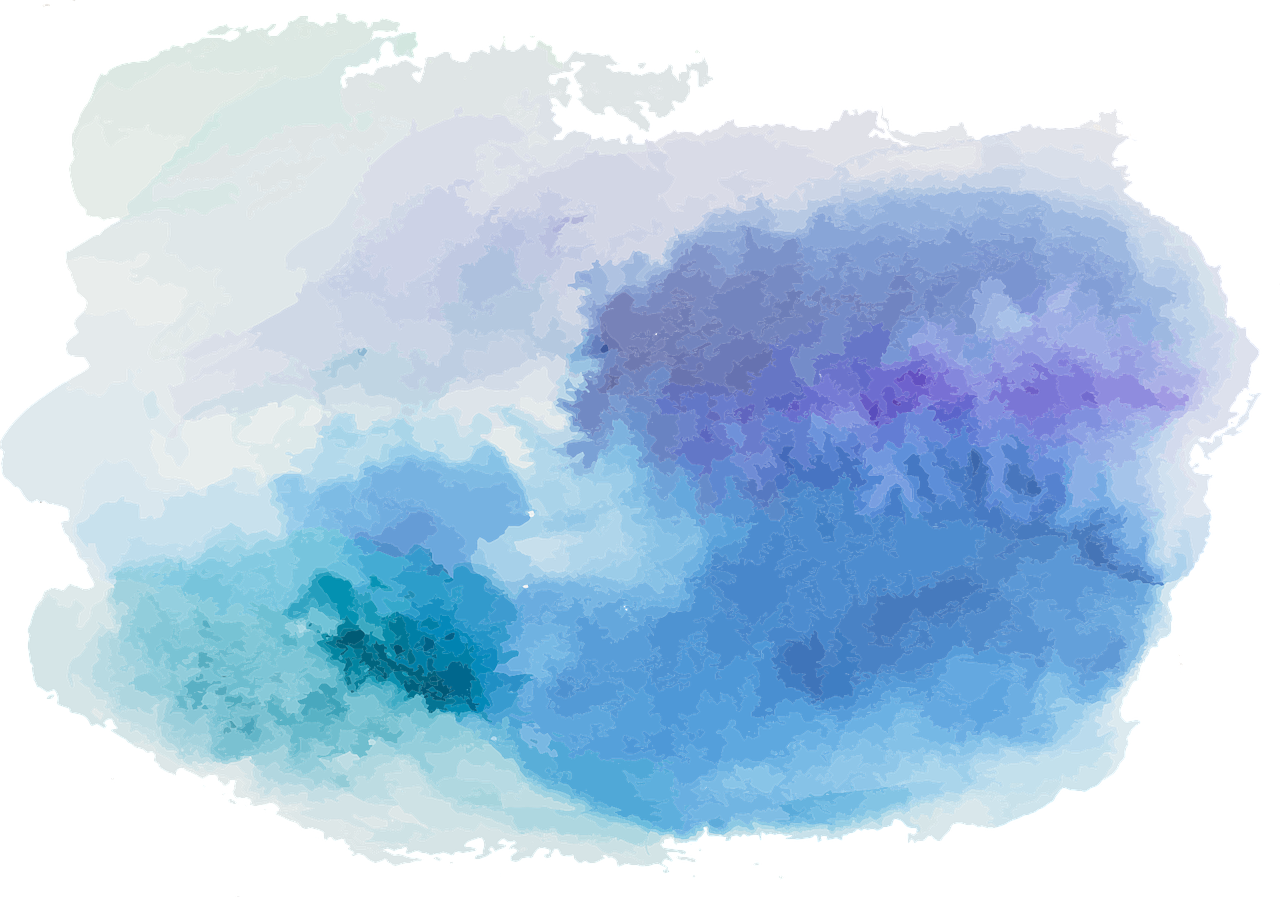 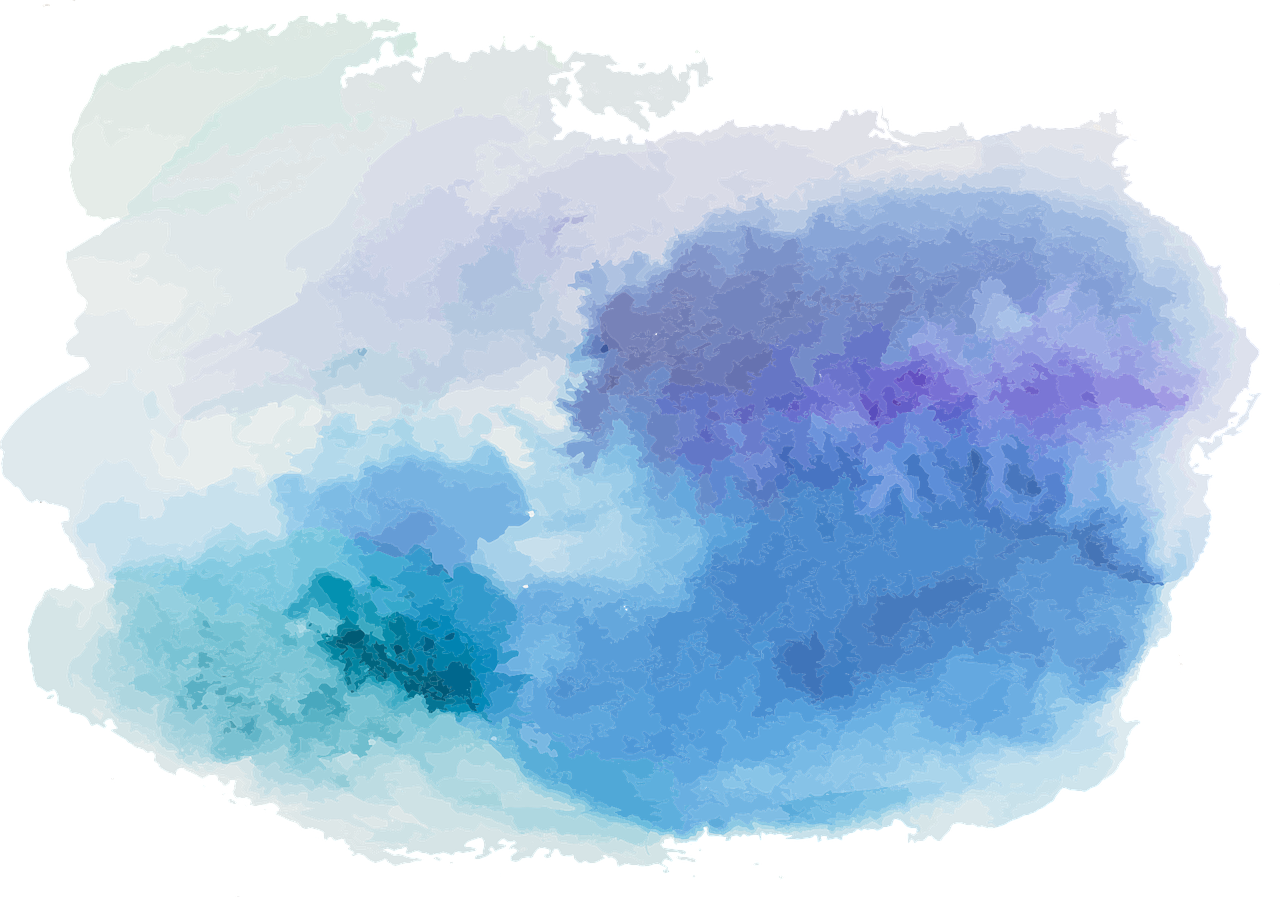 The next three lectures
LAST LECTURE
Introduce interpretations
Define the atomic sentences of FOL
Explain how to tell whether an atomic sentence is true or false on a given interpretation
THIS LECTURE
Define the complex sentences of FOL (via the idea of a formula)
Explain how to tell whether a complex sentence is true or false on a given interpretation
NEXT LECTURE
Use interpretations to define key logical concepts for FOL
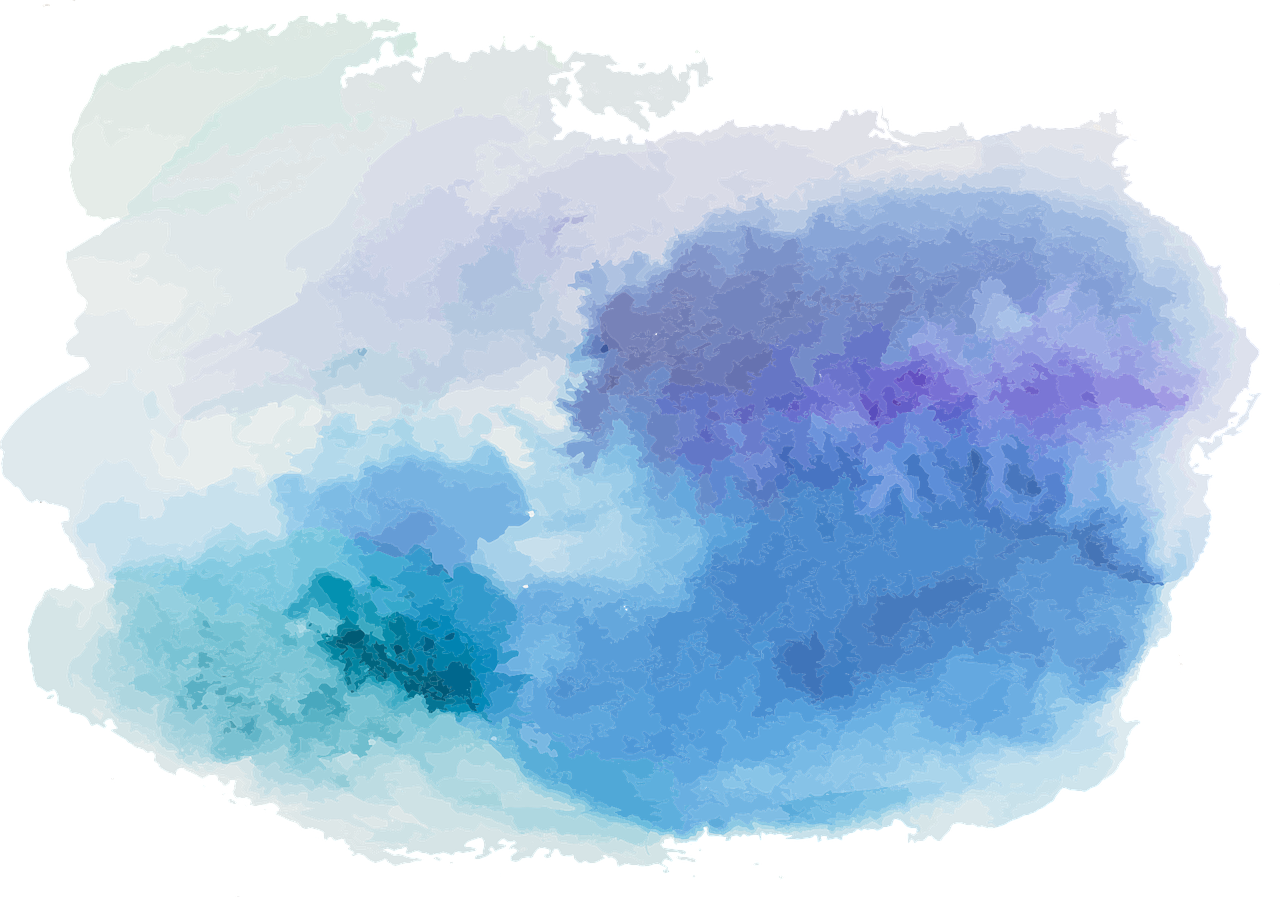 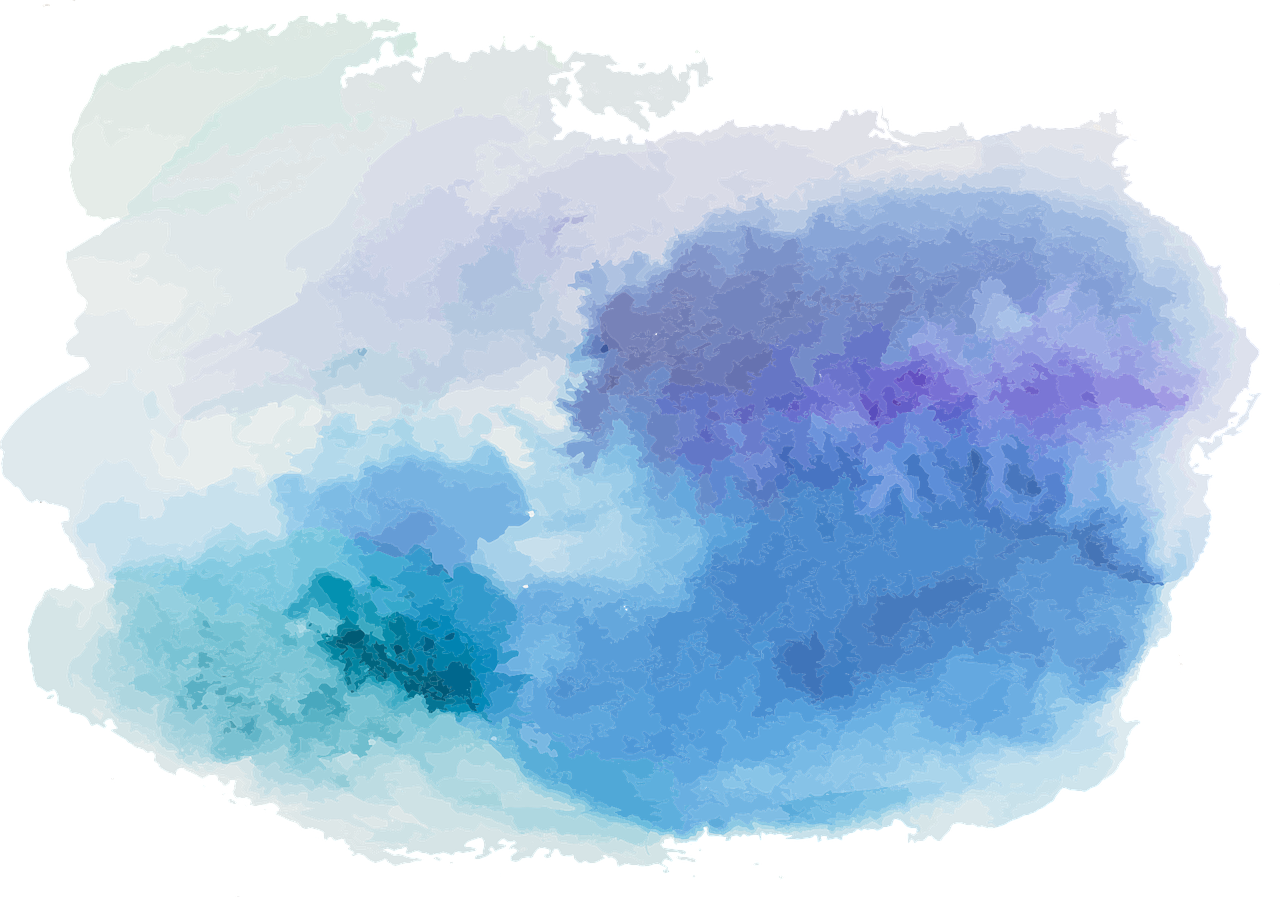 Interpretations
An interpretation specifies these three things:
The referent of each name that we are using
The extension of each predicate that we are using
The domain that the quantifiers generalise over
Any specification of 1-3 counts as an interpretation, so long as it meets these conditions:
The domain must contain at least one individual
Each name must have exactly one referent, and all referents must be in the domain
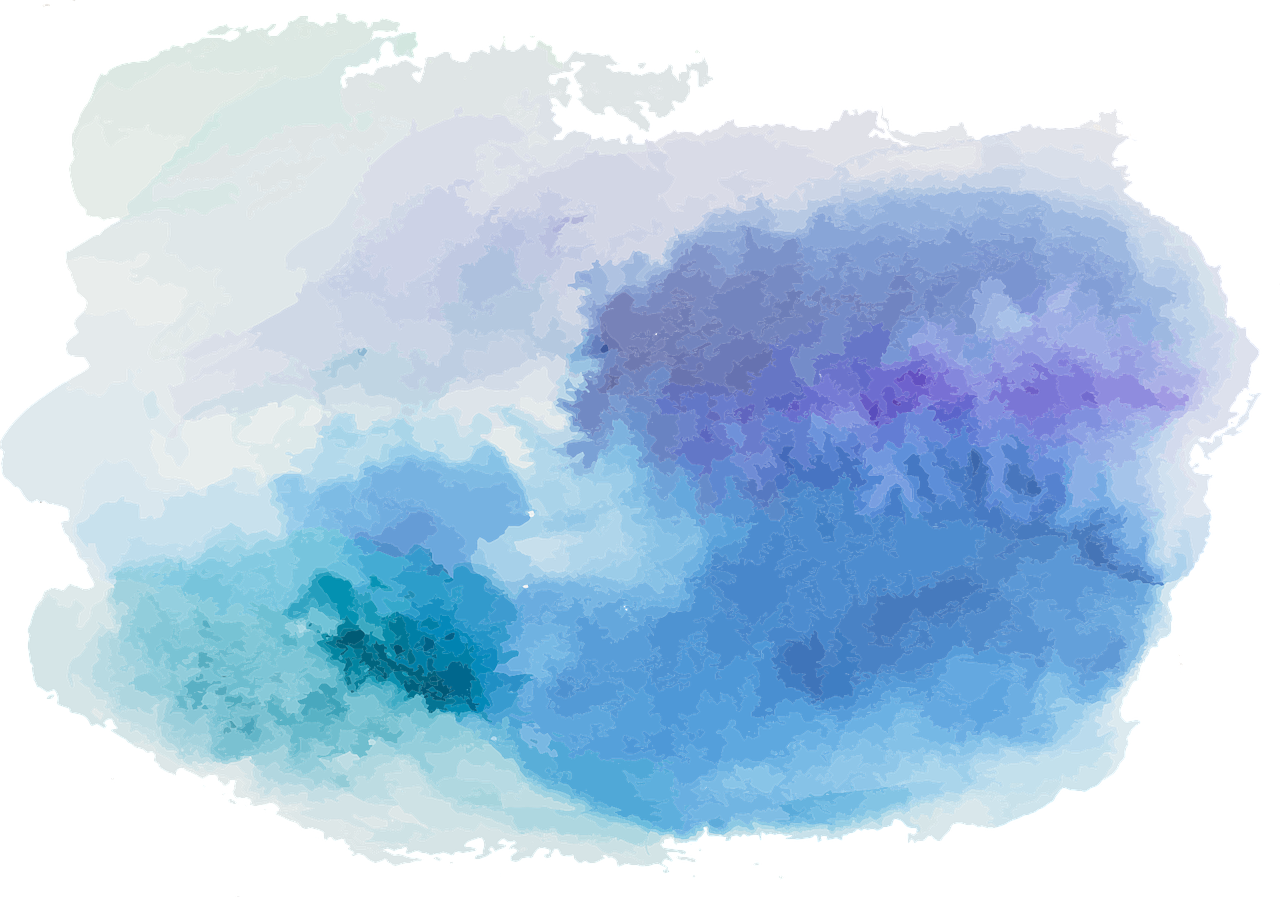 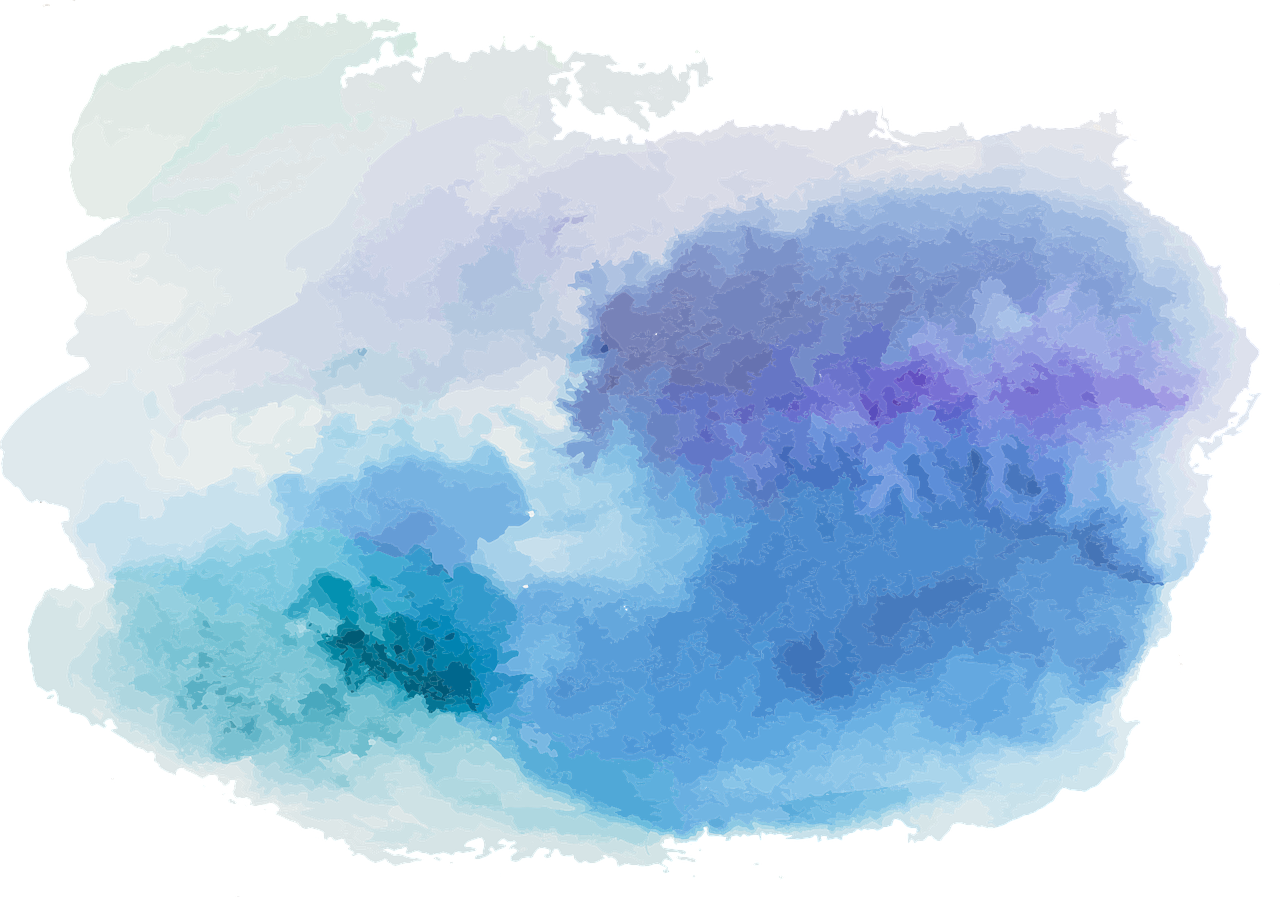 Two kinds of interpretation
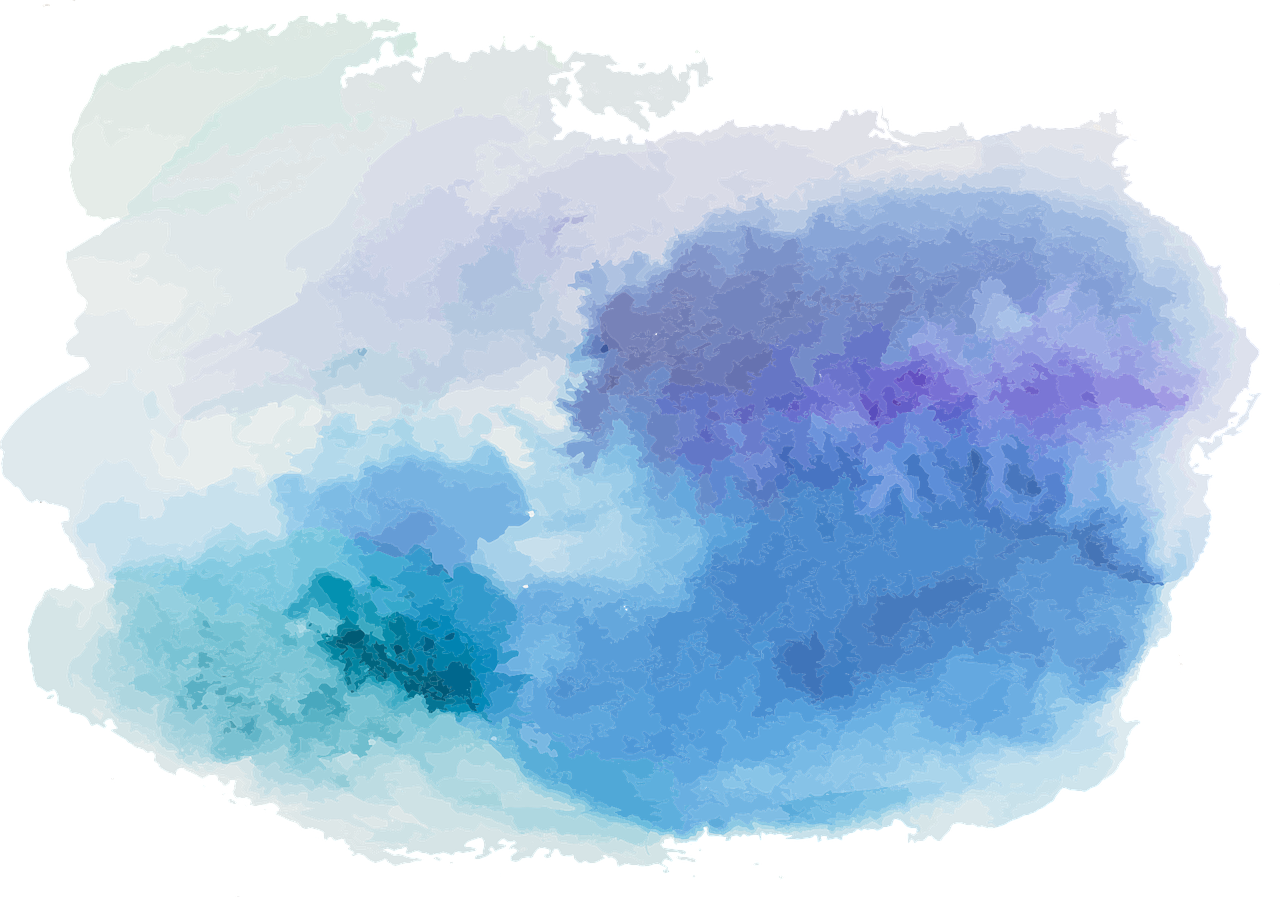 The symbolisation key gives us a natural way of reading sentences in FOL, but doesn’t directly tell us which individuals are in which extensions
The direct stipulation directly tells us which individuals are in which extensions, but doesn’t give us a natural way of reading sentences in FOL
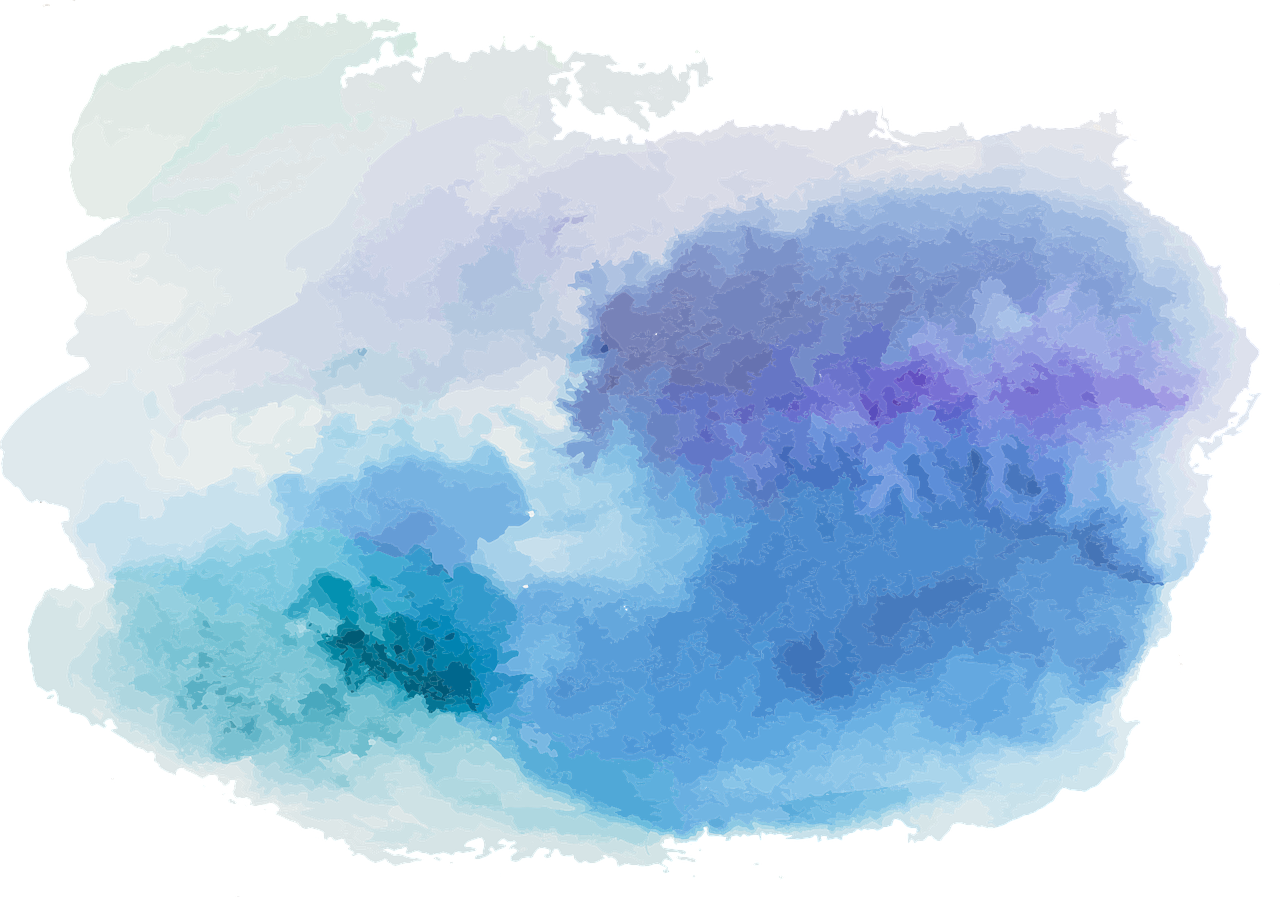 Atoms of FOL
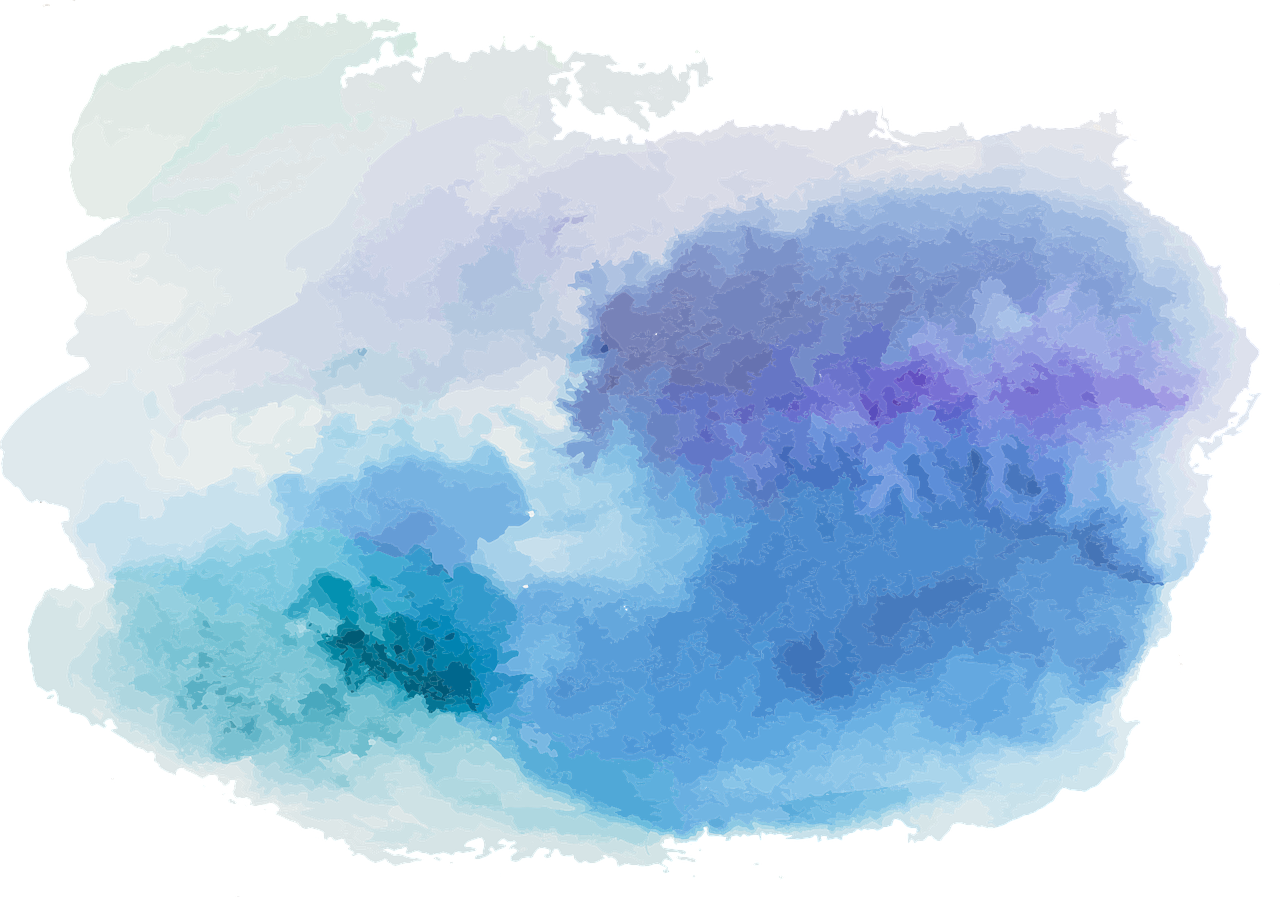 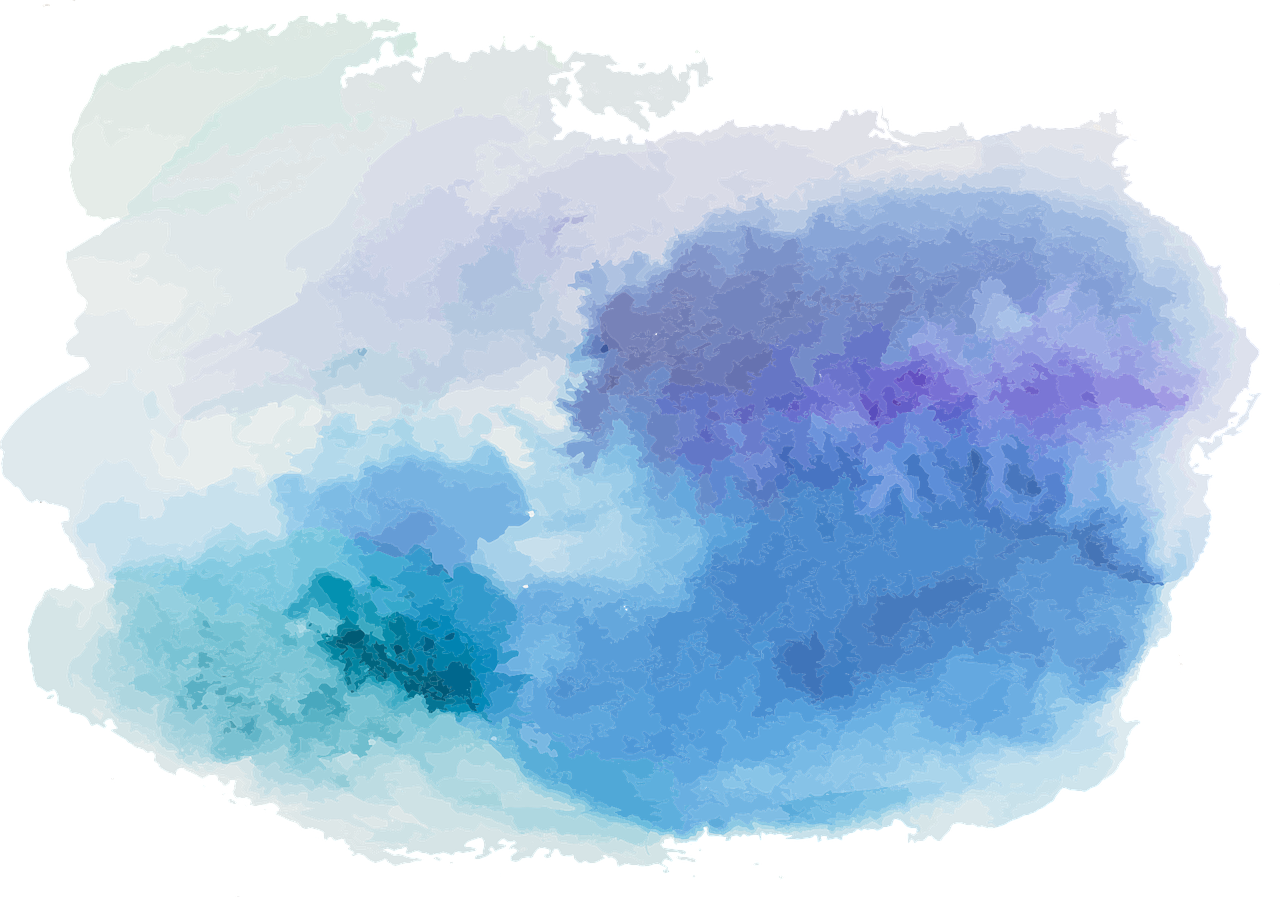 Reason and Argument
Lecture 11: Complex Sentences
Re-Cap: Atoms and Interpretations
Formulas of FOL
Closed Formulas (aka Sentences)
Semantics for FOL
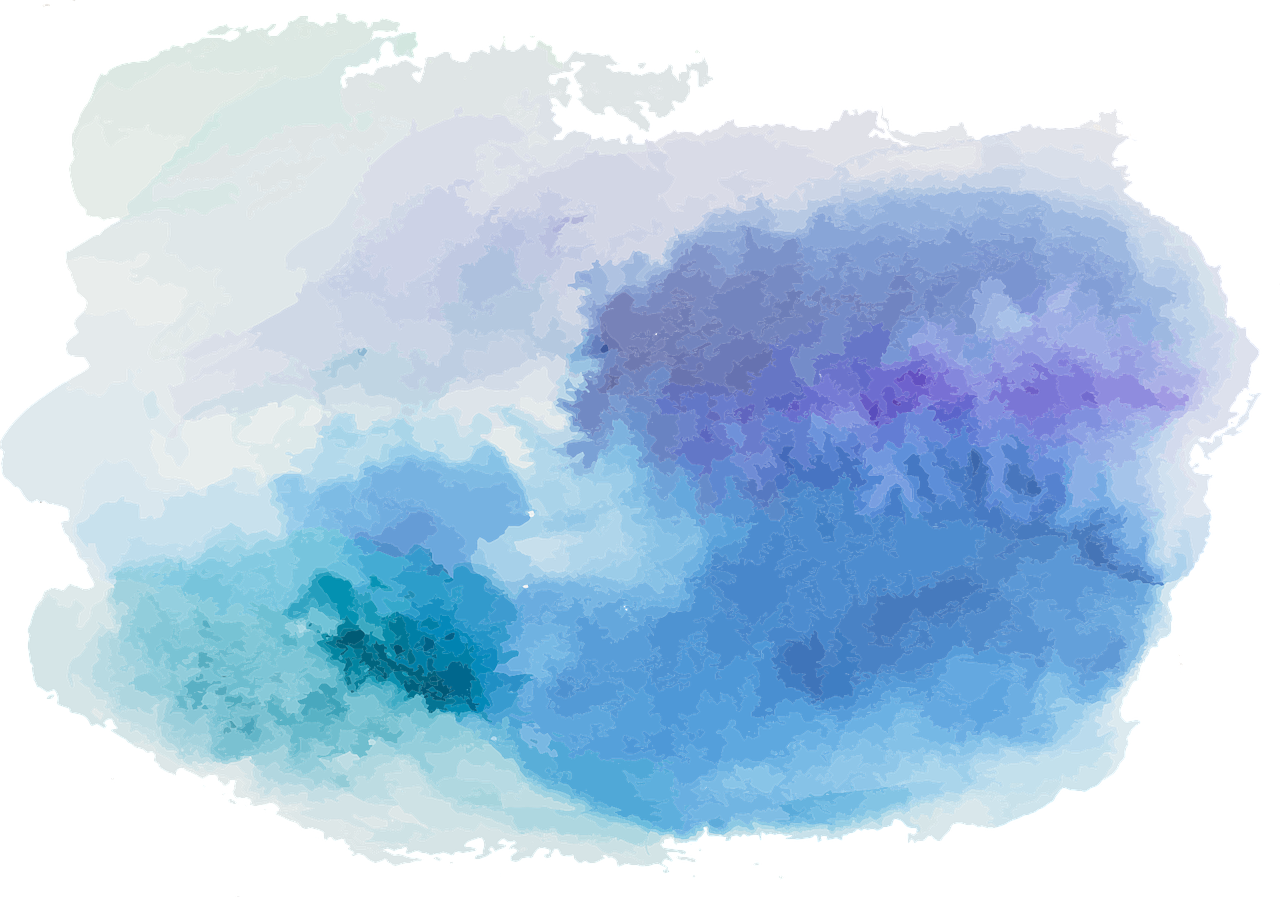 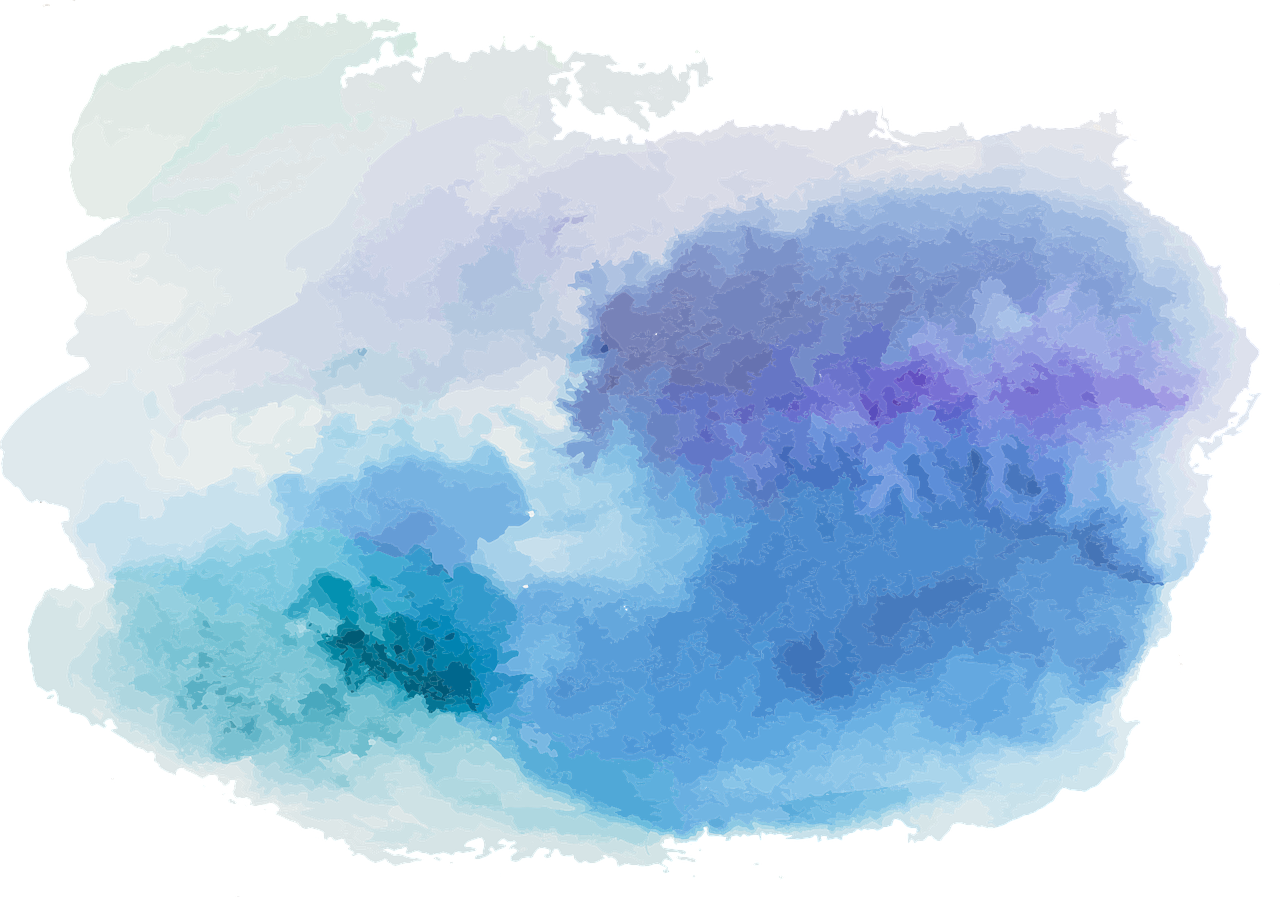 Introducing formulas
FOL has two kinds of complex sentence:
Sentences whose main operator is a truth-functional connective
Sentences whose main operator is a quantifier
Dealing with the second type of sentence requires us to define ‘sentence of FOL’ indirectly, via the idea of a formula of FOL
Important definition: a term is any name or variable
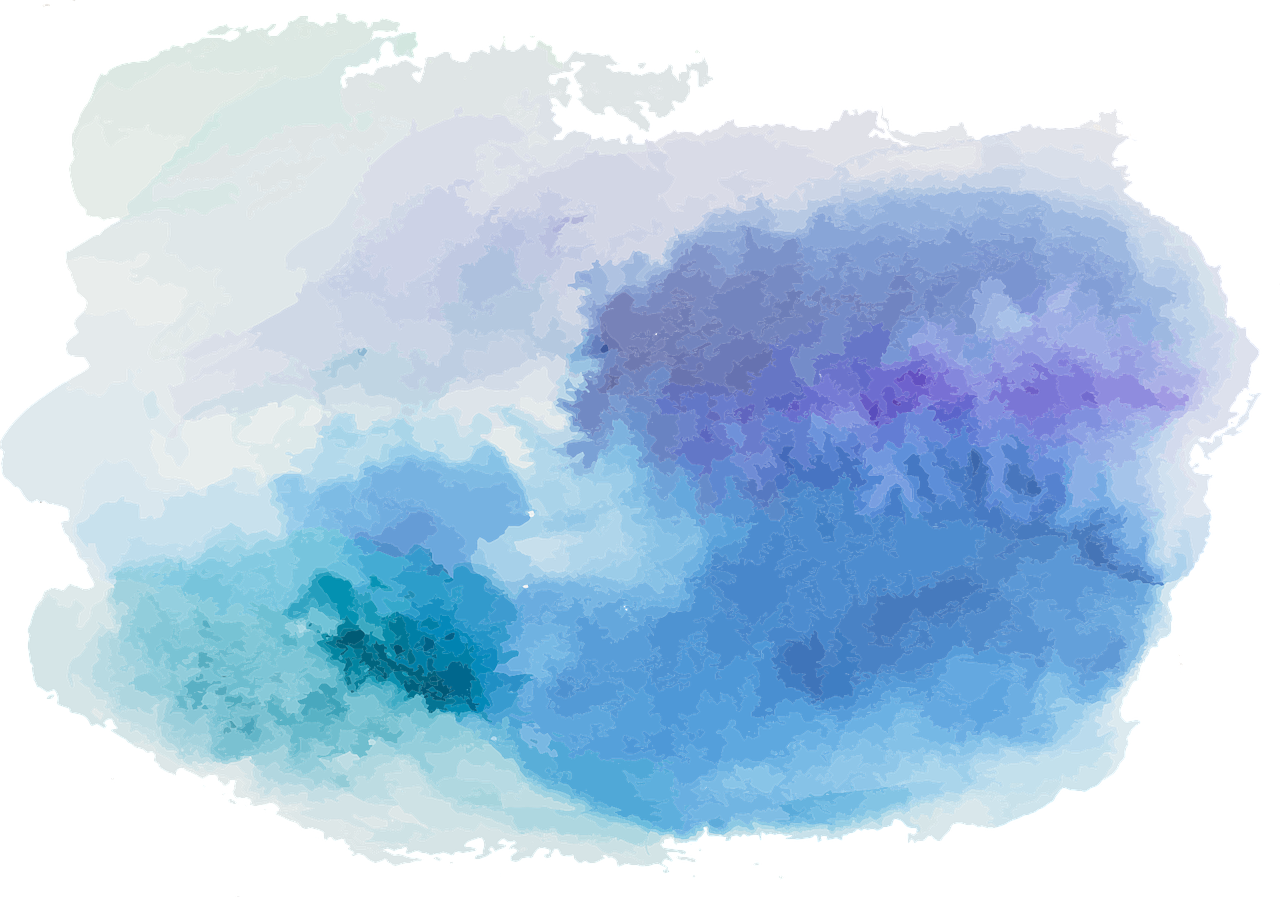 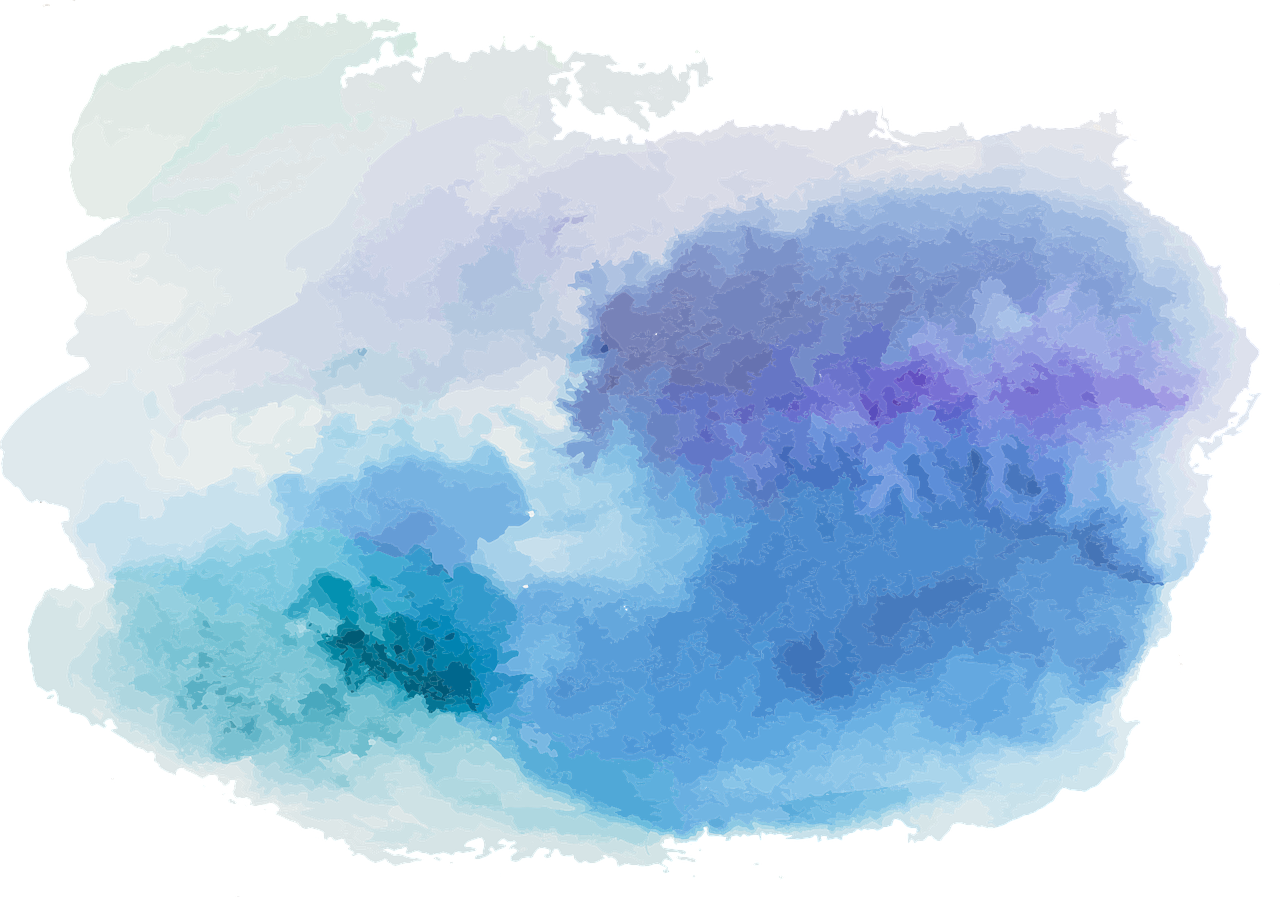 Atomic sentences
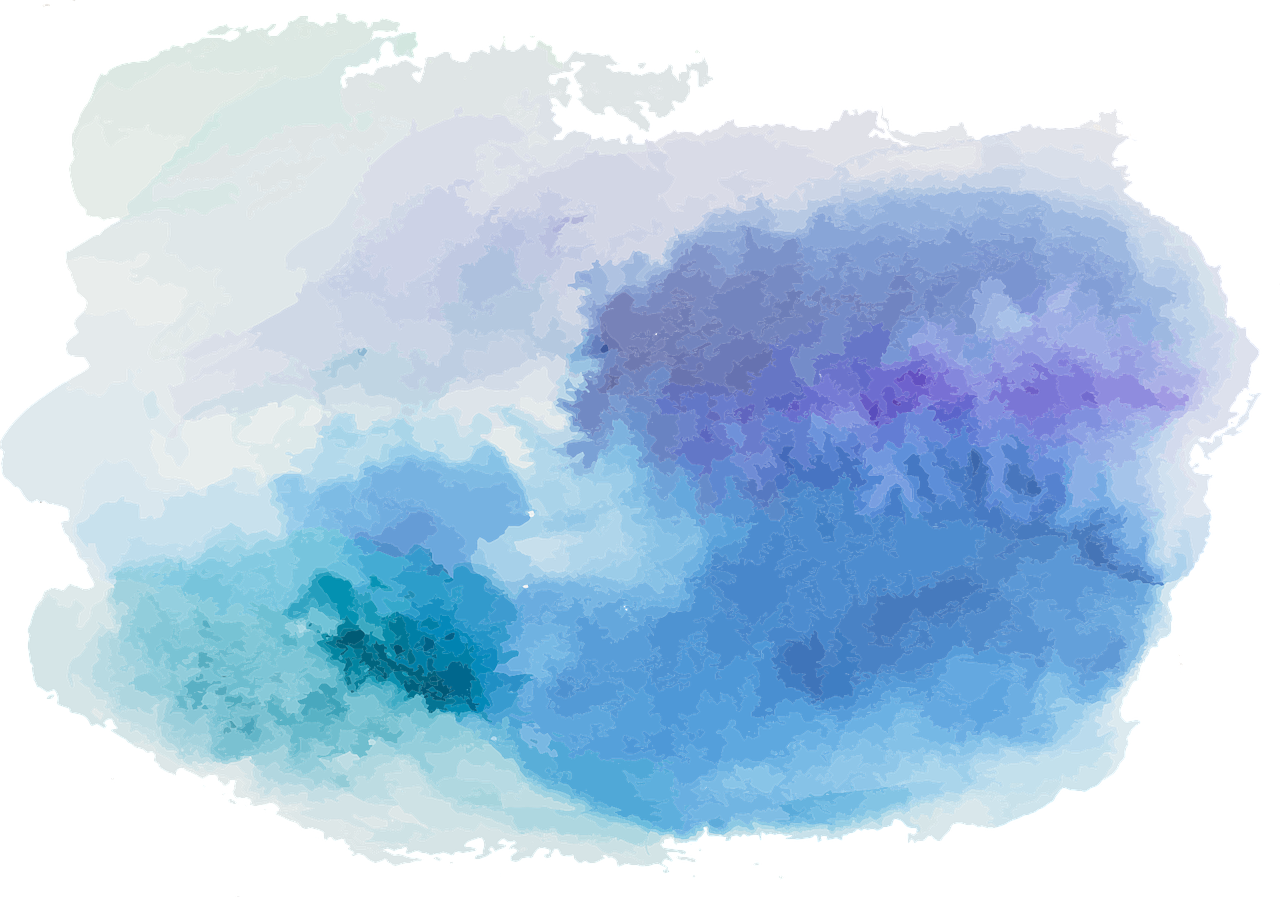 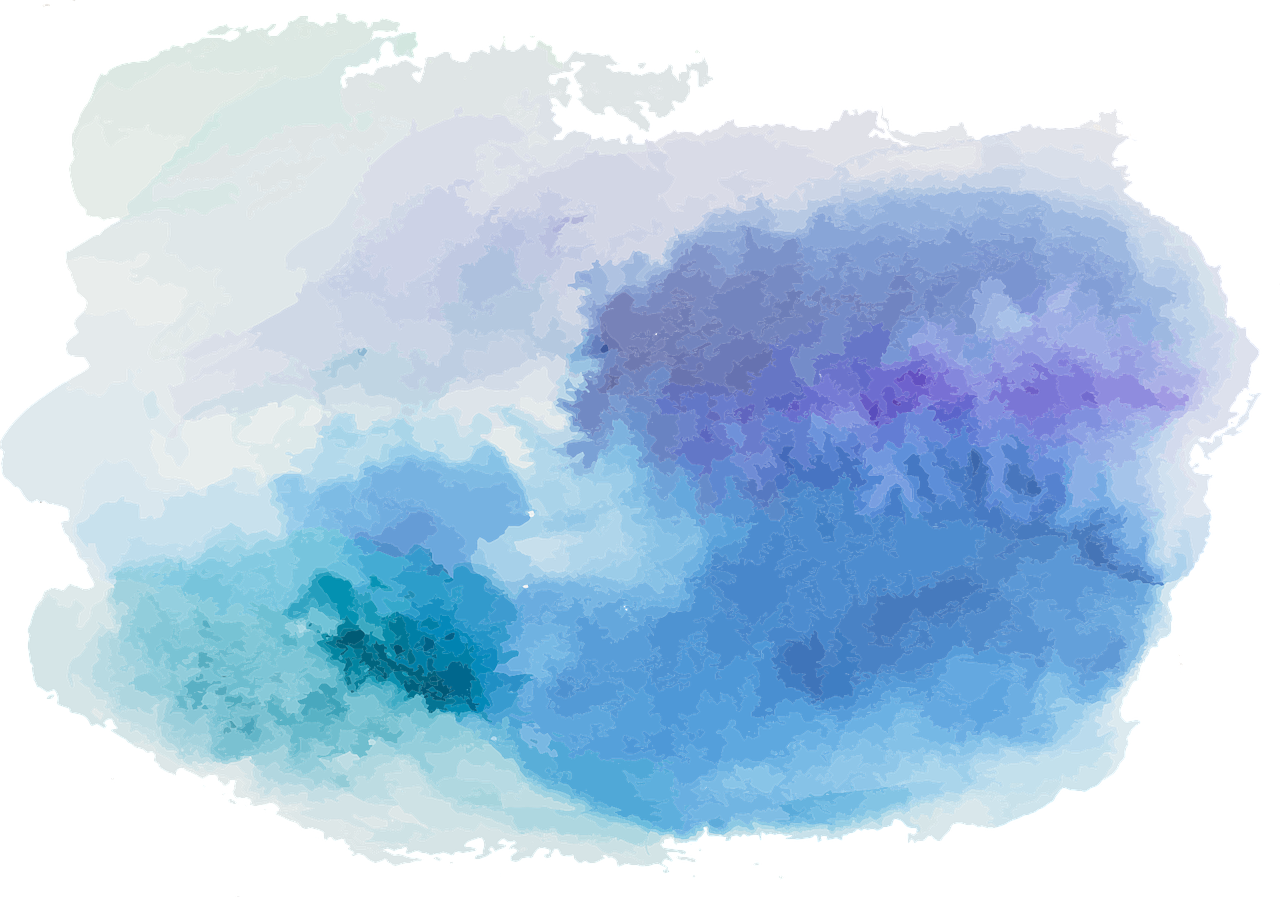 Atomic sentences
Atomic formulas
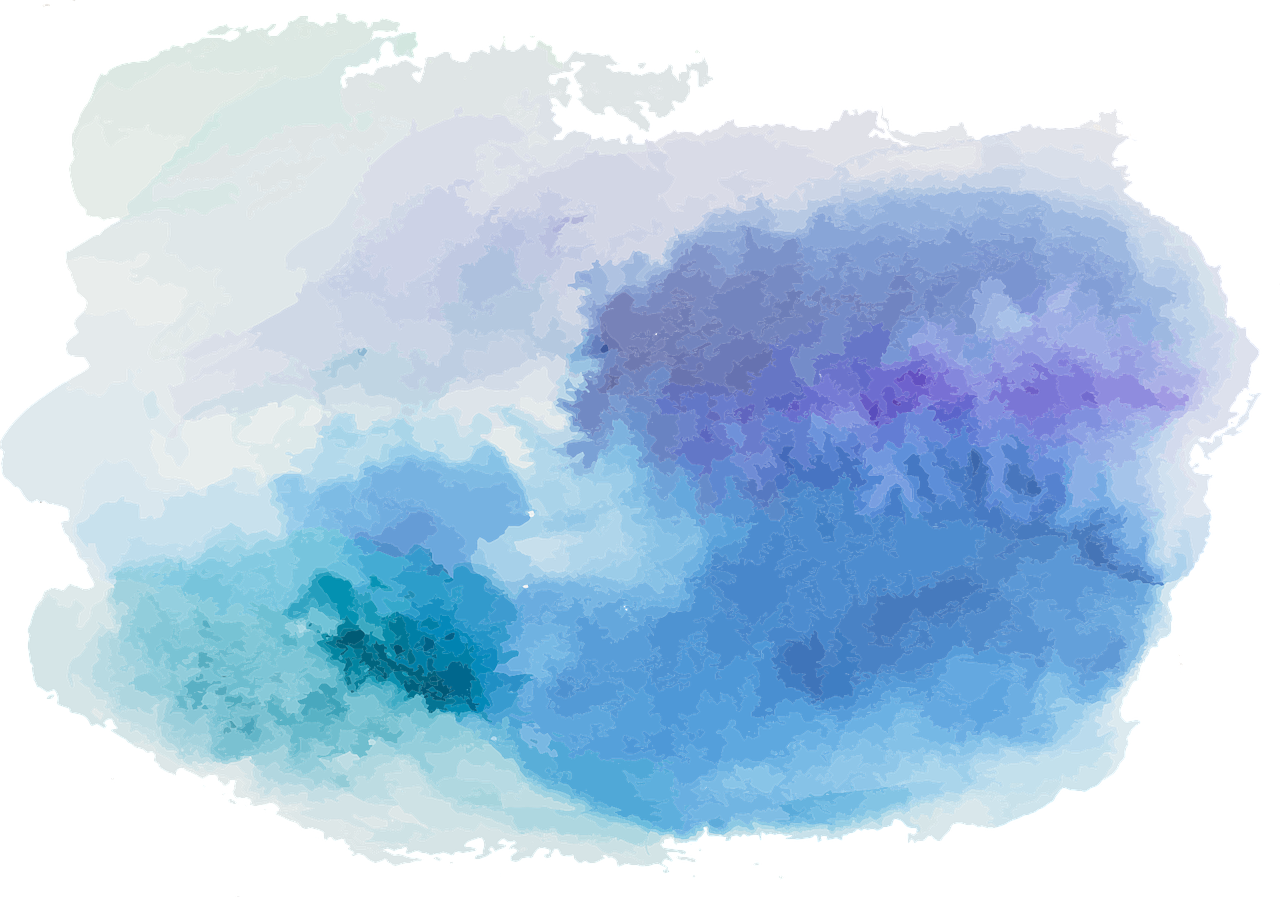 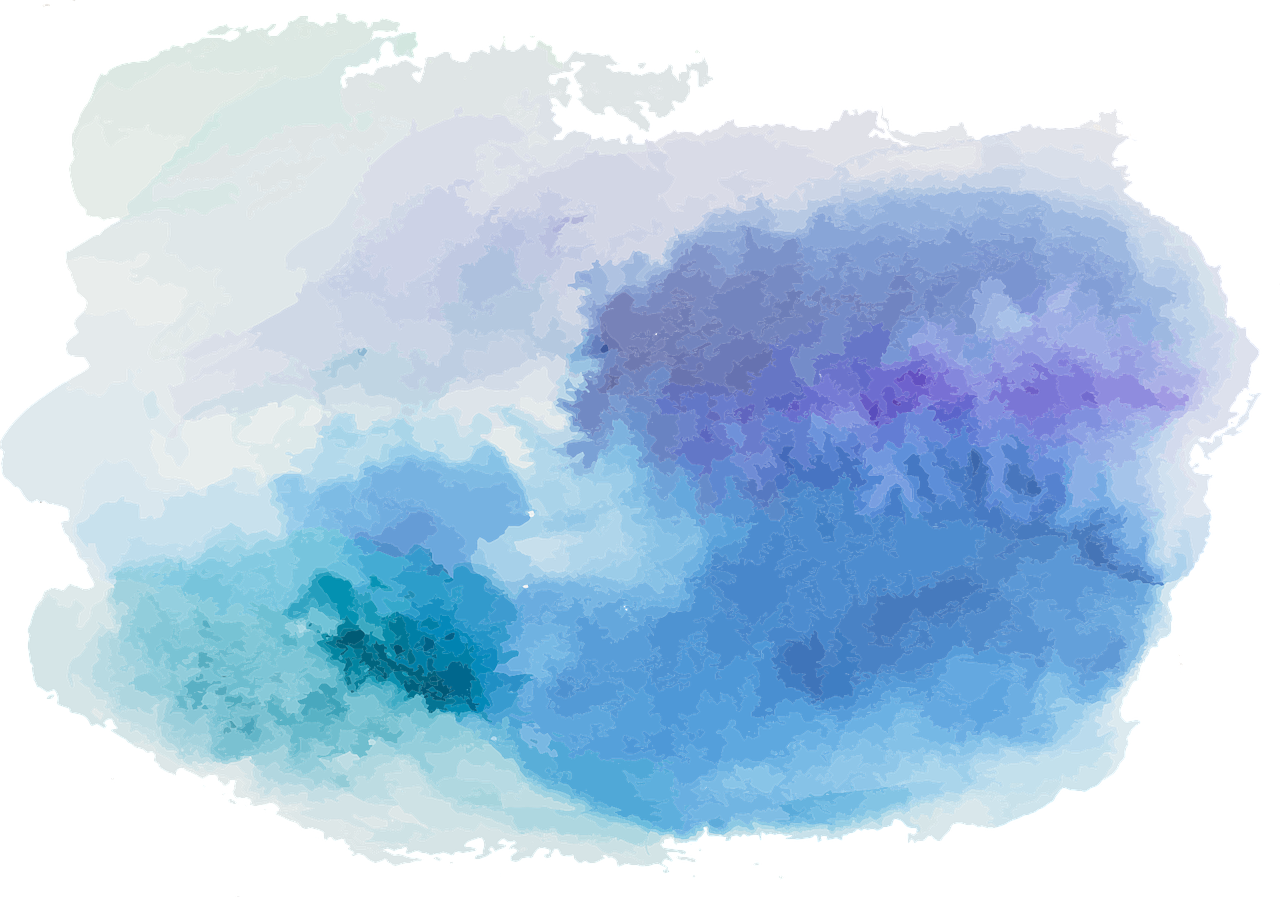 Atomic formulas
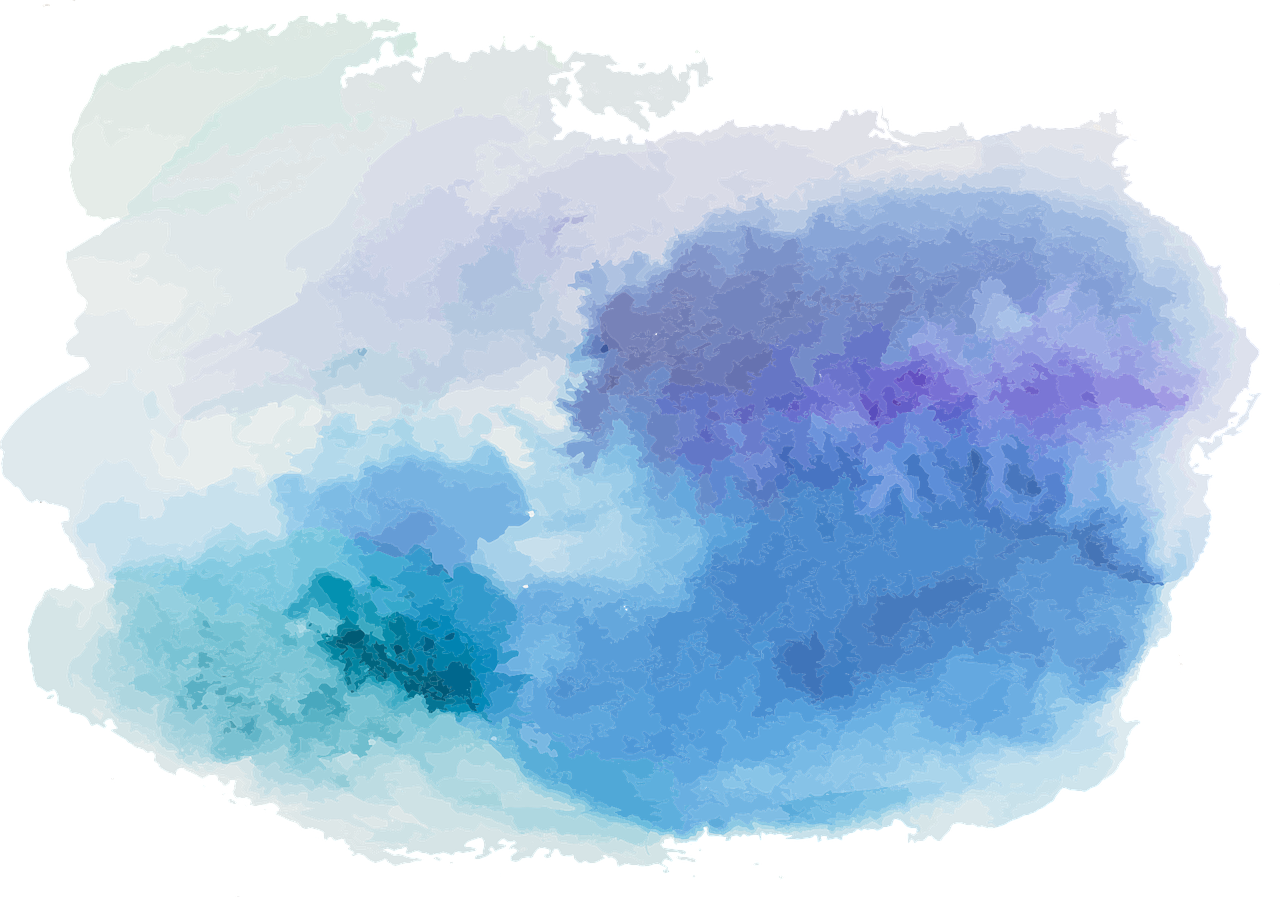 Nothing else is an atomic formula
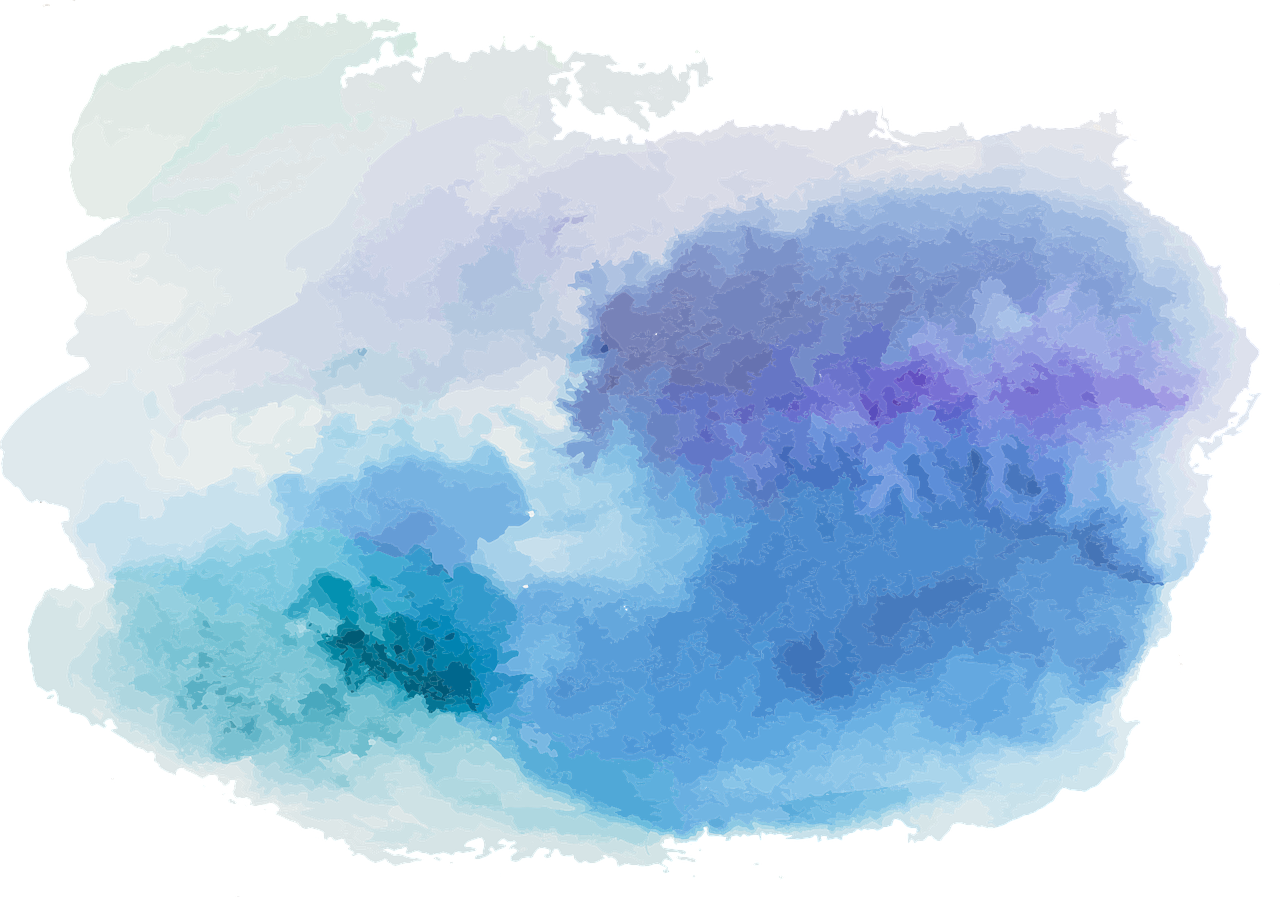 Defining the formulas of FOL
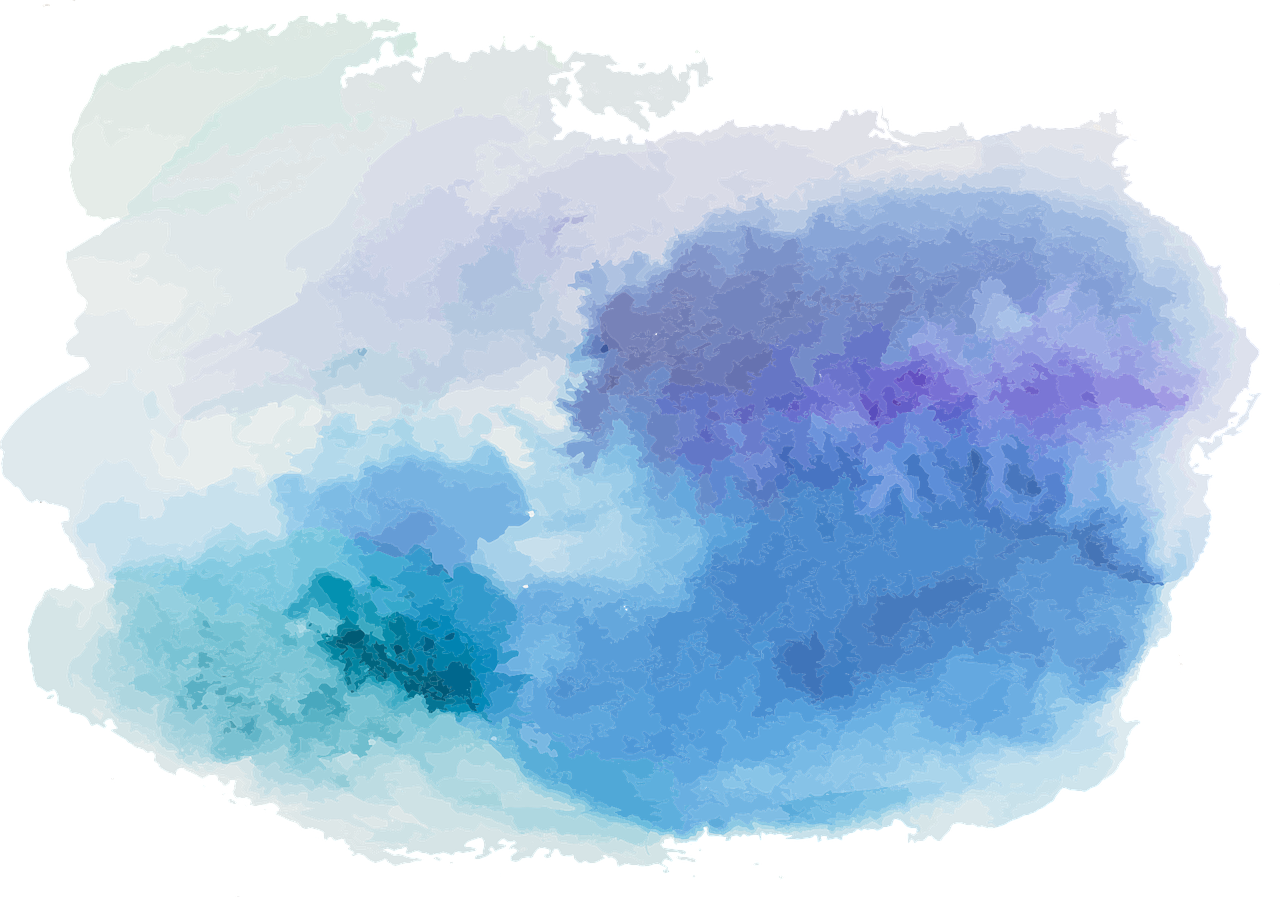 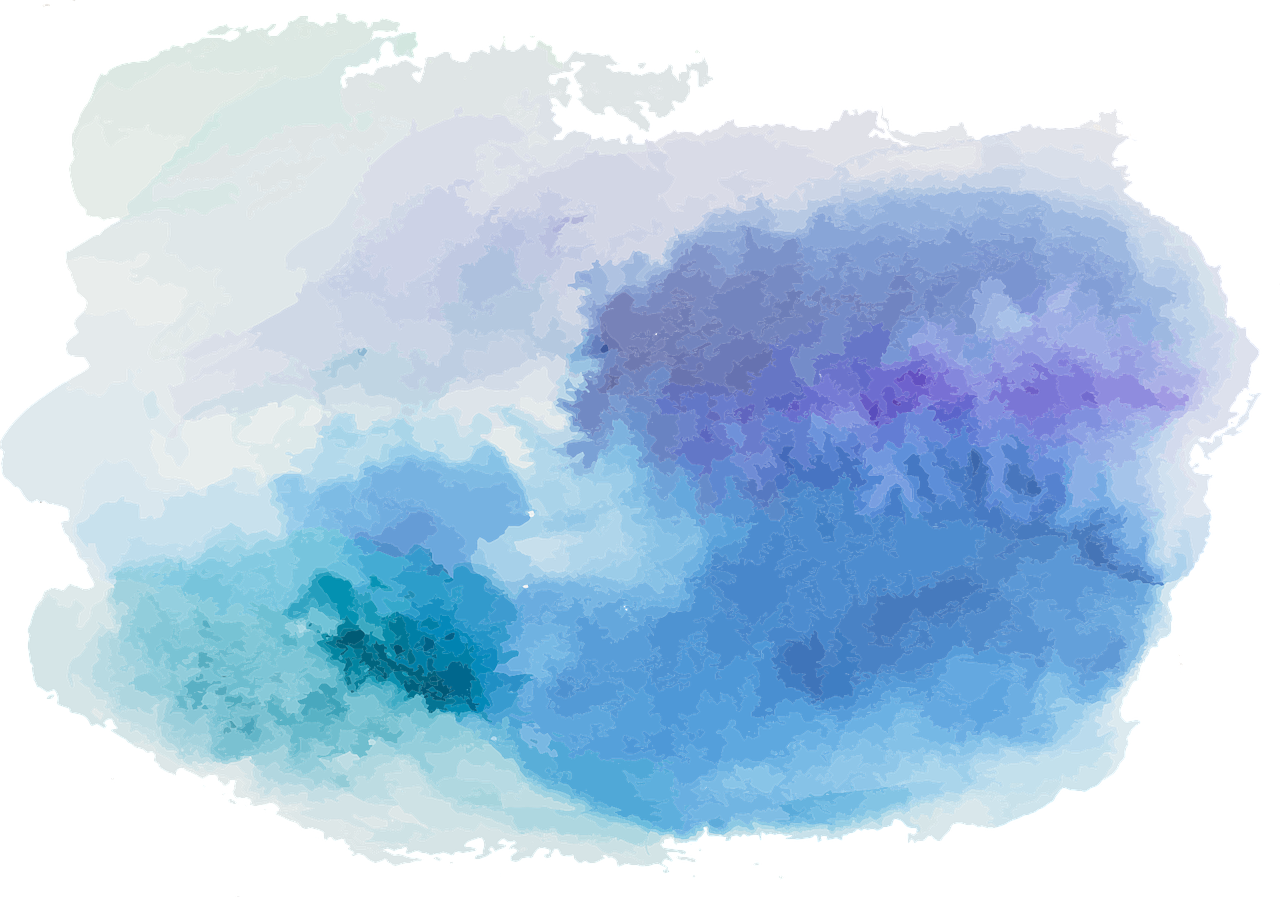 Defining the formulas of FOL
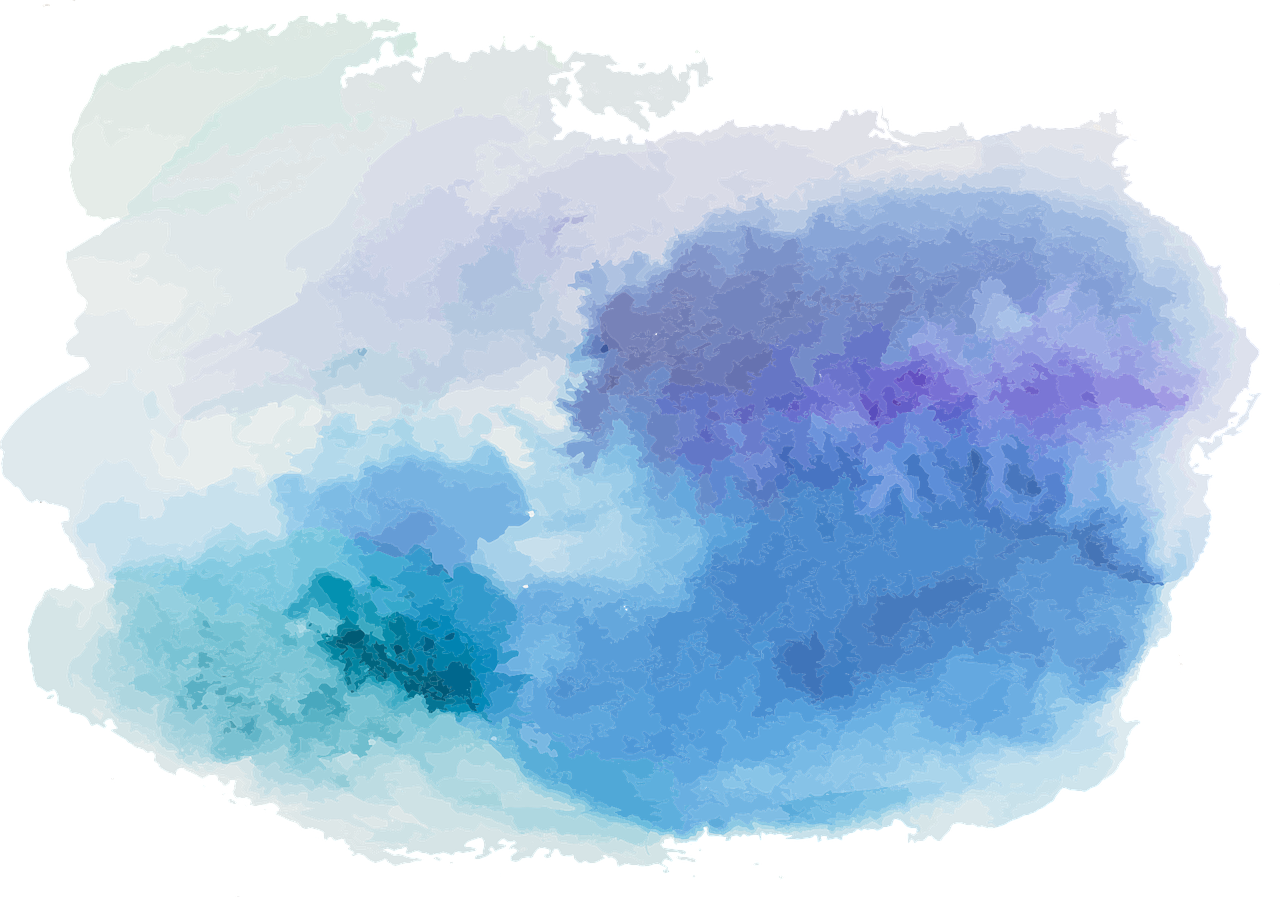 Nothing else is a formula
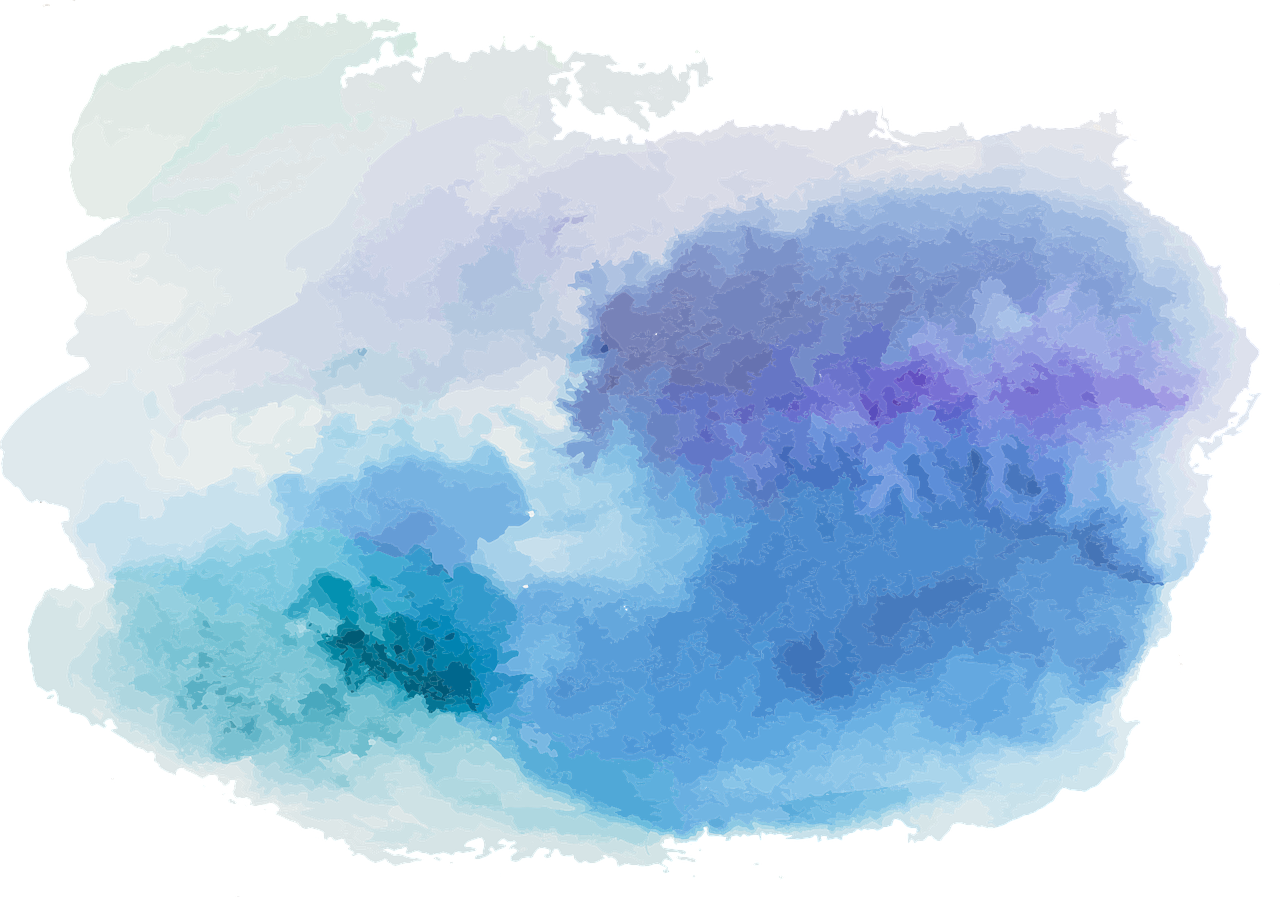 Defining the formulas of FOL
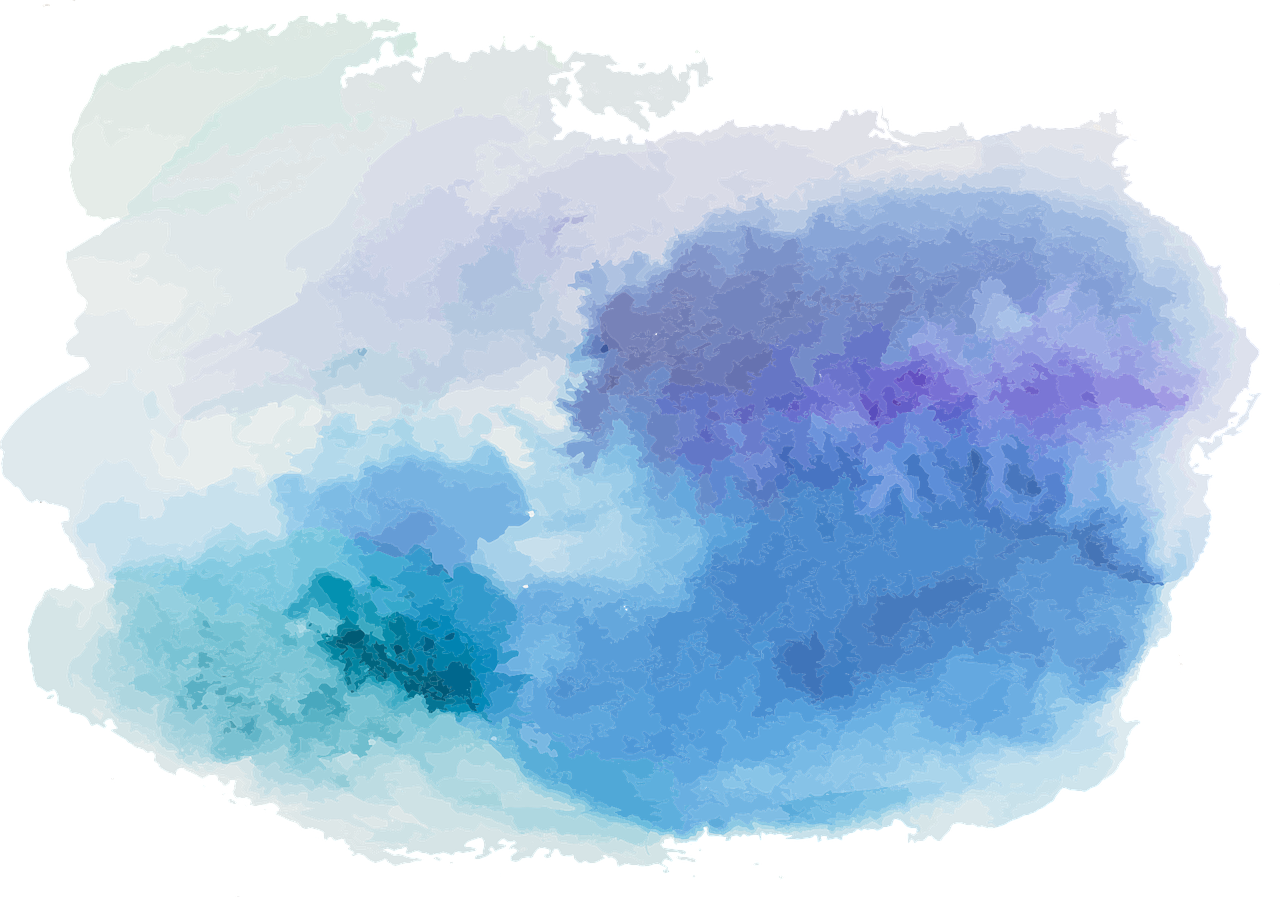 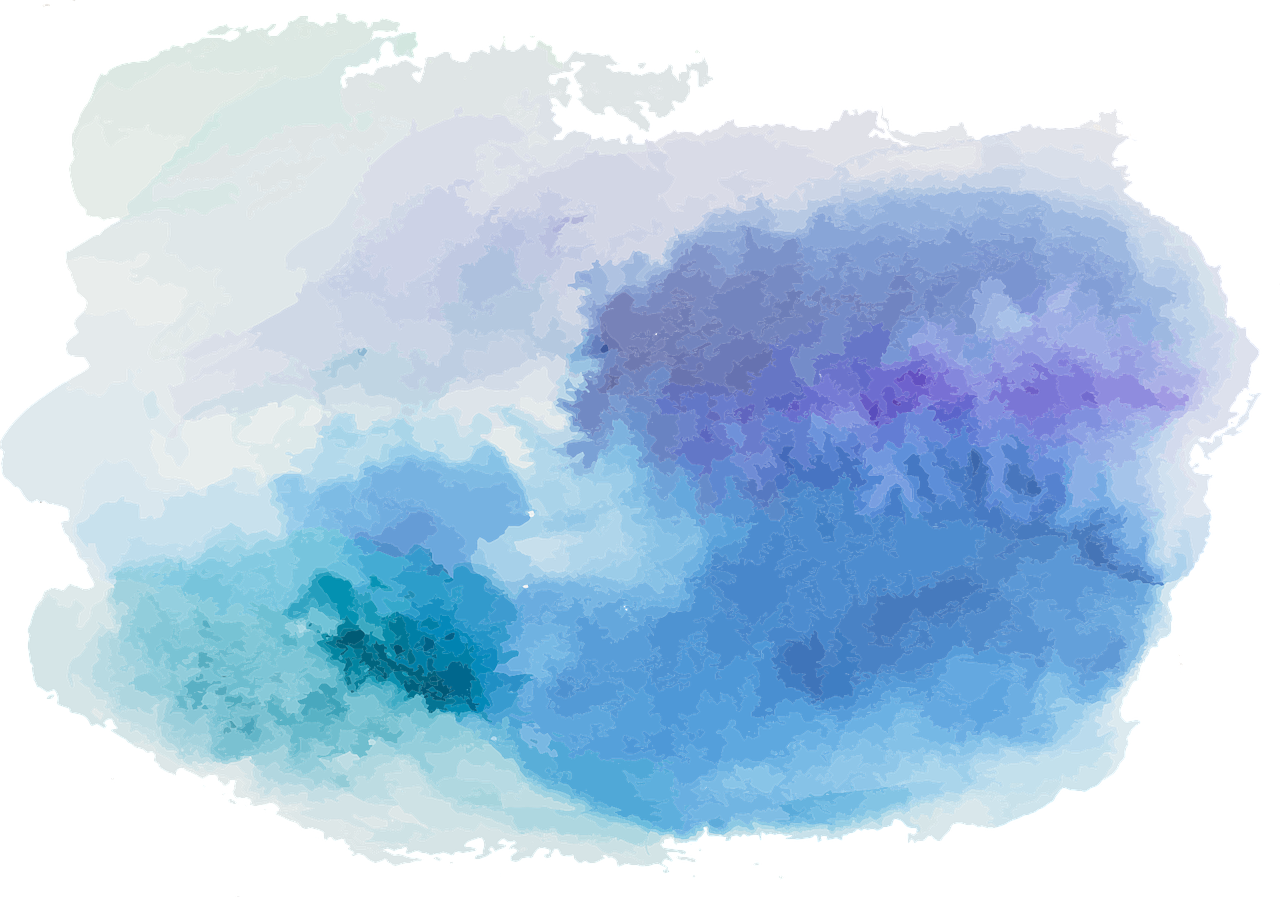 Reason and Argument
Lecture 11: Complex Sentences
Re-Cap: Atoms and Interpretations
Formulas of FOL
Closed Formulas (aka Sentences)
Semantics for FOL
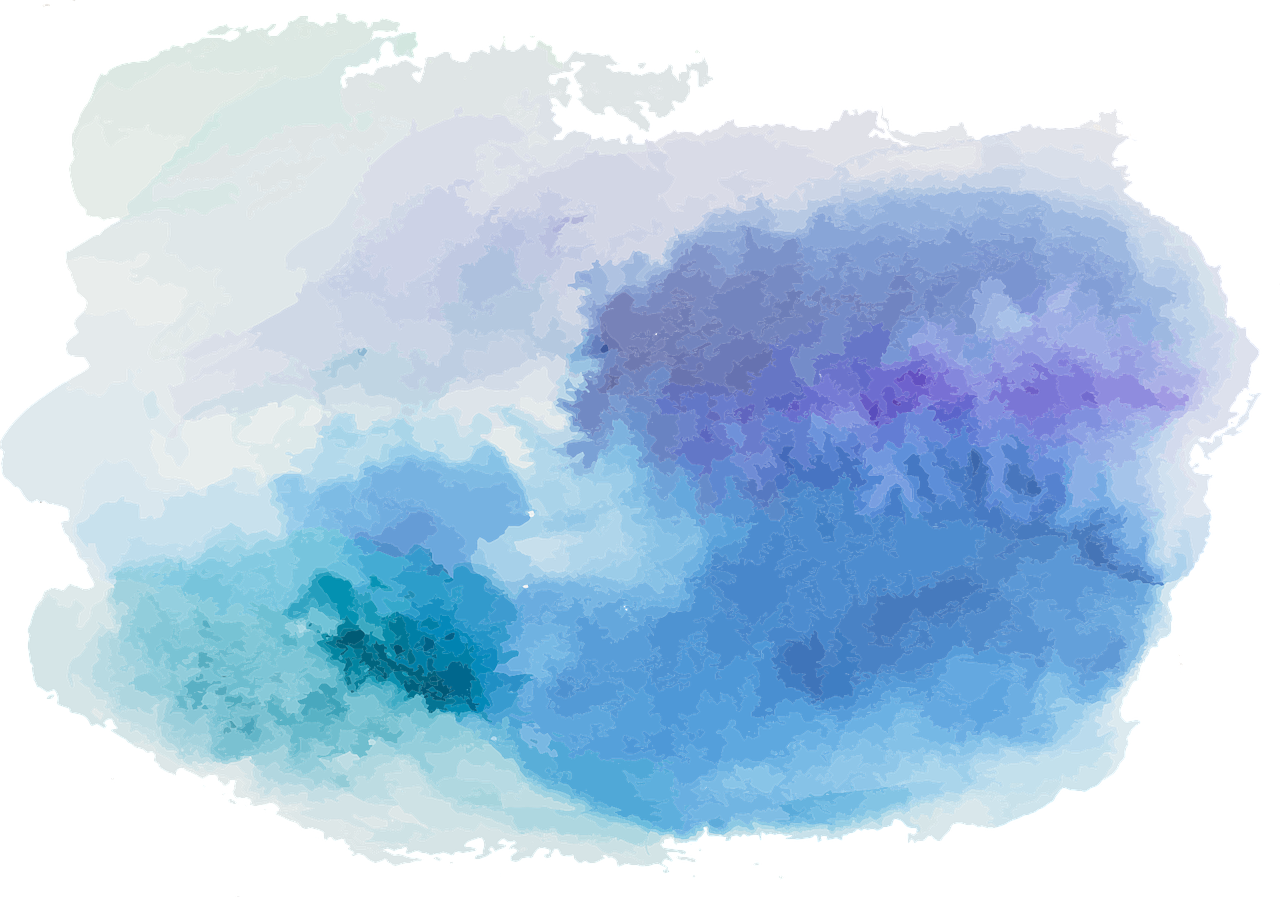 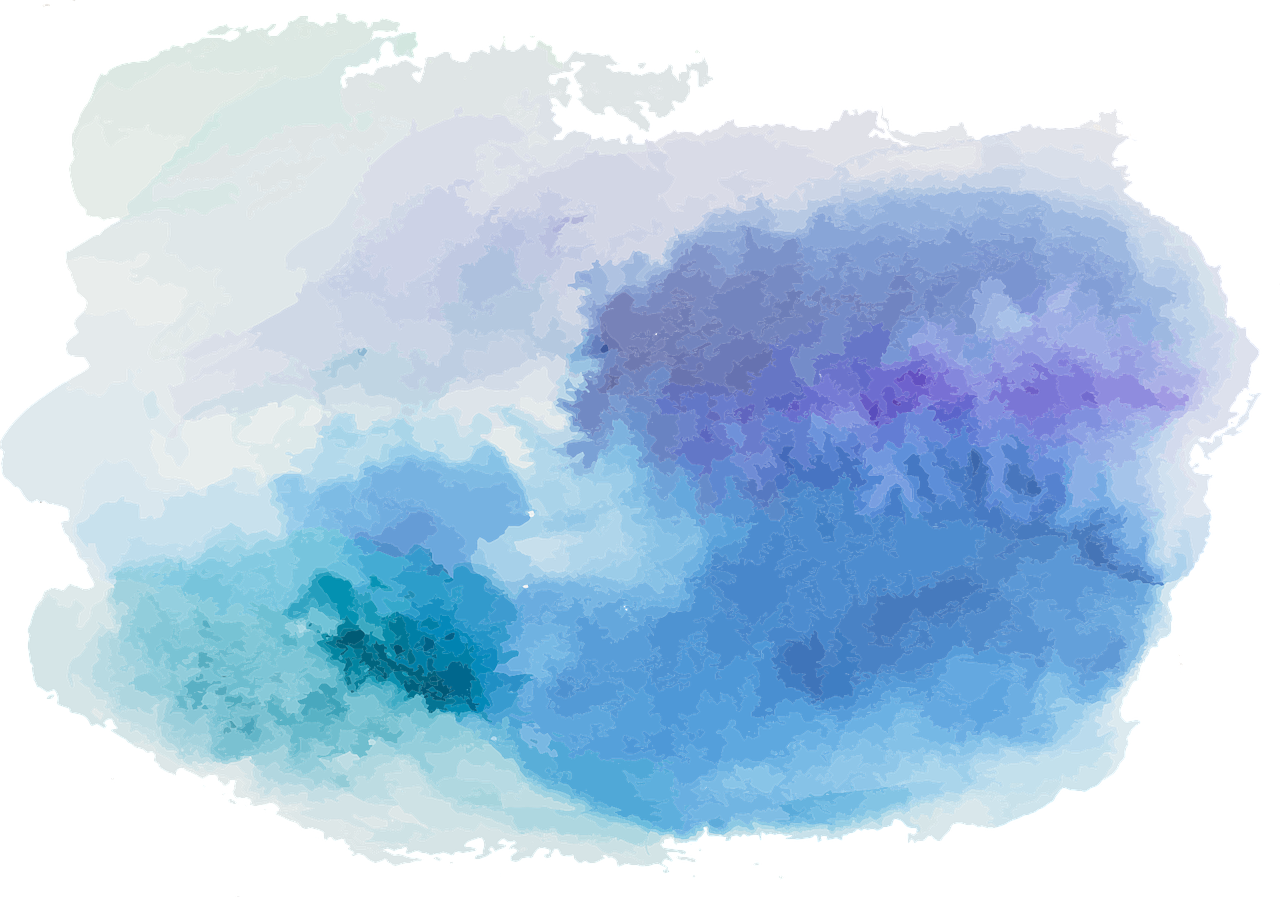 Main logical operator
Nothing else is a formula
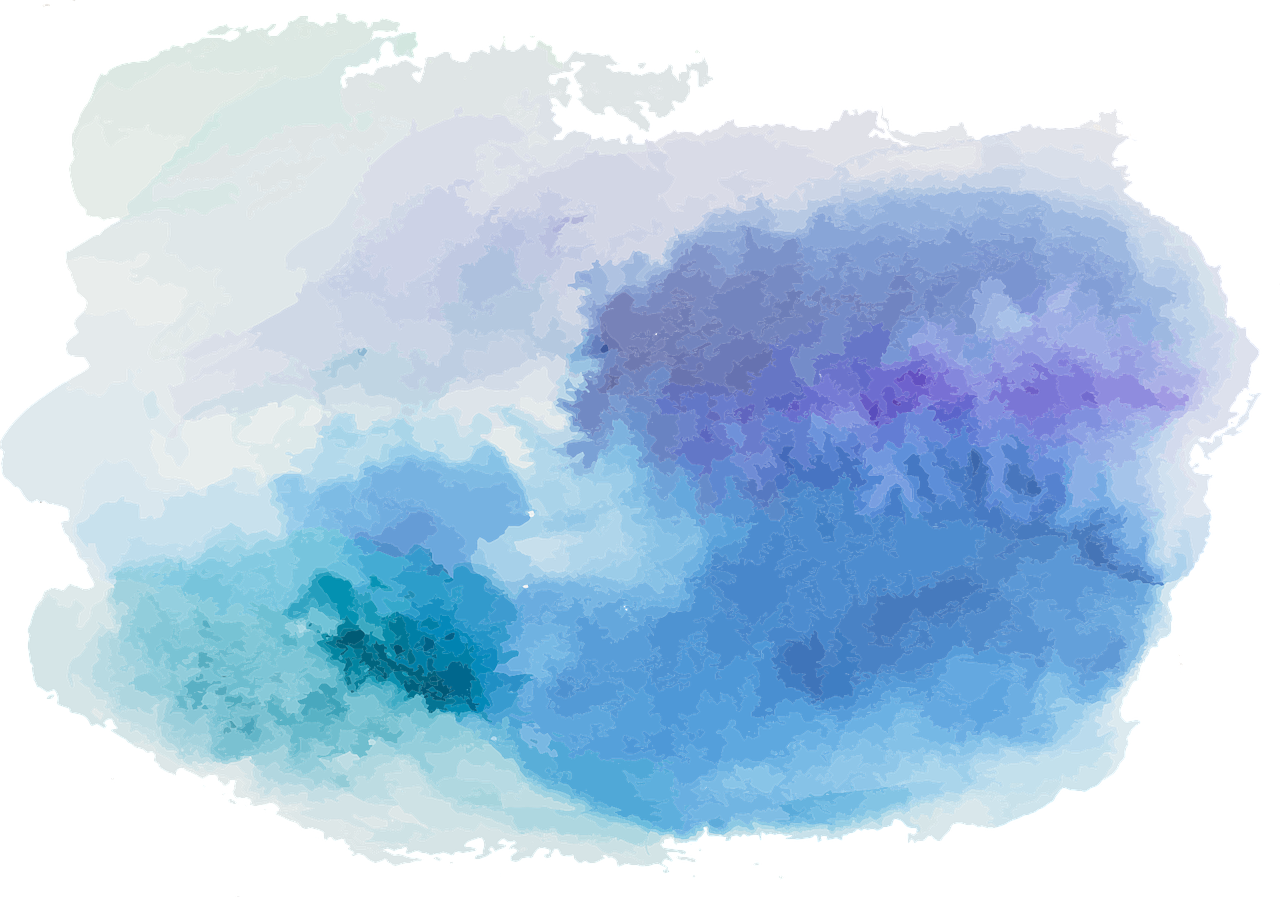 These rules tell us how to build formulas out of atoms in stages
At each stage, we add a new logical operator
As before, we call the final operator we add when we’re constructing a sentence the main logical operator in that sentence
But now, the MLO might be truth-functional connective or a quantifier
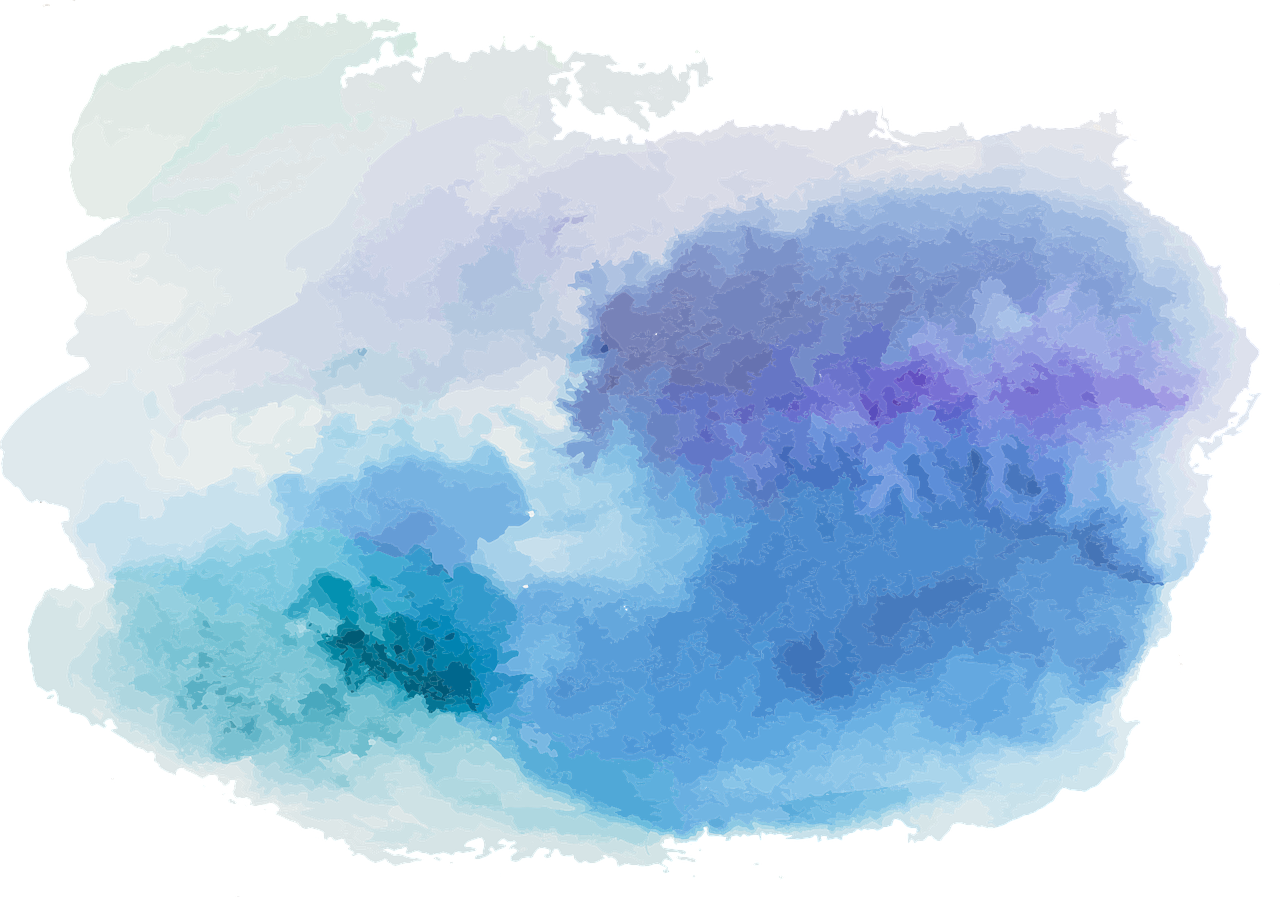 How to find the main logical operator
This three-step method will work if you have included all brackets
Is the first symbol a ‘¬’? If so, that ‘¬’ is the MLO!
Is the first symbol a quantifier? If so, that quantifier is the MLO!
Otherwise, count brackets: left brackets = +1; right brackets = -1. The MLO is the first operator other than a quantifier or ‘¬’ that you hit when the bracket count is exactly 1!
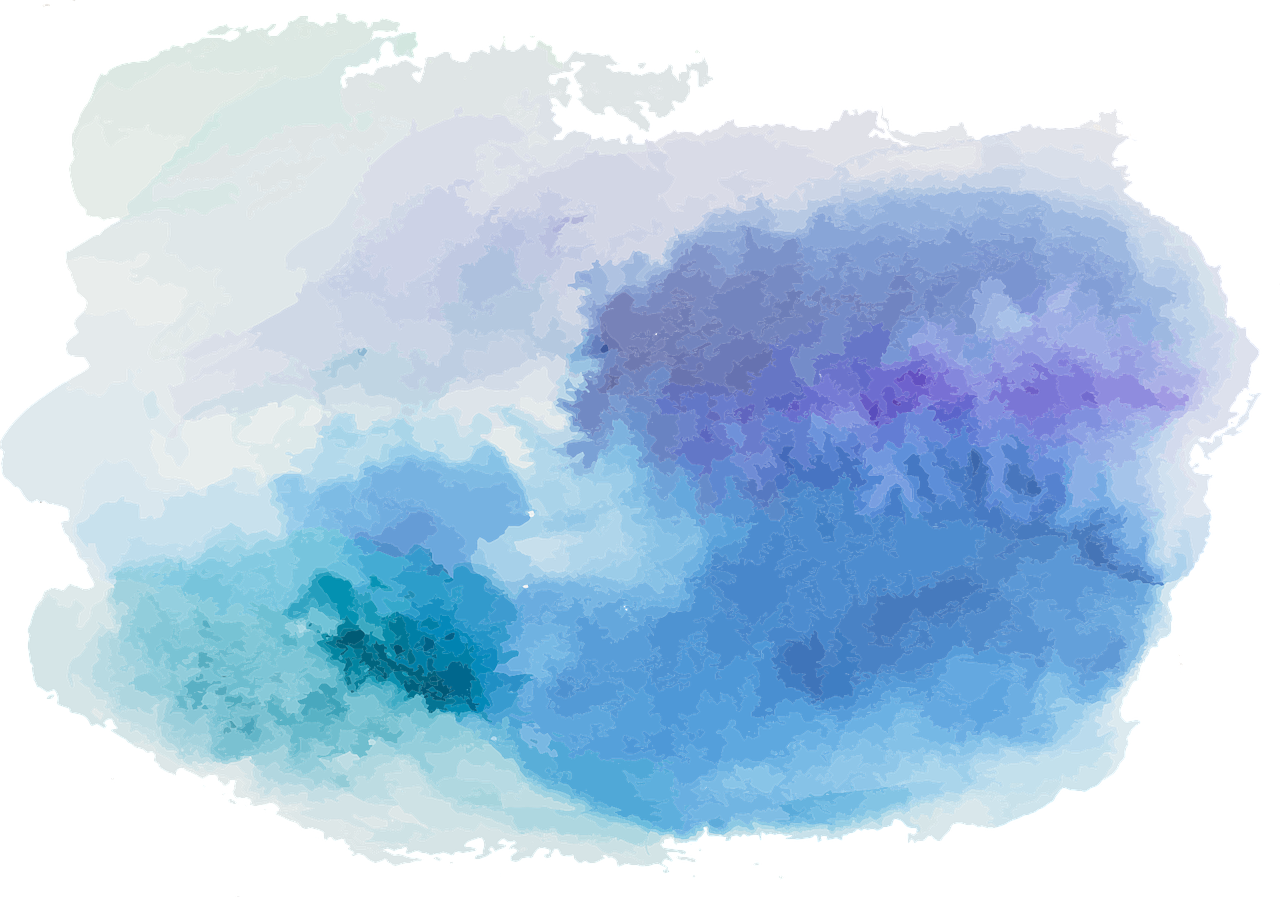 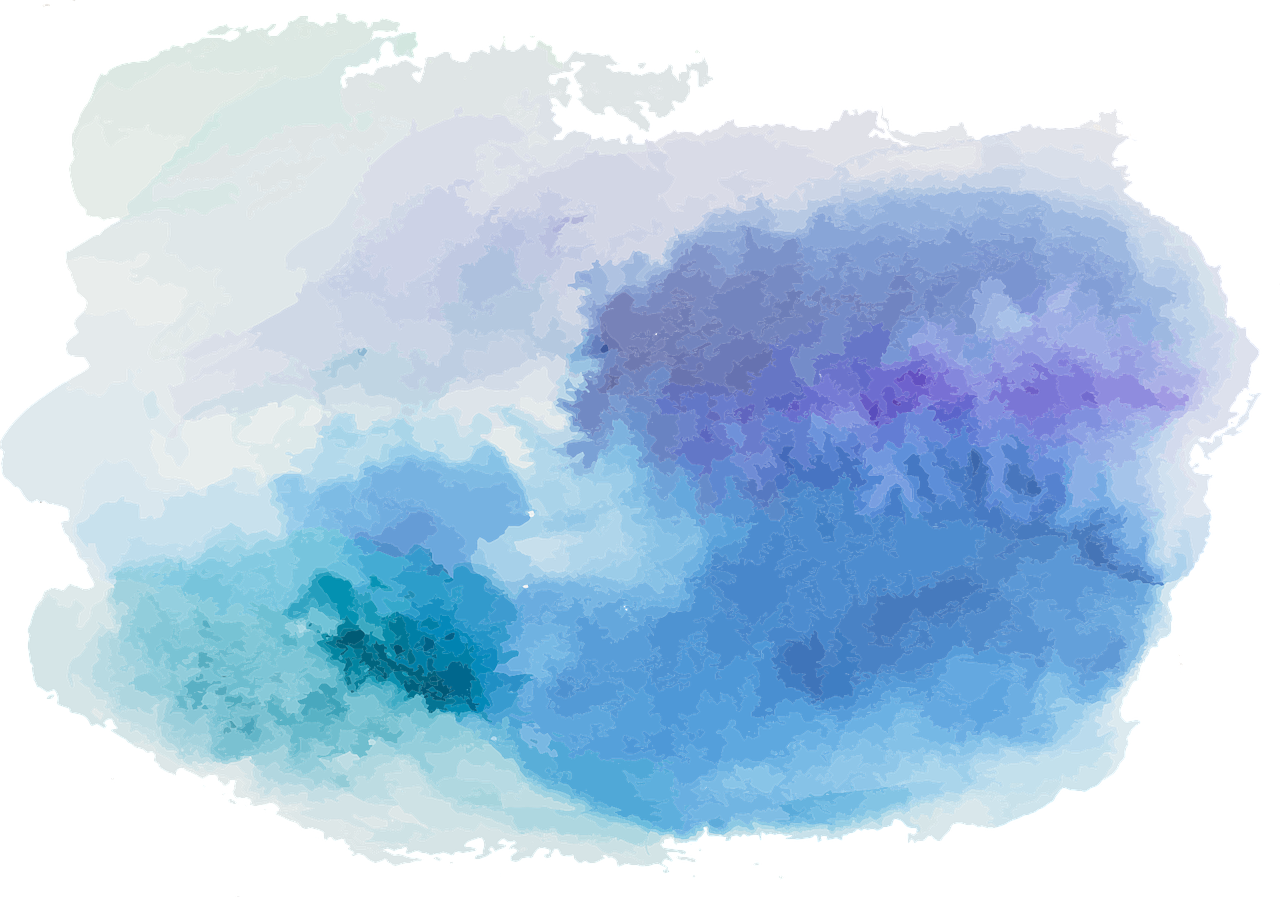 How to find the main logical operator
This three-step method will work if you have included all brackets
Is the first symbol a ‘¬’? If so, that ‘¬’ is the MLO!
Is the first symbol a quantifier? If so, that quantifier is the MLO!
Otherwise, count brackets: left brackets = +1; right brackets = -1. The MLO is the first operator other than a quantifier or ‘¬’ that you hit when the bracket count is exactly 1!
This one-step method will work if you have omitted outermost brackets
Is the first symbol a ‘¬’? If so, that ‘¬’ is the MLO!
Is the first symbol a quantifier? If so, that quantifier is the MLO!
Otherwise, count brackets: left brackets = +1; right brackets = -1. The MLO is the first operator other than a quantifier or ‘¬’ that you hit when the bracket count is exactly 0!
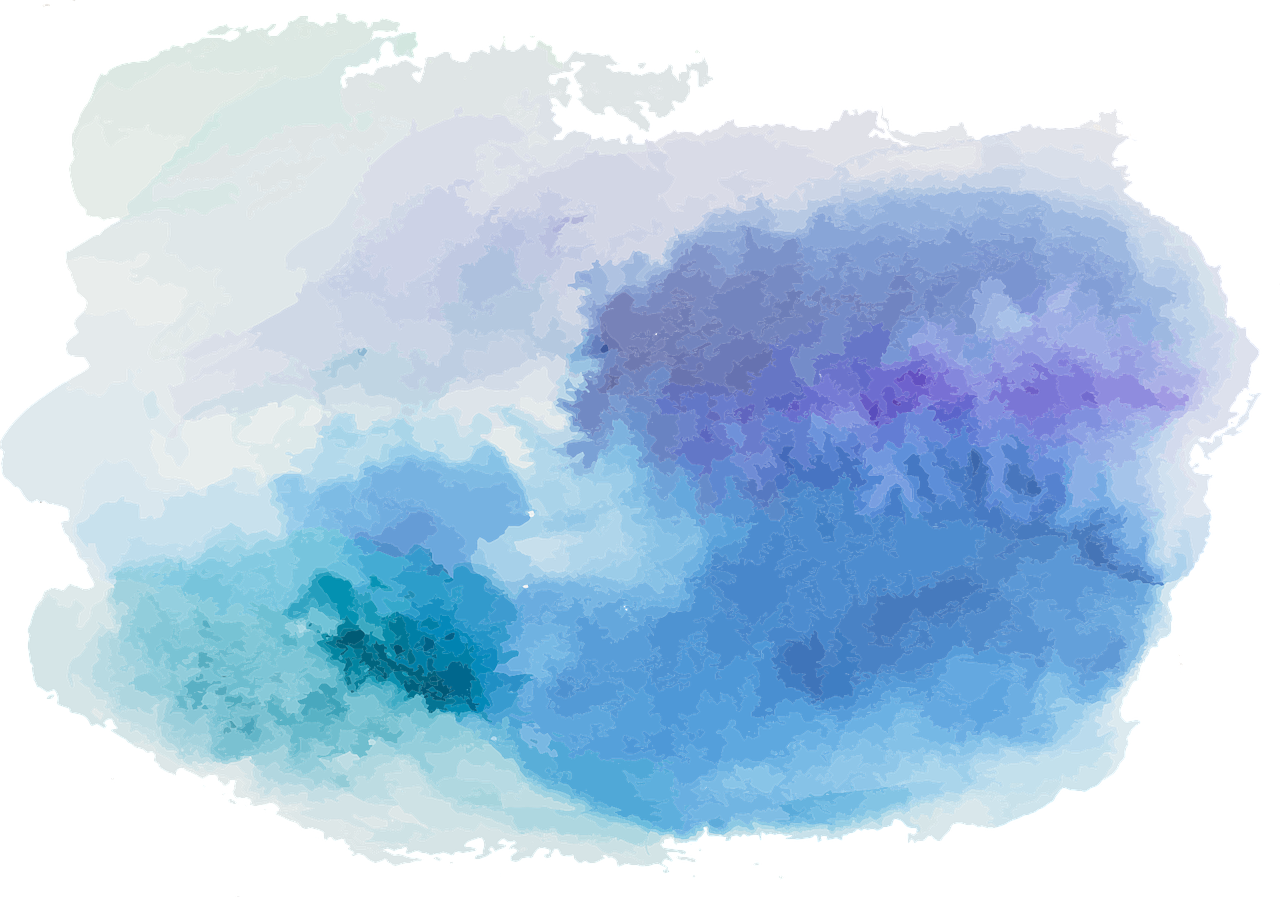 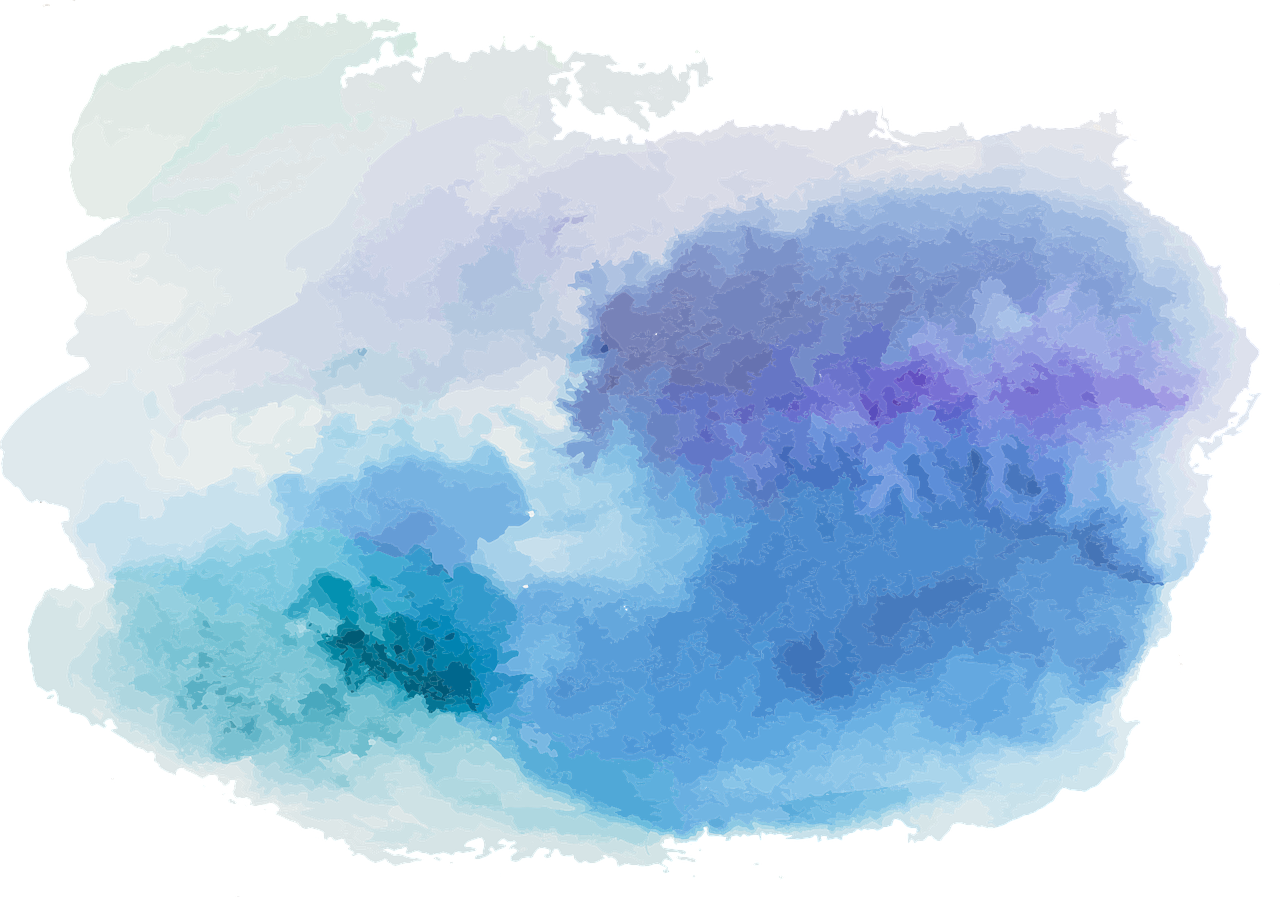 Spot the main logical operator!
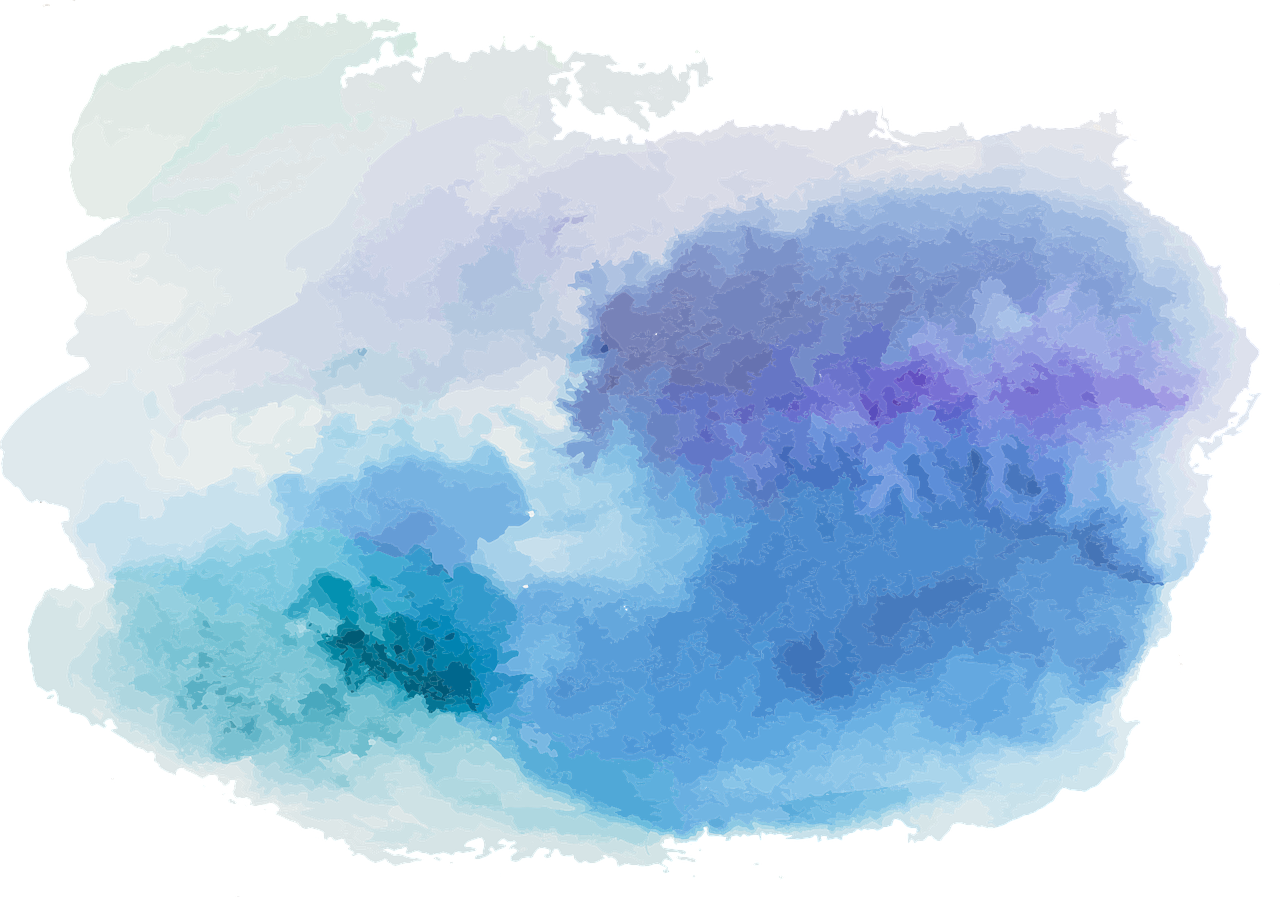 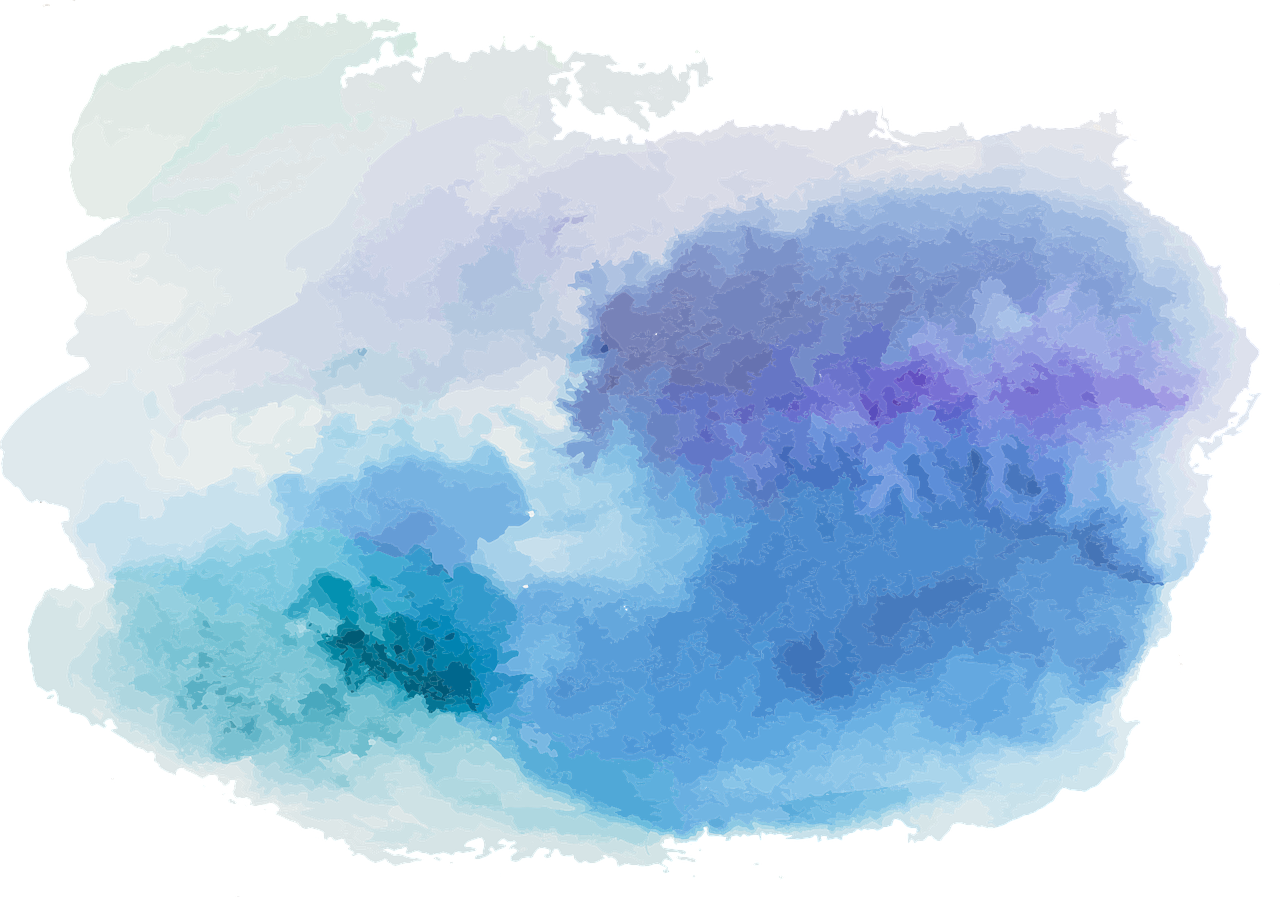 Spot the main logical operator!
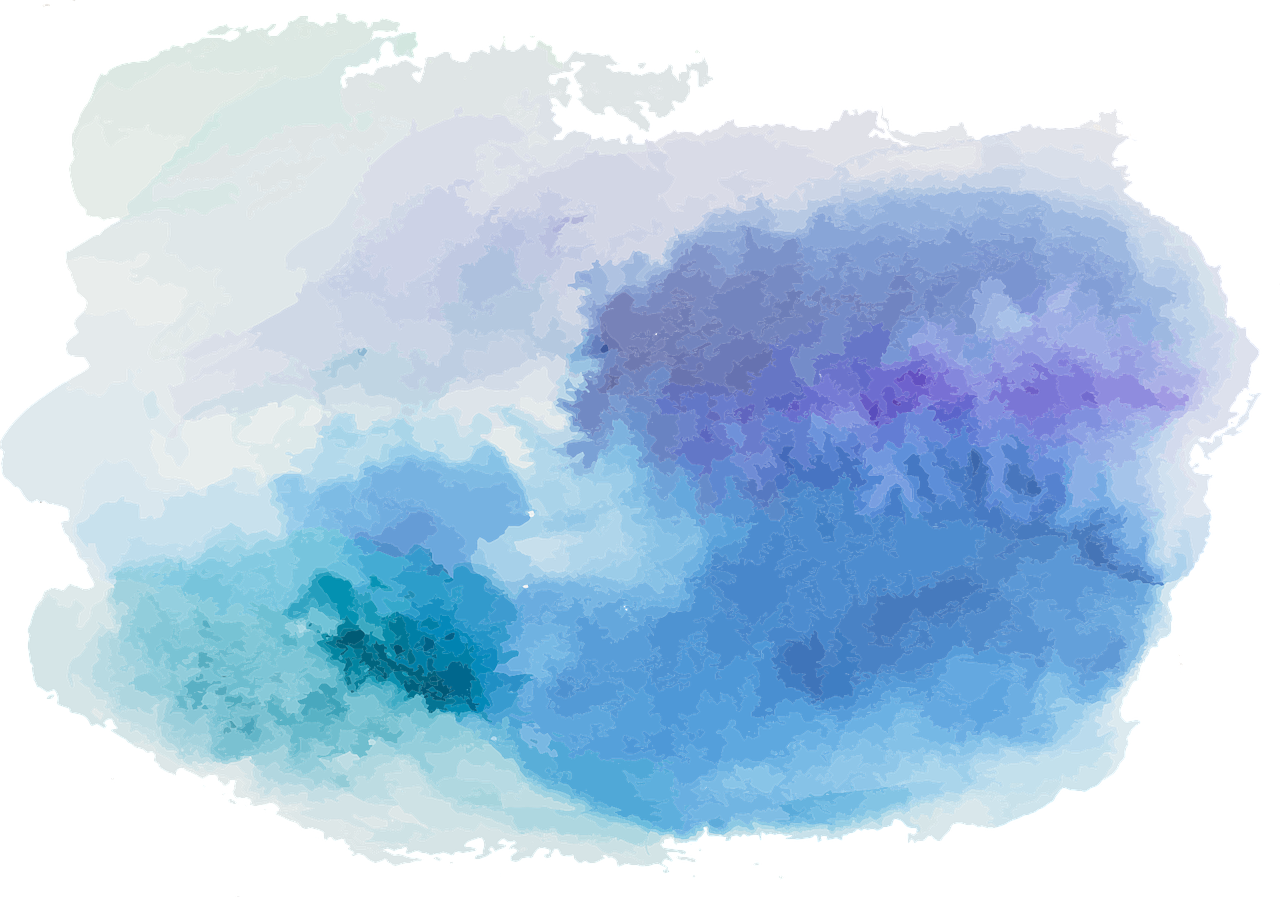 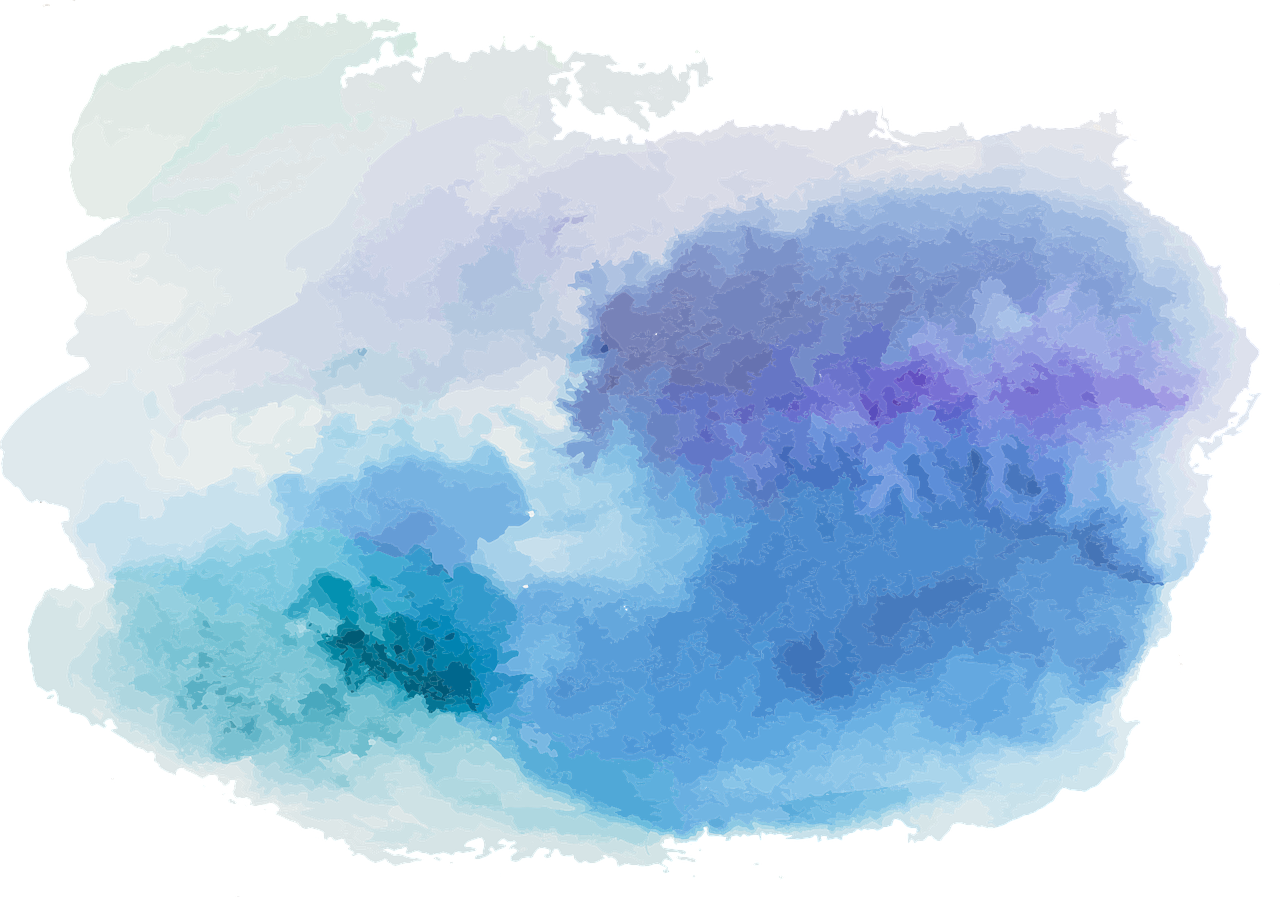 Spot the main logical operator!
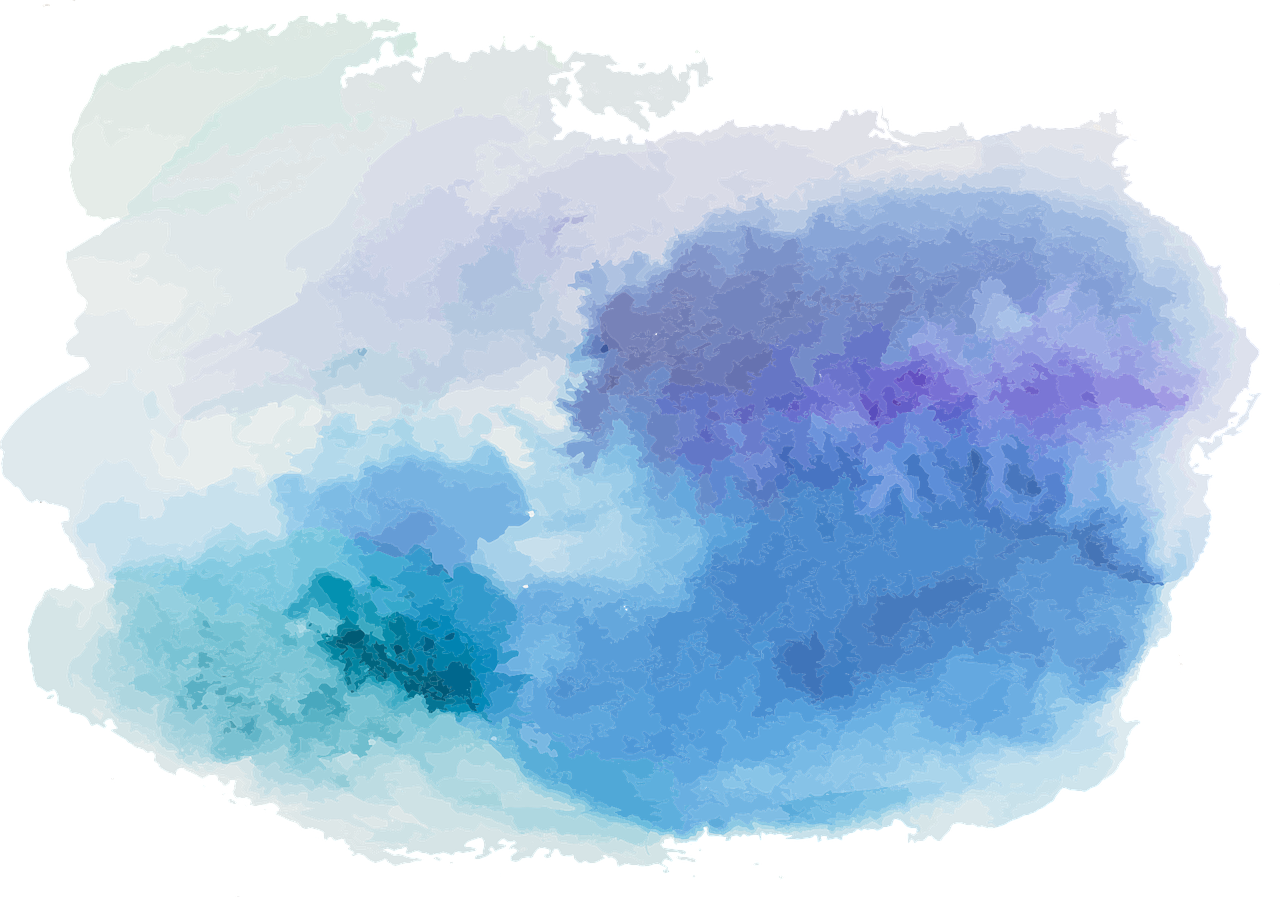 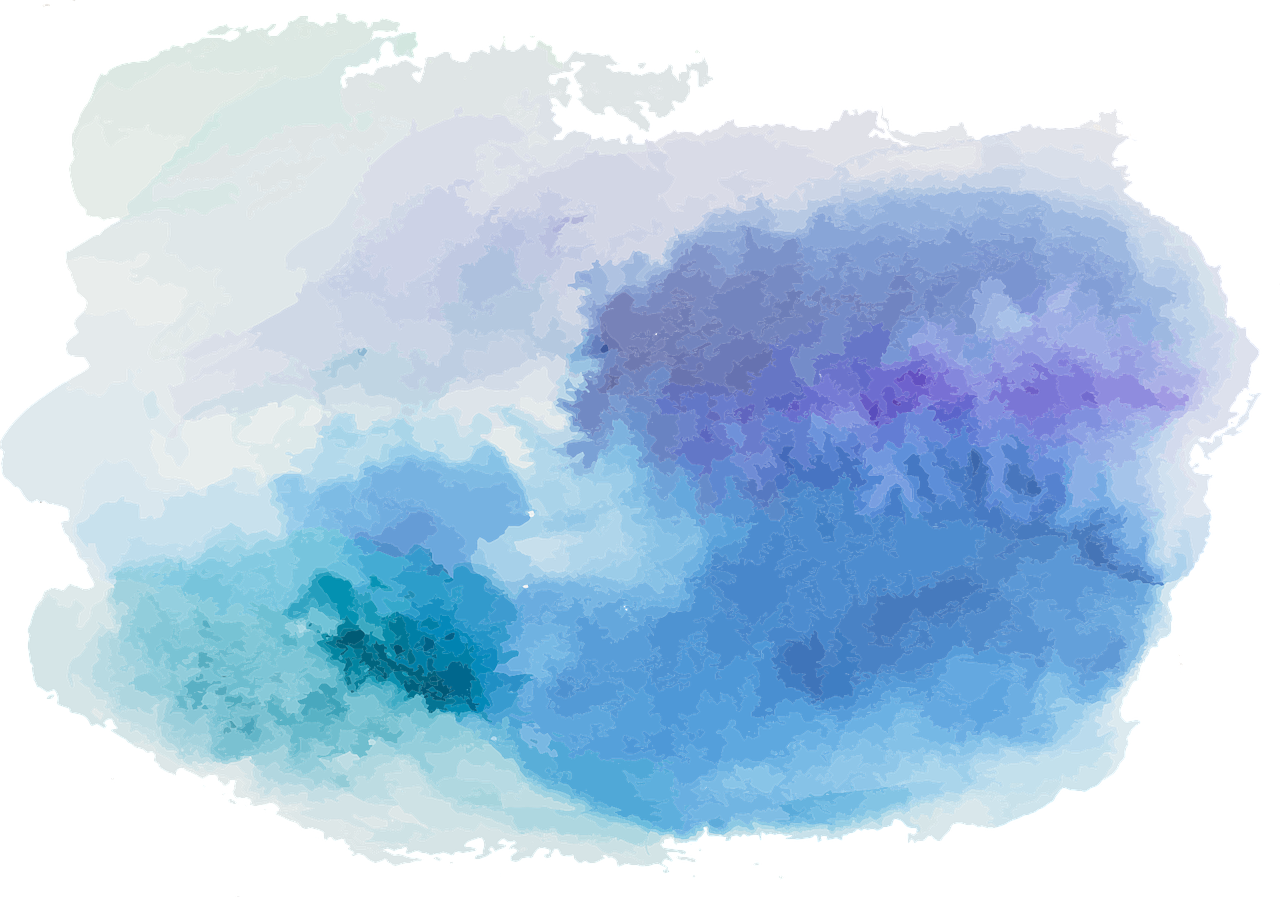 Spot the main logical operator!
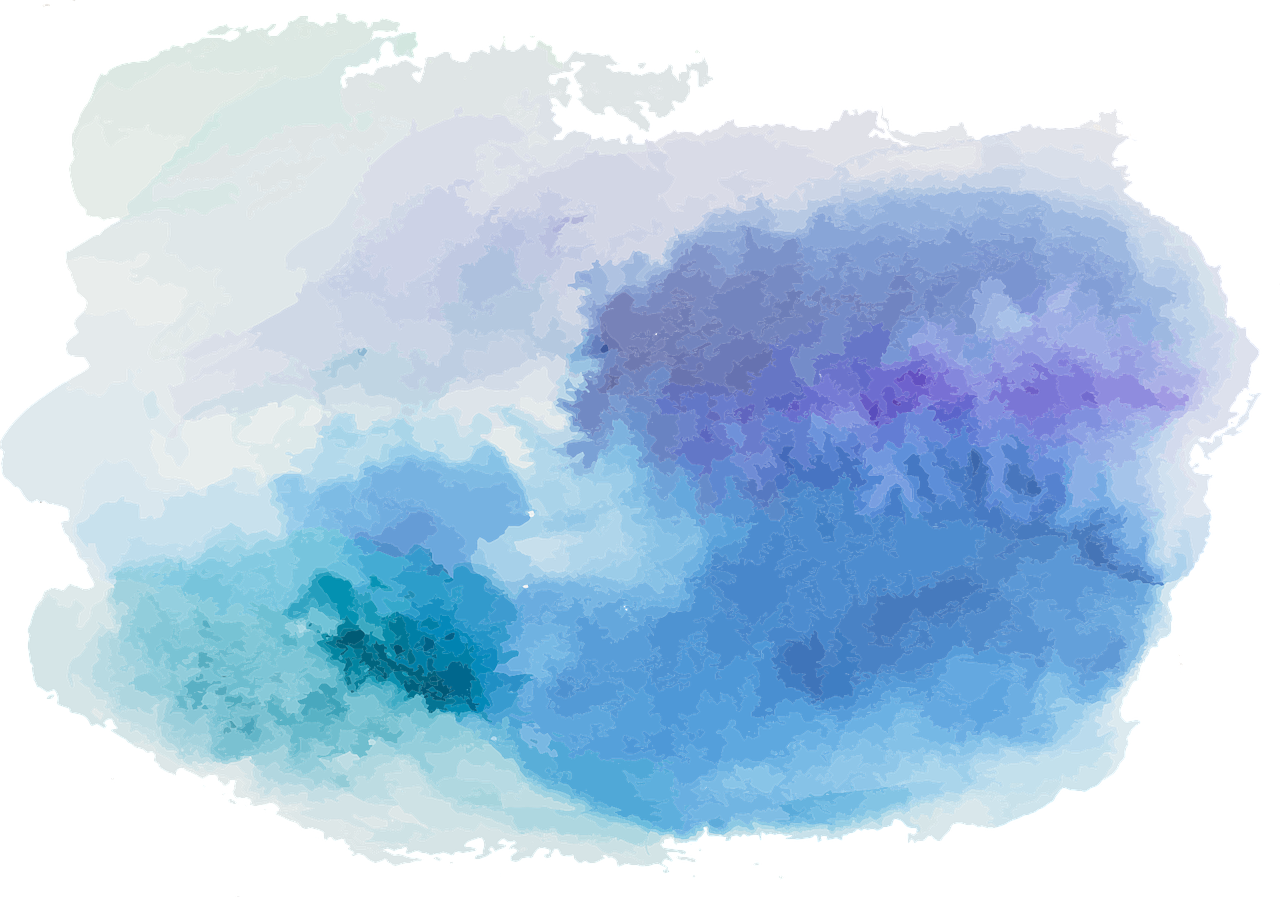 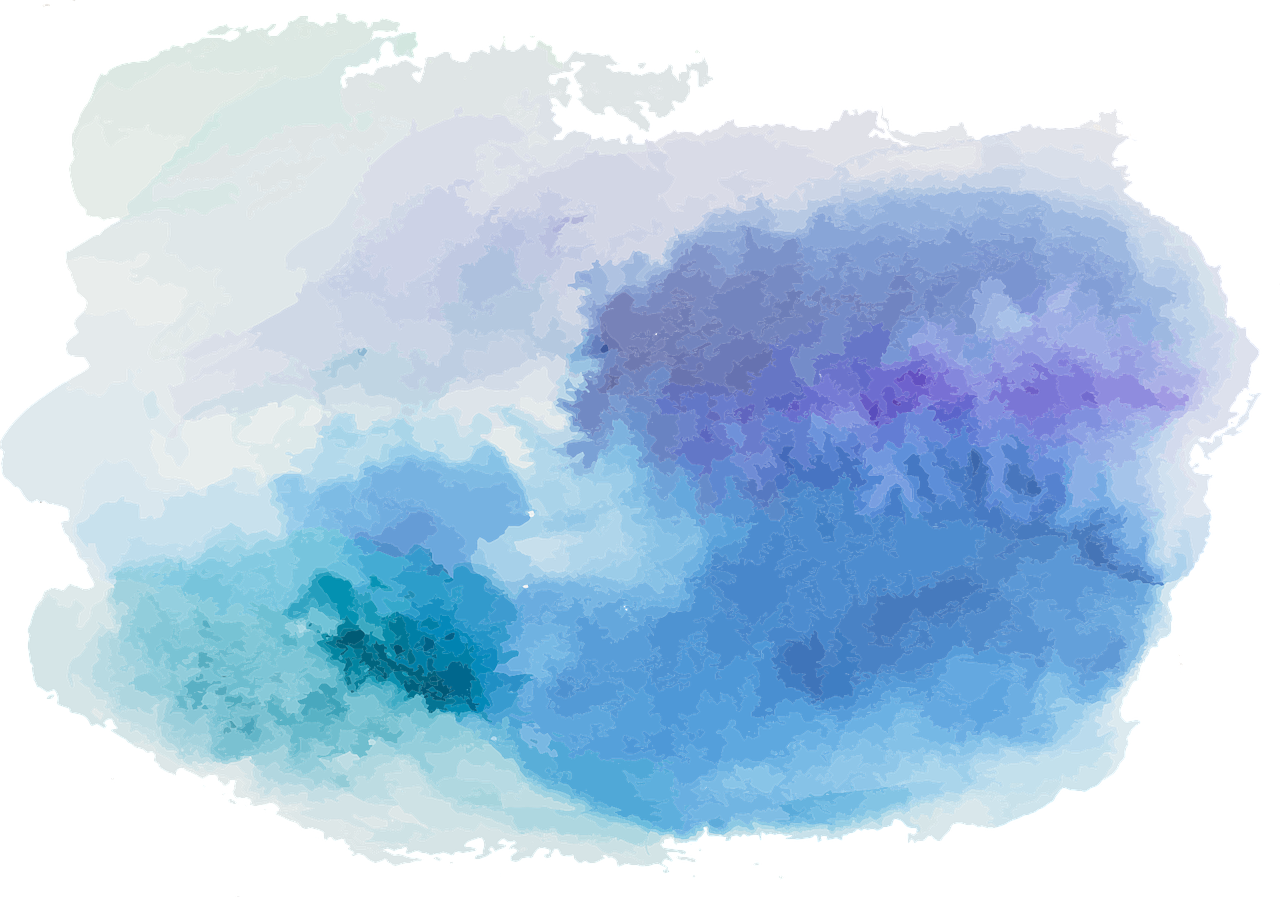 Spot the main logical operator!
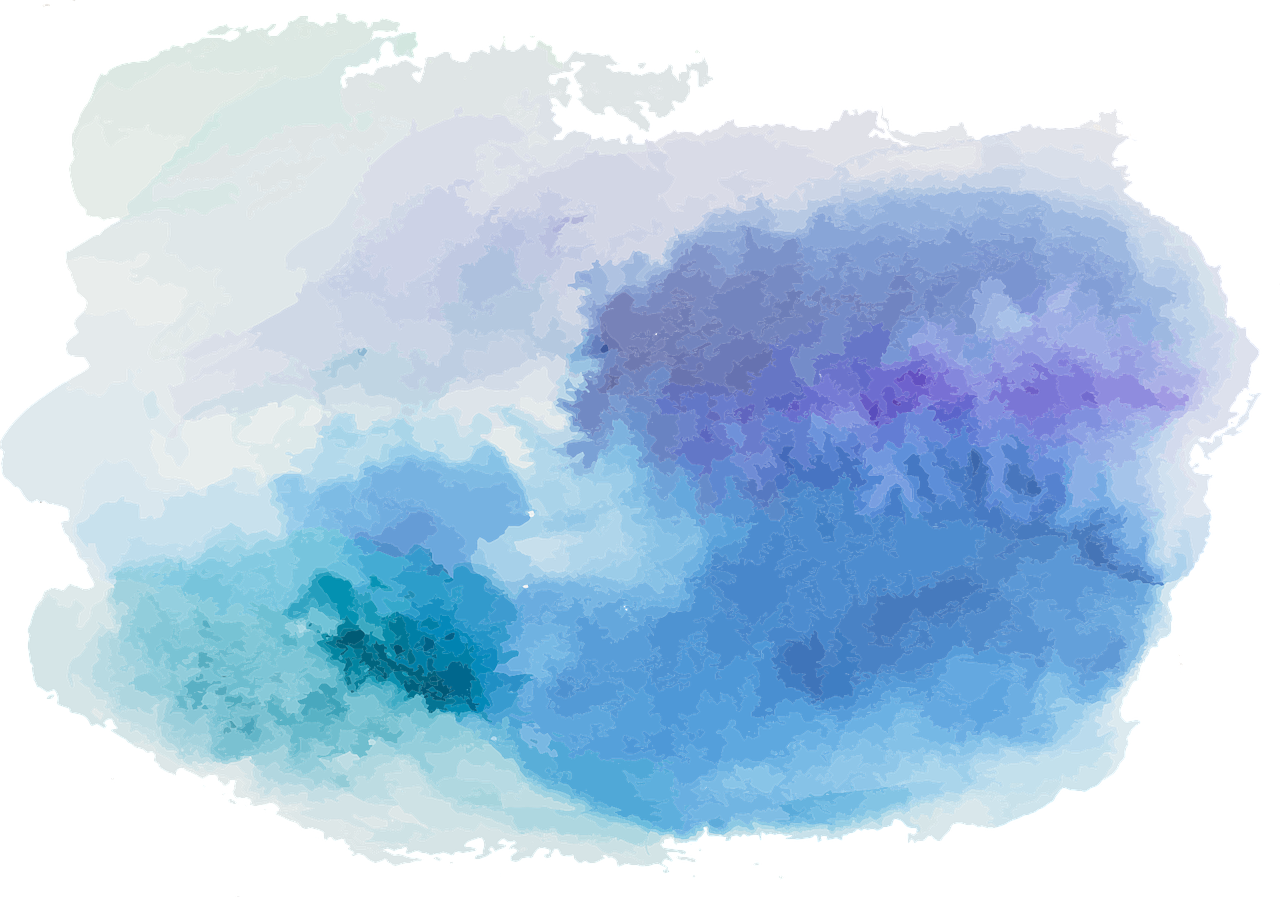 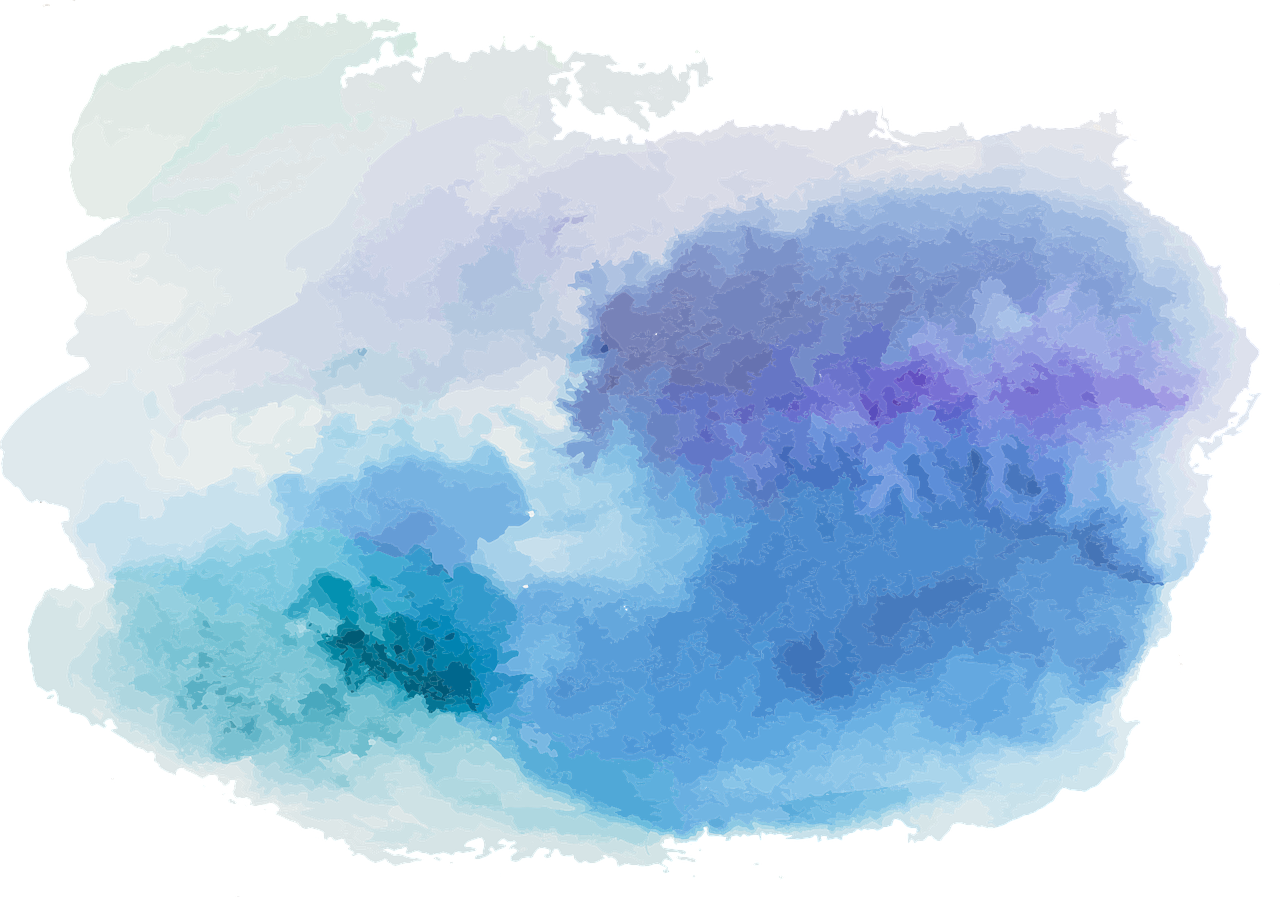 Re-introducing scope
The scope of an operator in a given formula is the subformula for which that operator is the main operator
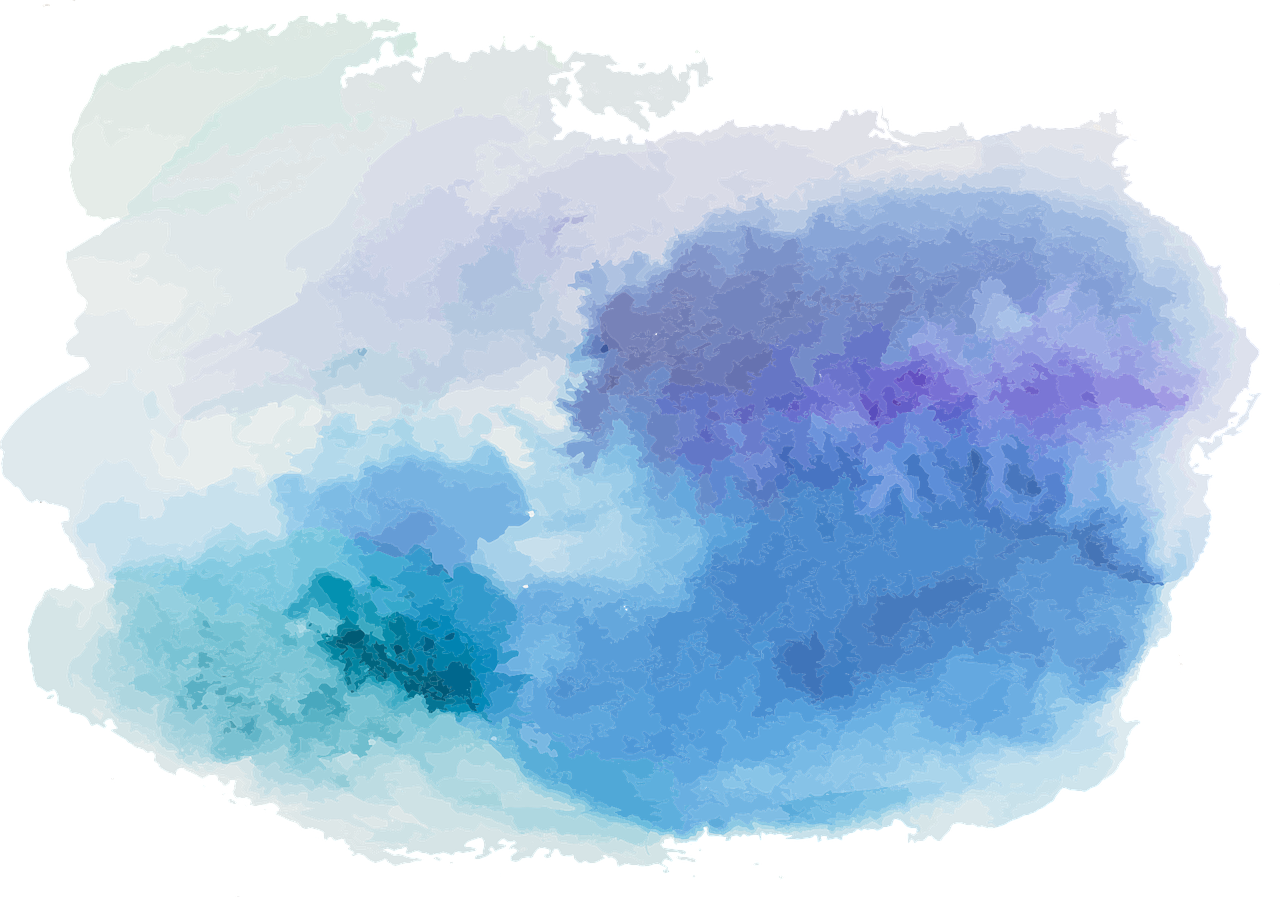 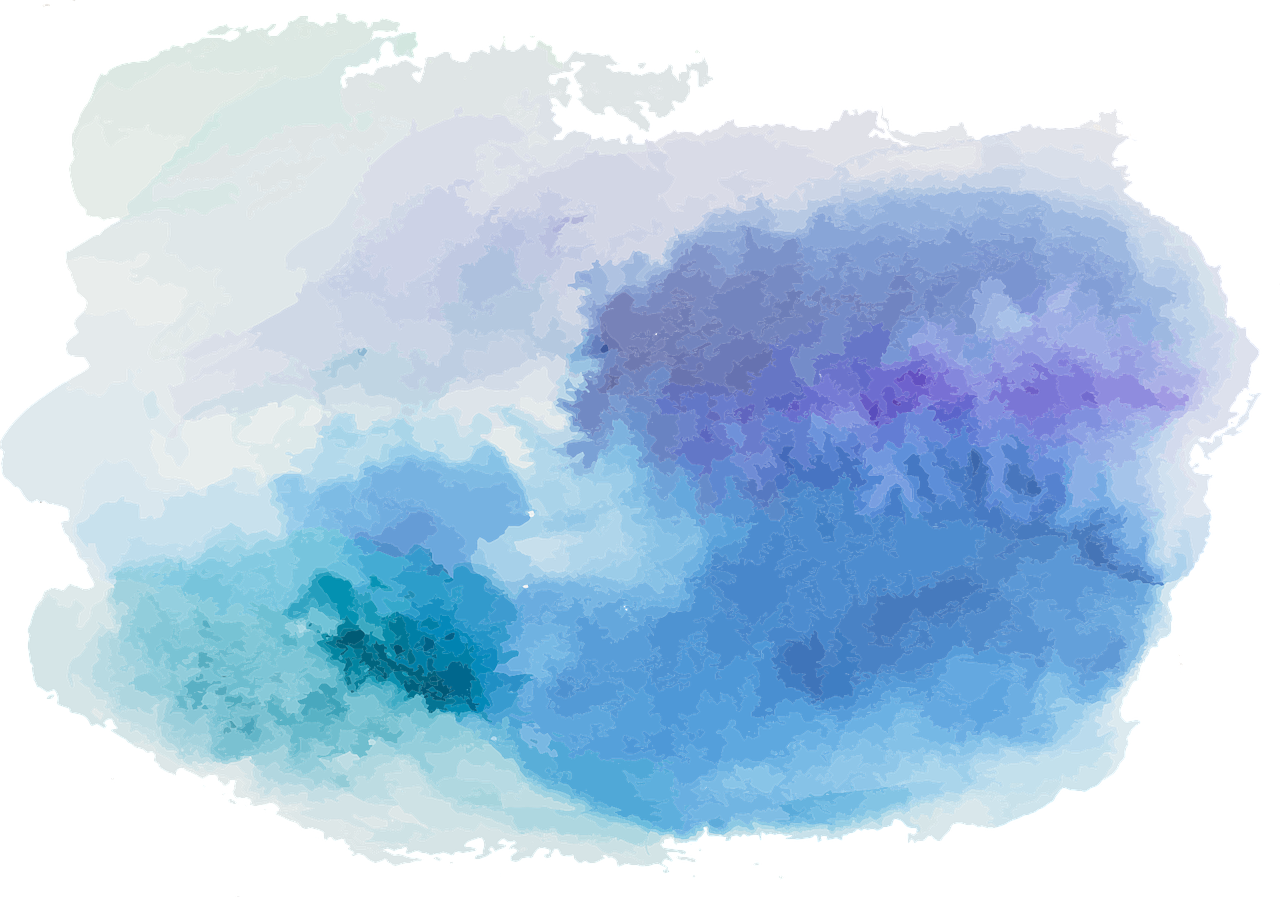 Re-introducing scope
The scope of an operator in a given formula is the subformula for which that operator is the main operator
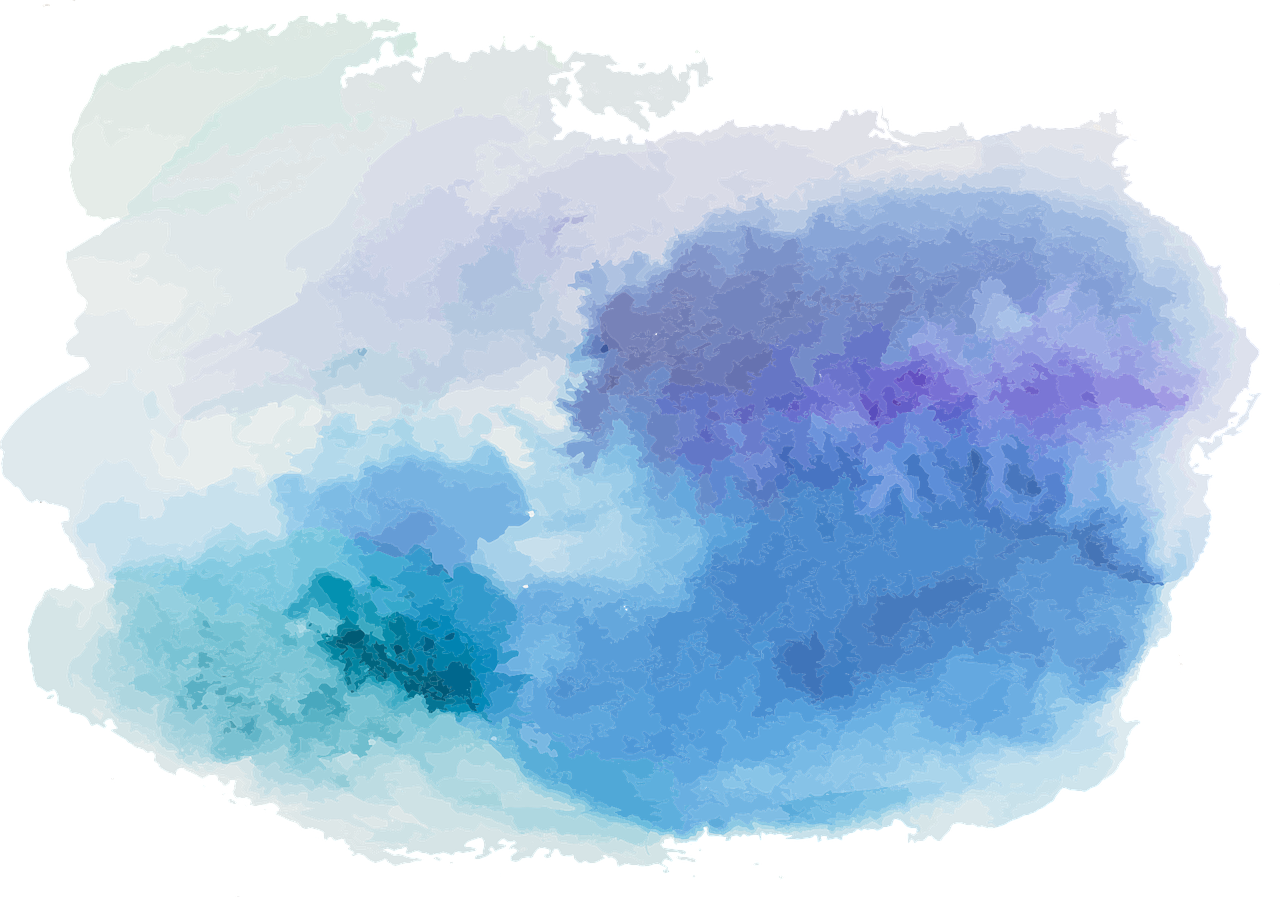 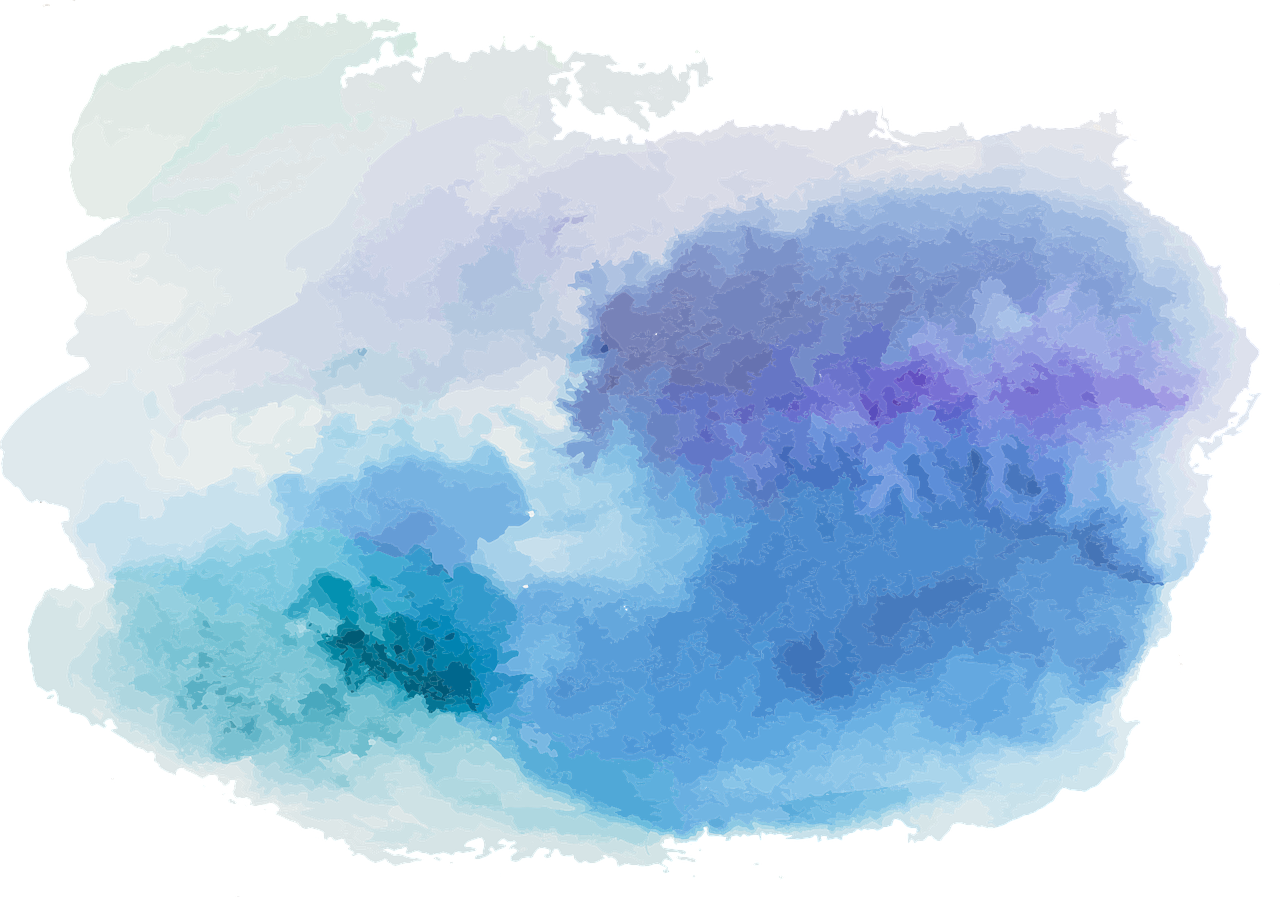 Re-introducing scope
The scope of an operator in a given formula is the subformula for which that operator is the main operator
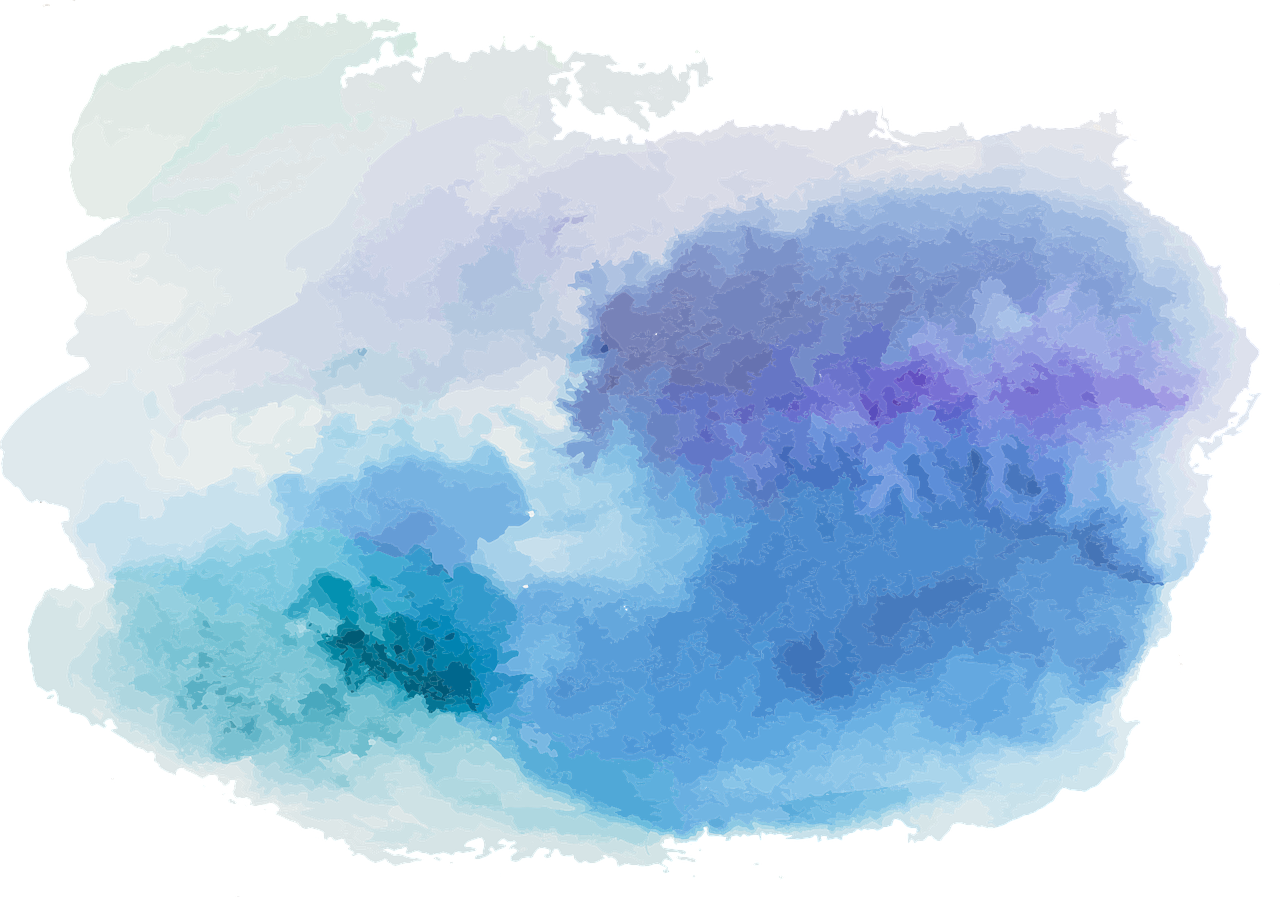 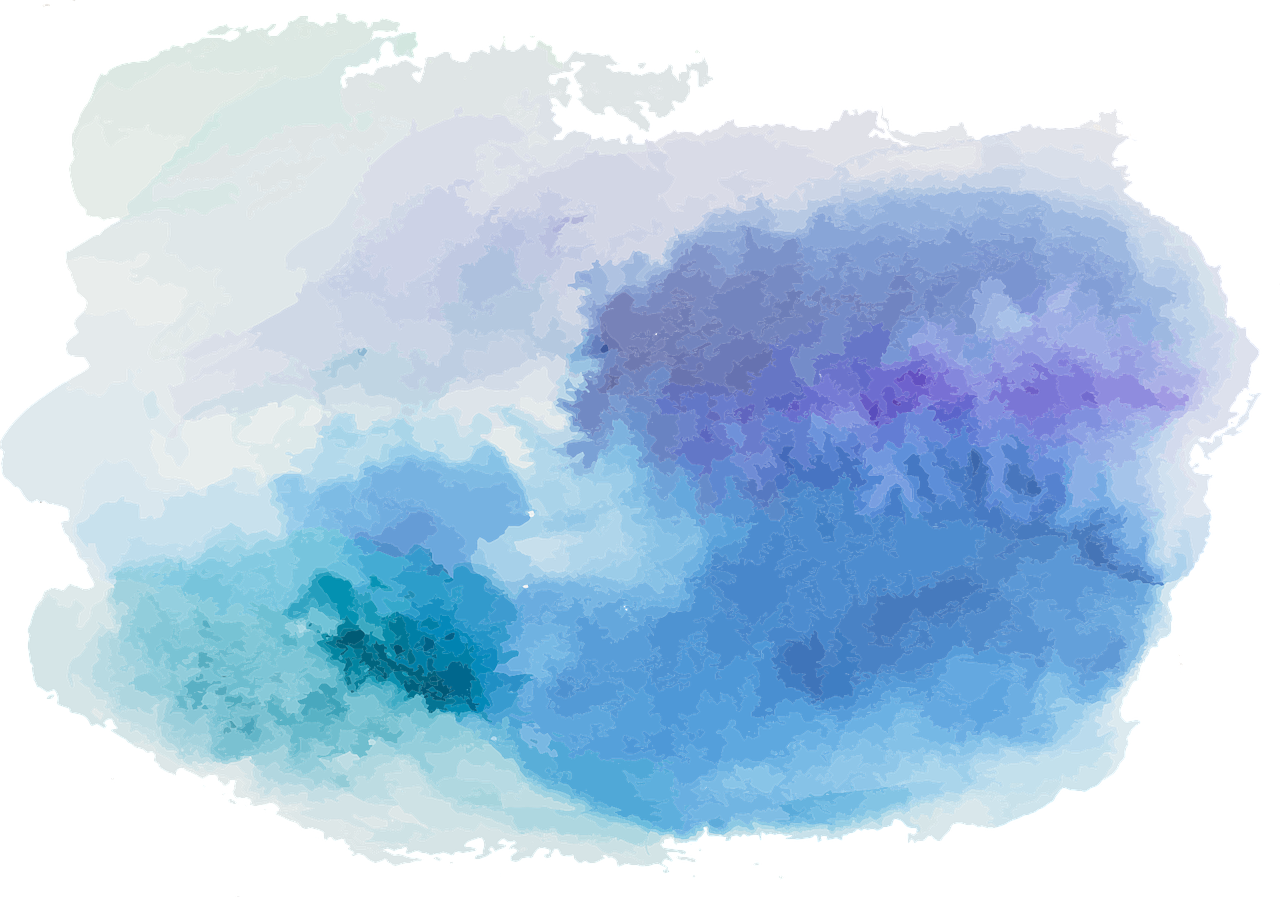 Re-introducing scope
The scope of an operator in a given formula is the subformula for which that operator is the main operator
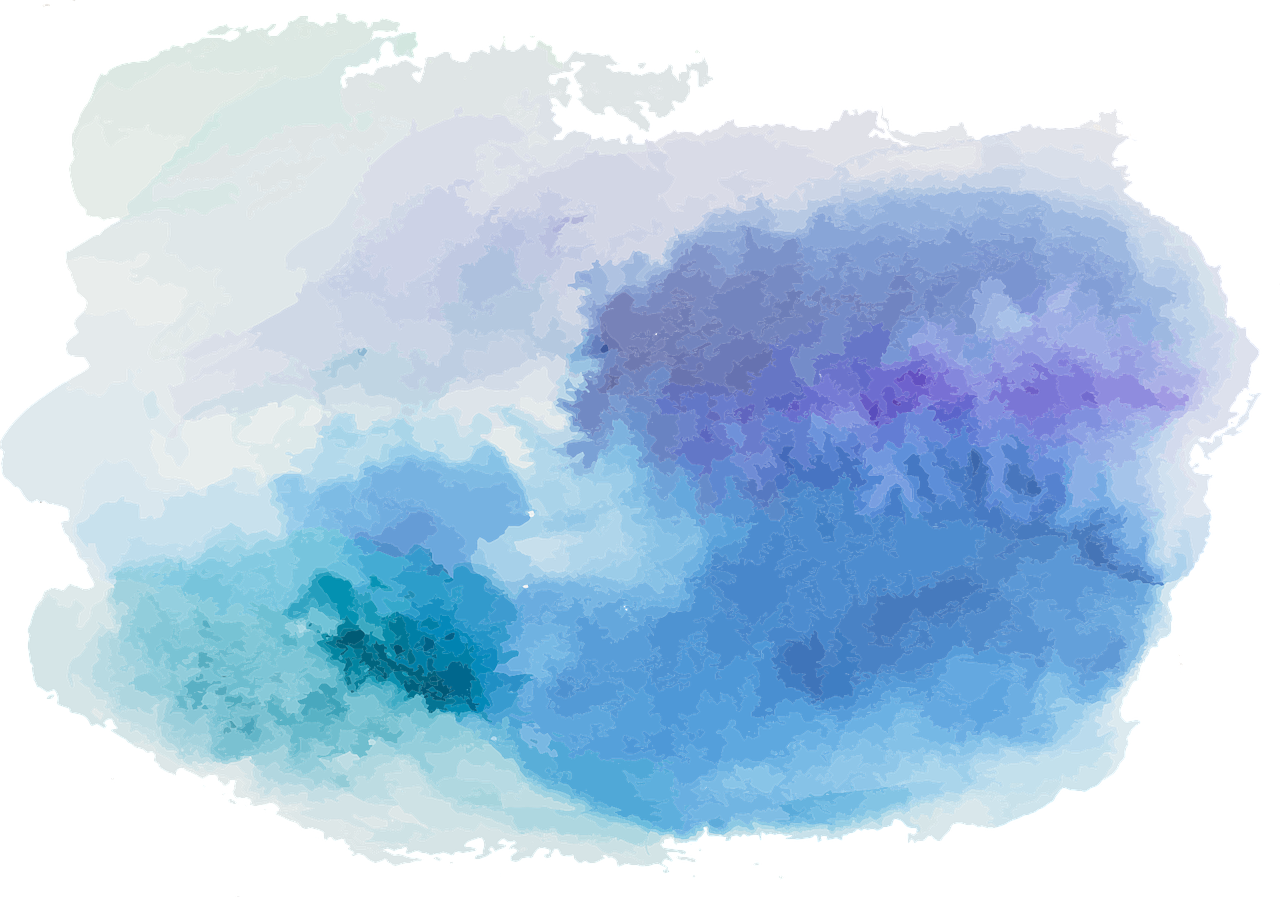 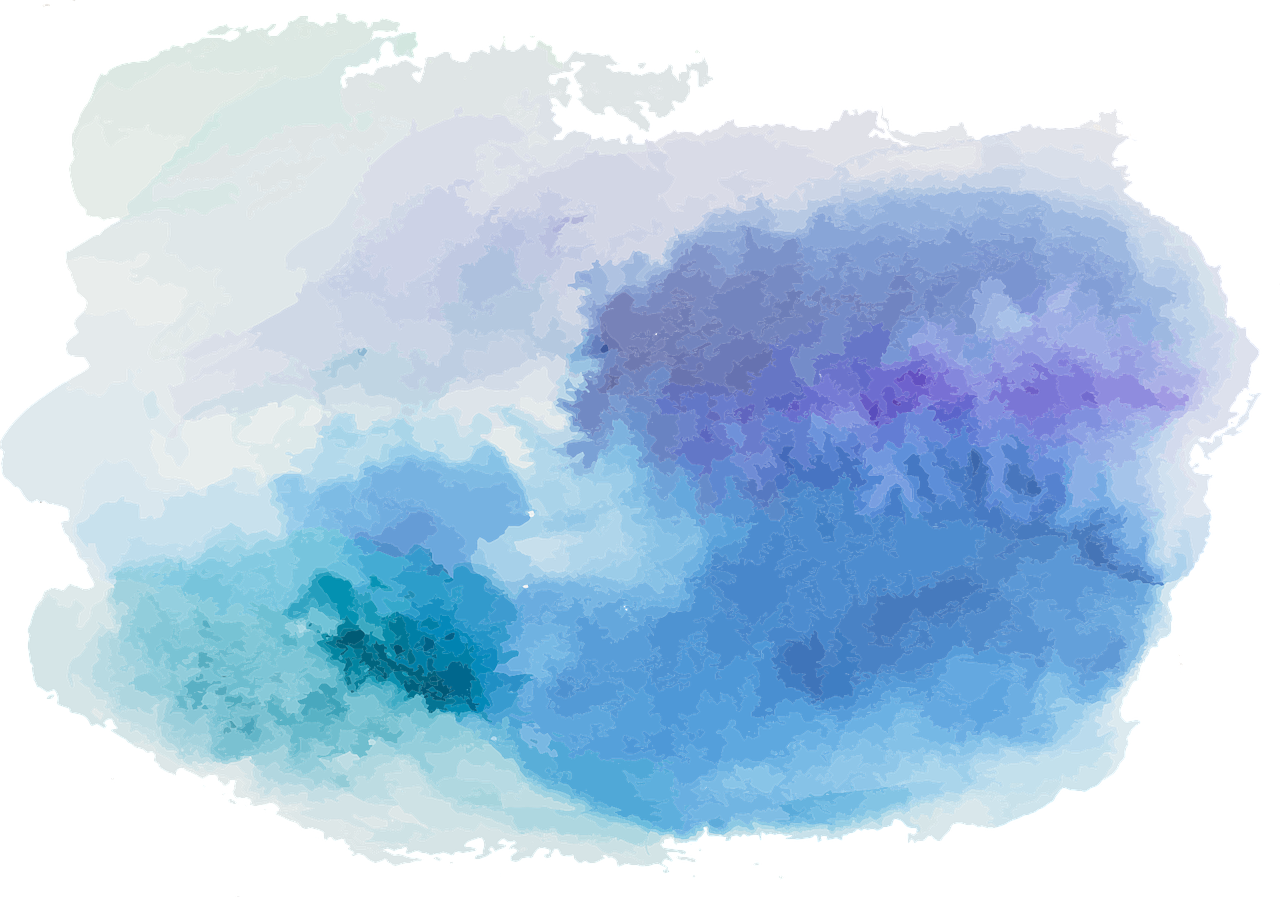 Re-introducing scope
The scope of an operator in a given formula is the subformula for which that operator is the main operator
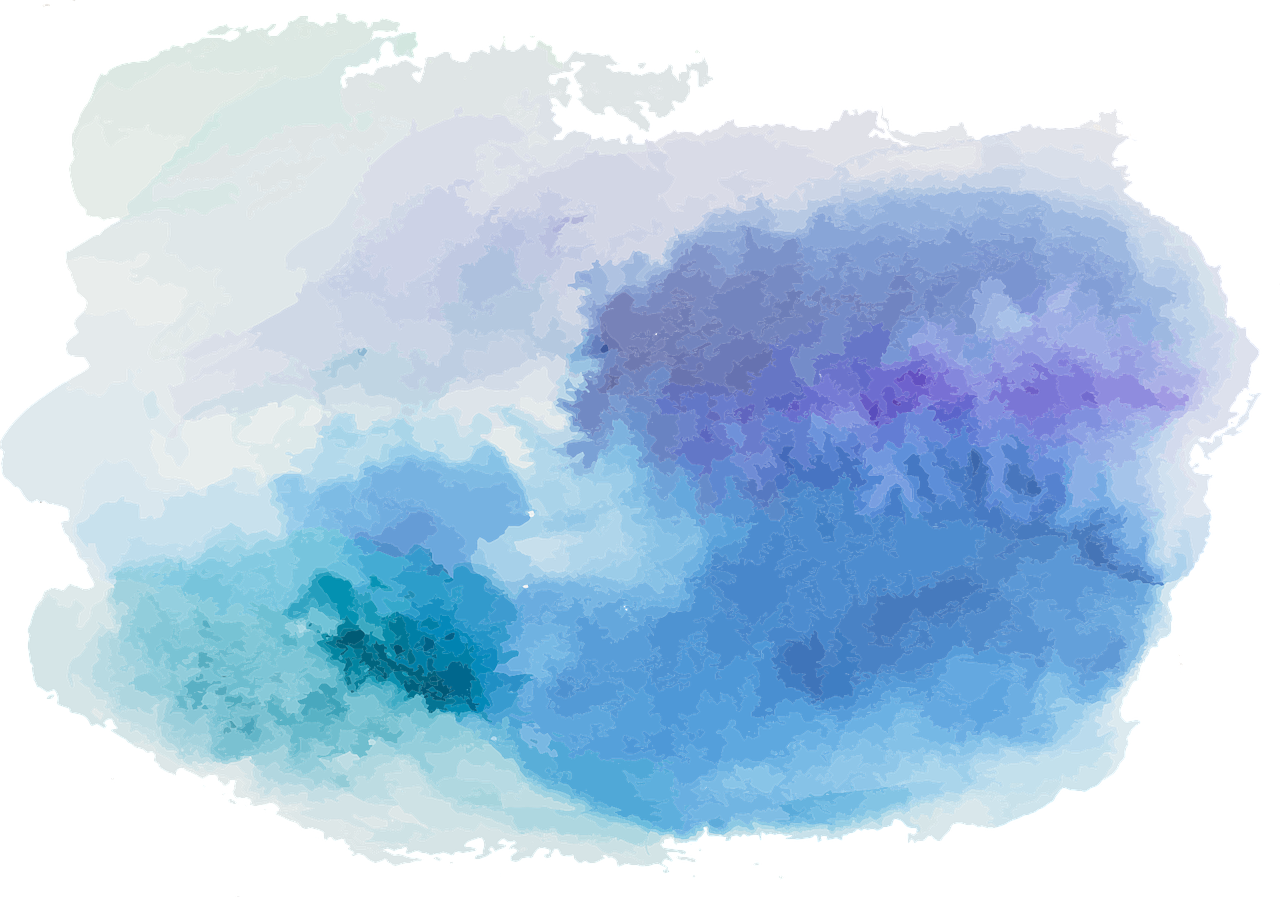 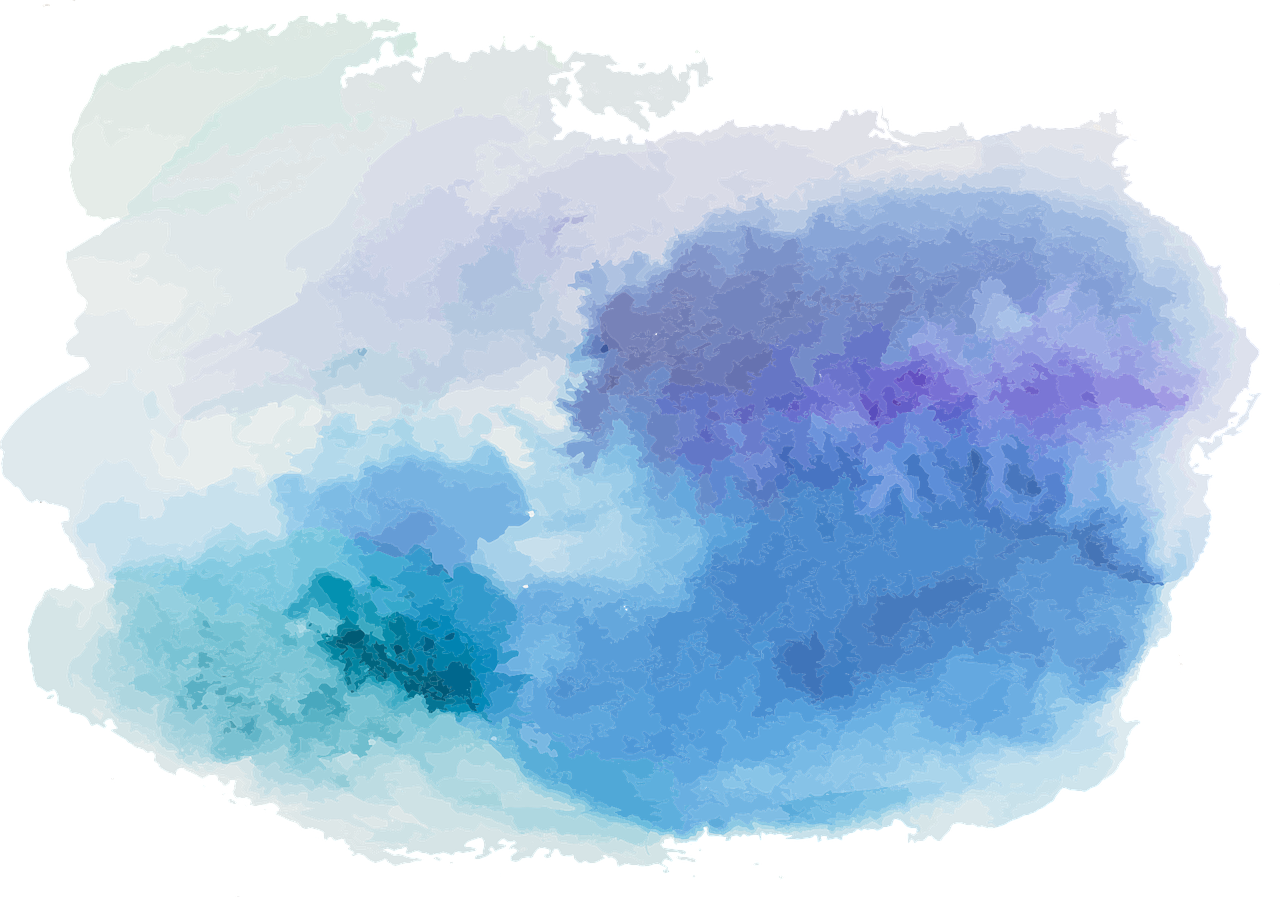 Re-introducing scope
The scope of an operator in a given formula is the subformula for which that operator is the main operator
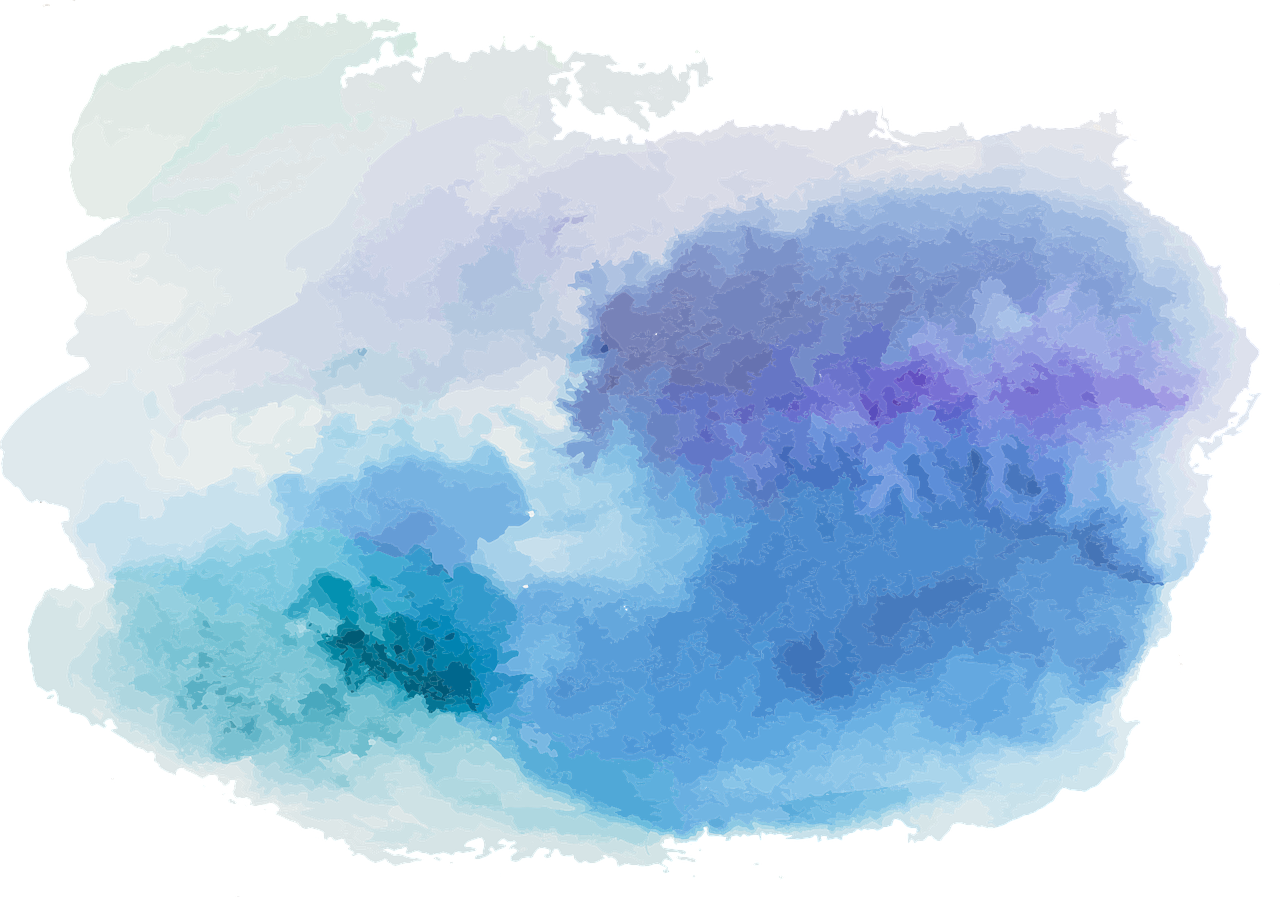 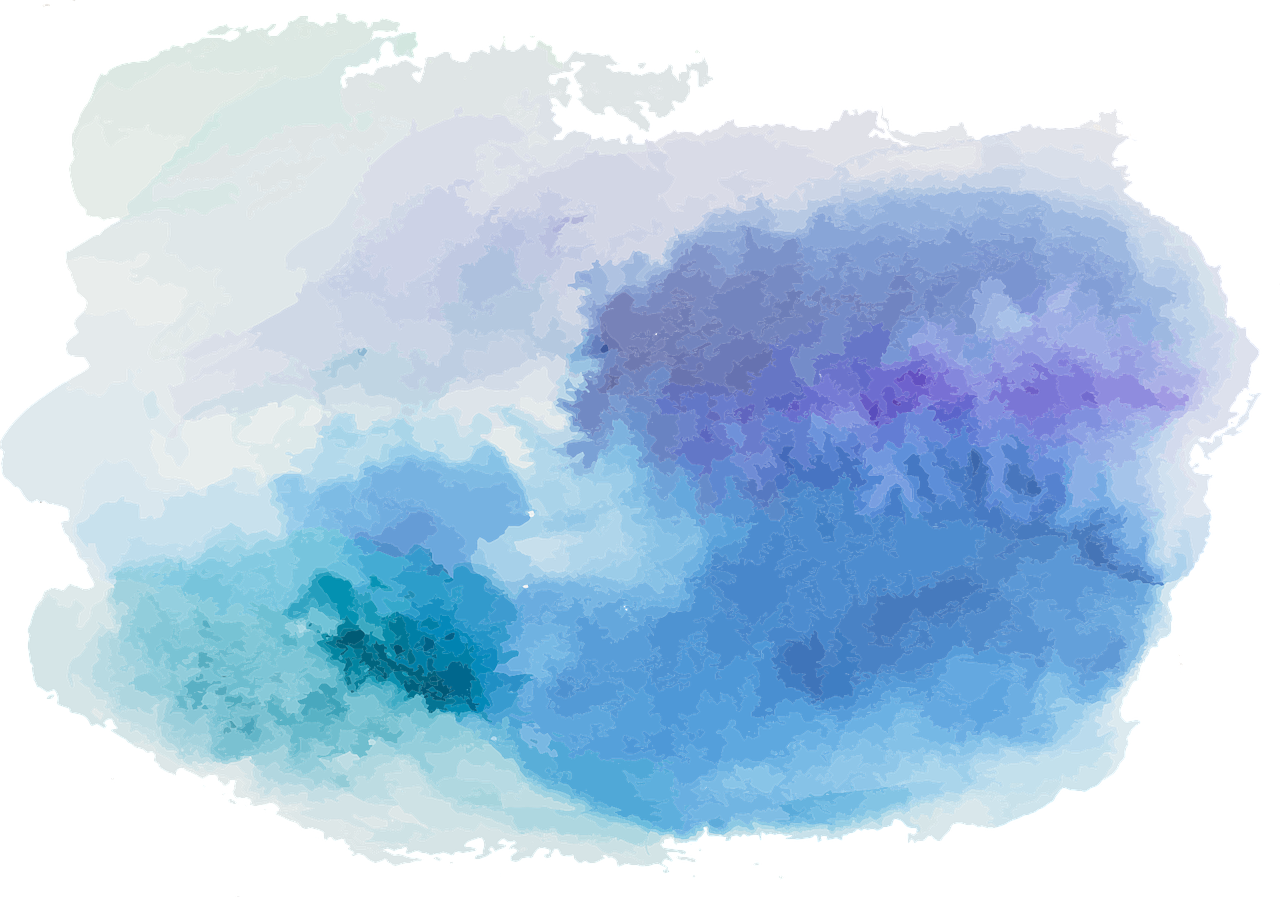 Re-introducing scope
The scope of an operator in a given formula is the subformula for which that operator is the main operator
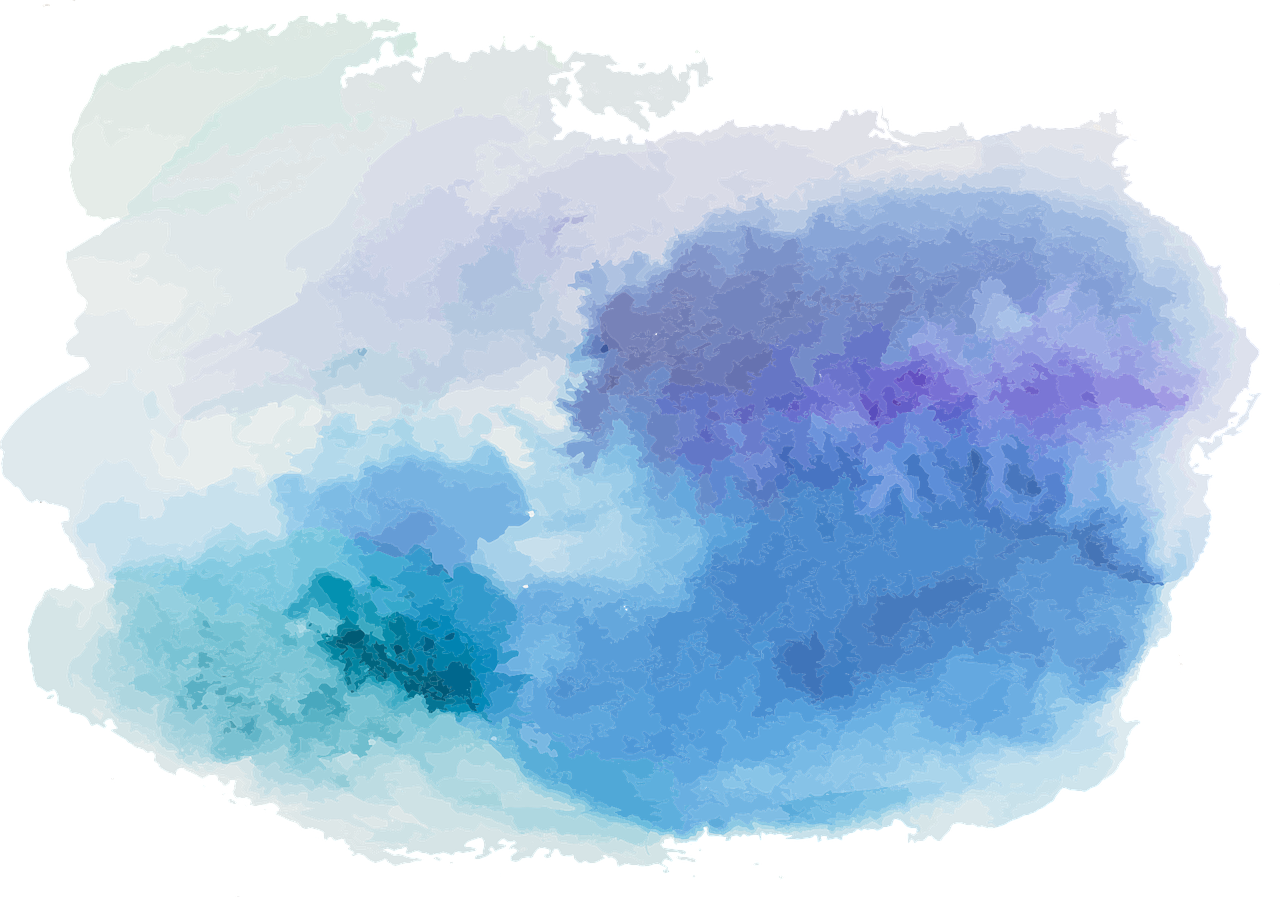 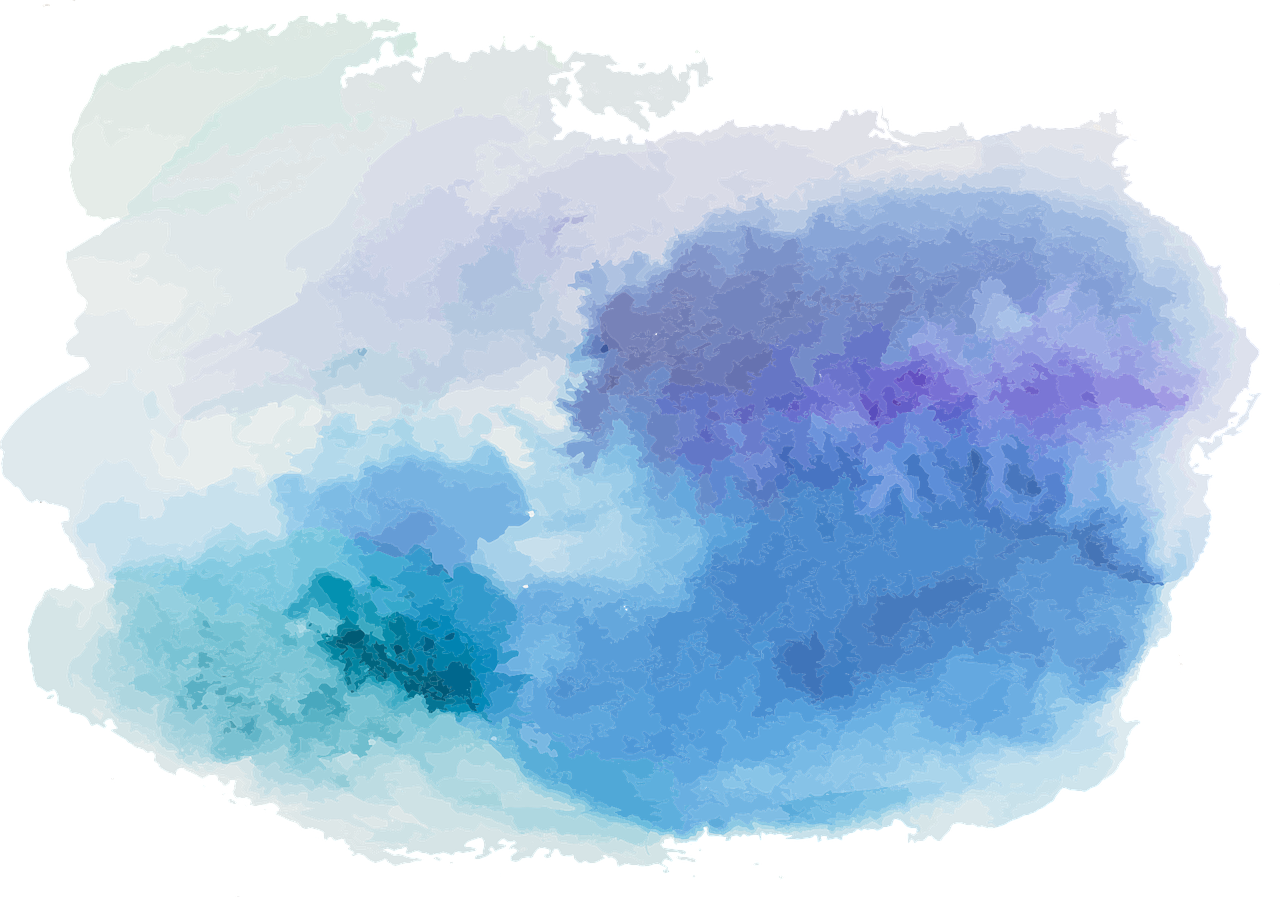 Bound variables
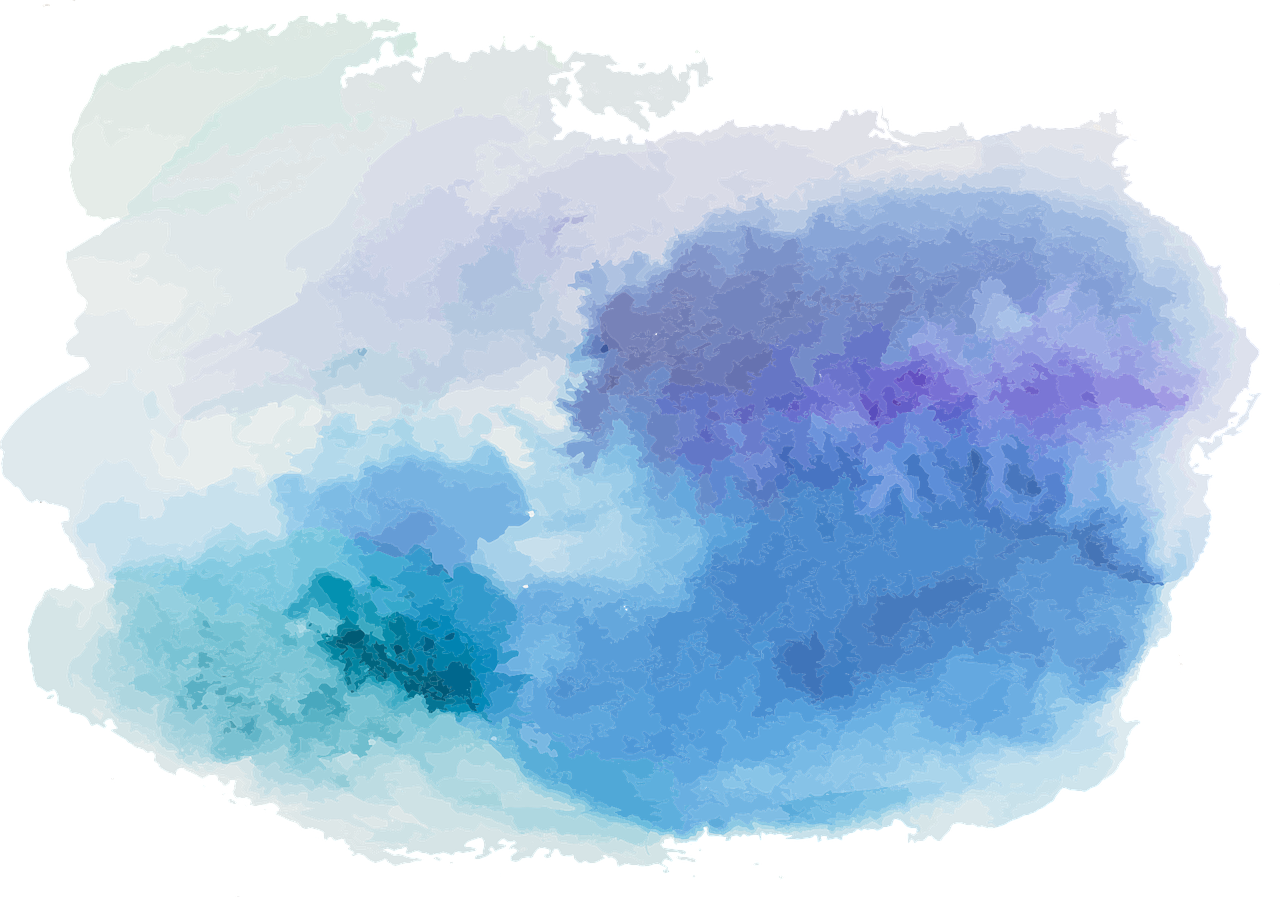 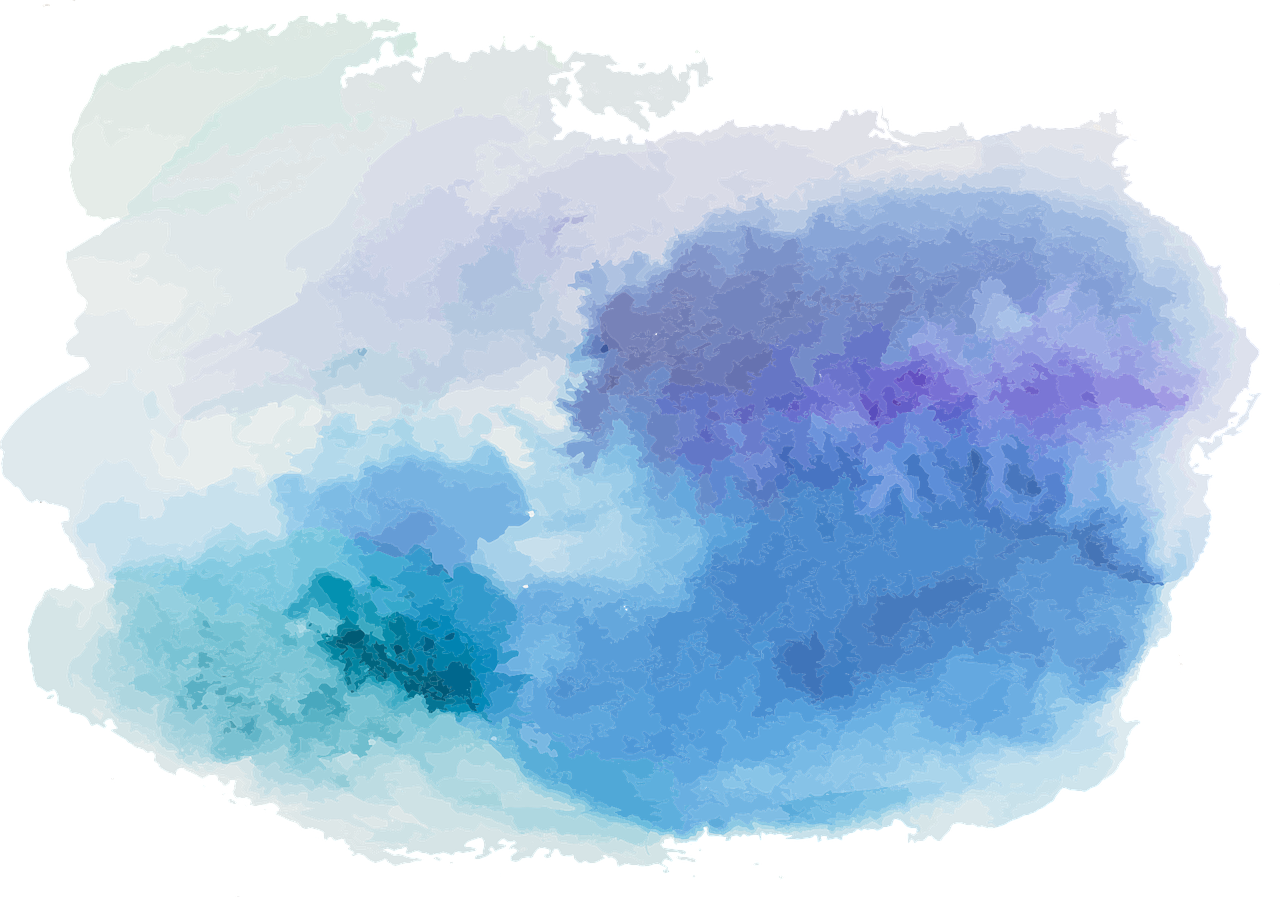 Bound variables
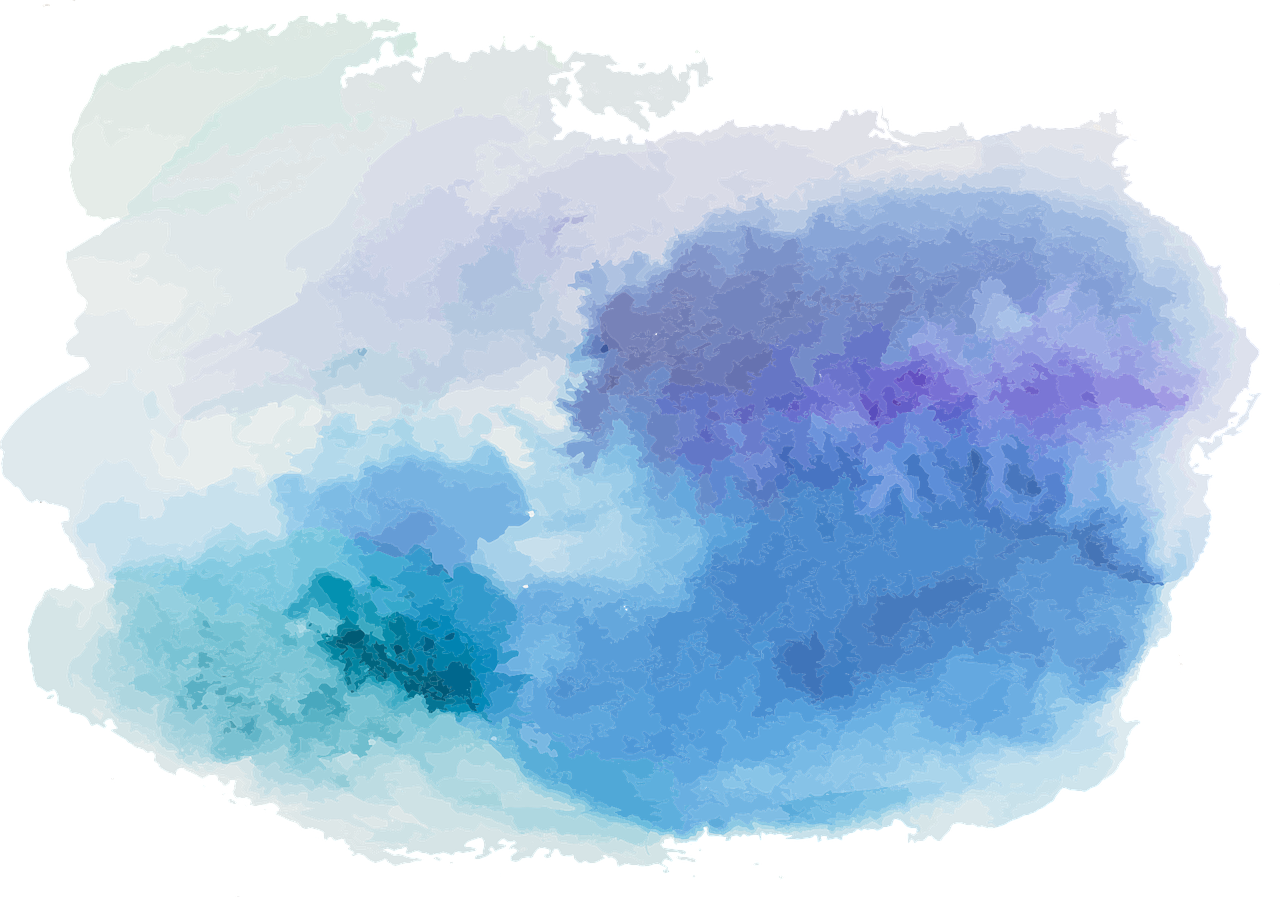 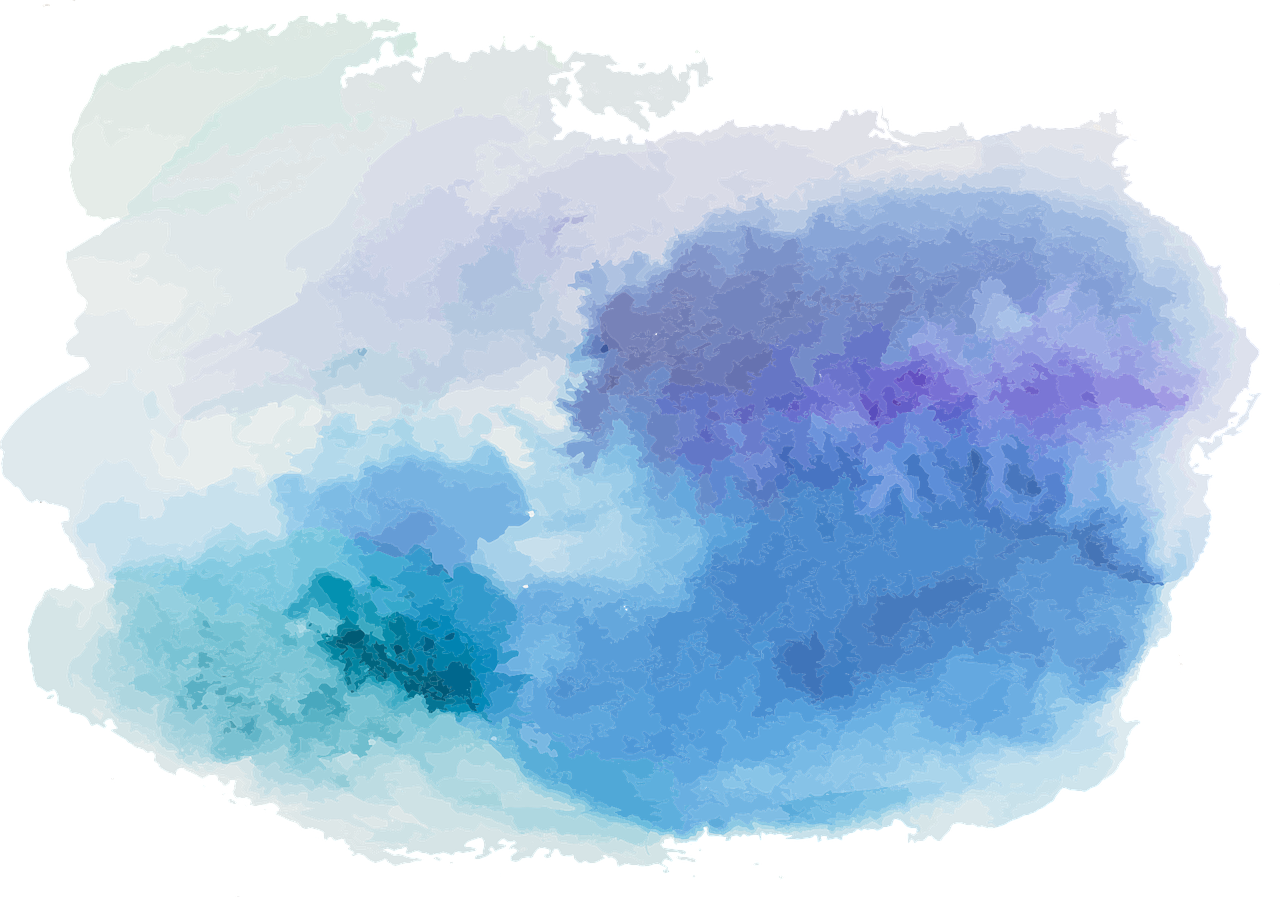 Bound variables
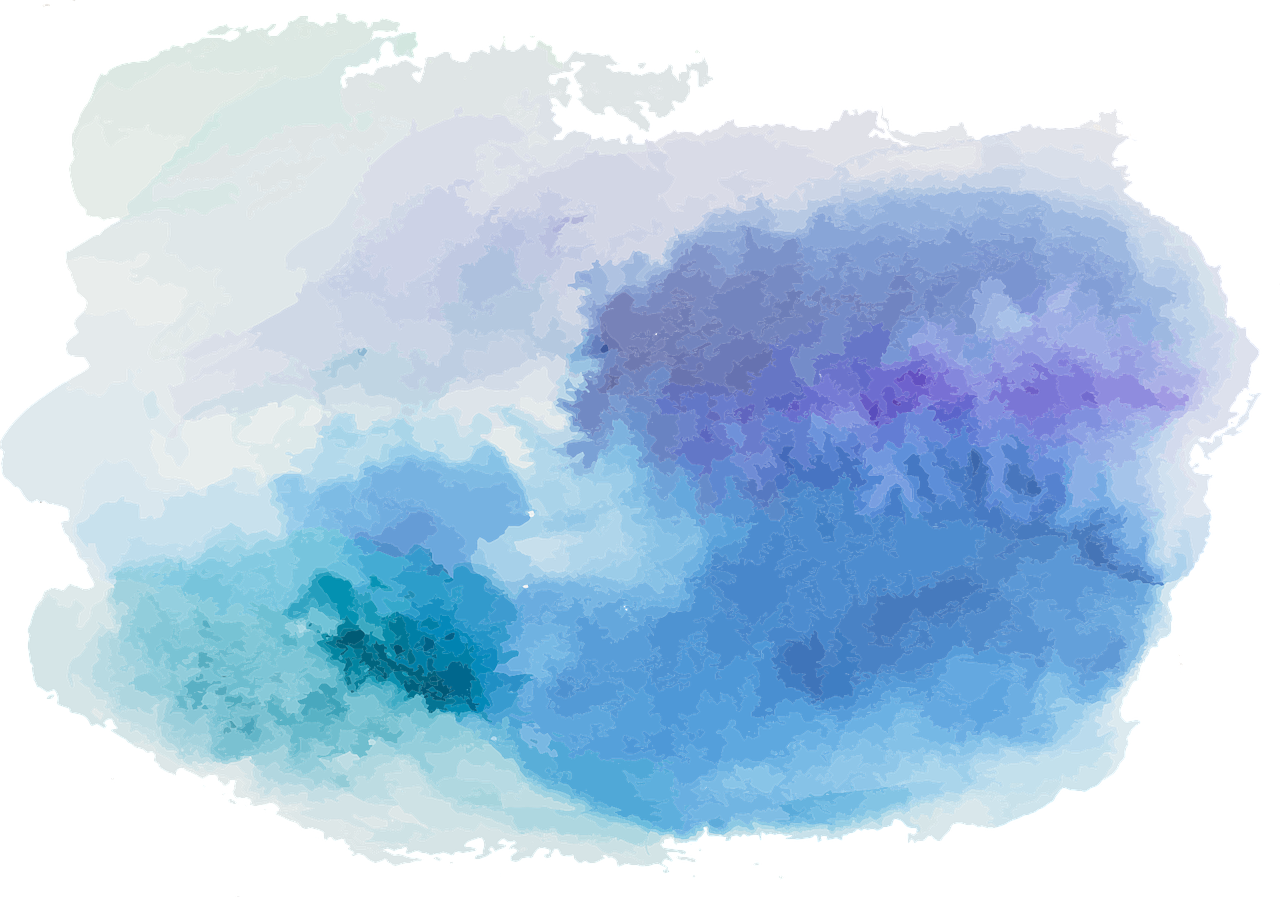 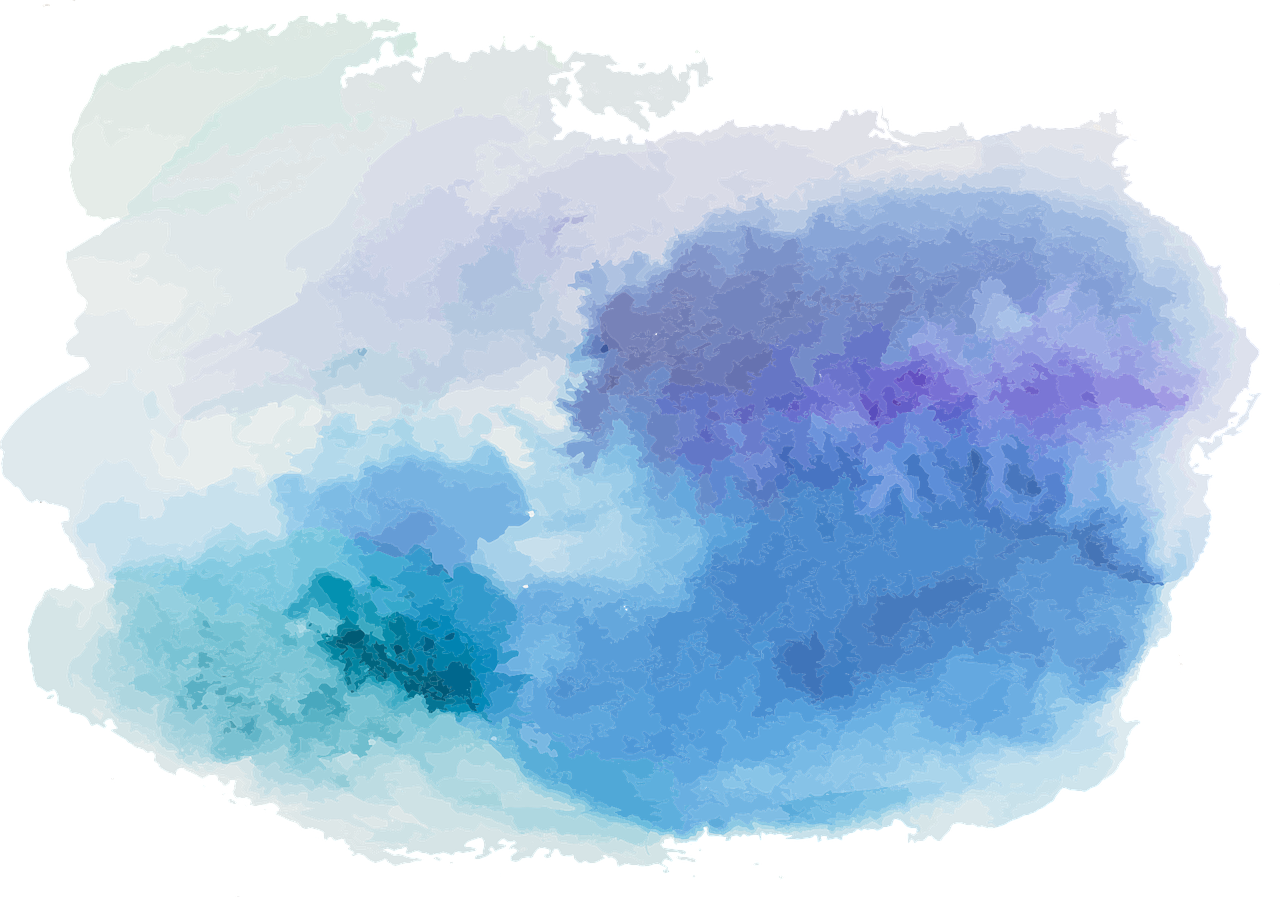 Bound variables
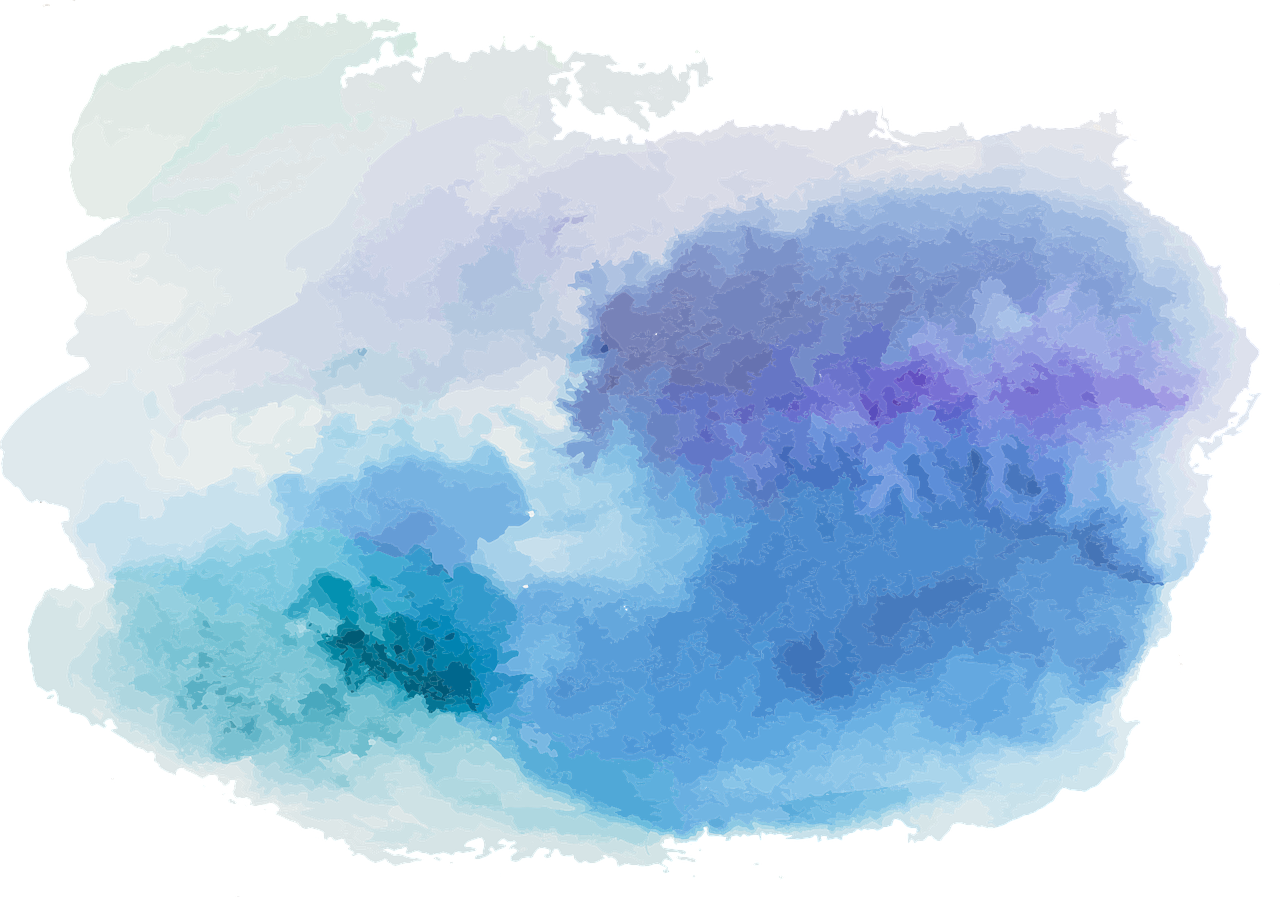 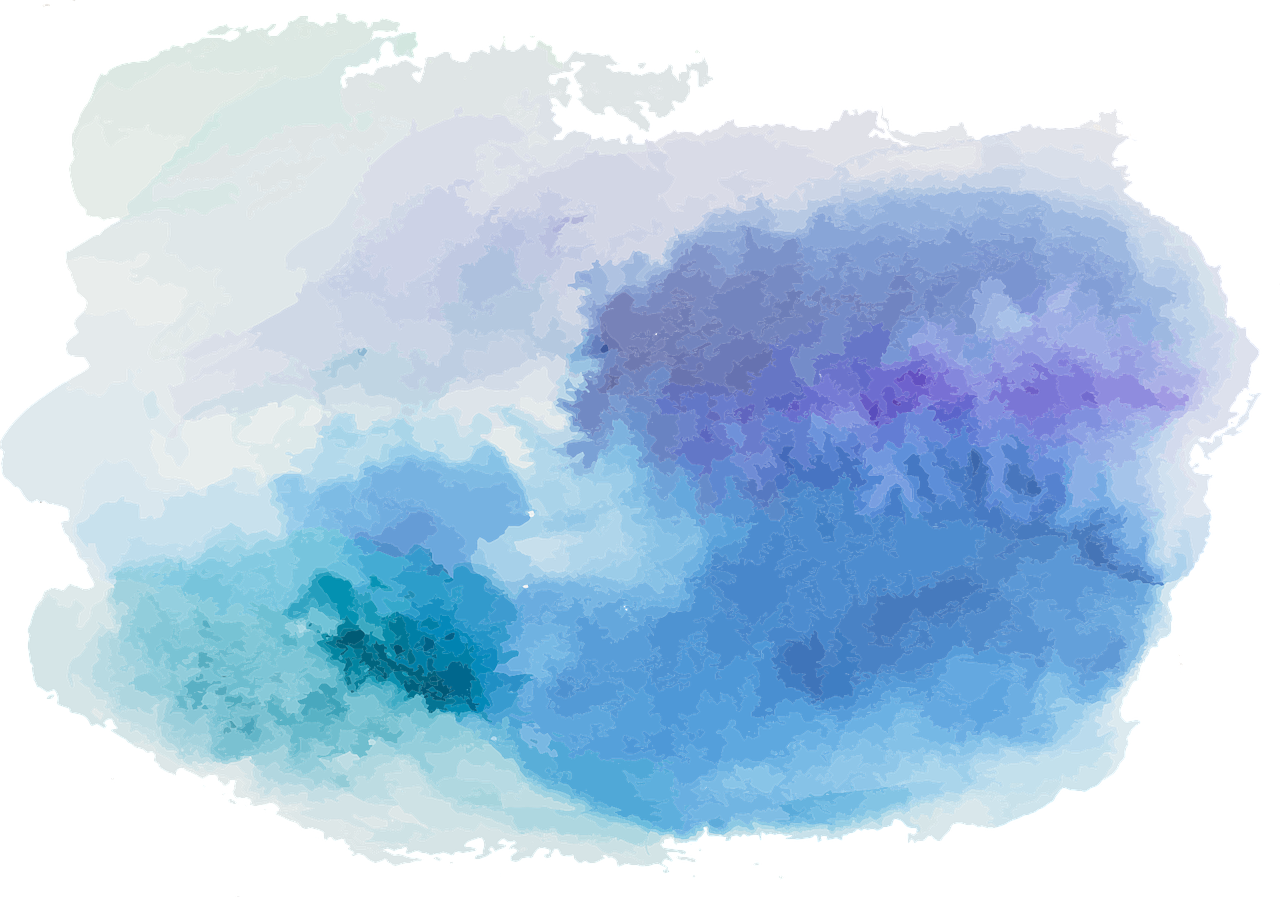 Bound variables
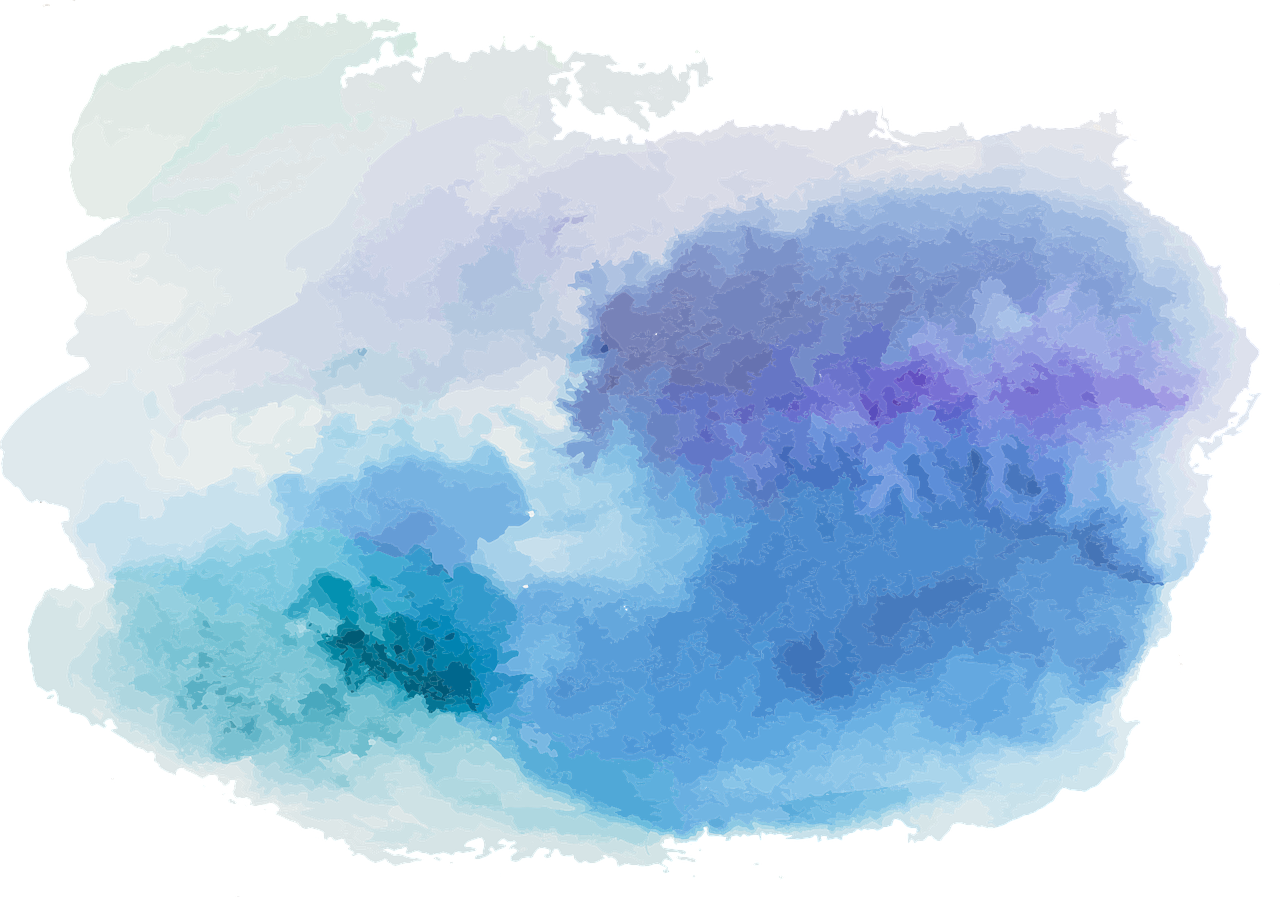 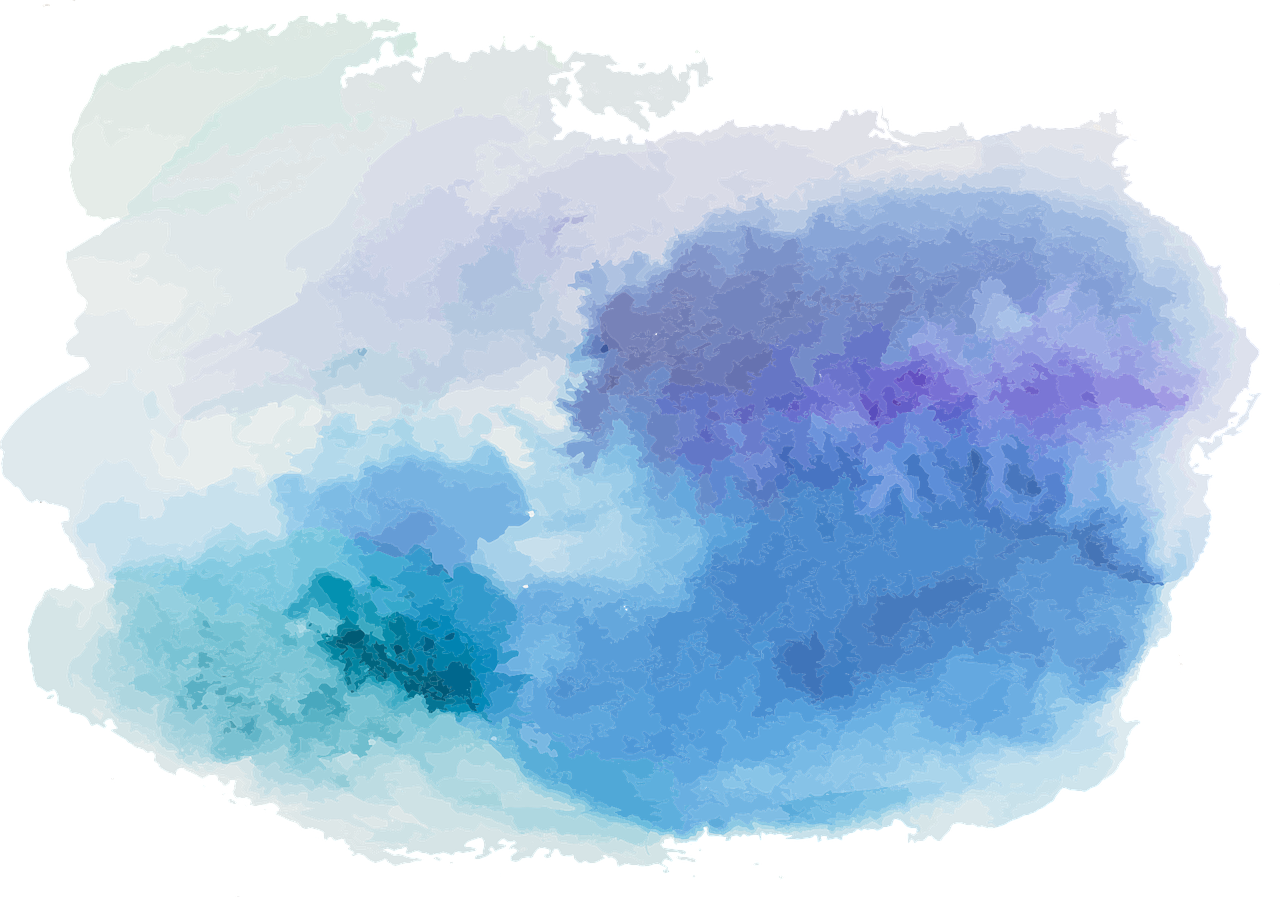 Bound variables
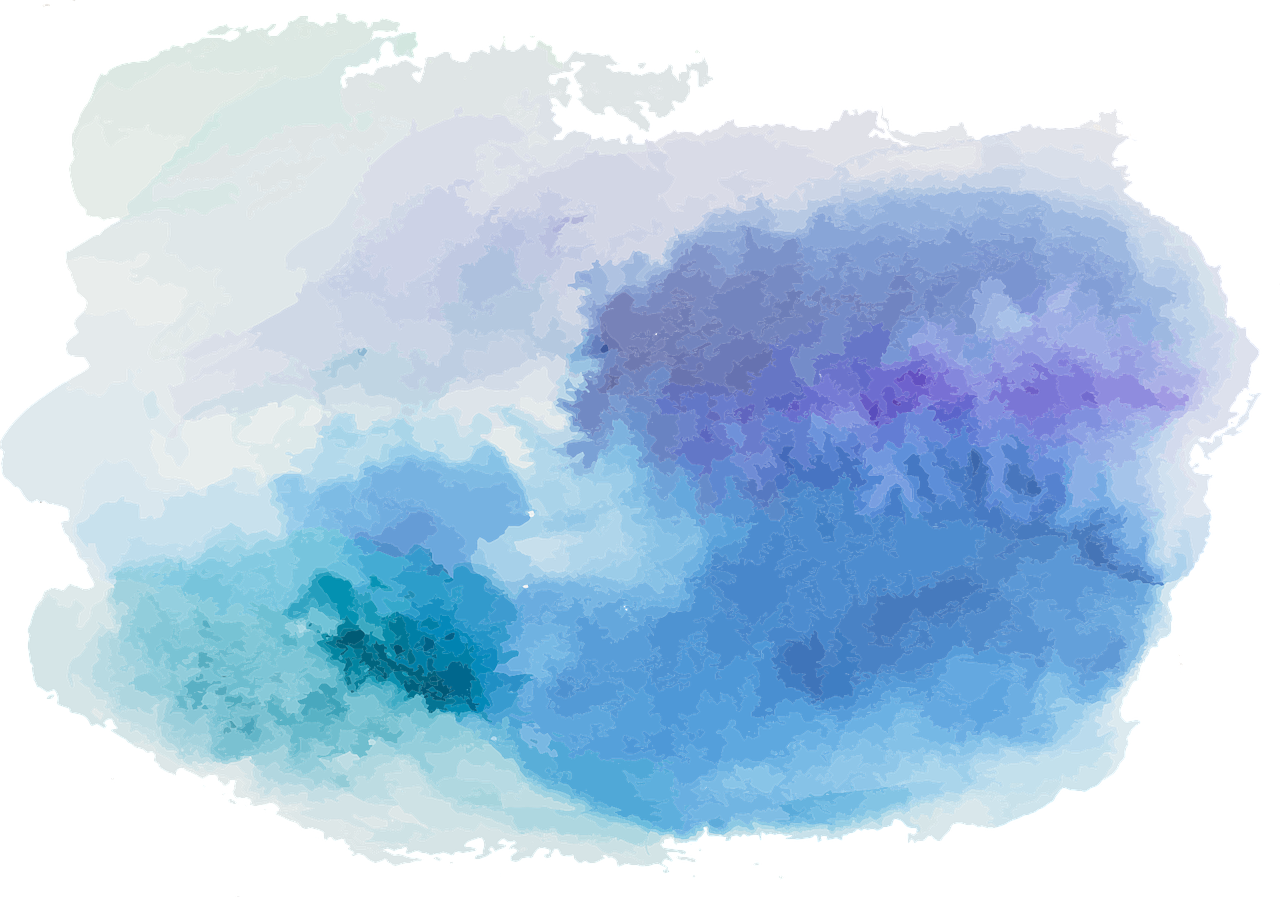 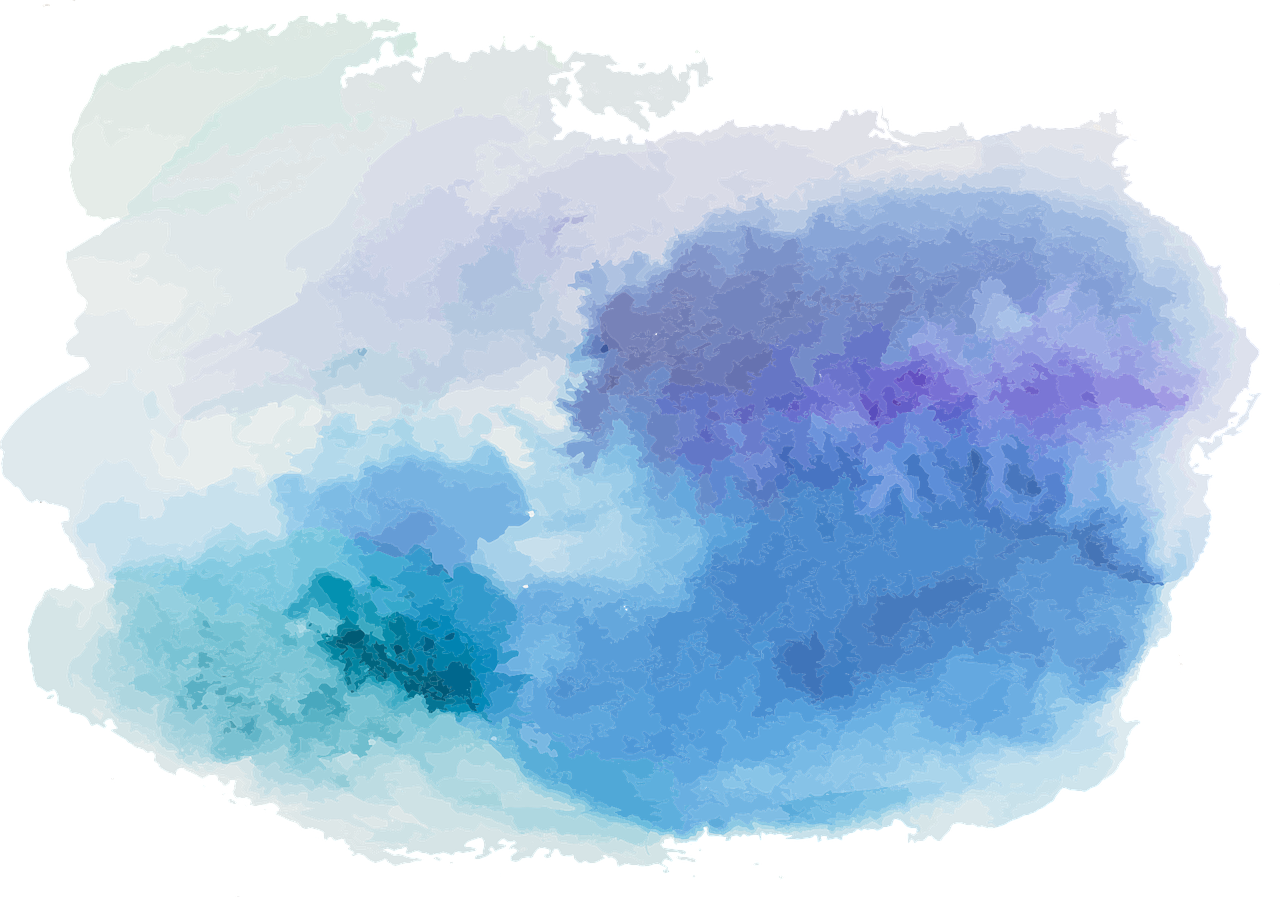 Closed formulas (aka sentences)
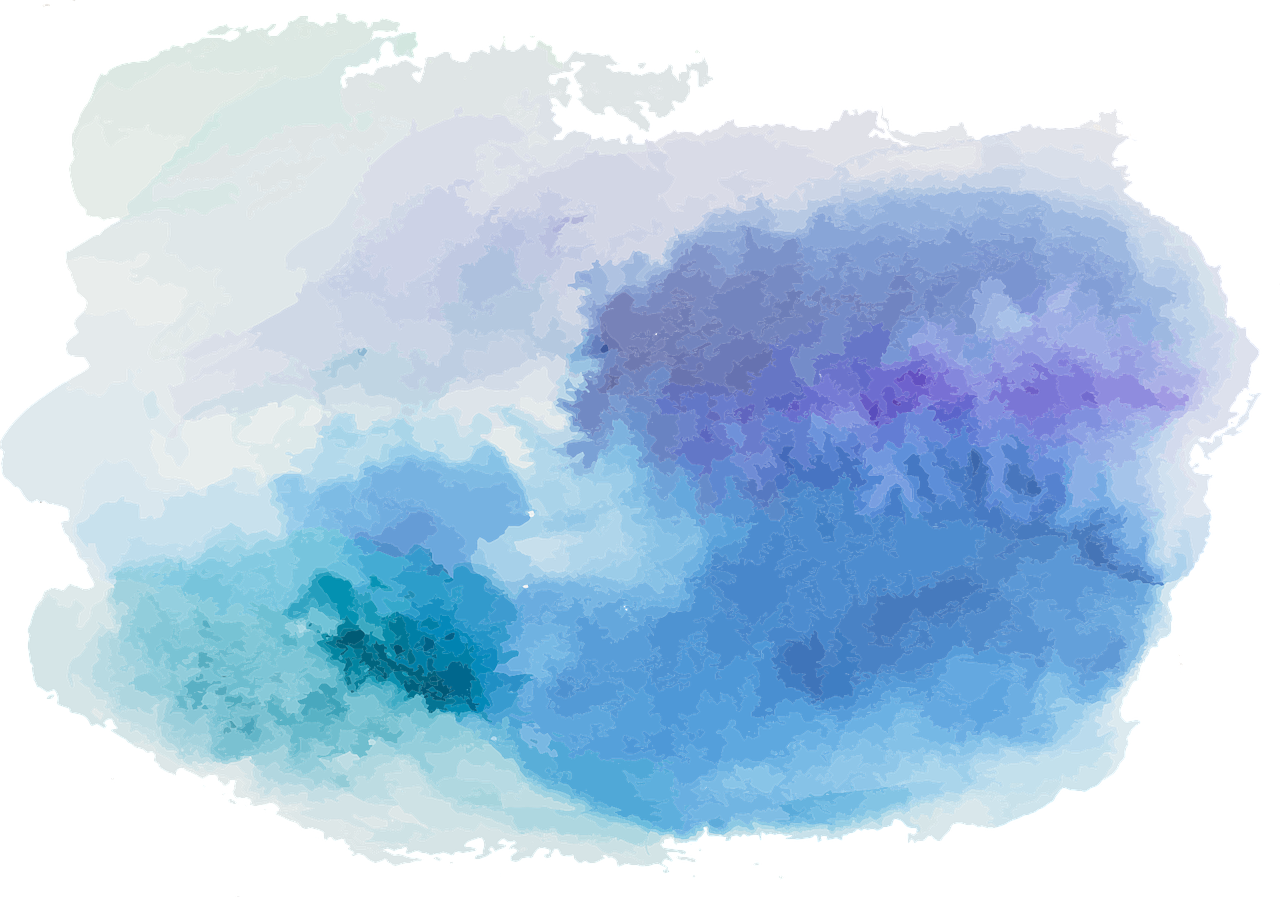 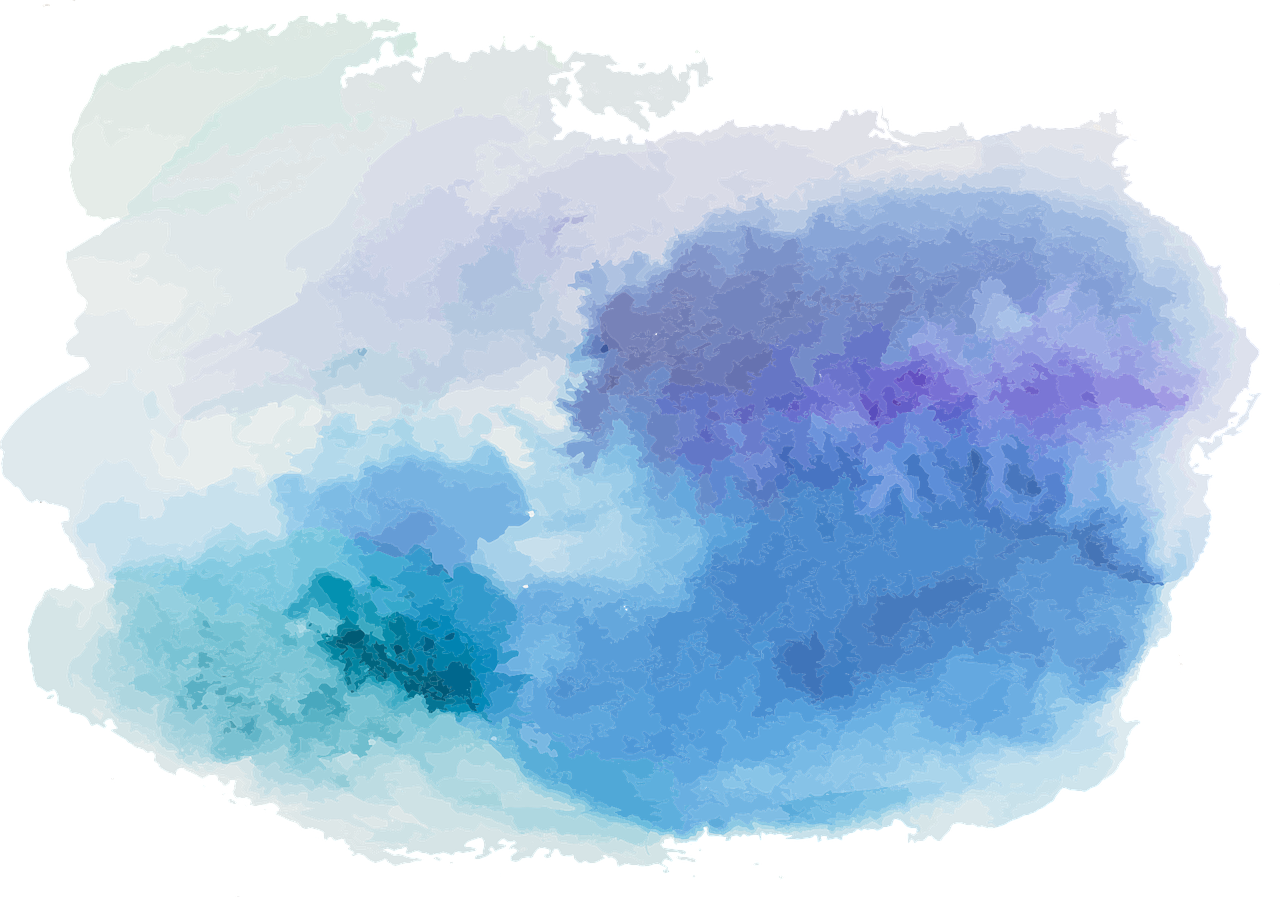 Reason and Argument
Lecture 11: Complex Sentences
Re-Cap: Atoms and Interpretations
Formulas of FOL
Closed Formulas (aka Sentences)
Semantics for FOL
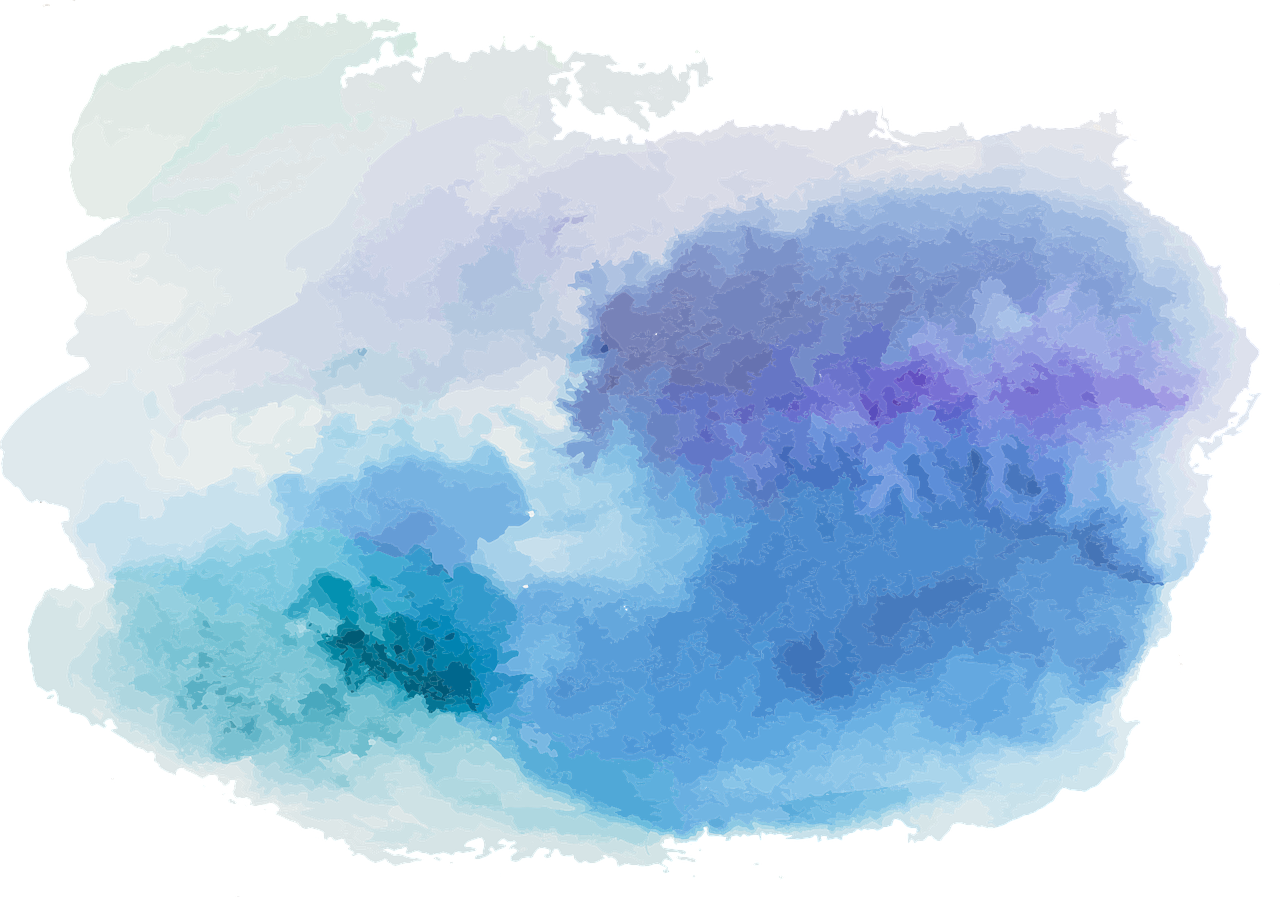 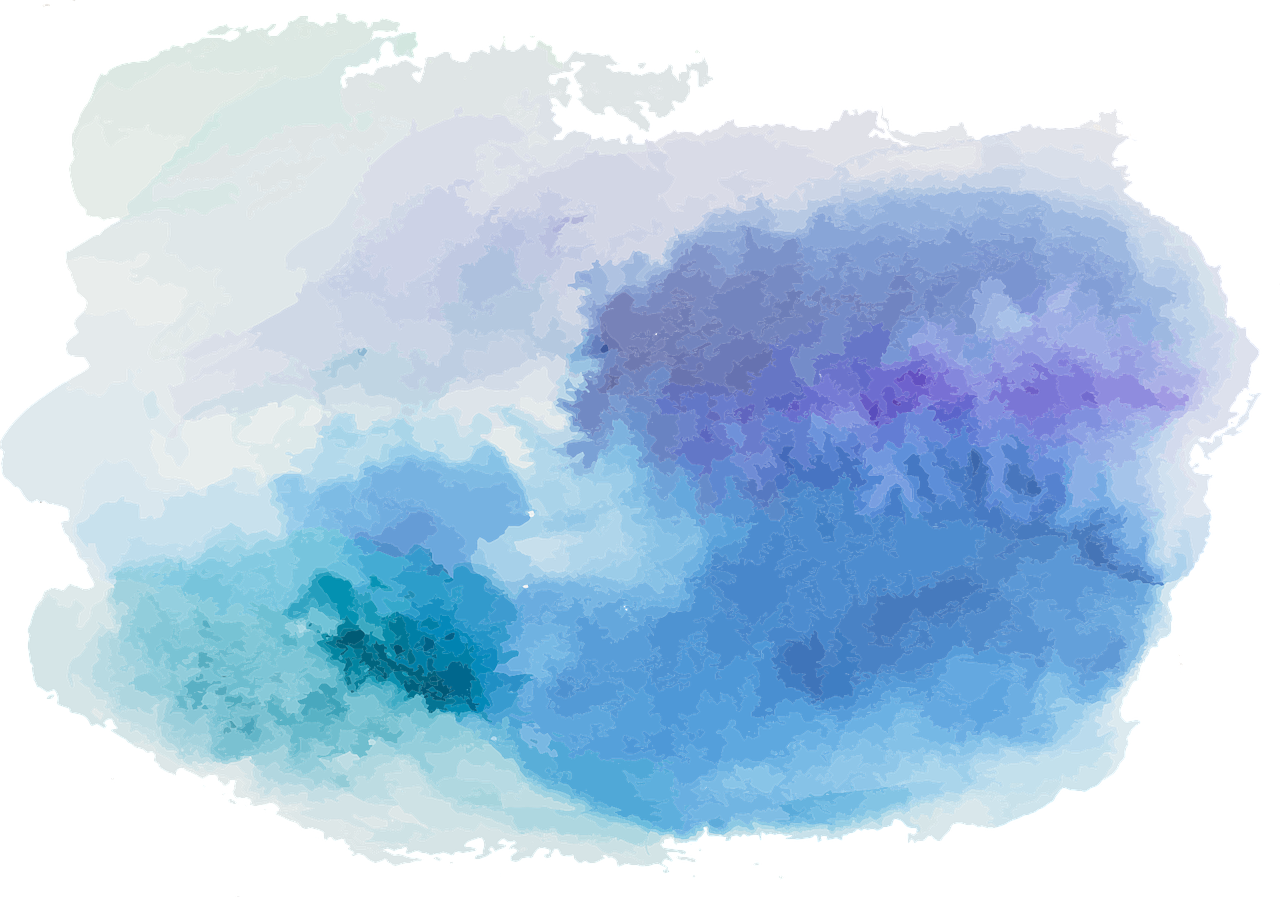 Introducing semantics
WHAT WE KNOW:
What counts as an interpretation of FOL
What counts as a sentence of FOL
WHAT WE NEED
Semantic rules which tell us what truth-value any given sentence gets on any given interpretation
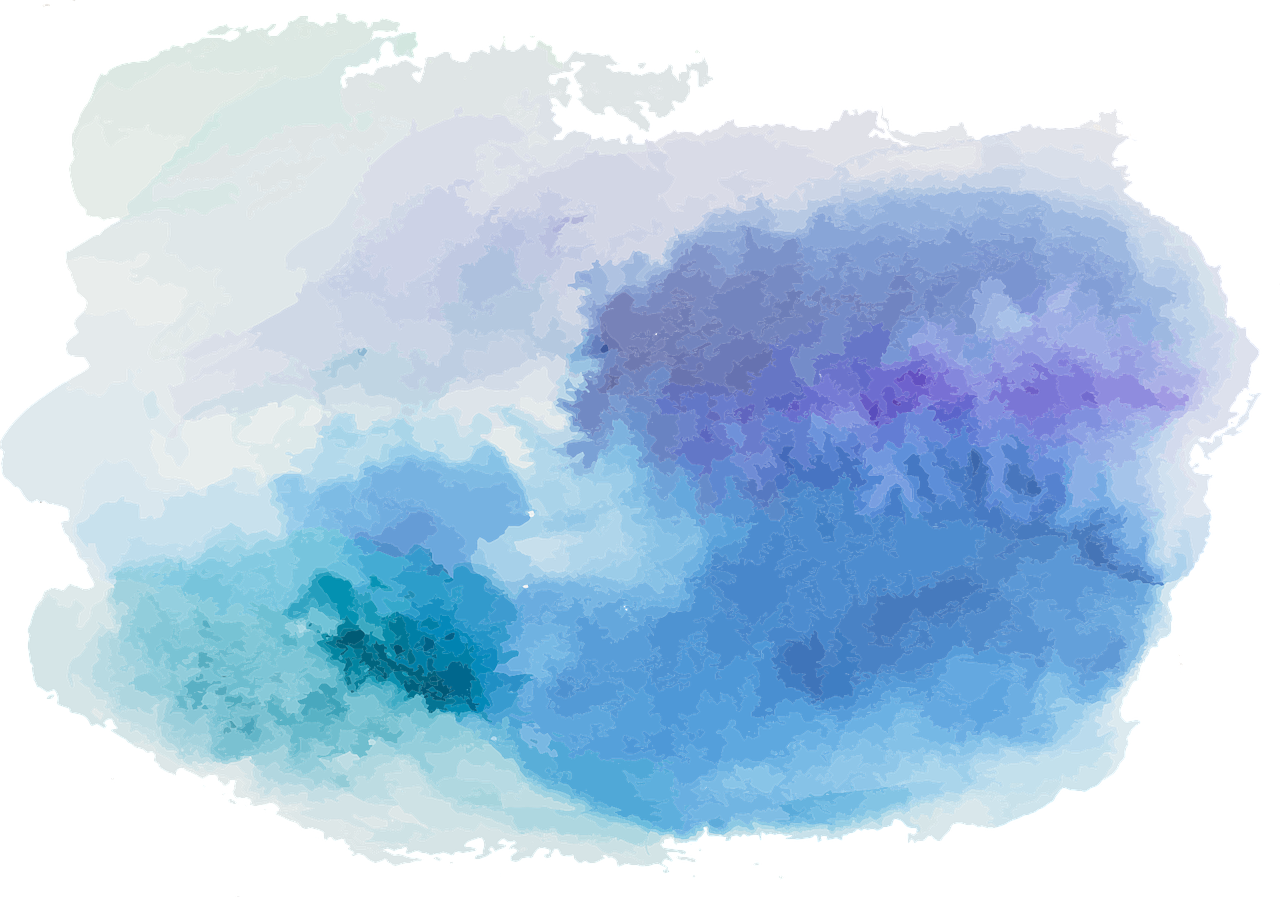 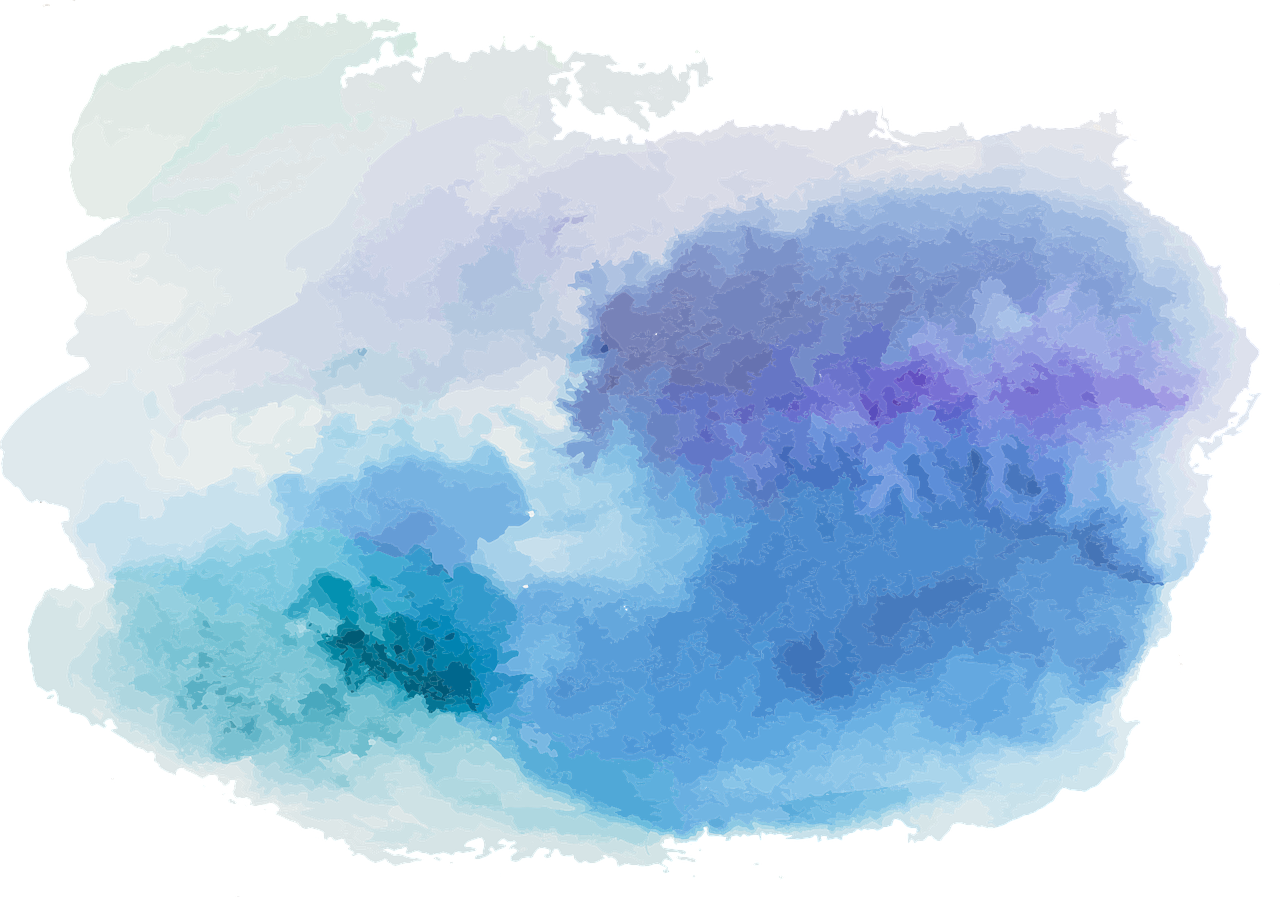 Semantic rules for atomic sentences
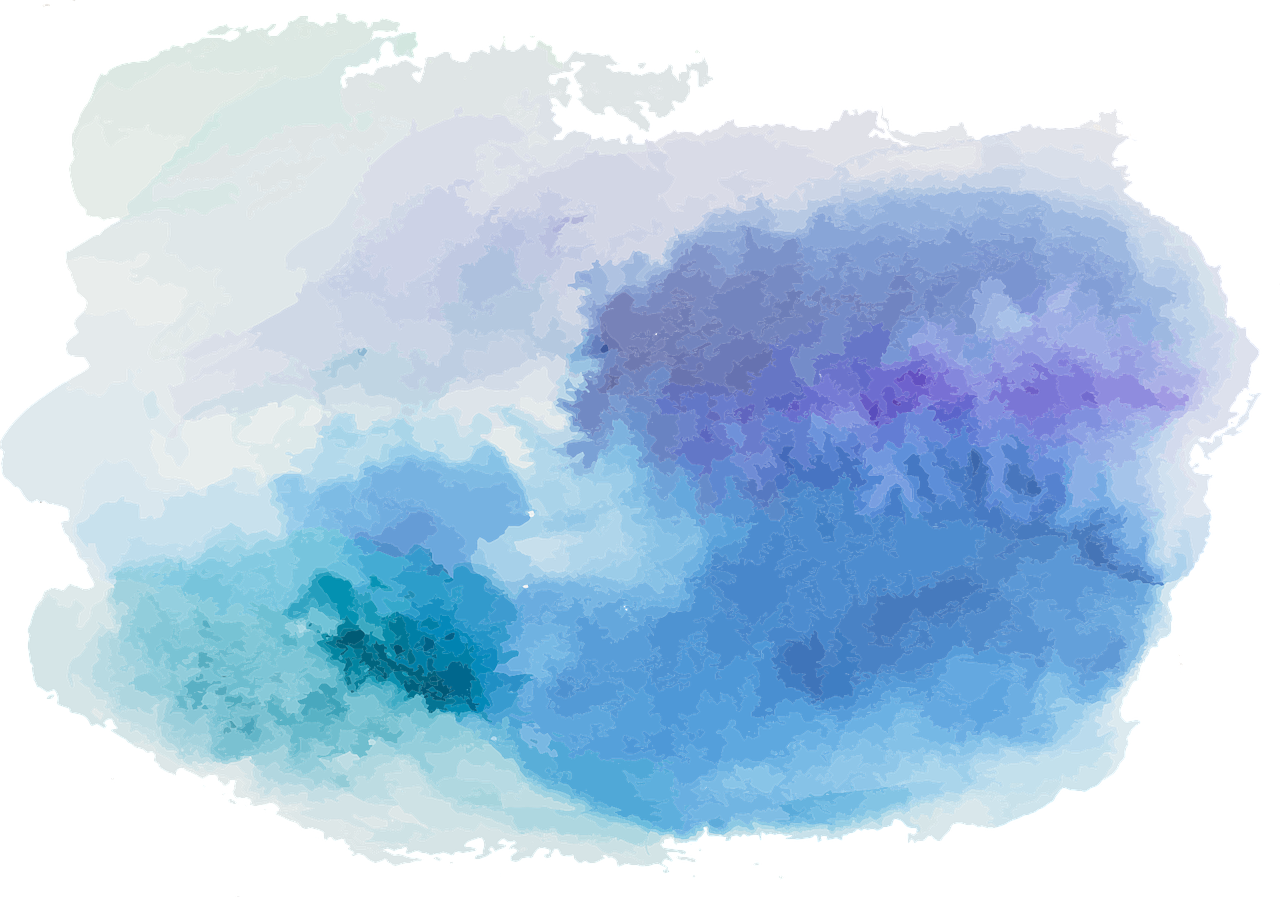 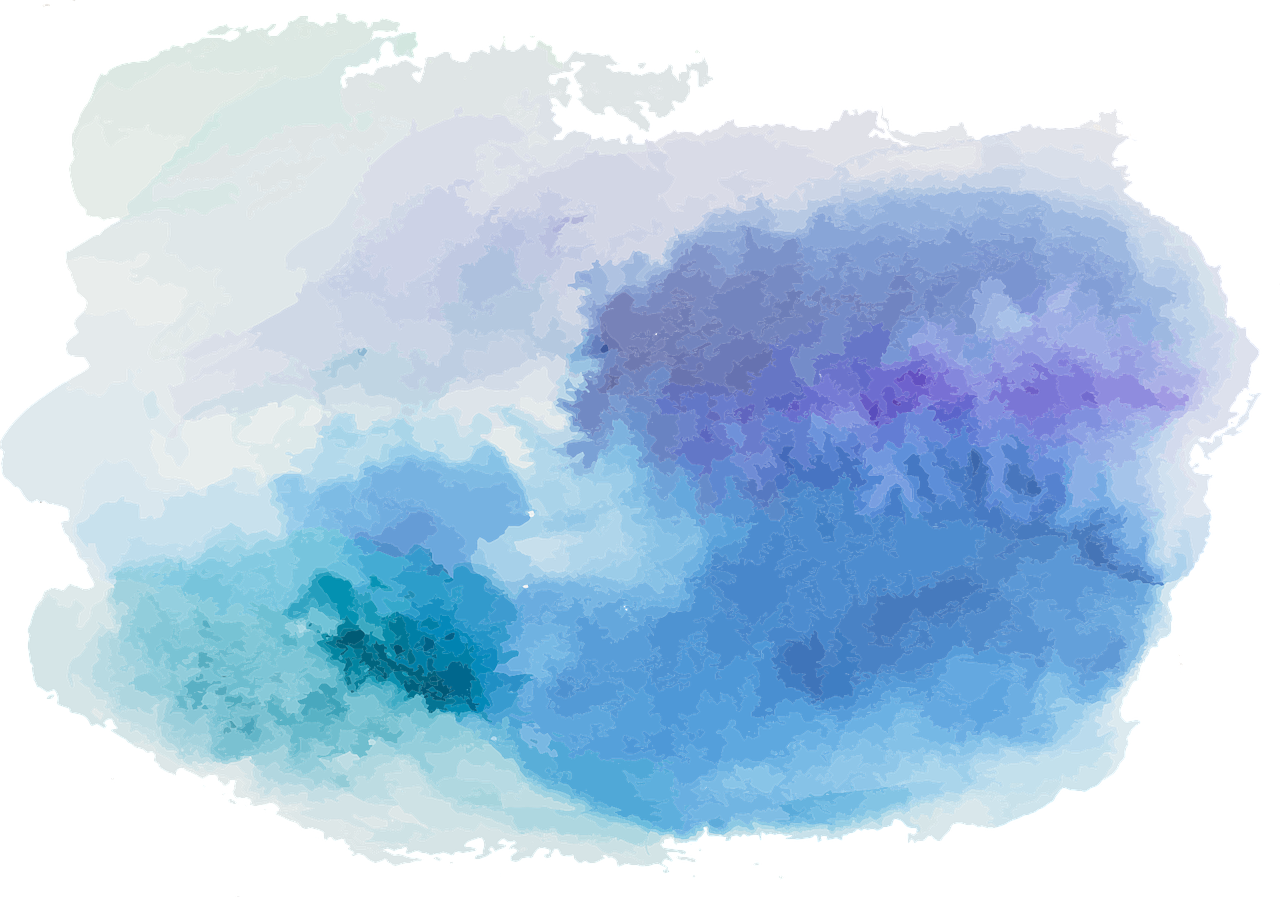 Semantic rules for truth-functional connectives
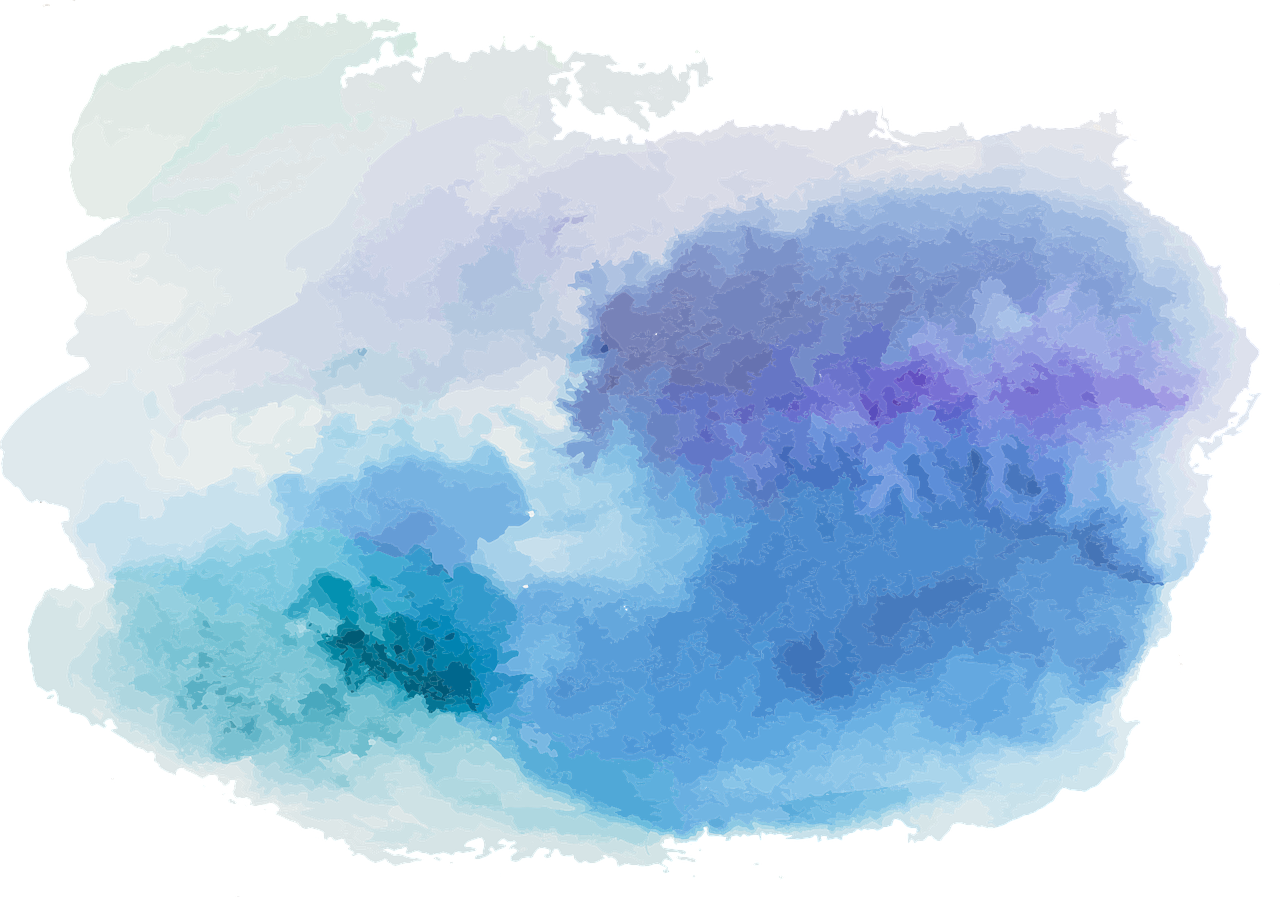 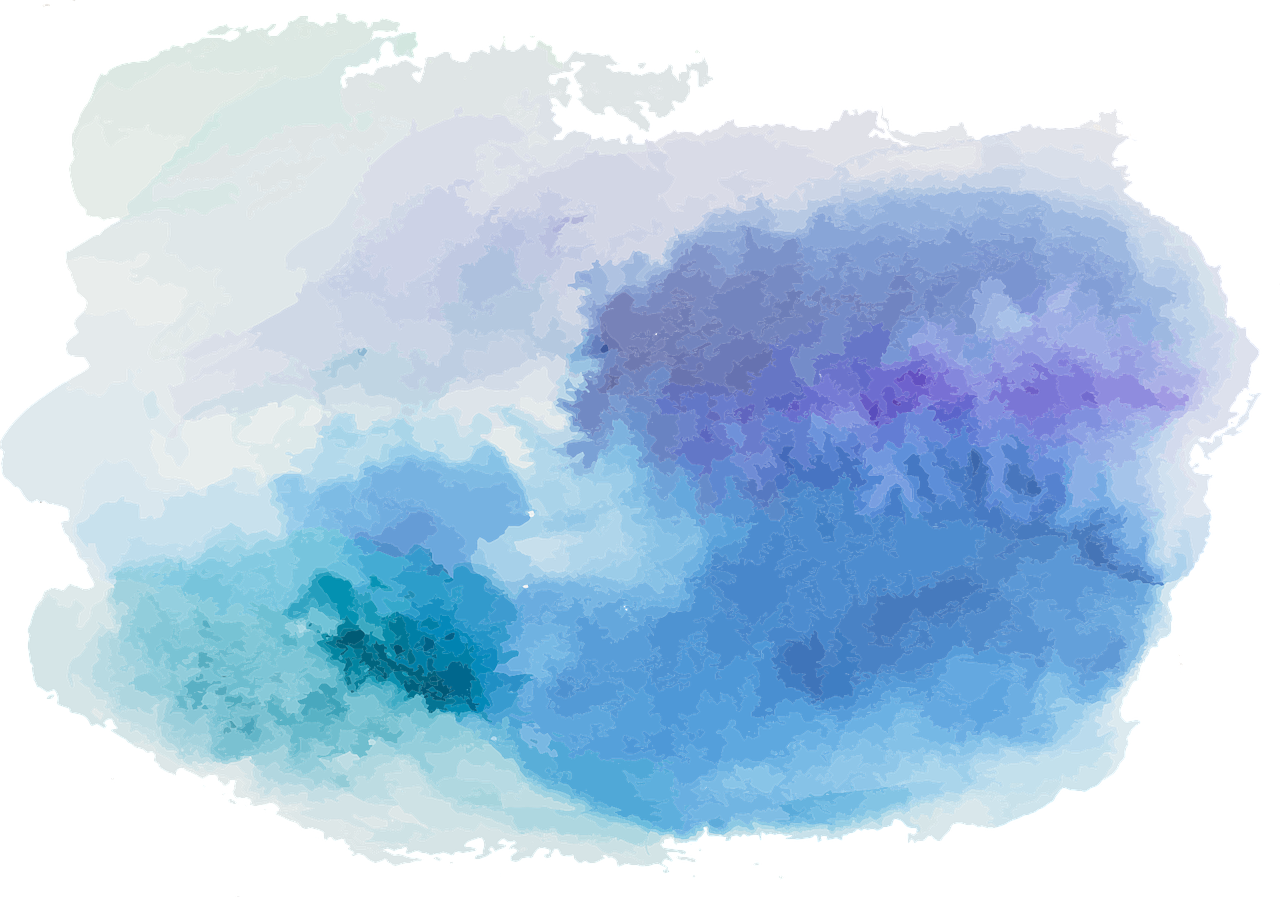 Semantic rules for truth-functional connectives
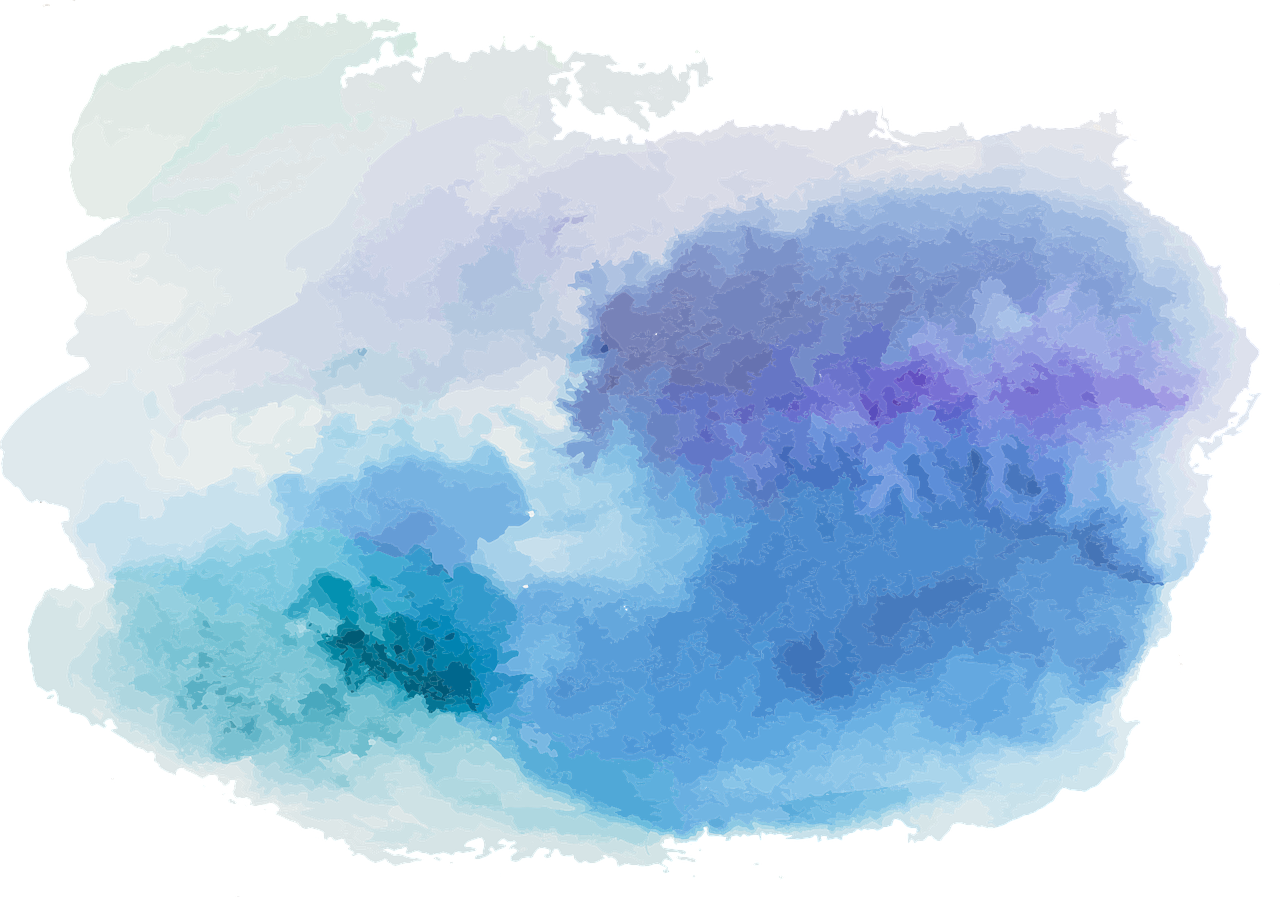 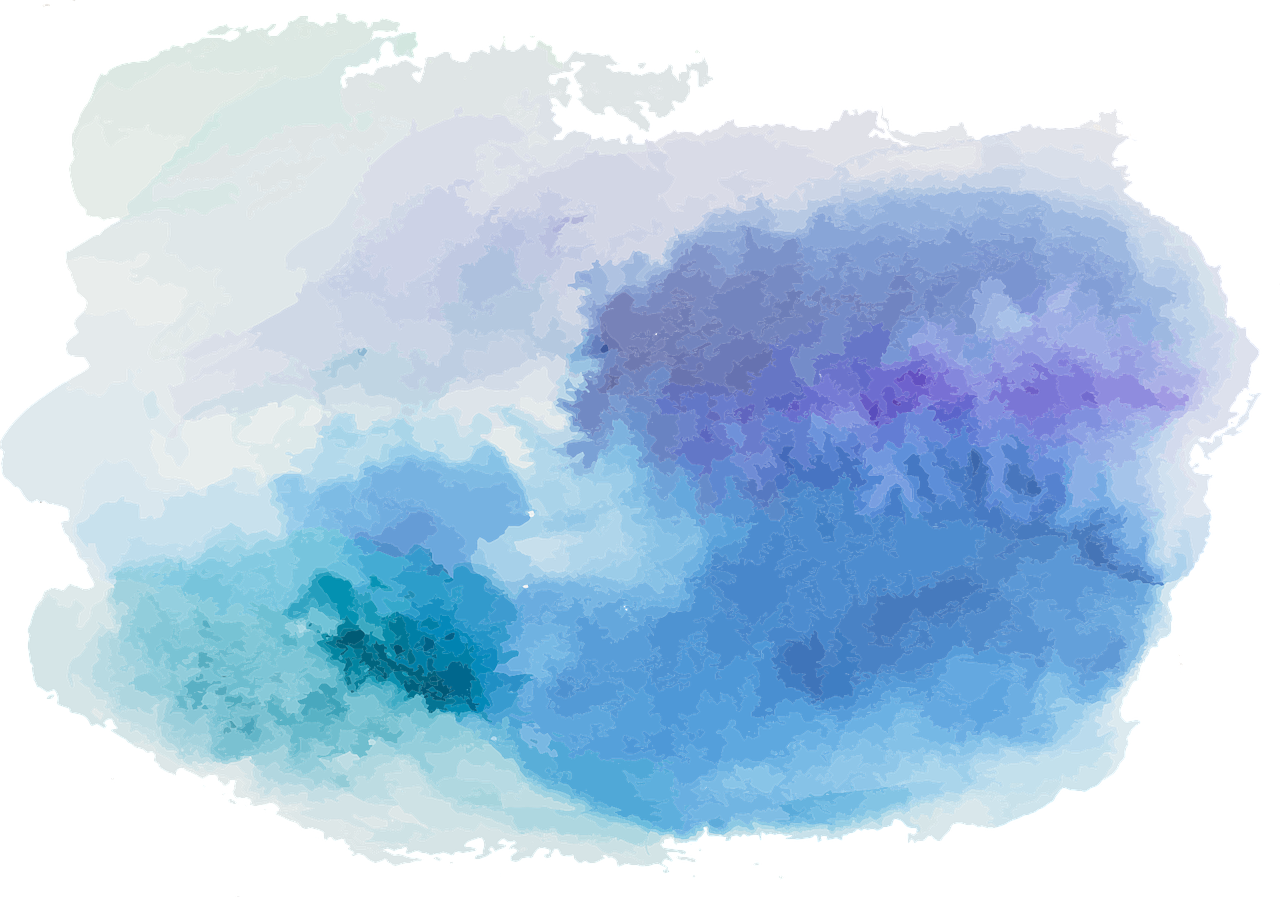 Quantifiers: the tricky case…
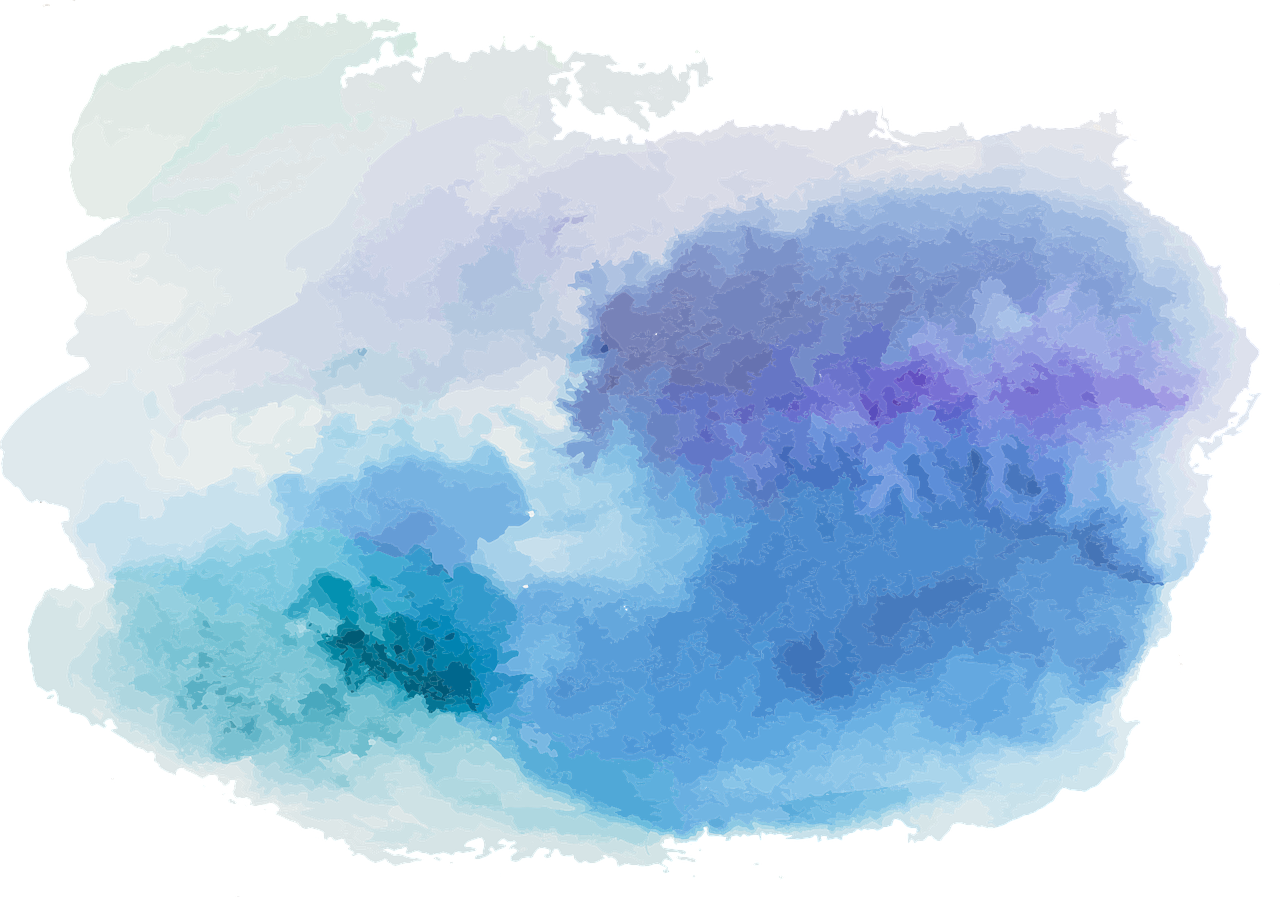 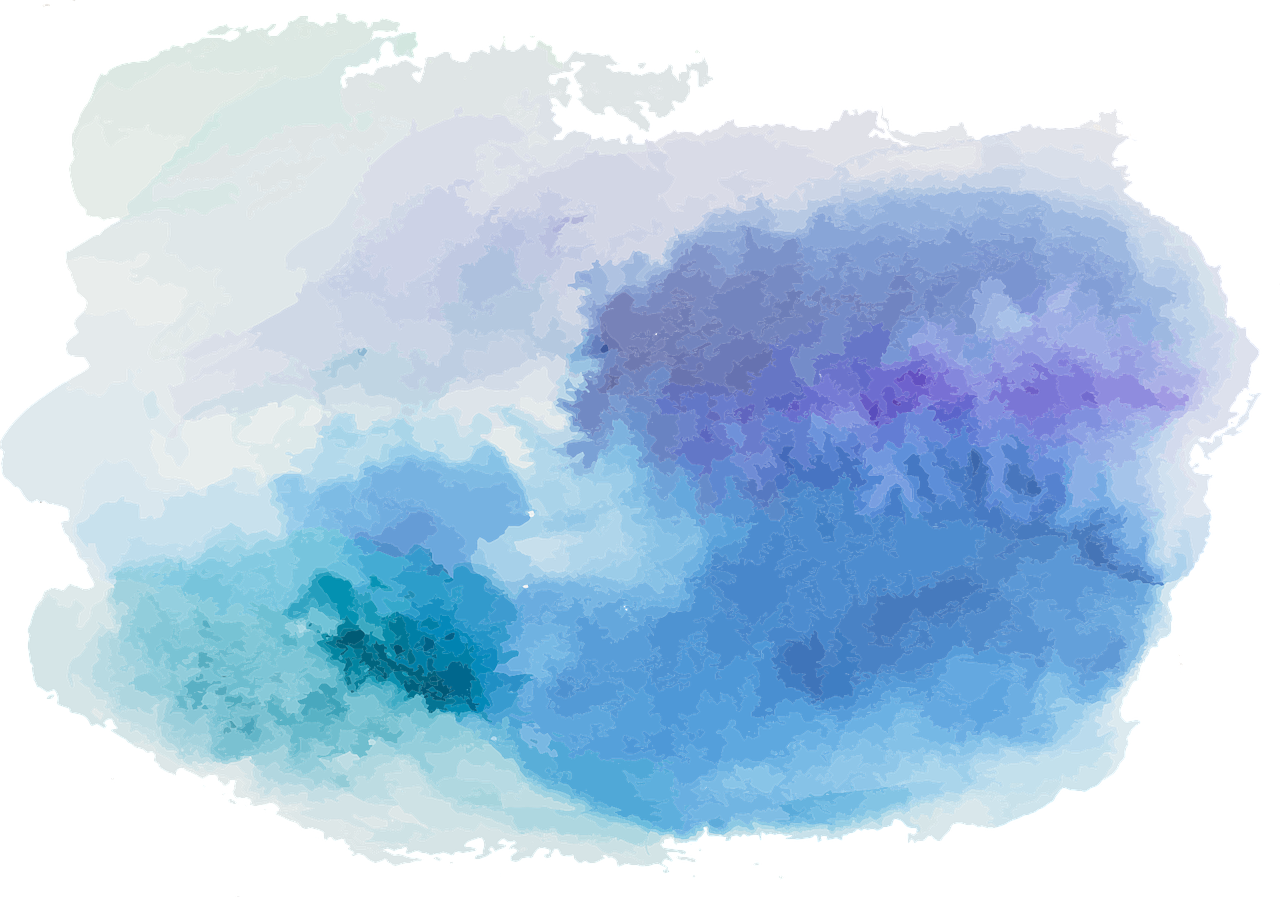 Quantifiers: the basic idea
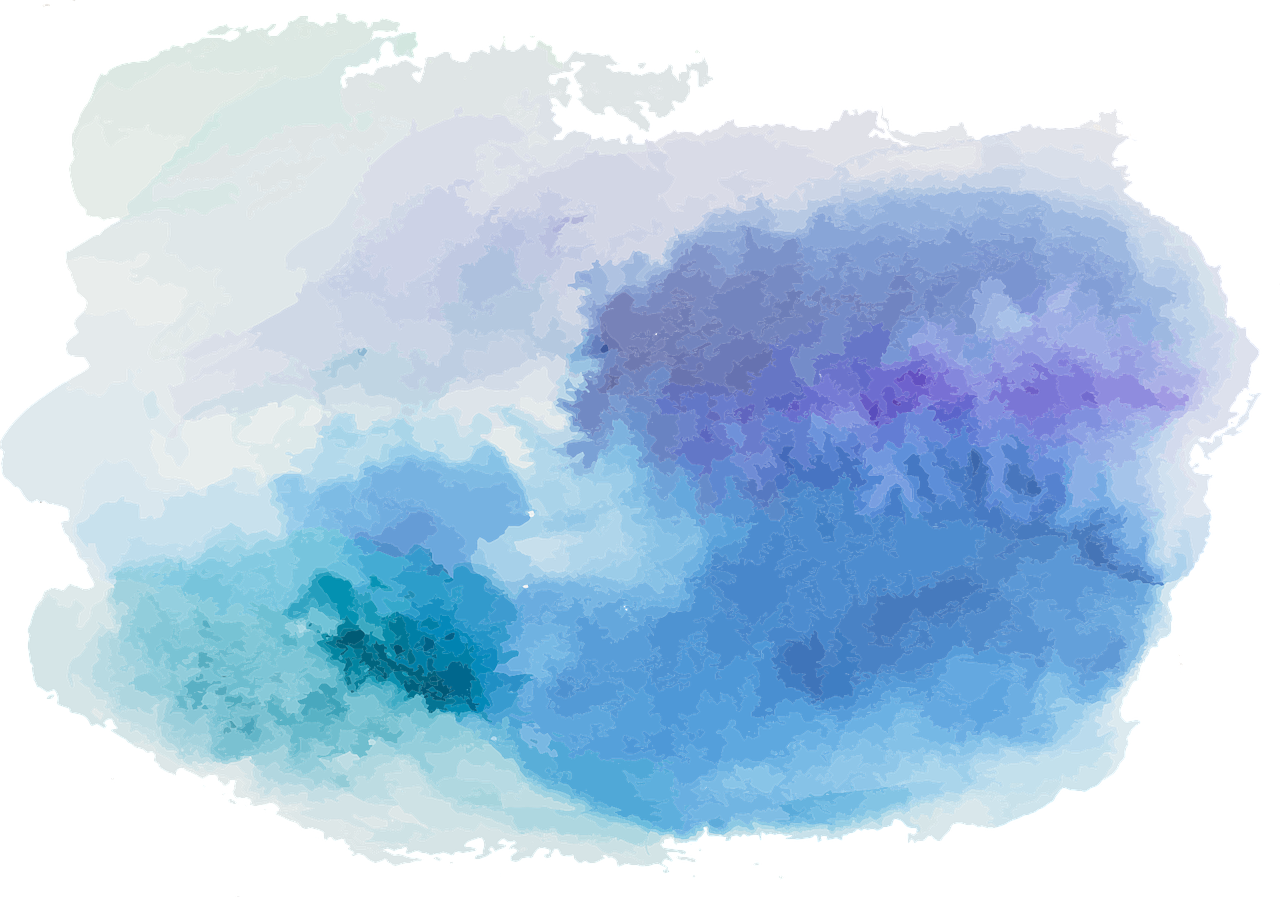 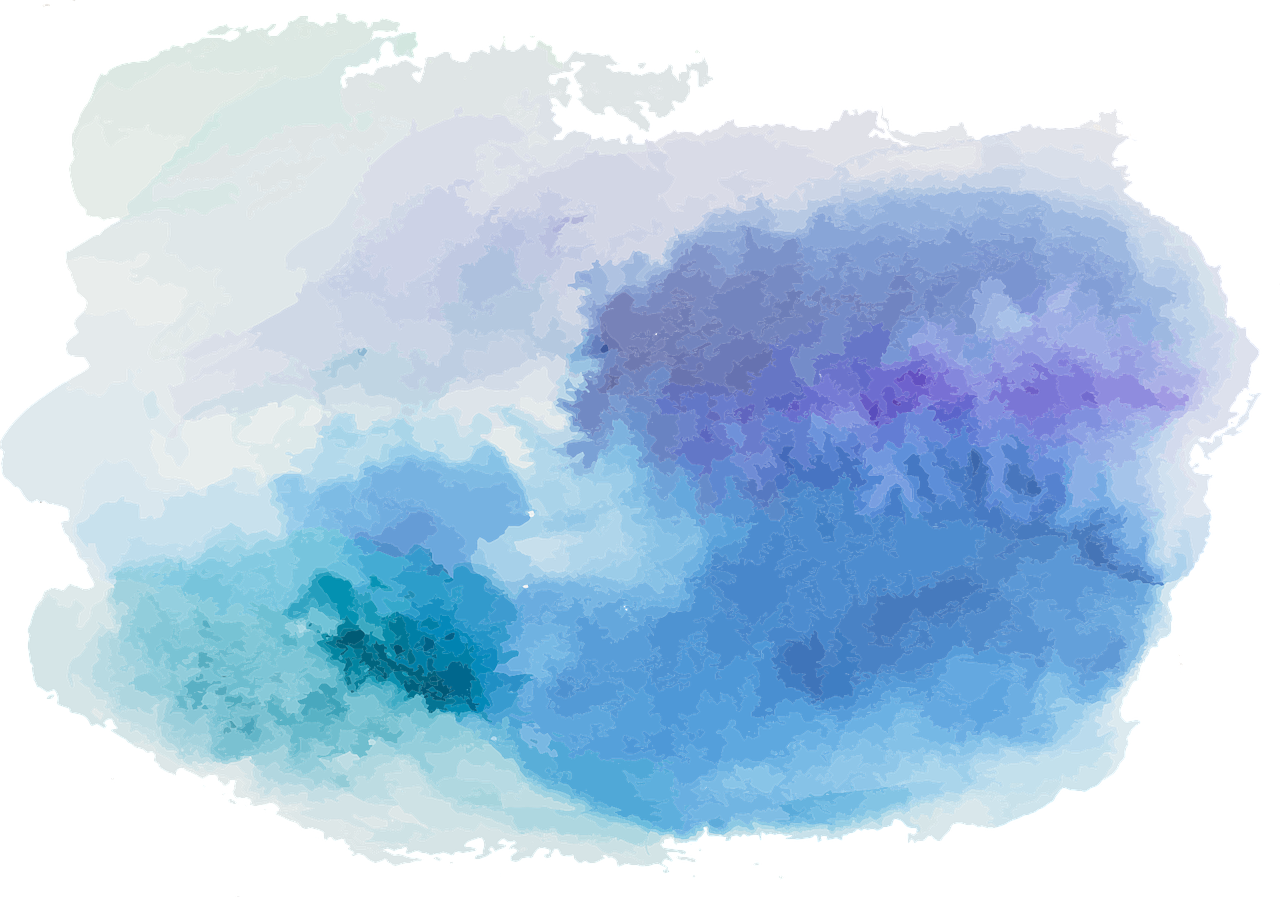 Quantifiers: the basic idea
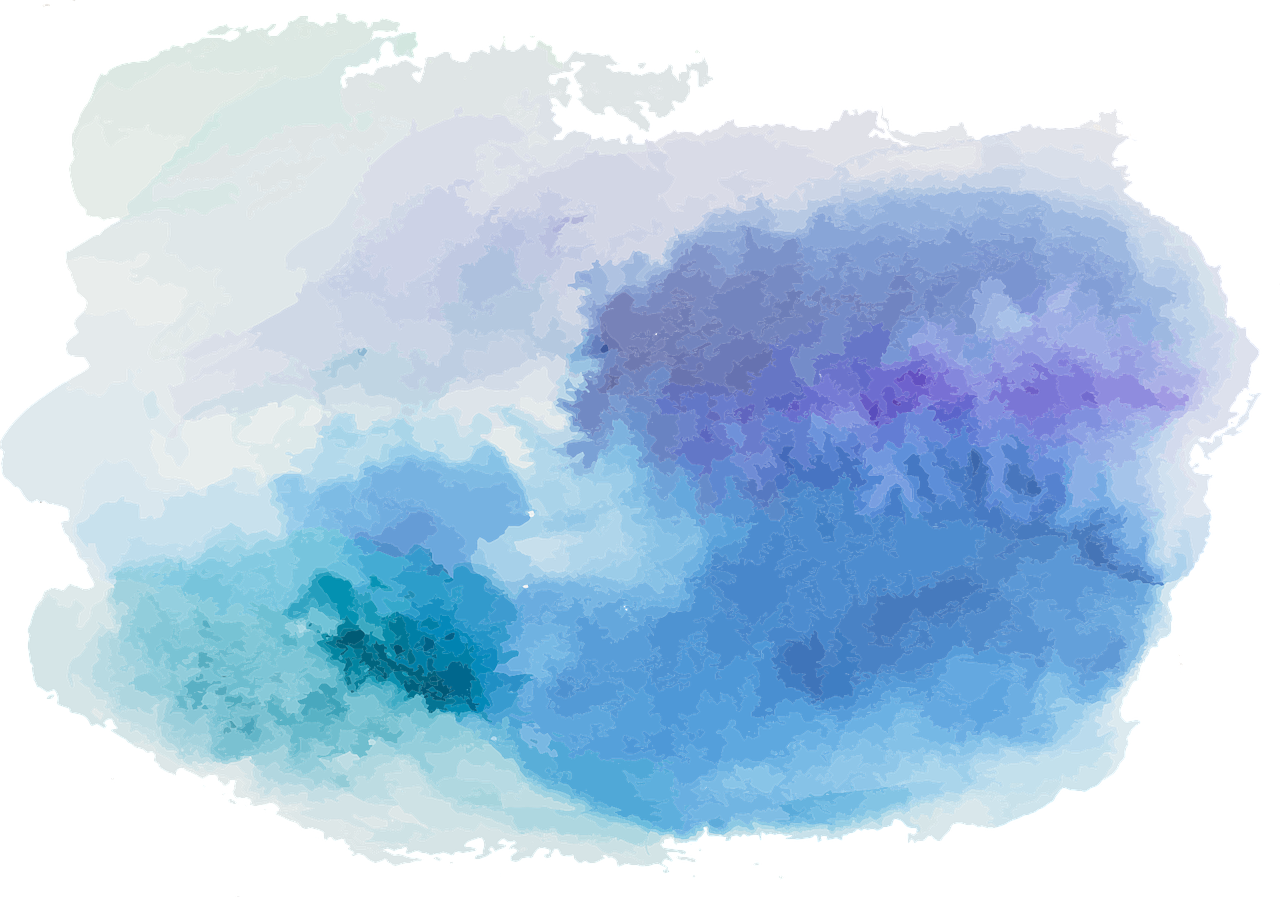 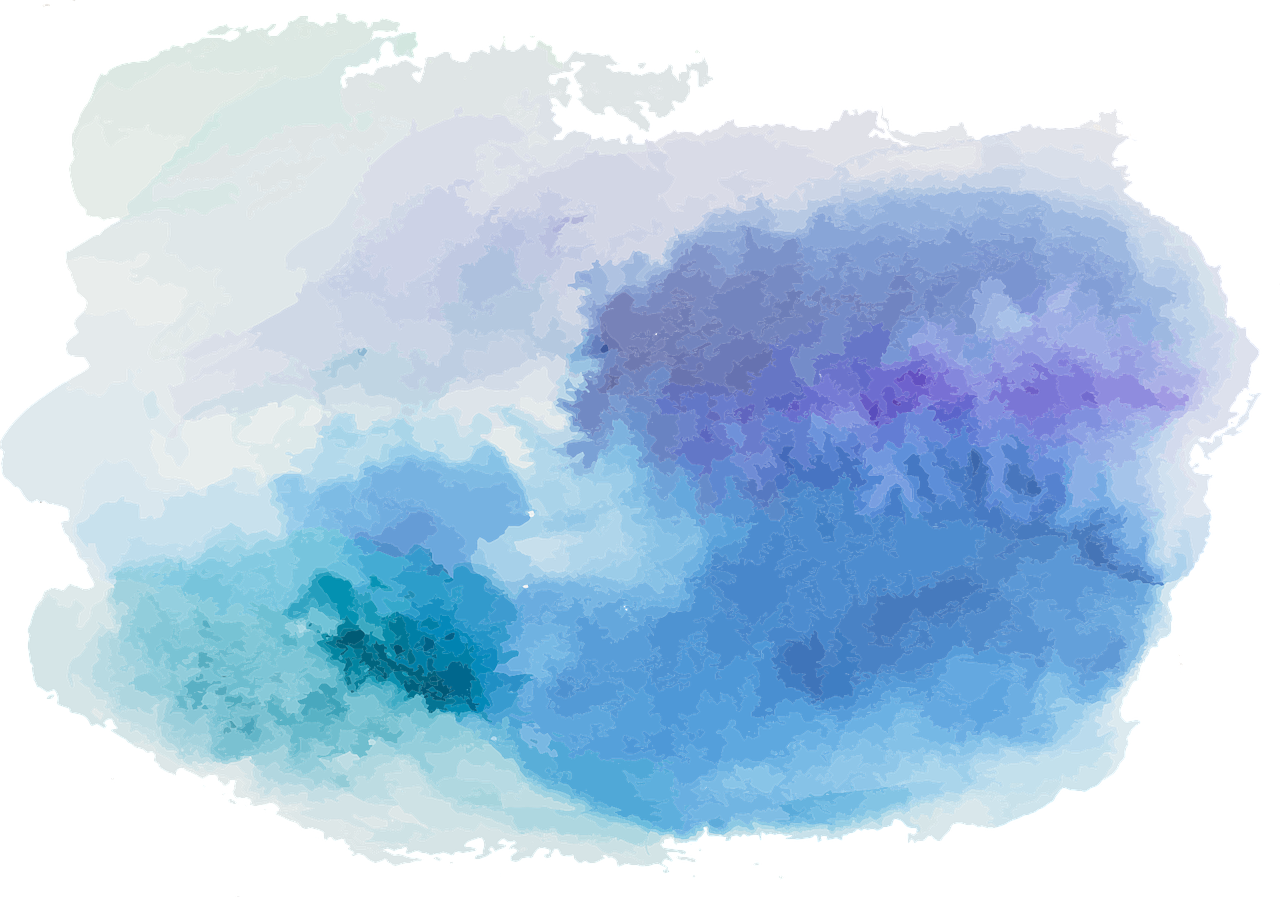 Quantifiers: the basic idea
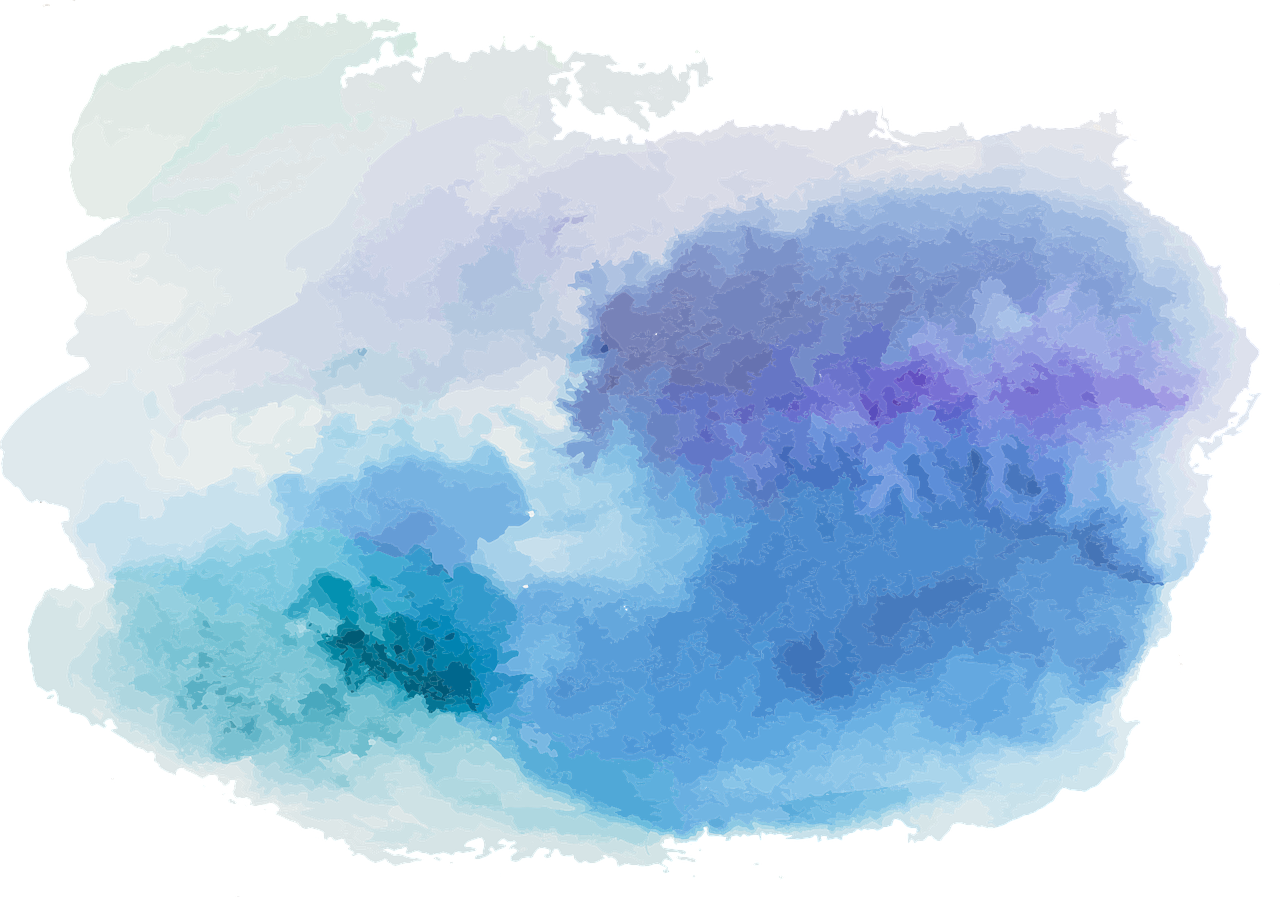 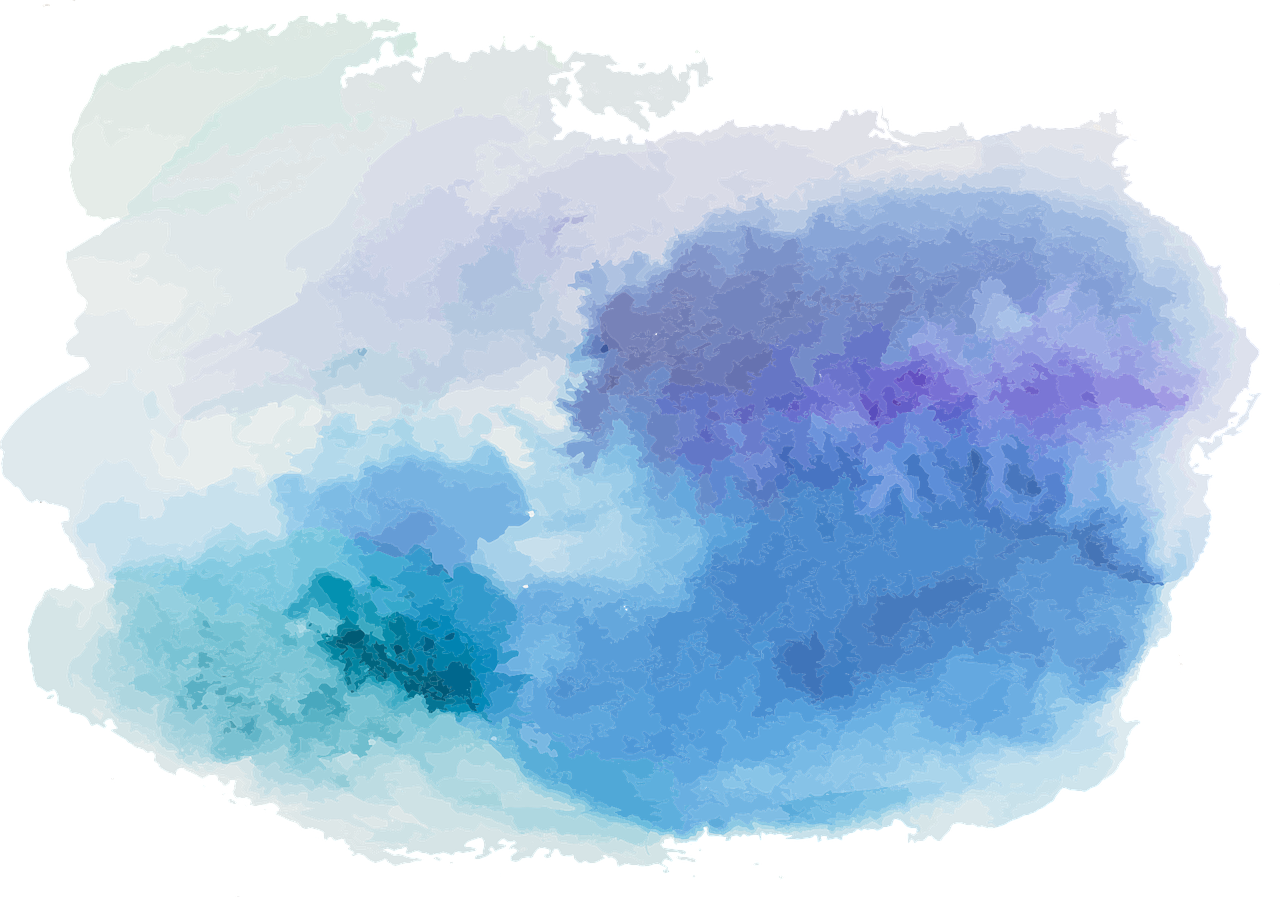 Quantifiers: the basic idea
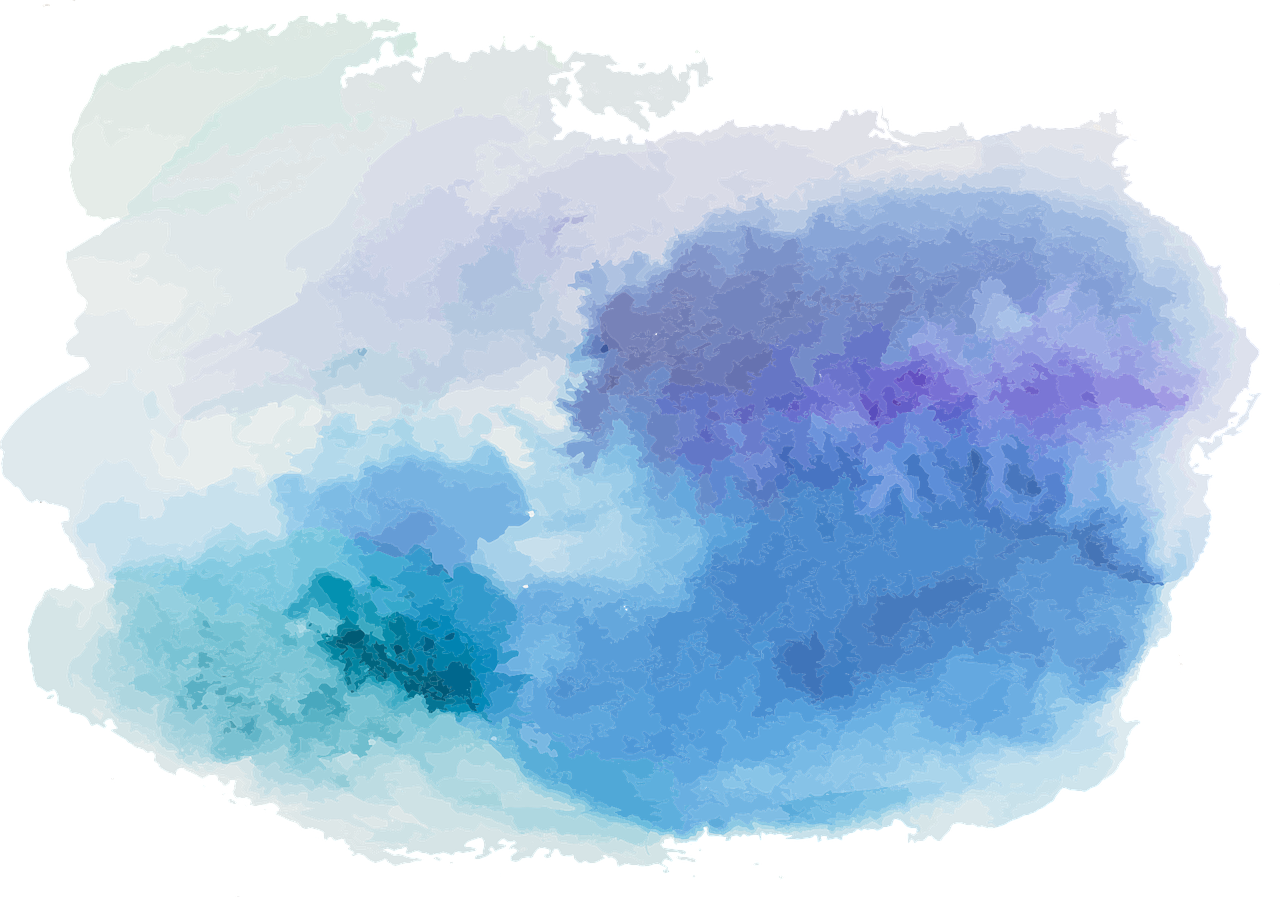 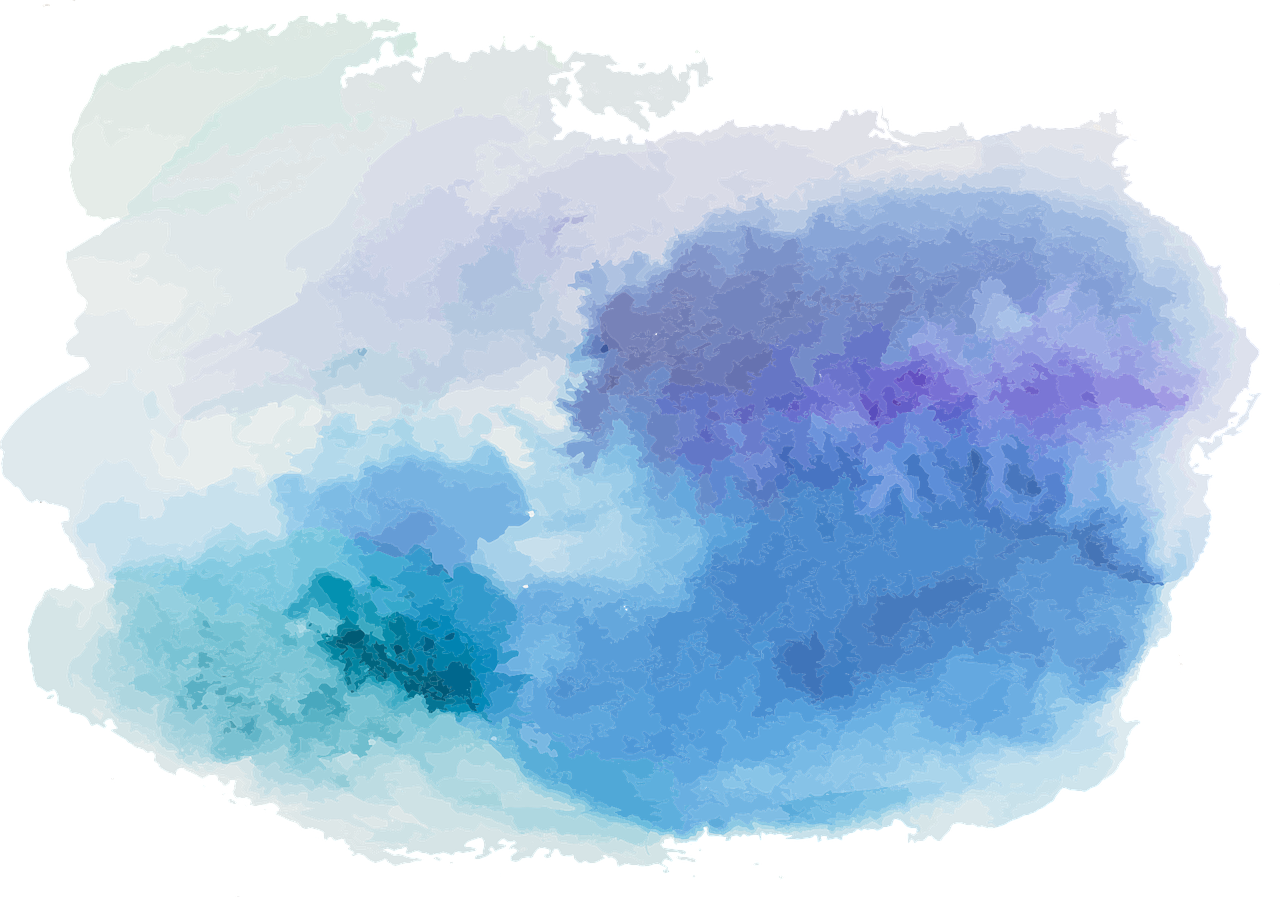 Semantic rules for quantifiers
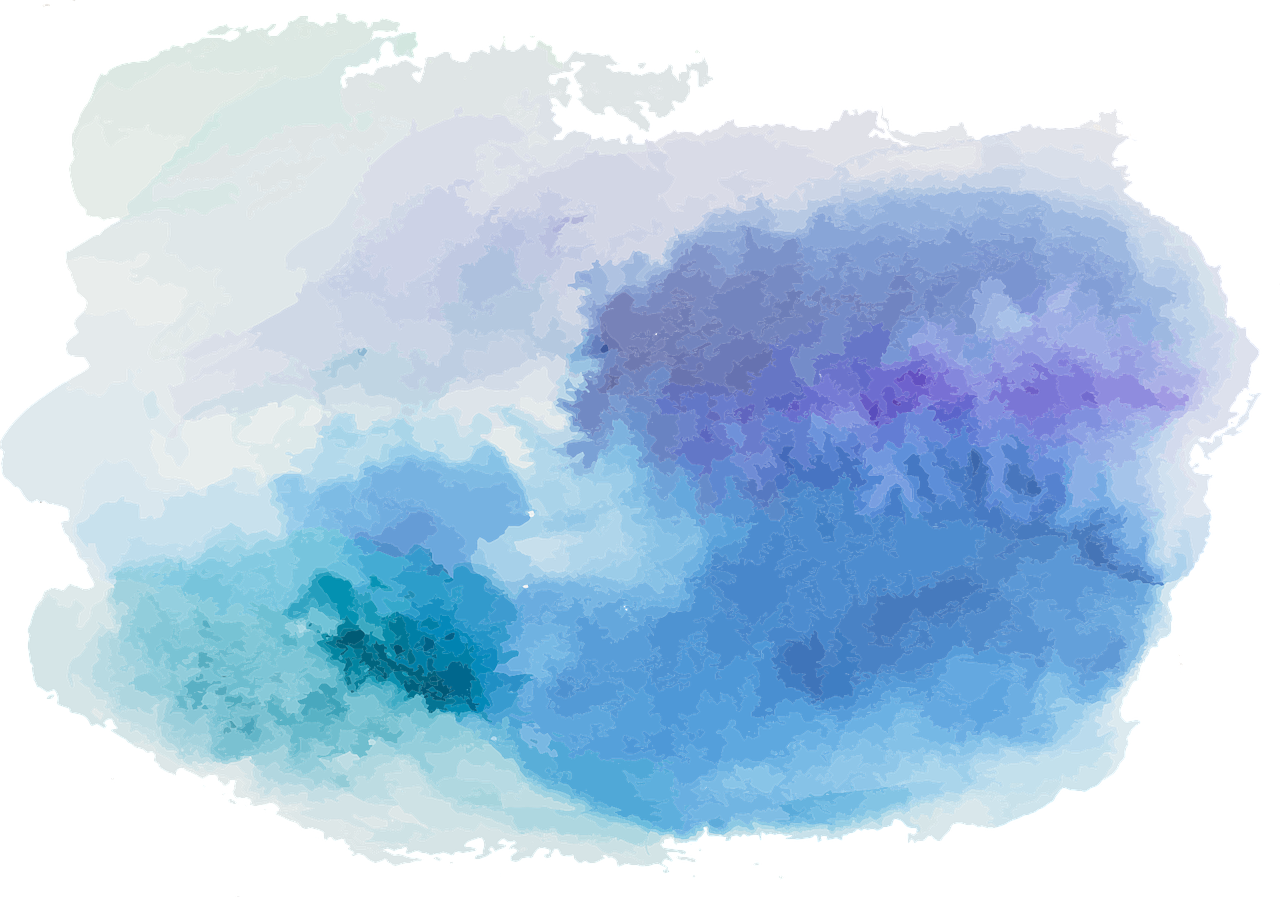 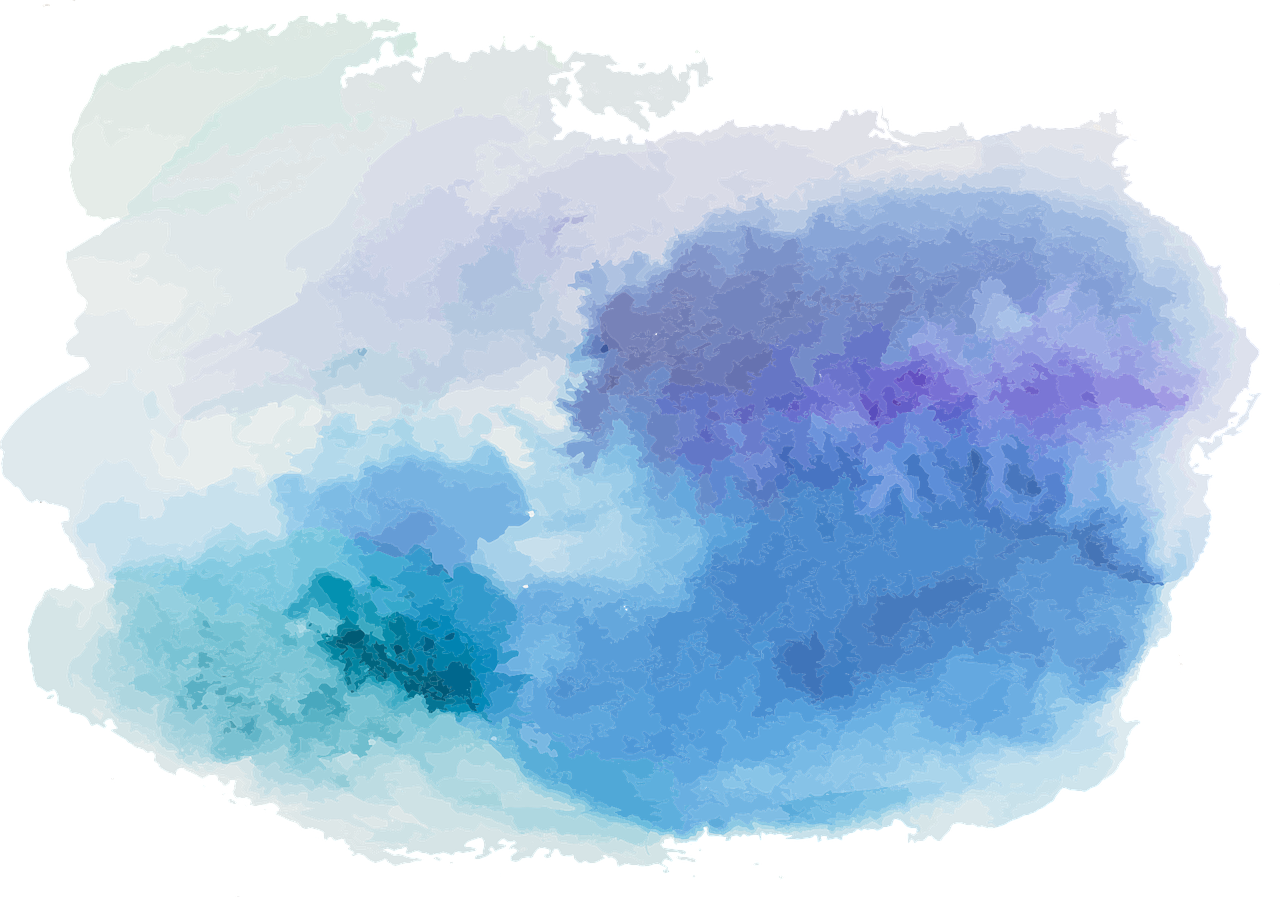 Semantic rules for quantifiers: user-friendly
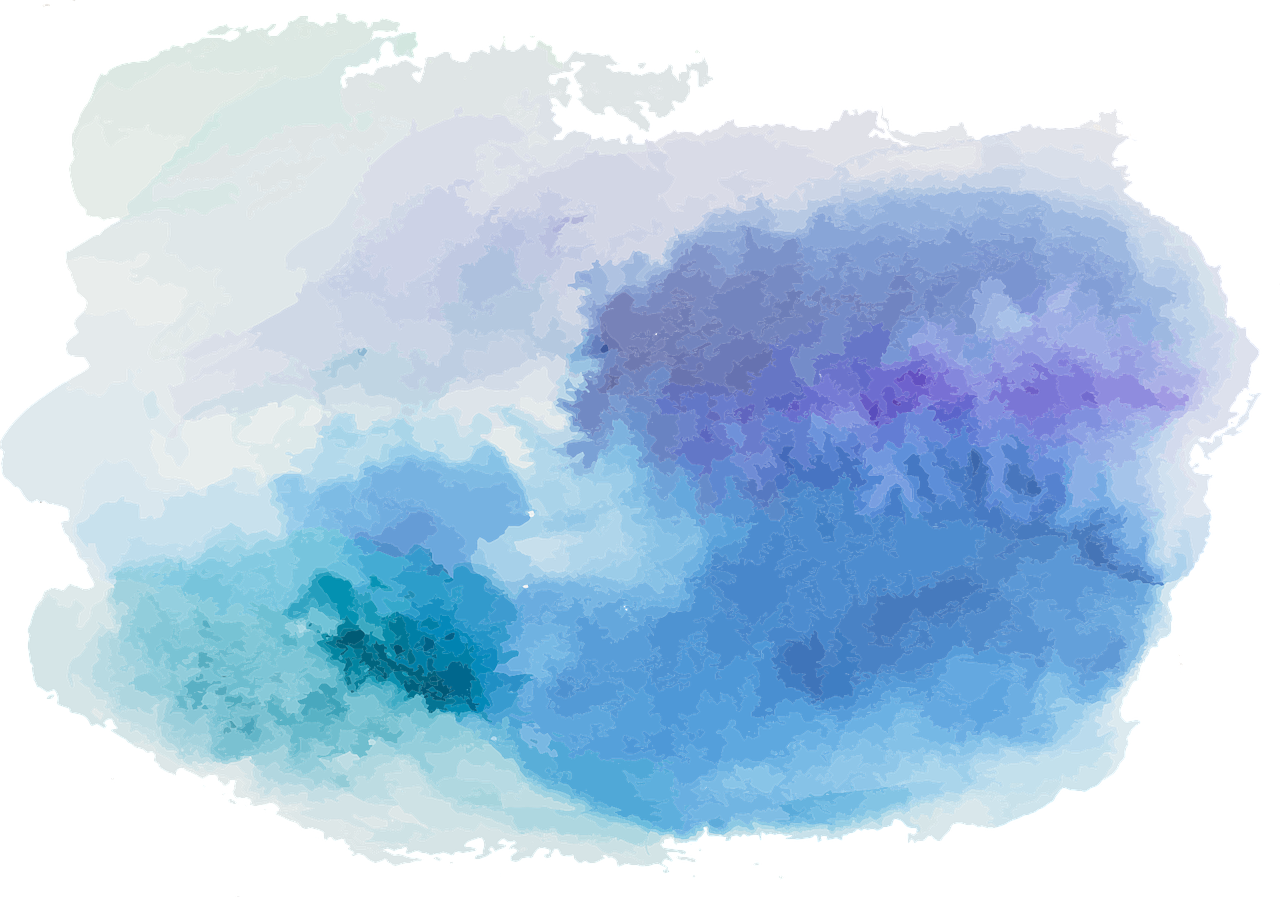 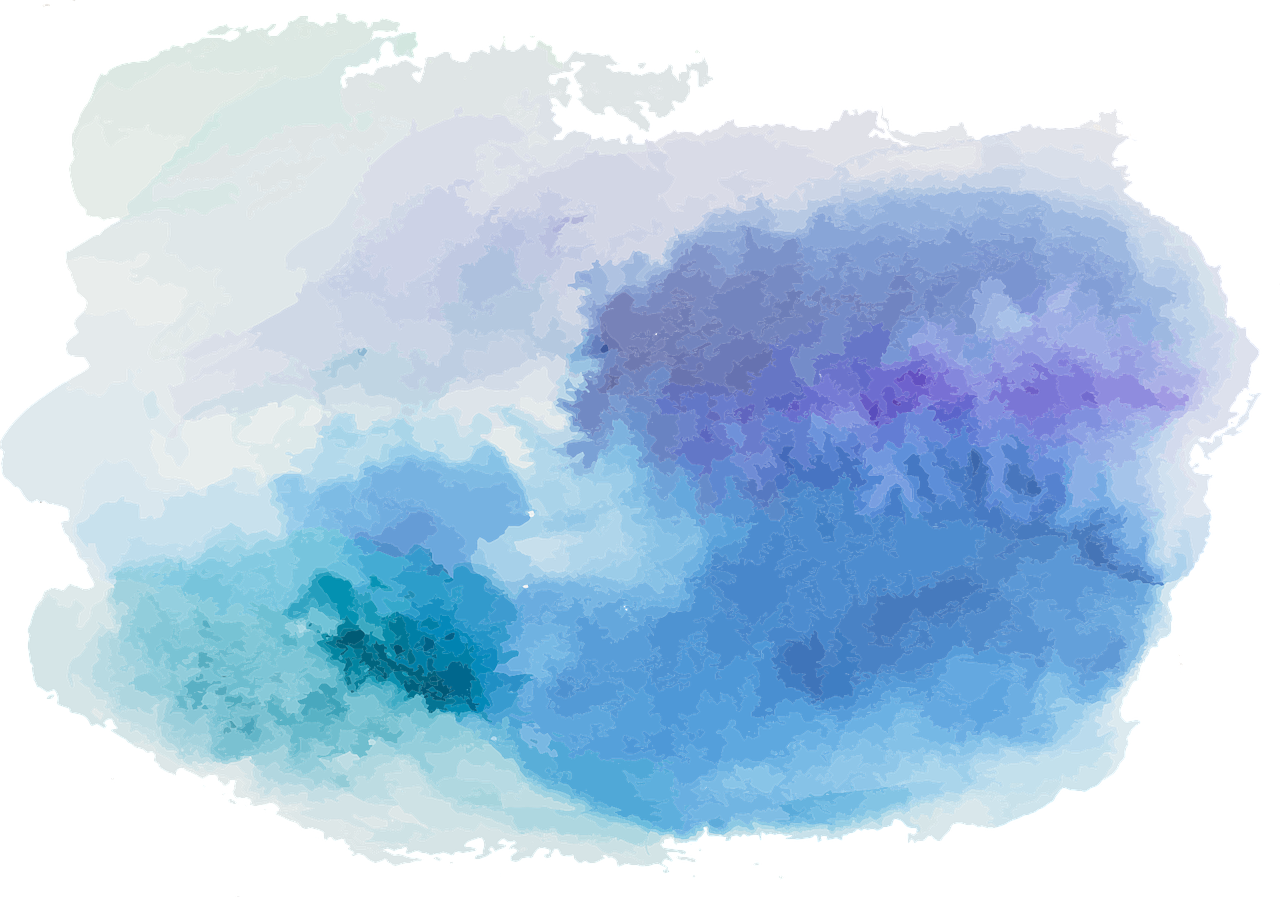 Semantic rules for quantifiers: user-friendly
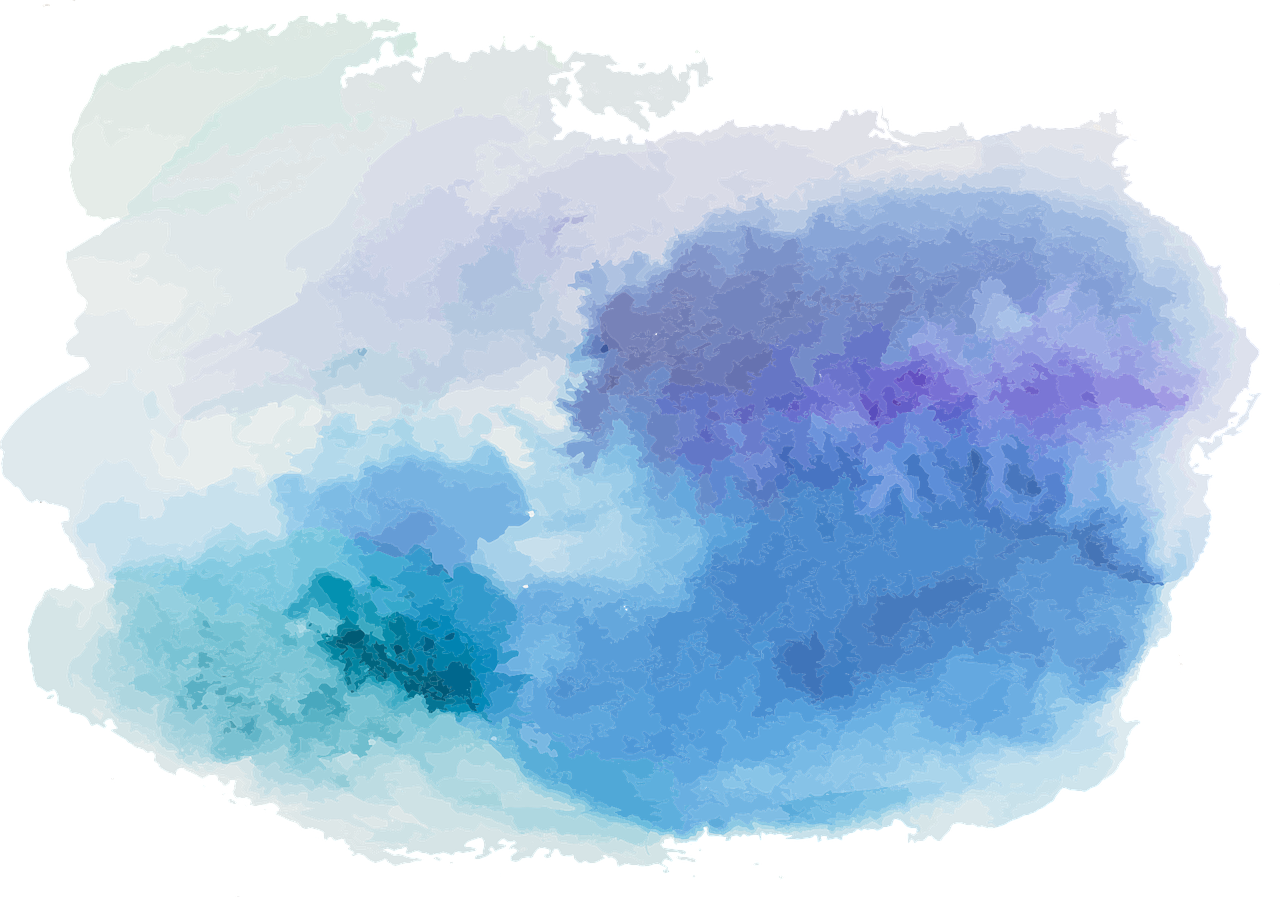 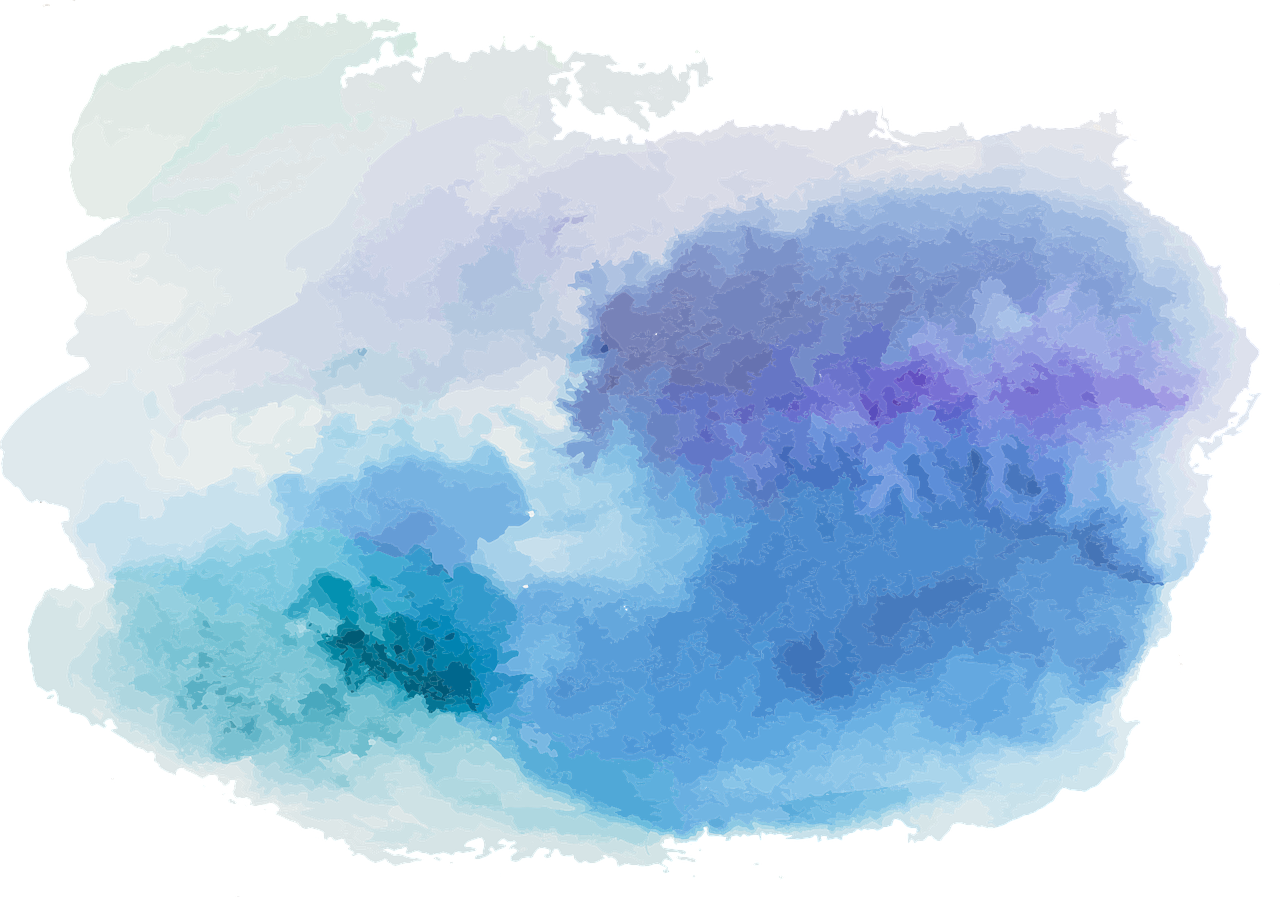 True or false?
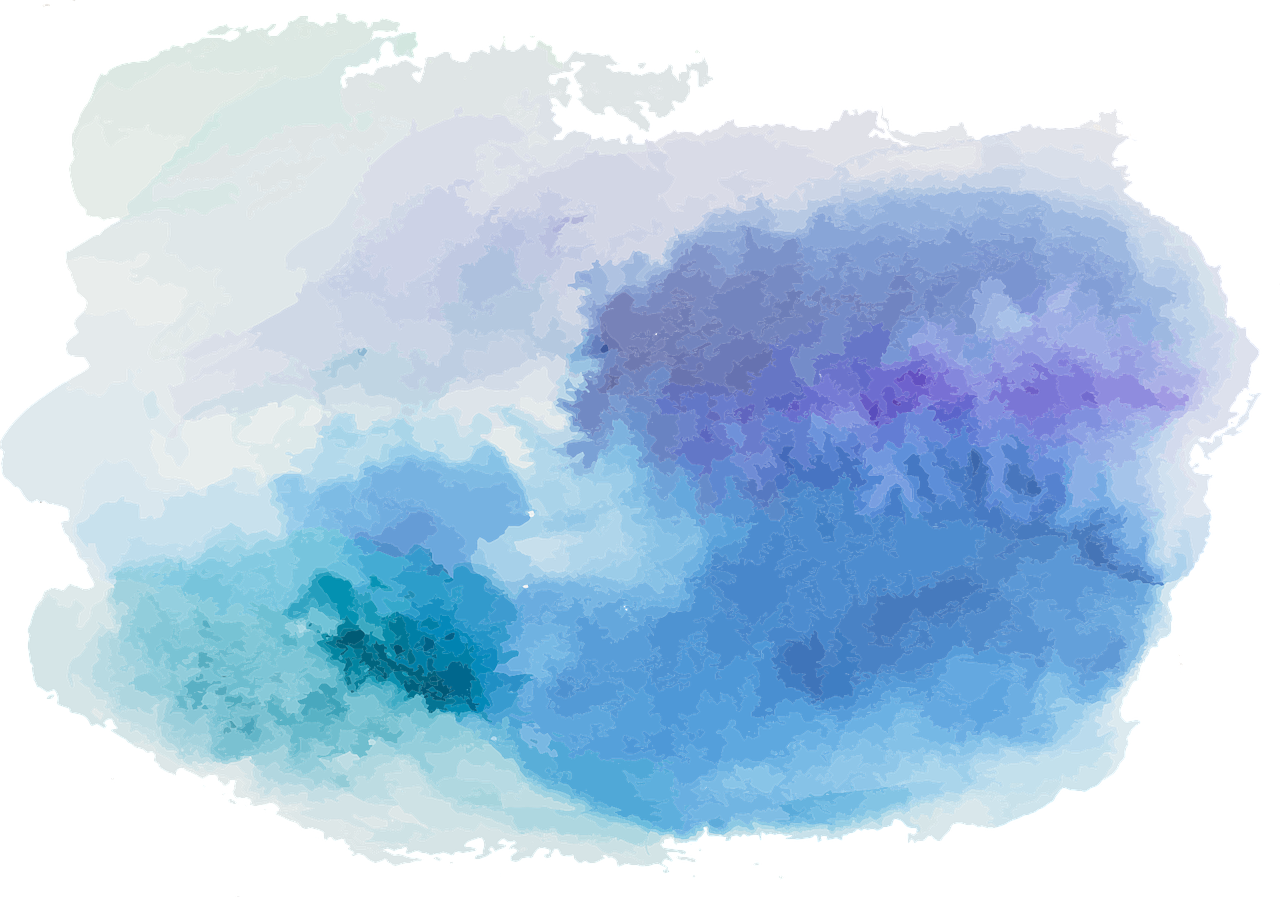 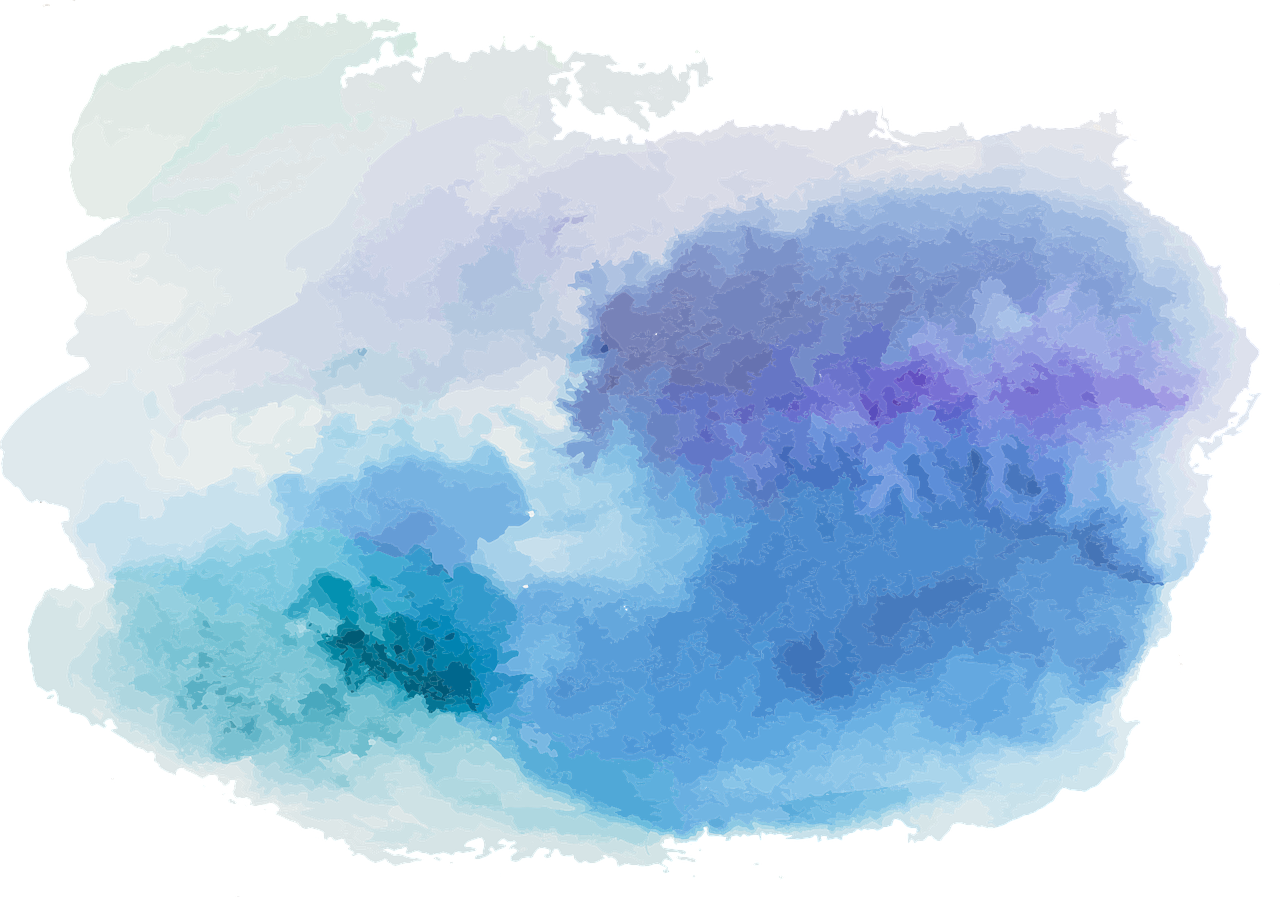 True or false?
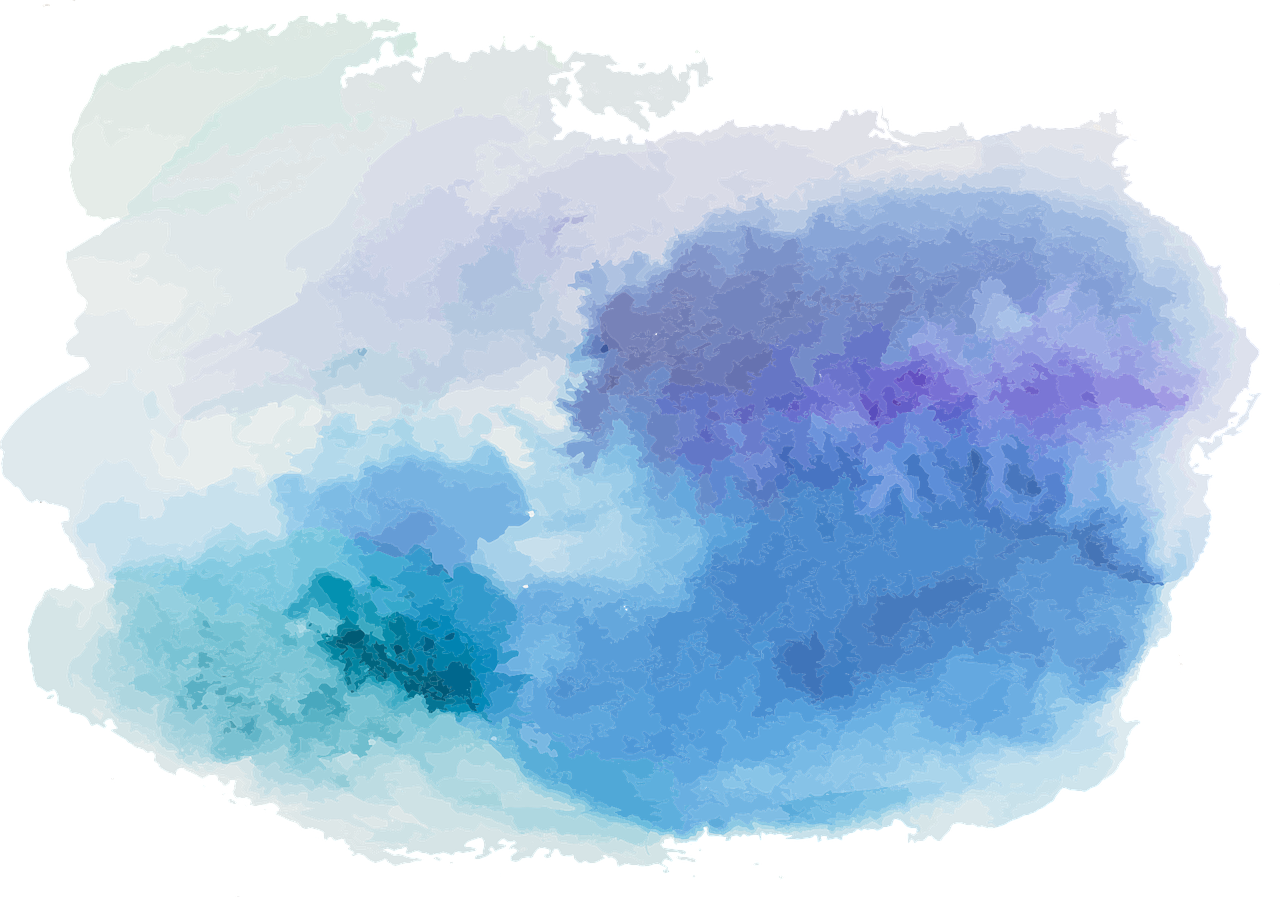 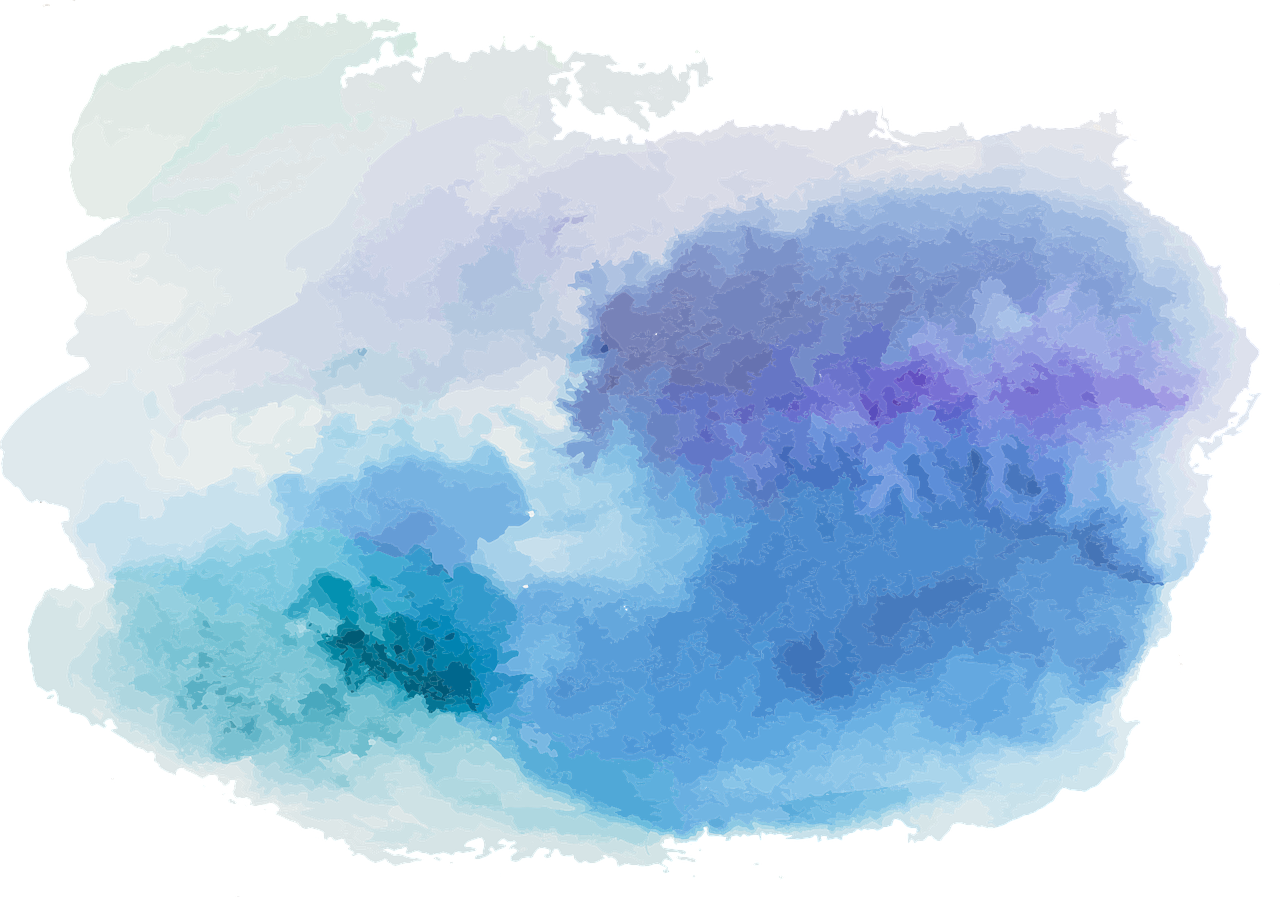 True or false?
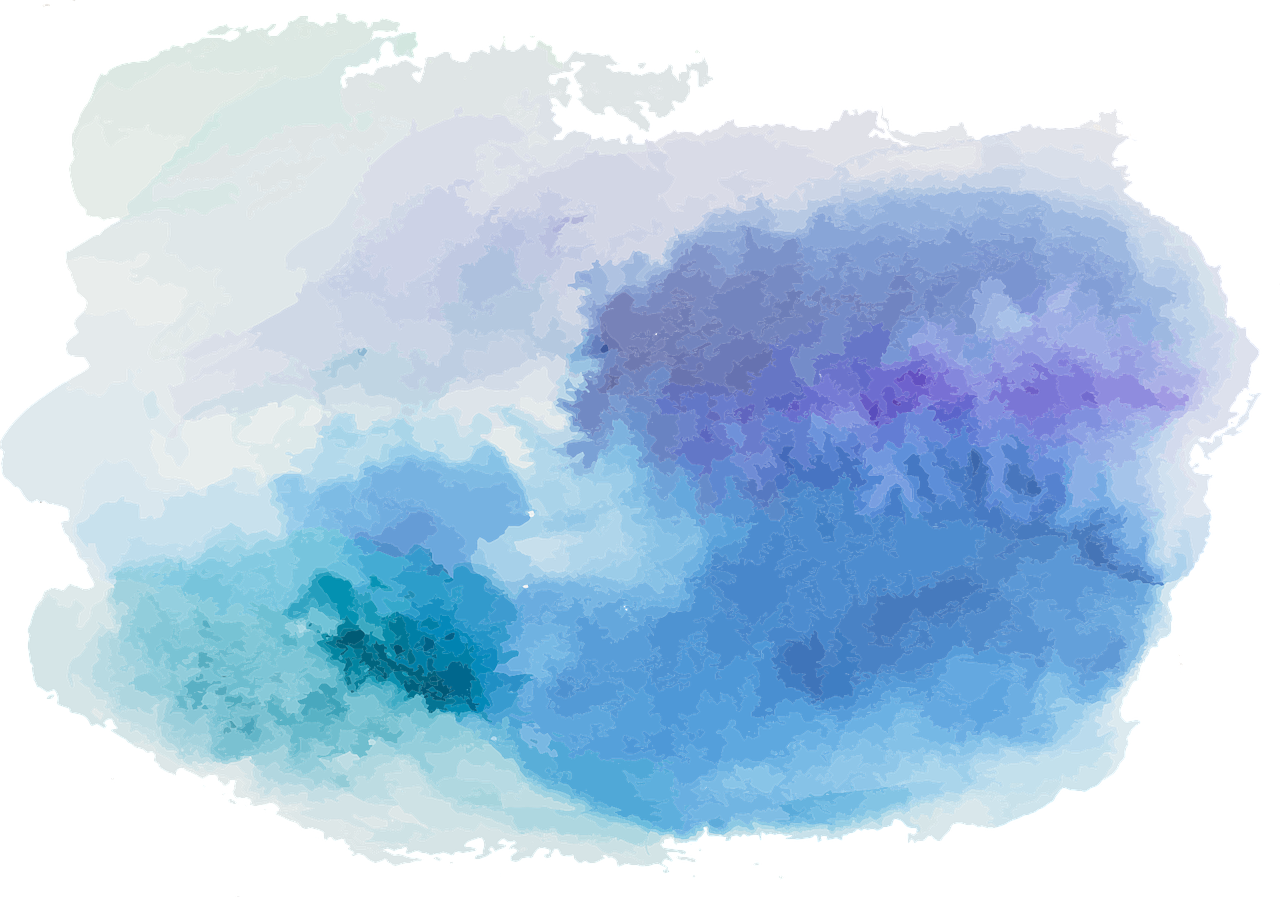 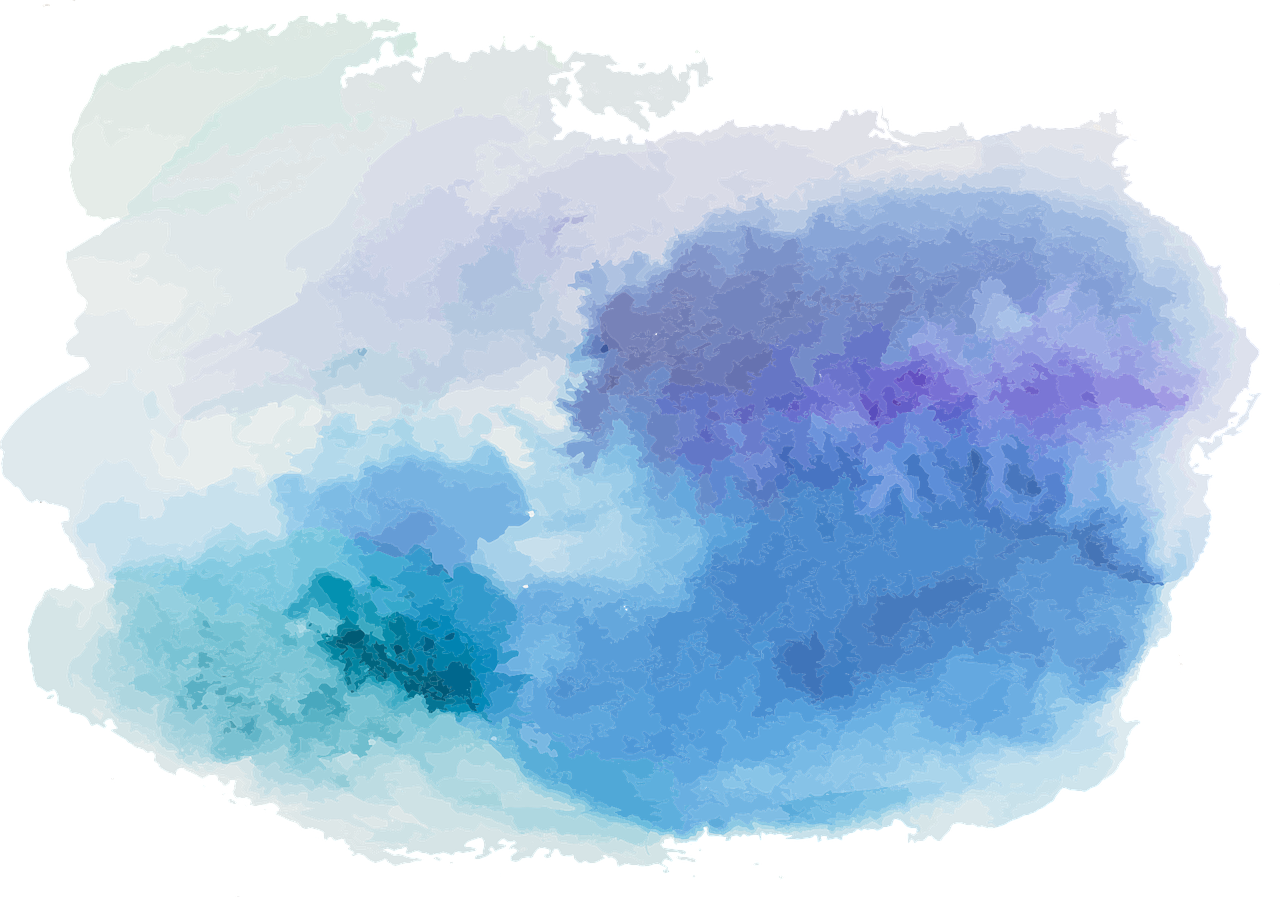 True or false?
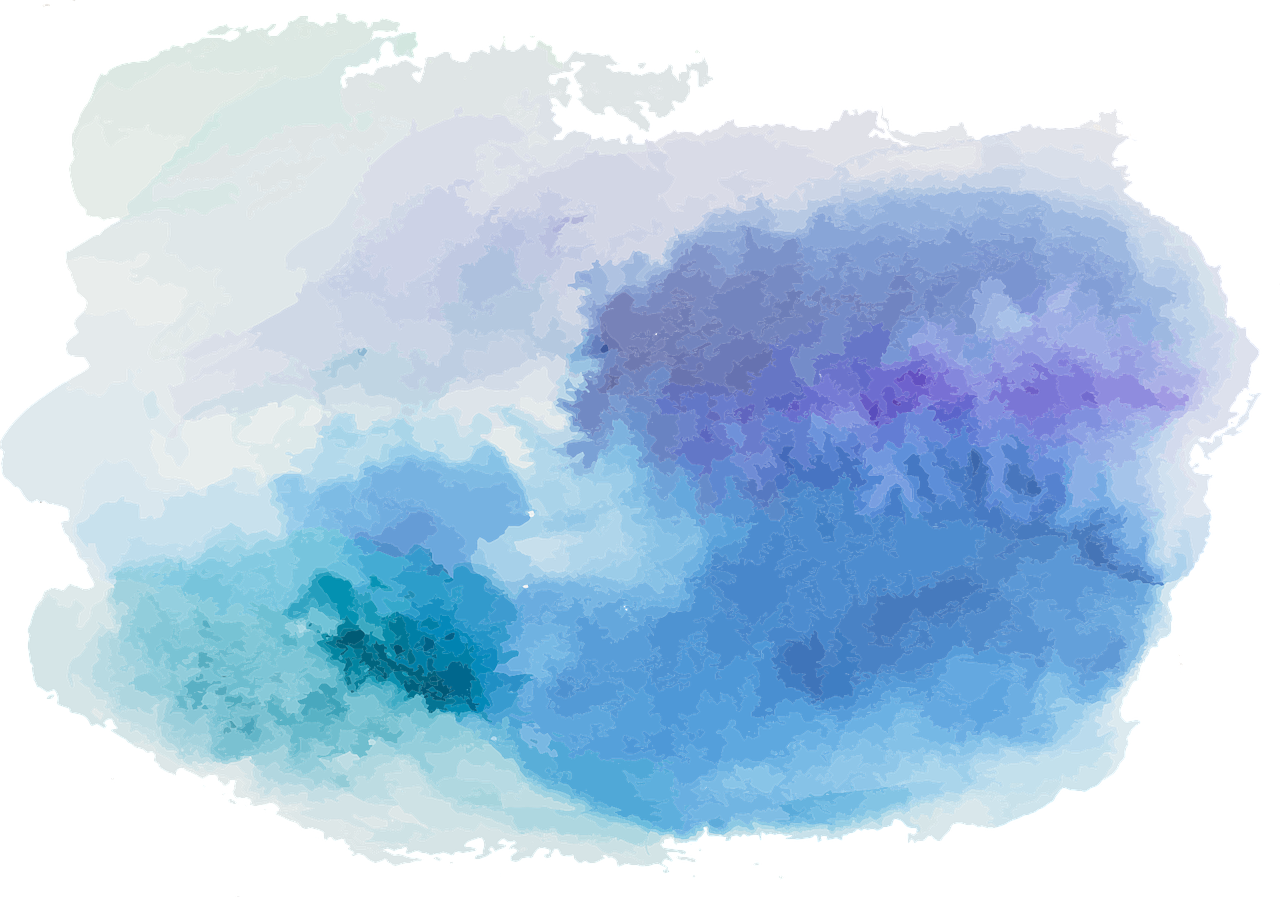 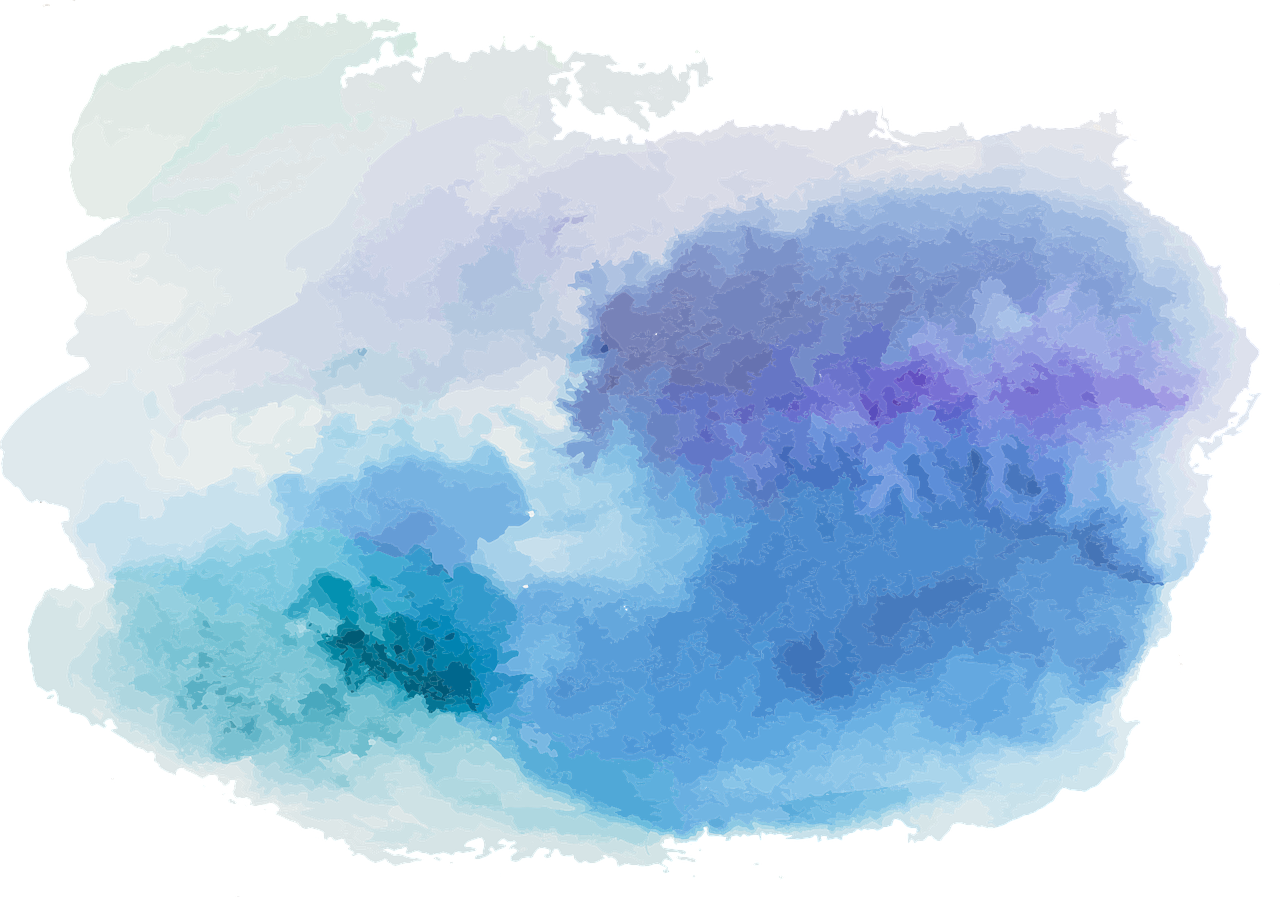 True or false?
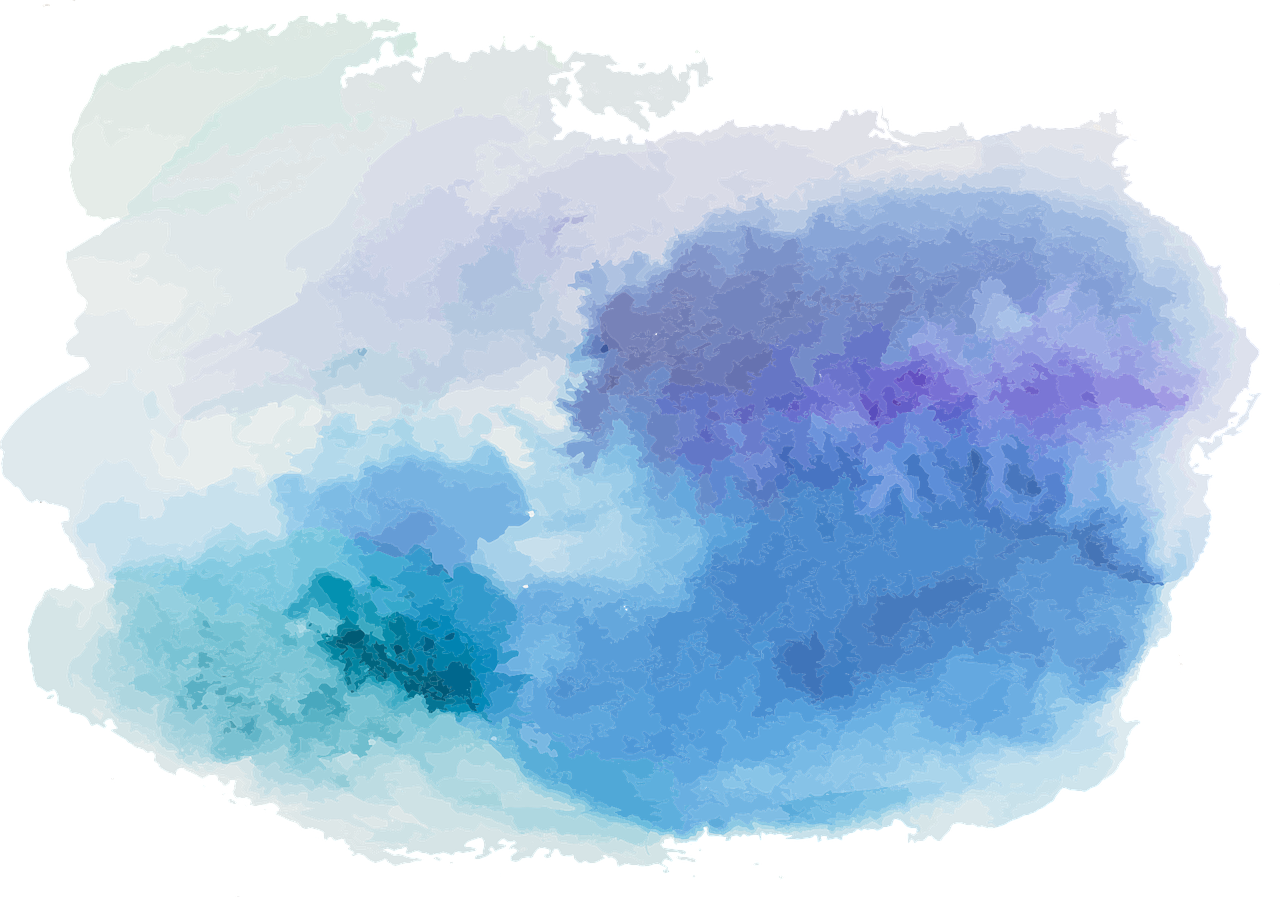 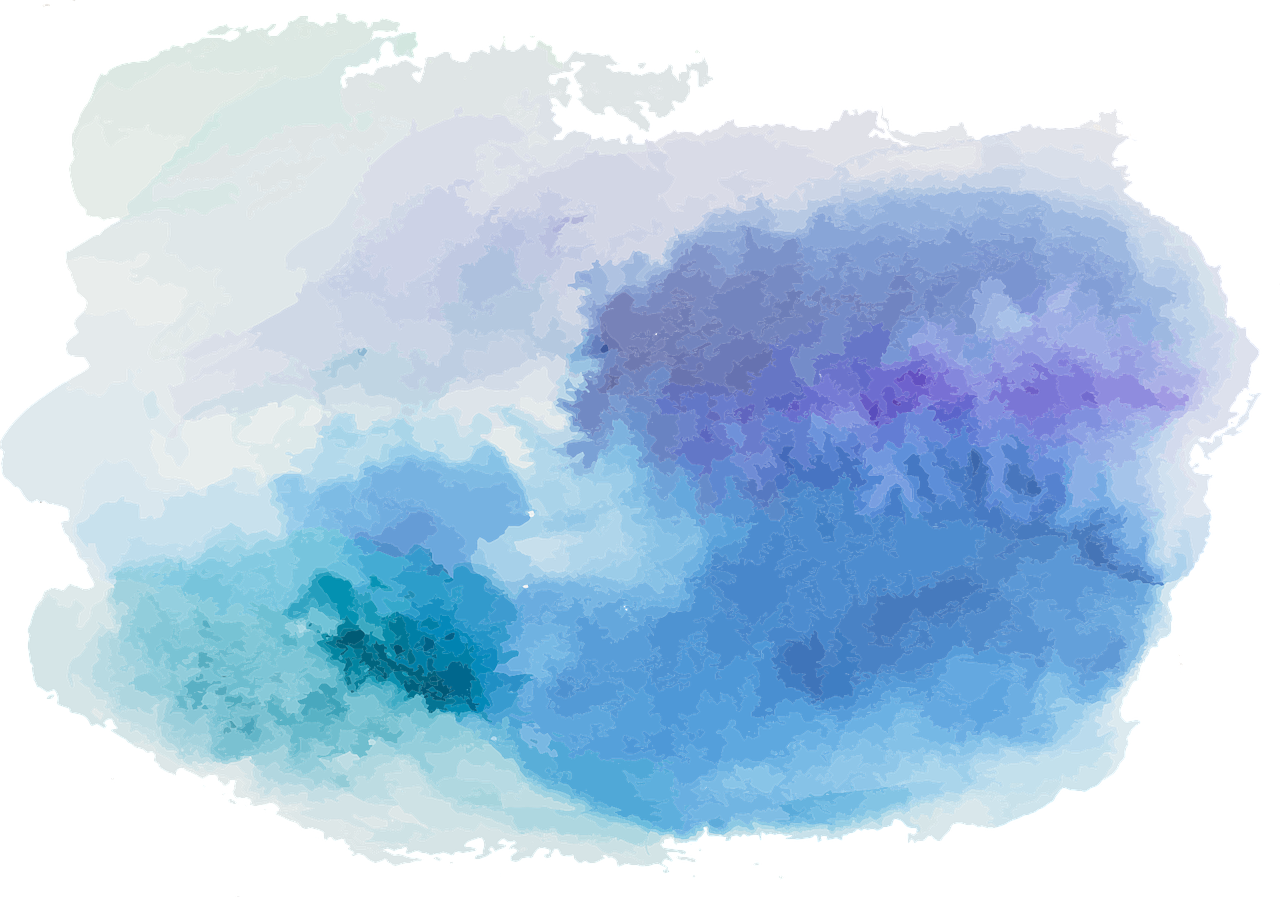 True or false?
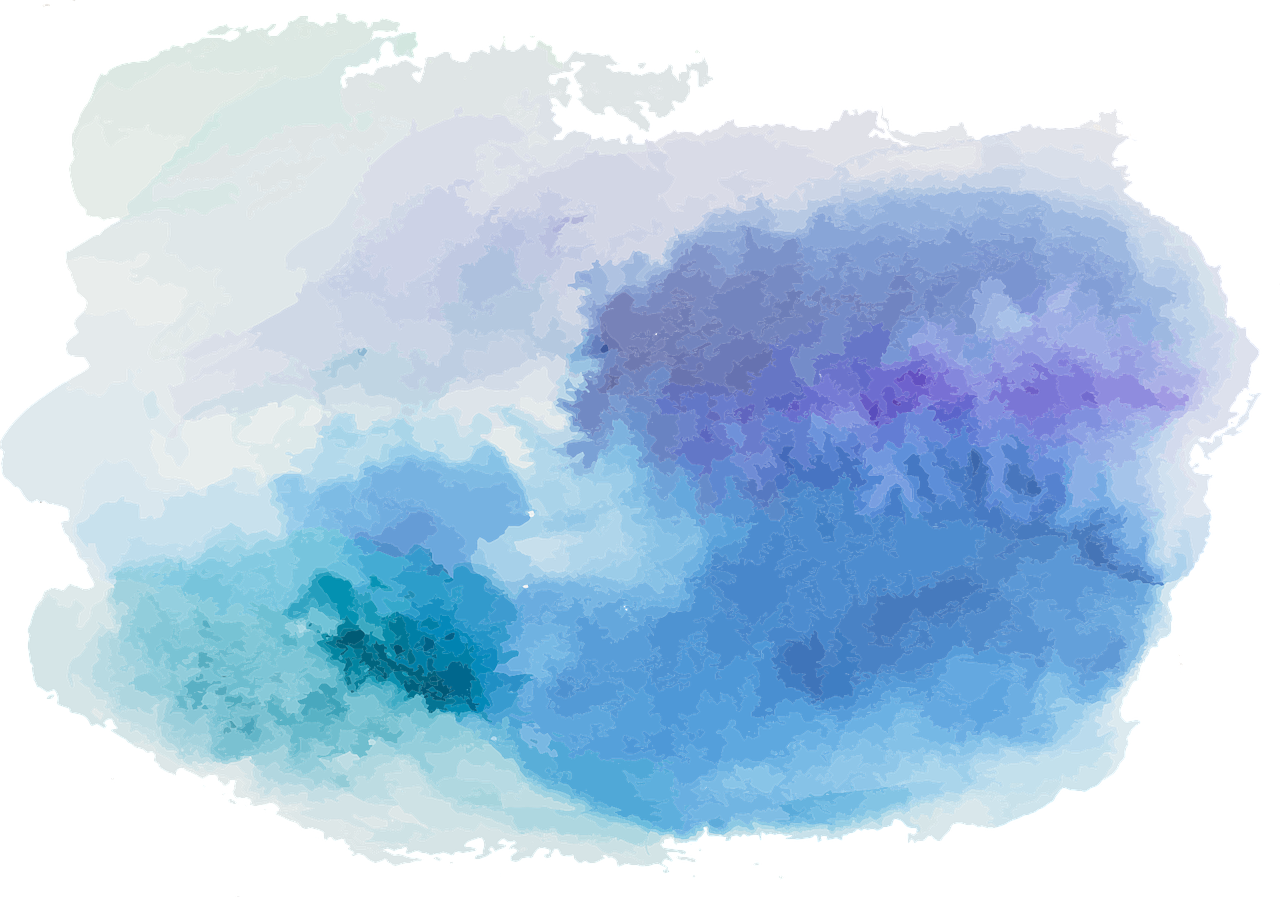 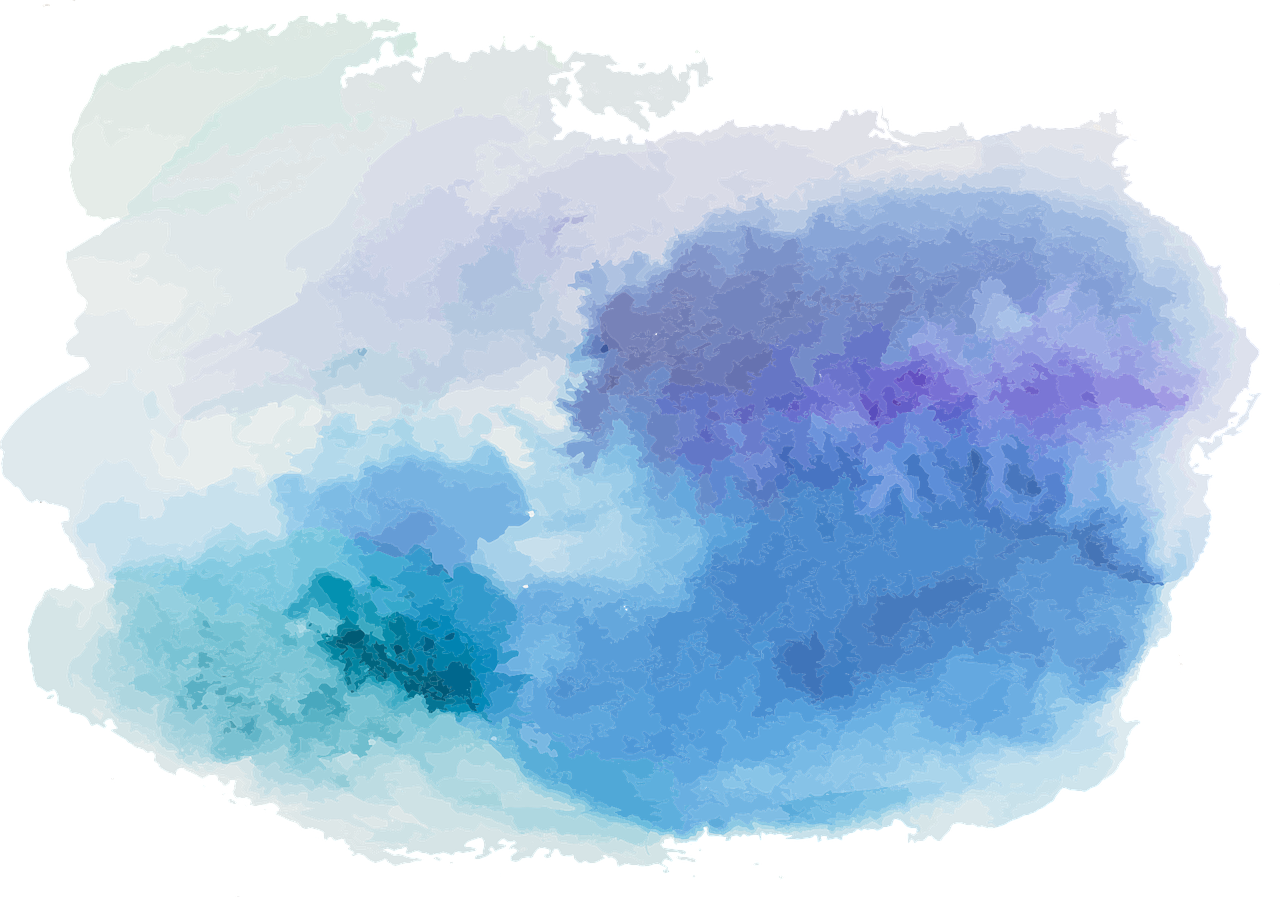 True or false?
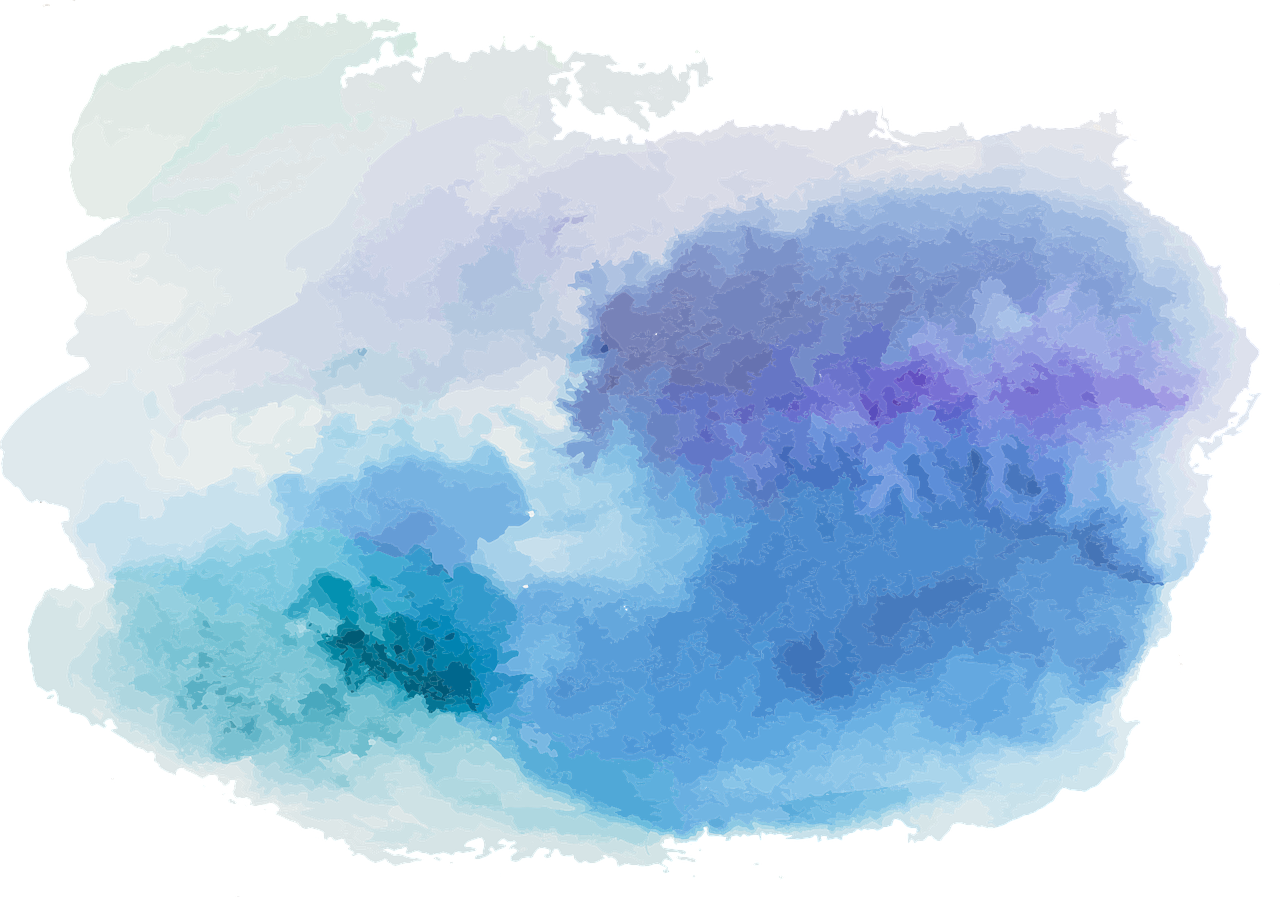 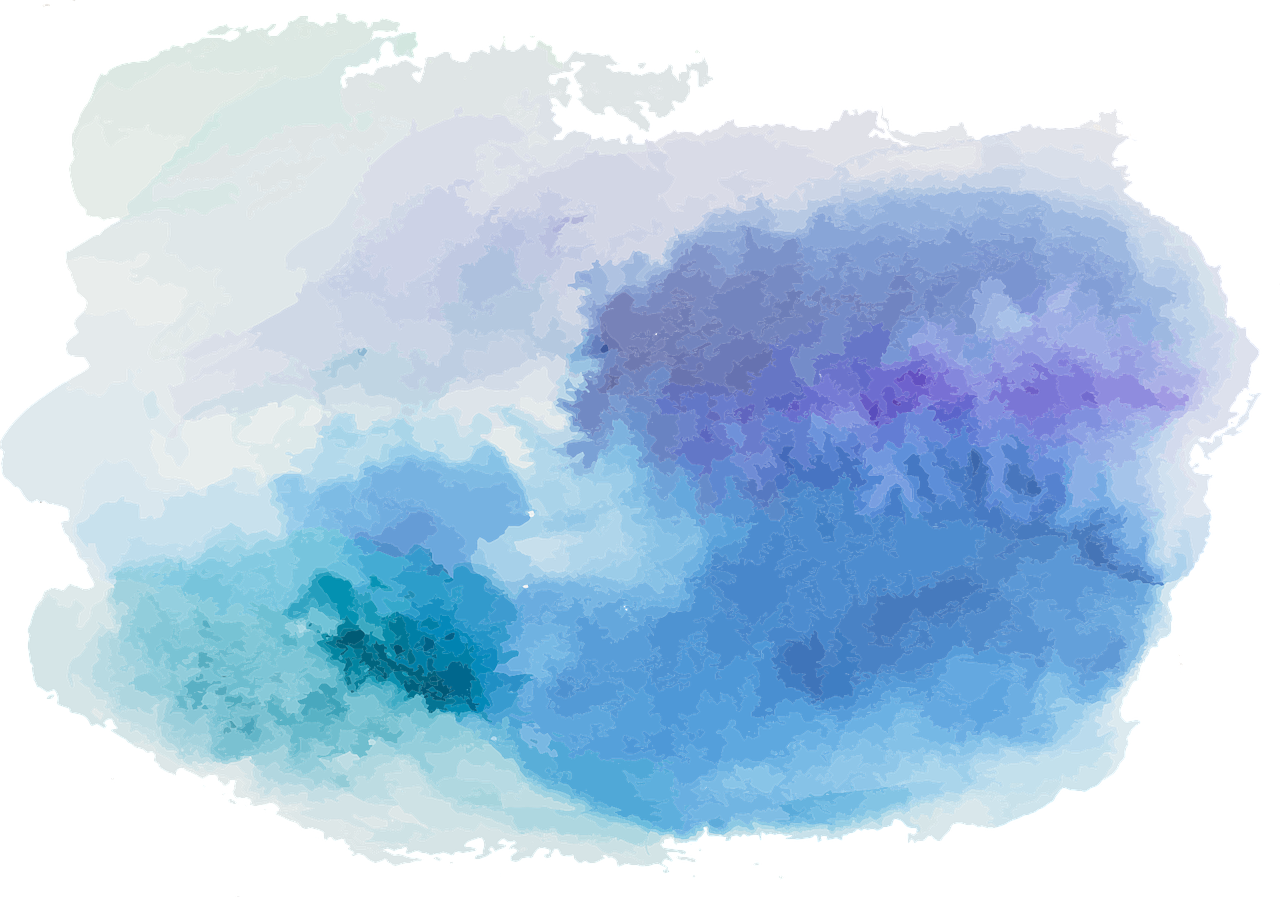 True or false?
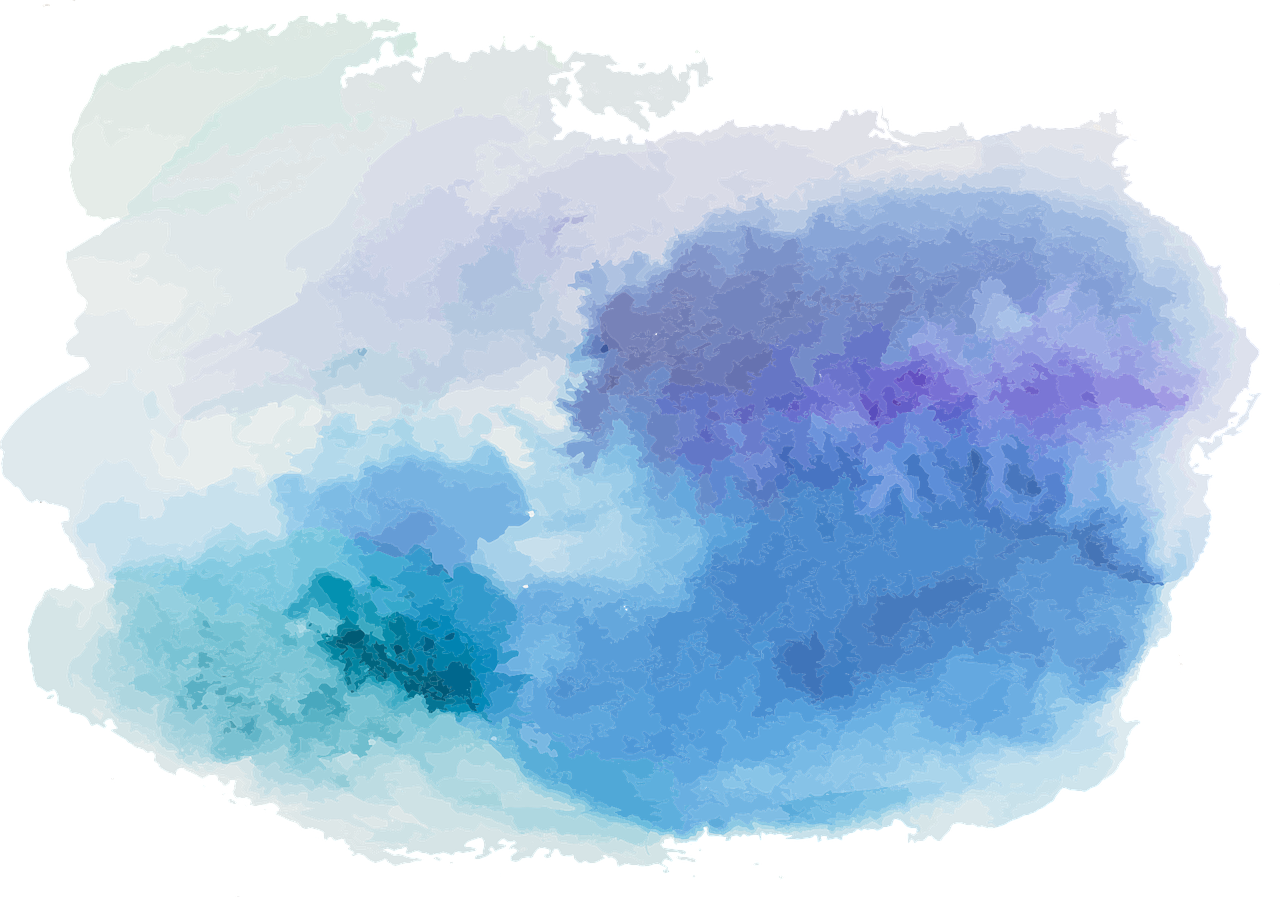 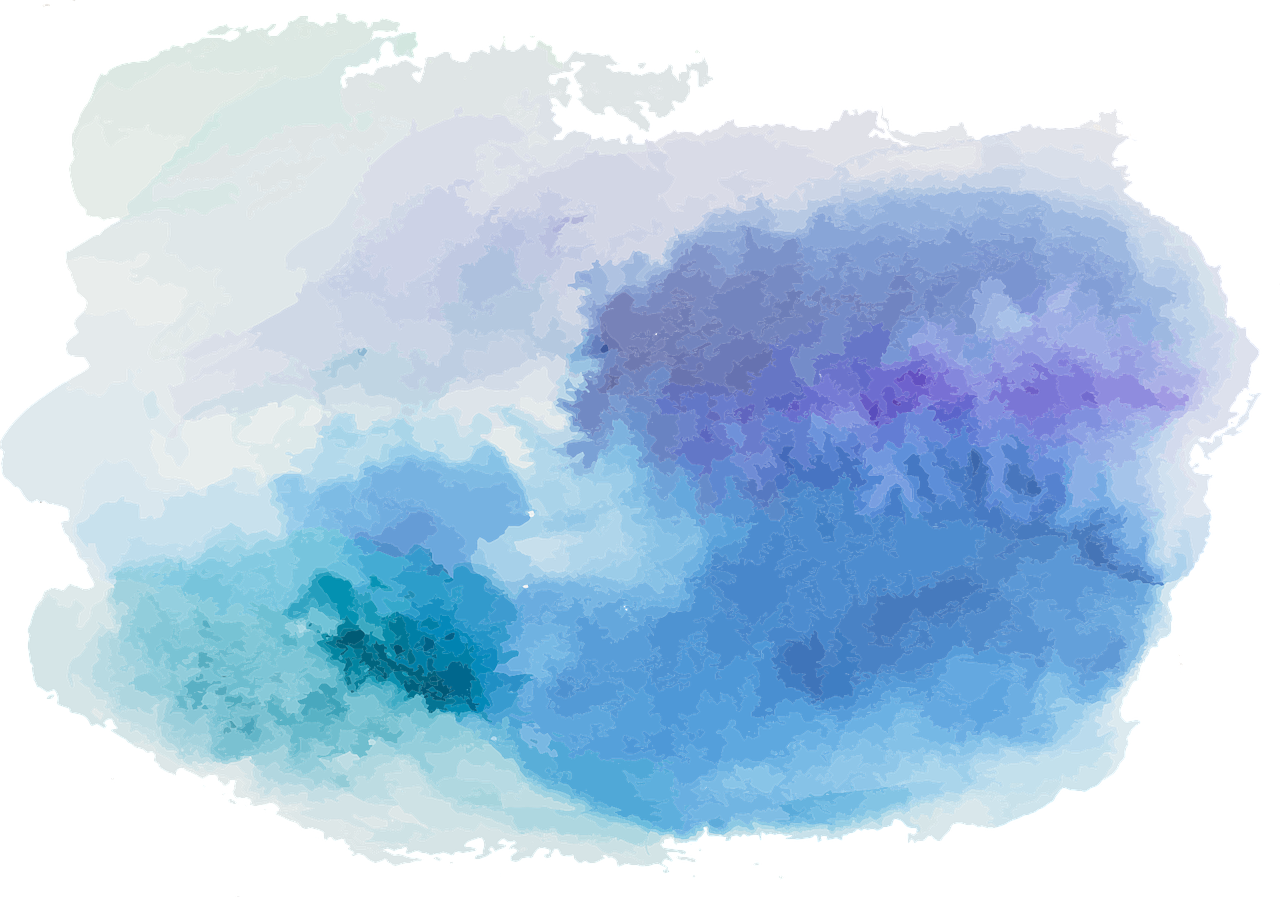 True or false?
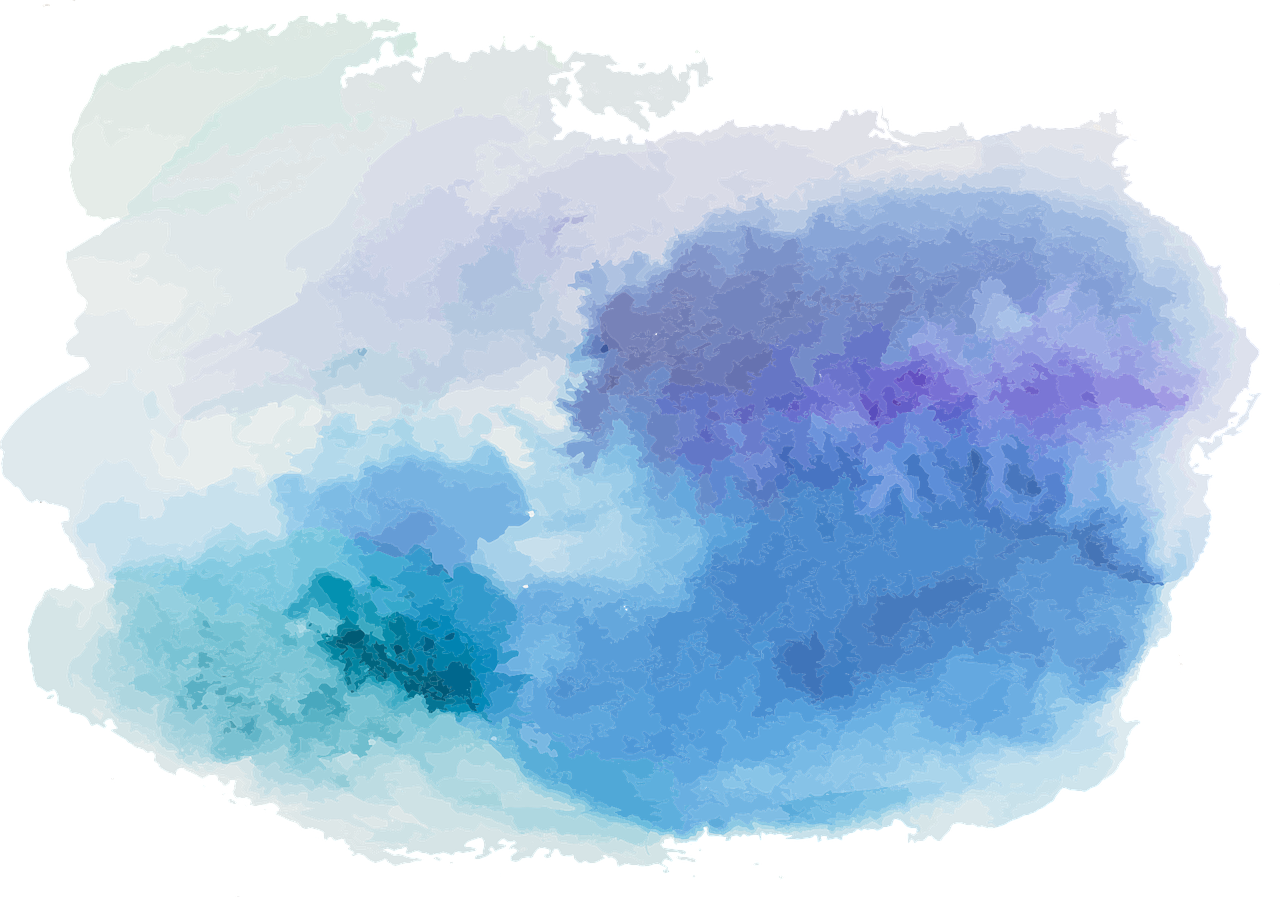 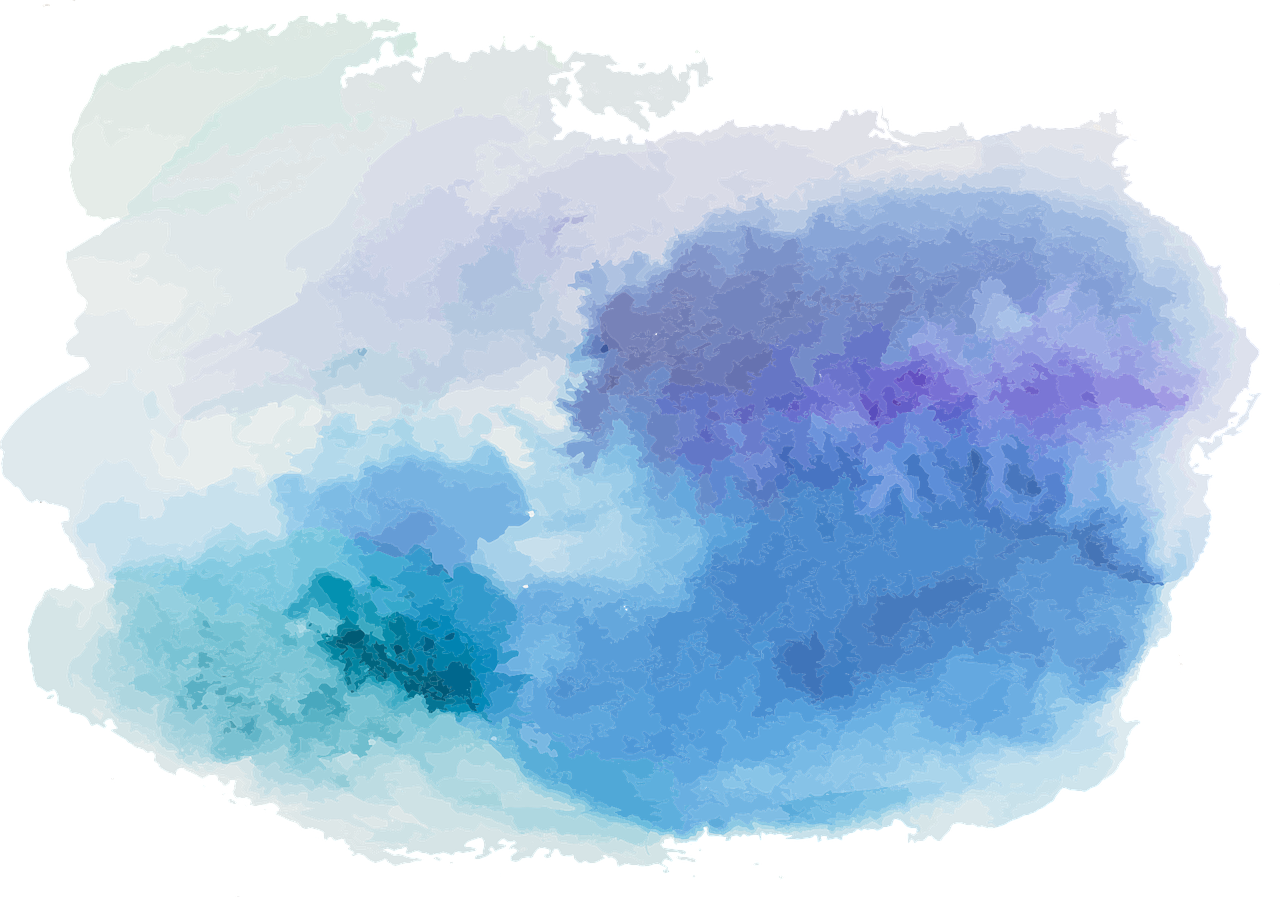 True or false?
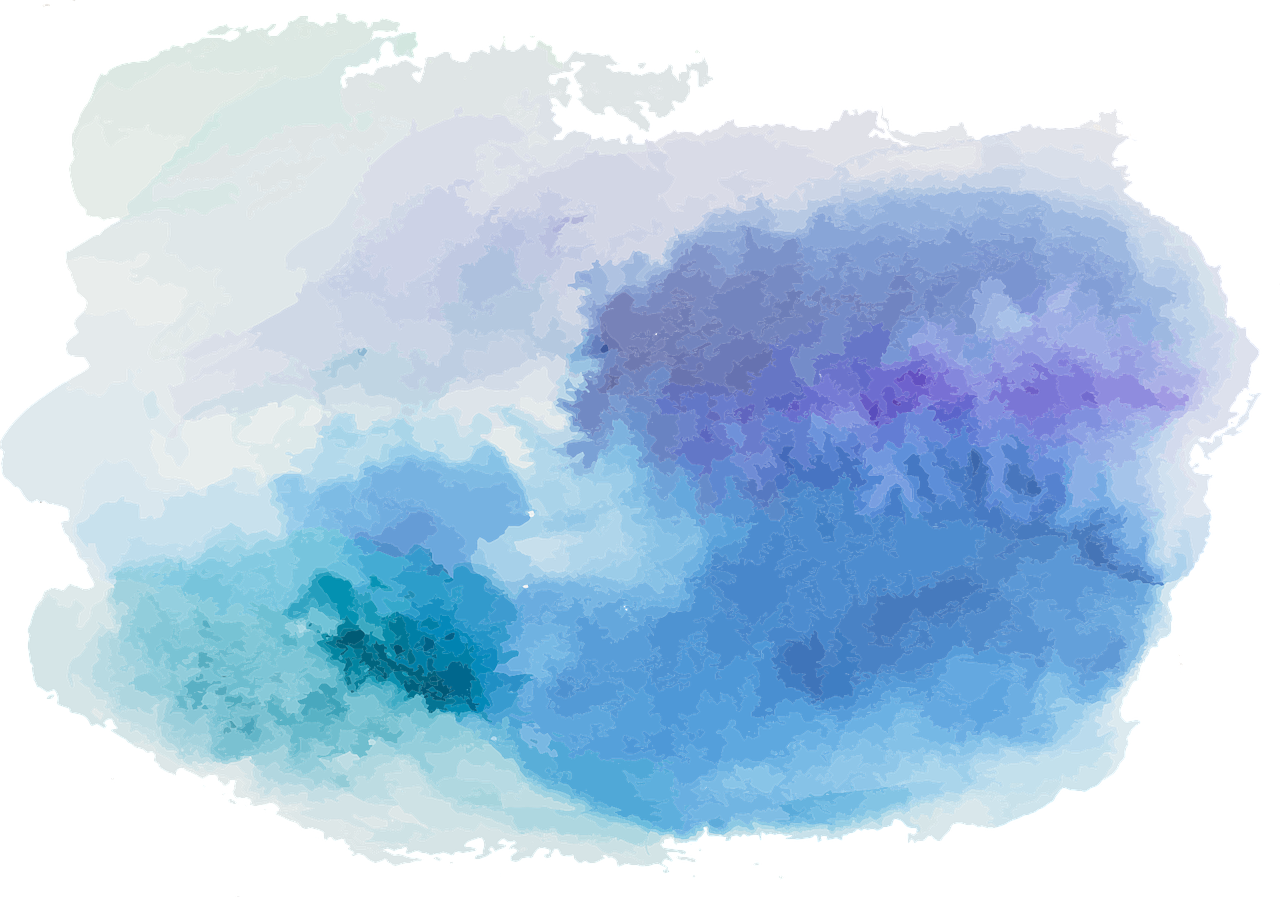 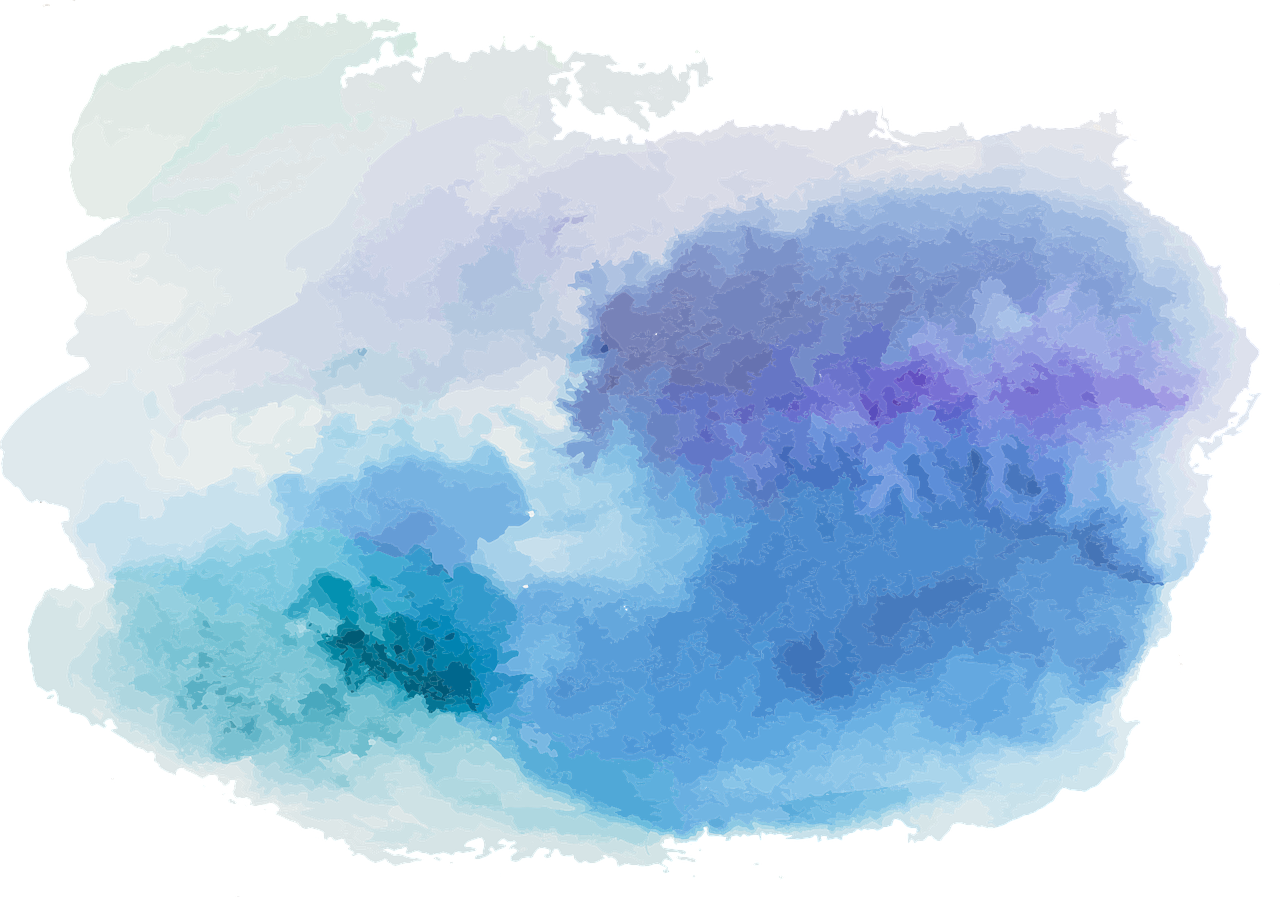 True or false?
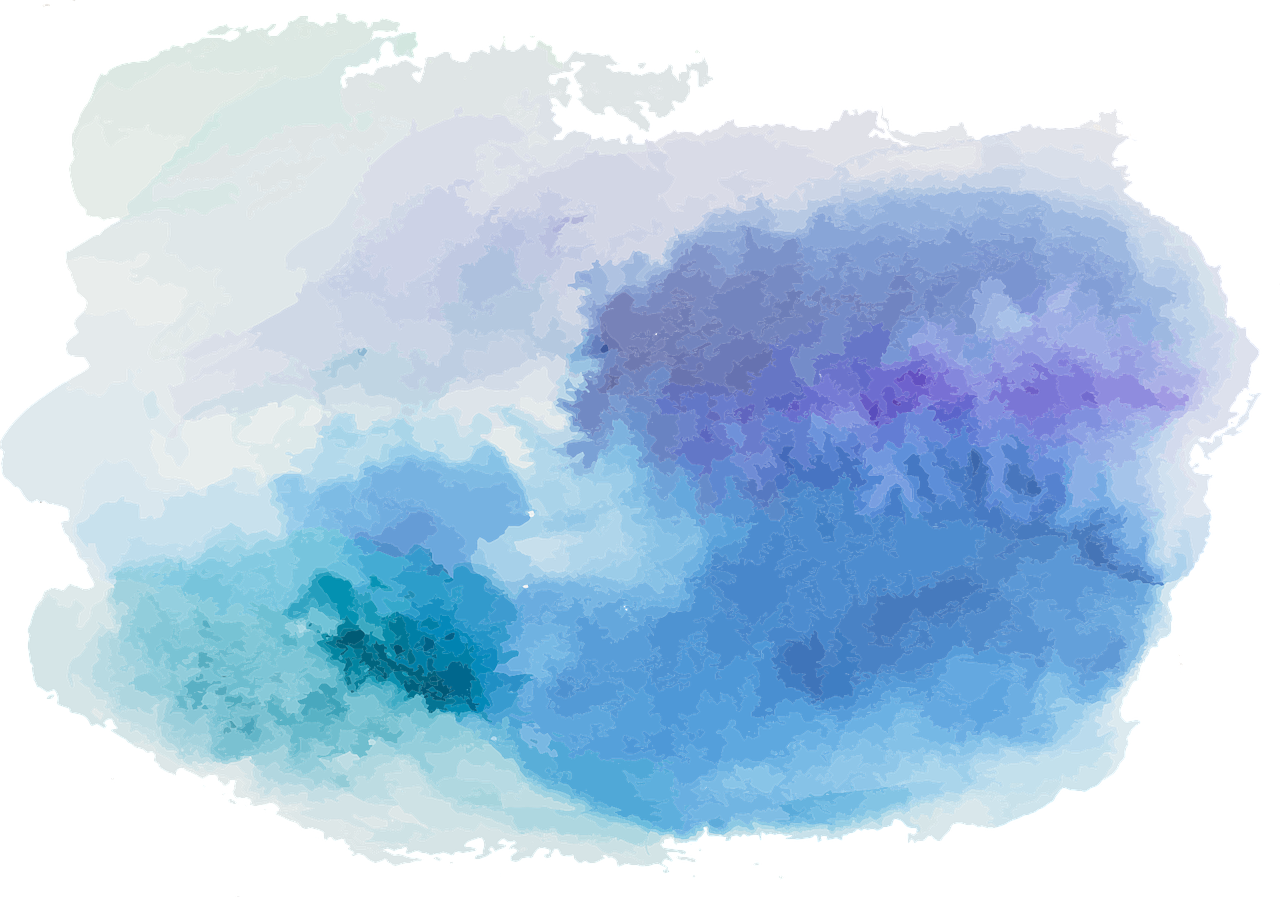 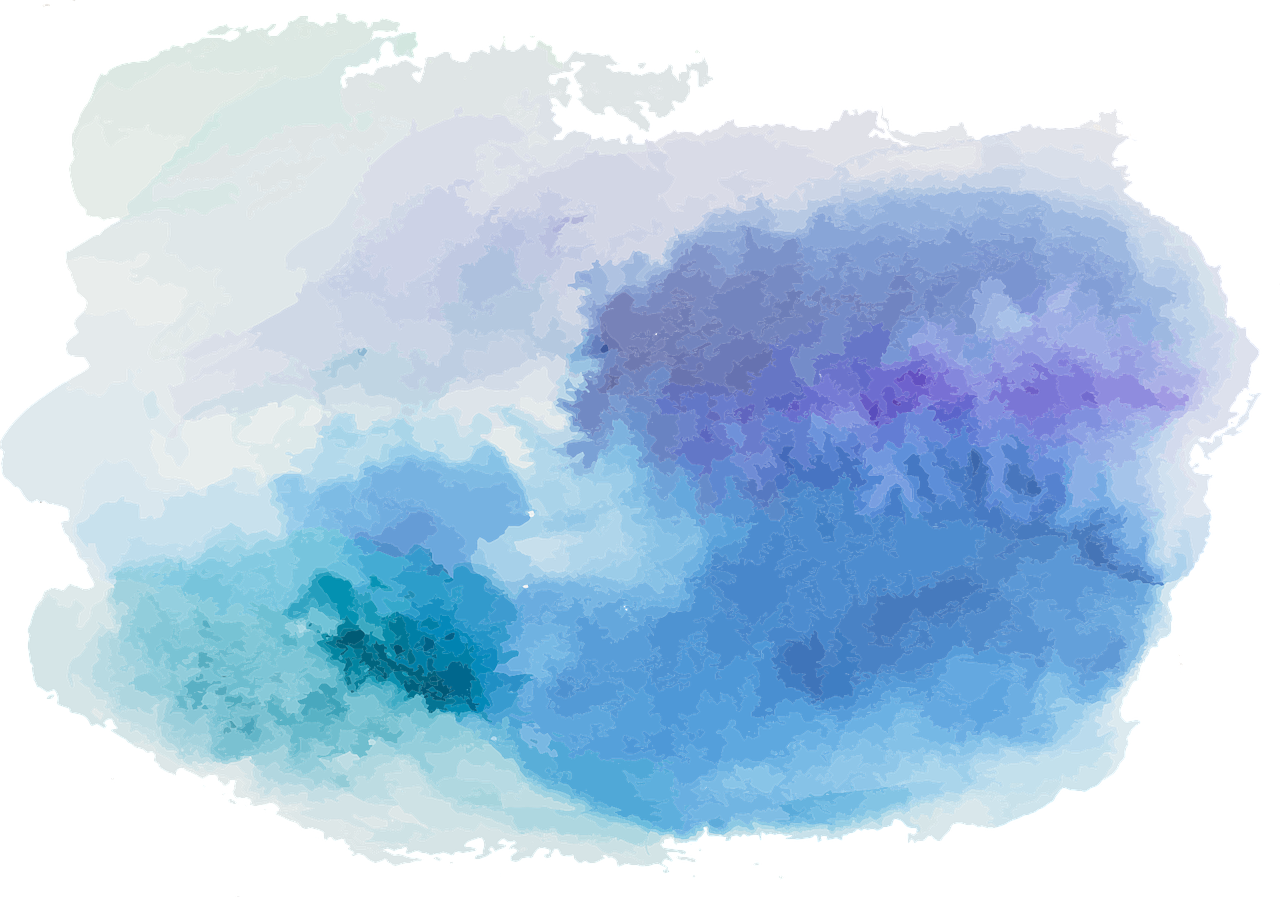 True or false?
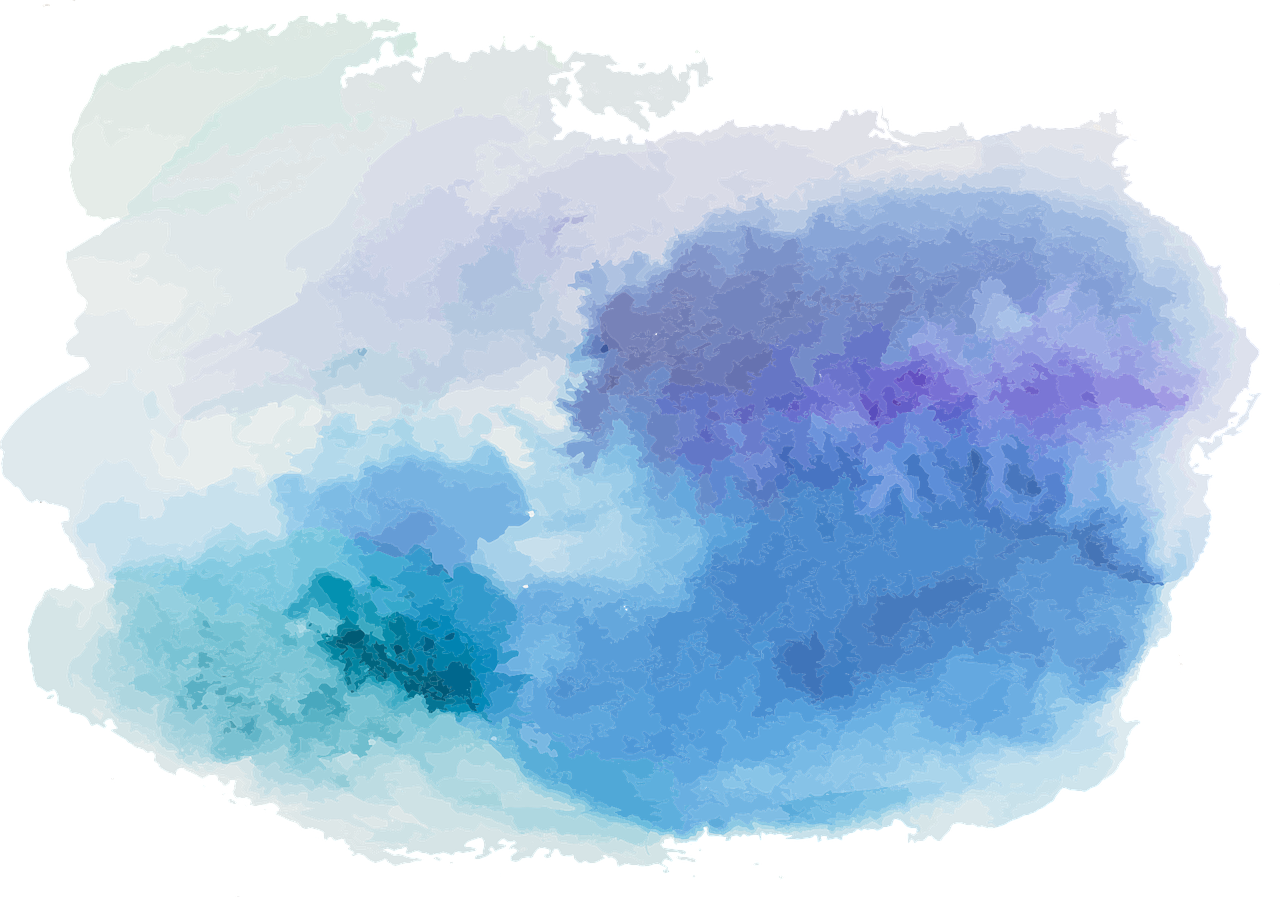 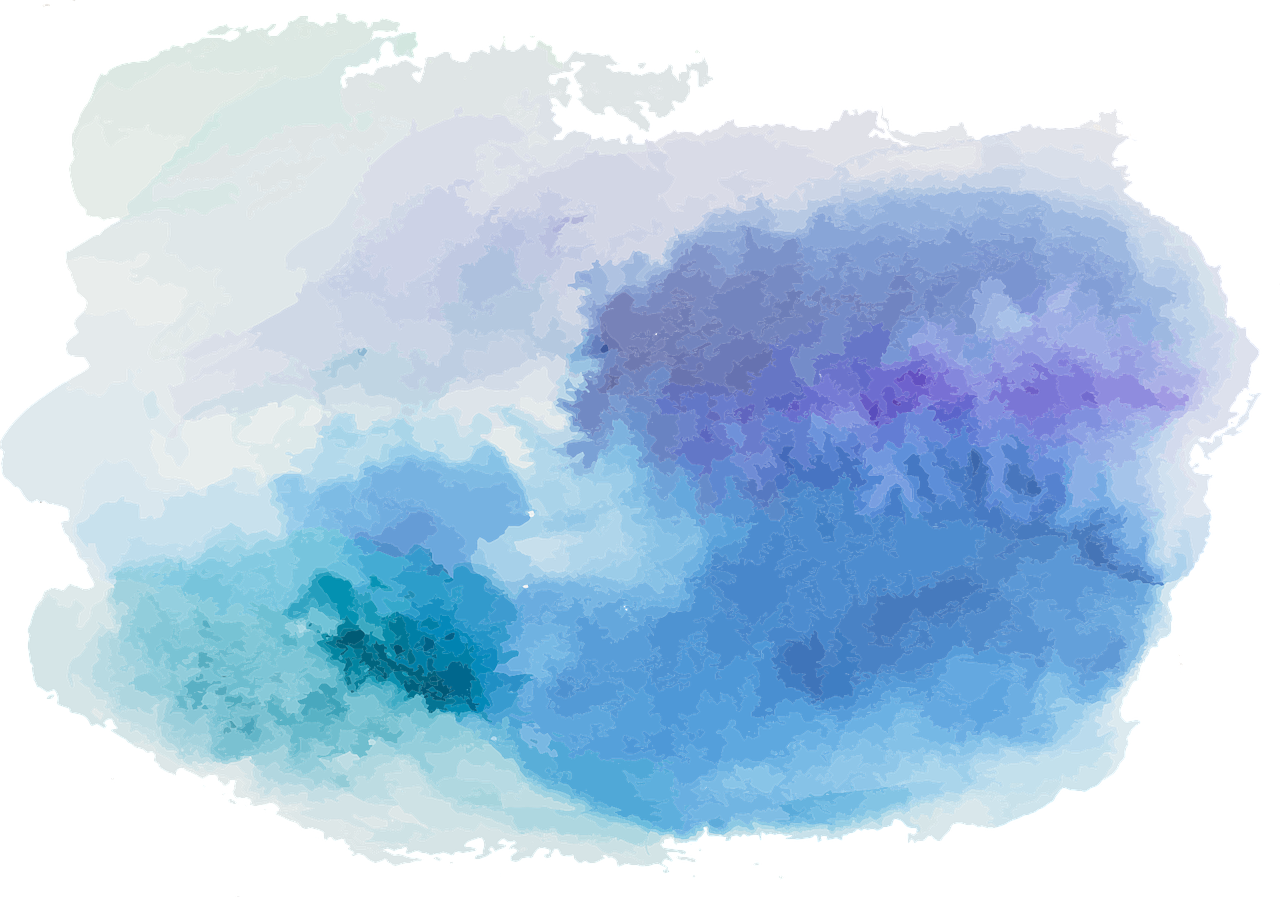 True or false?
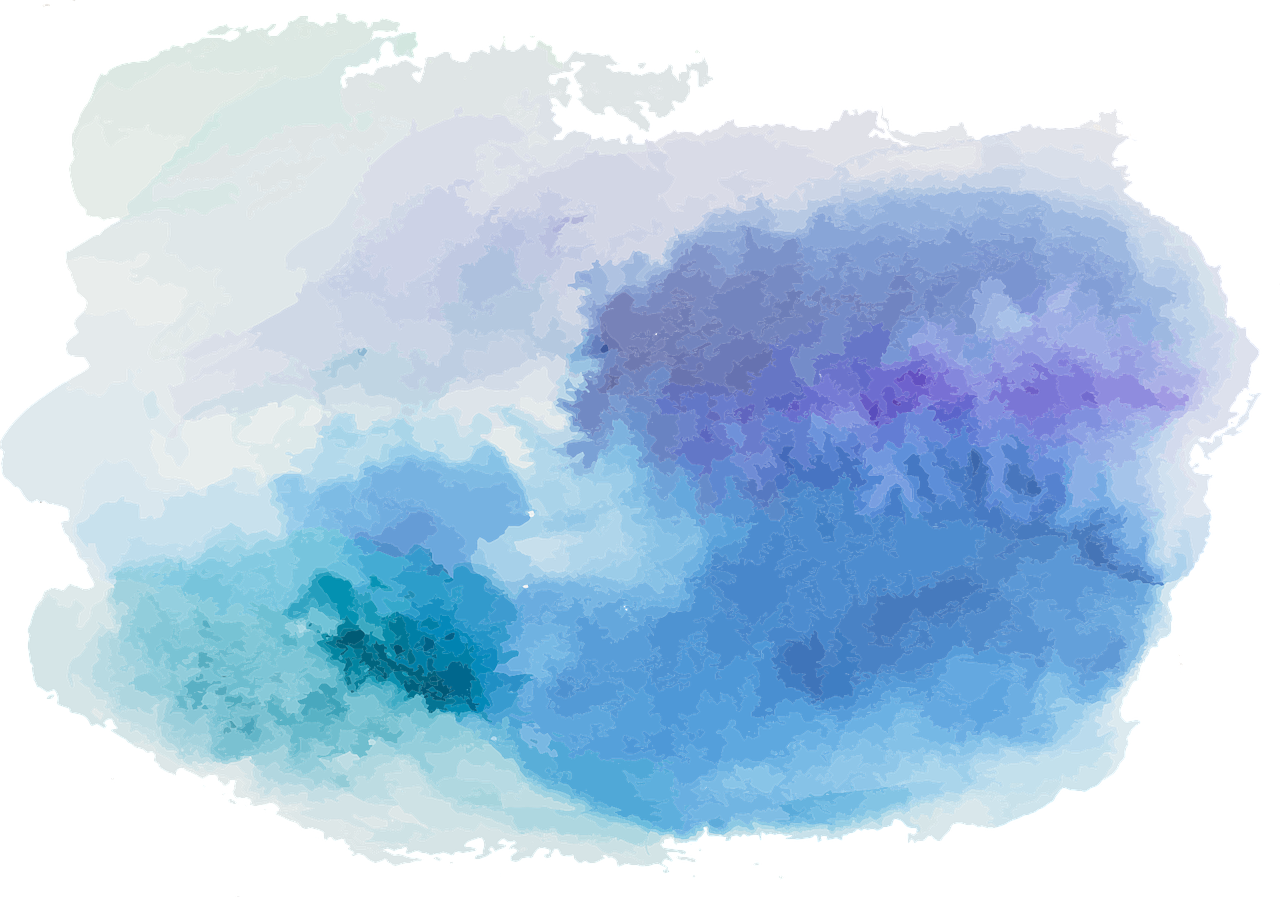 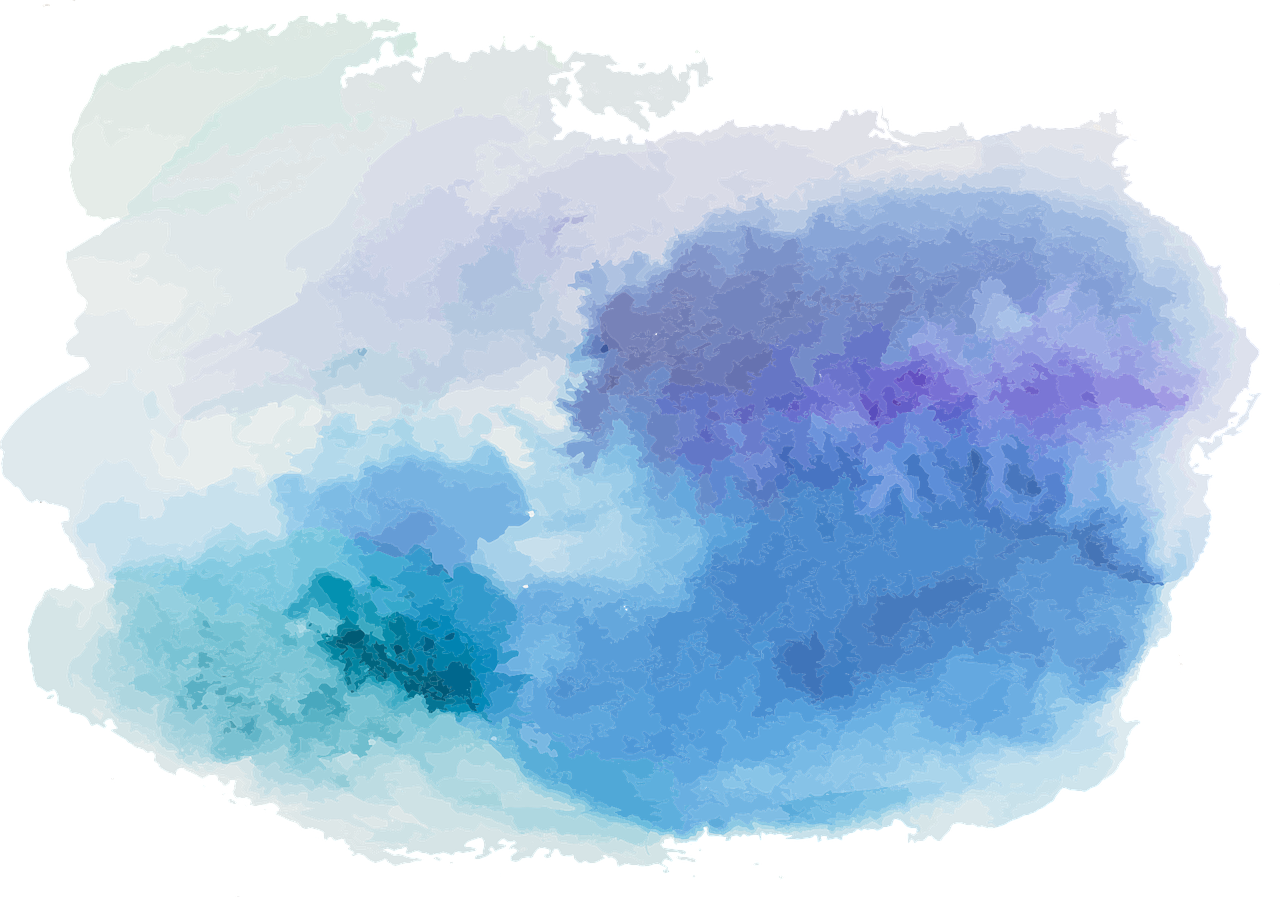 True or false?
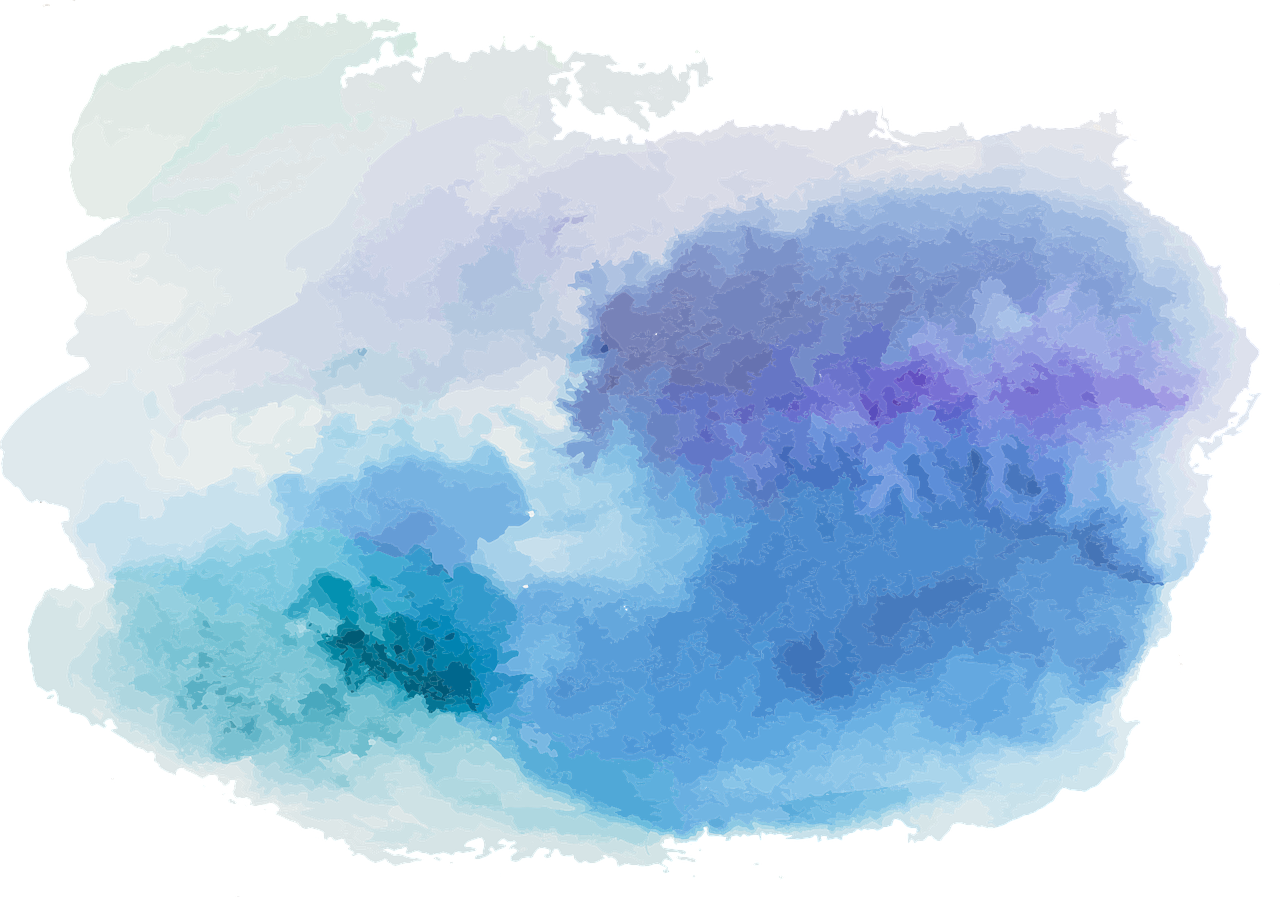 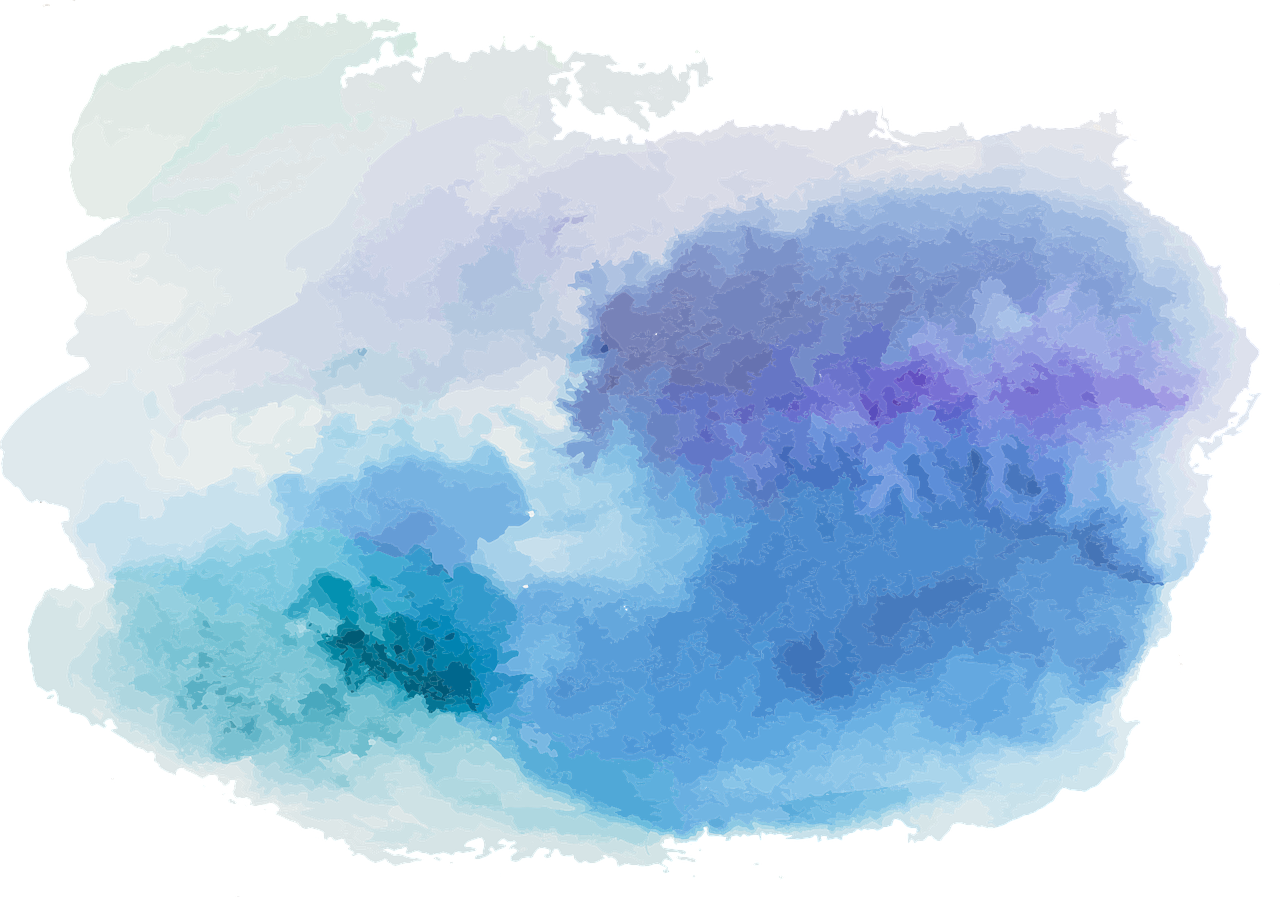 True or false?
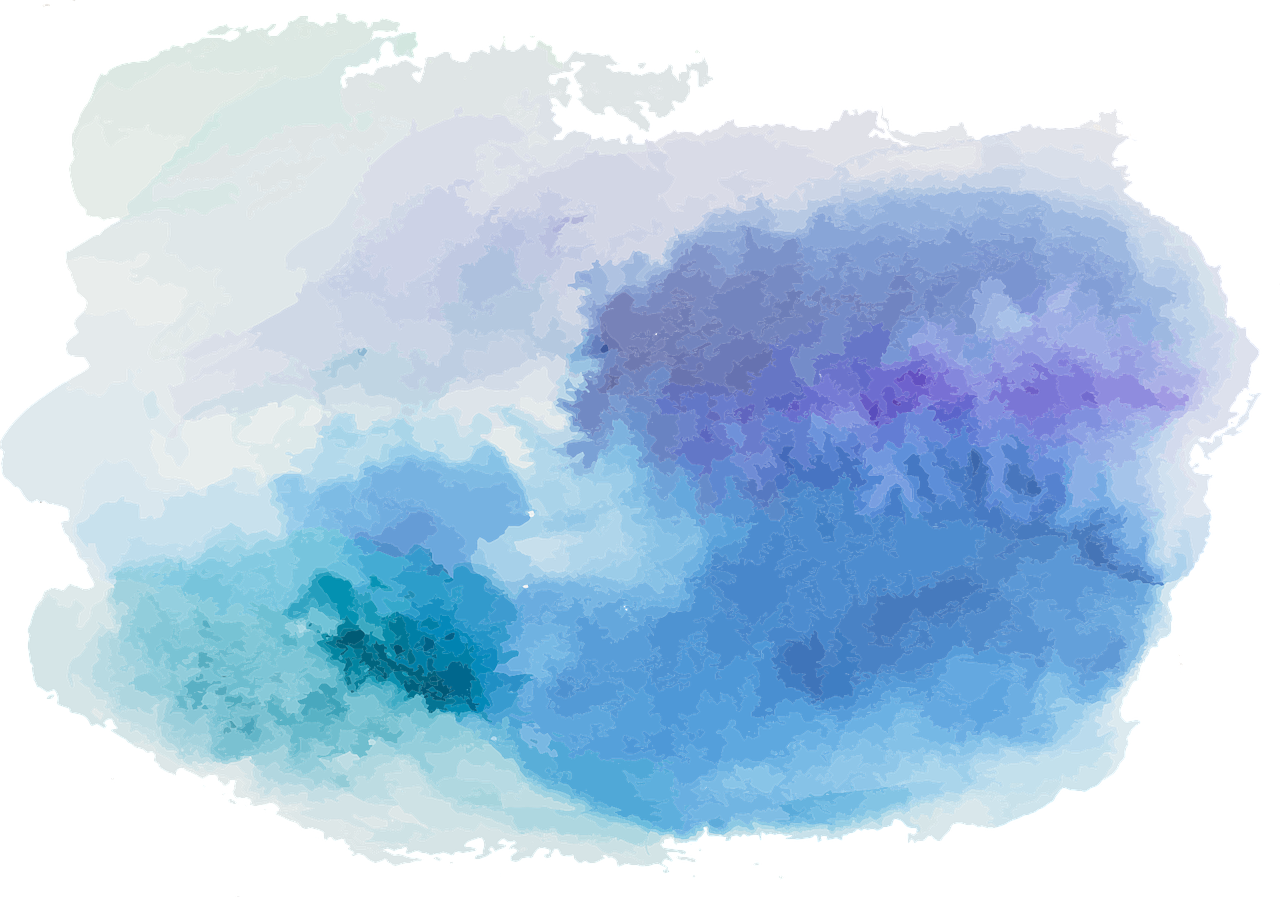 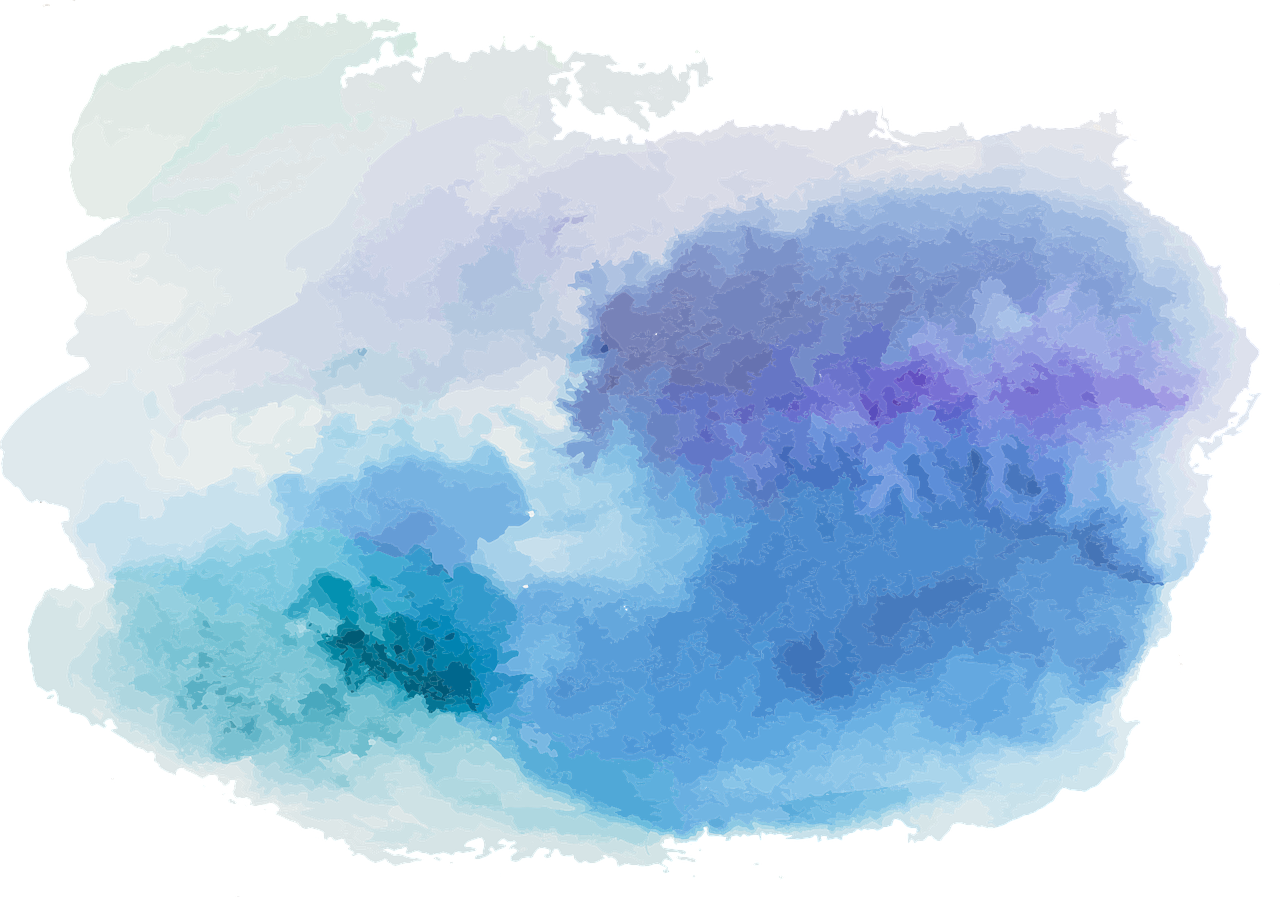 True or false?
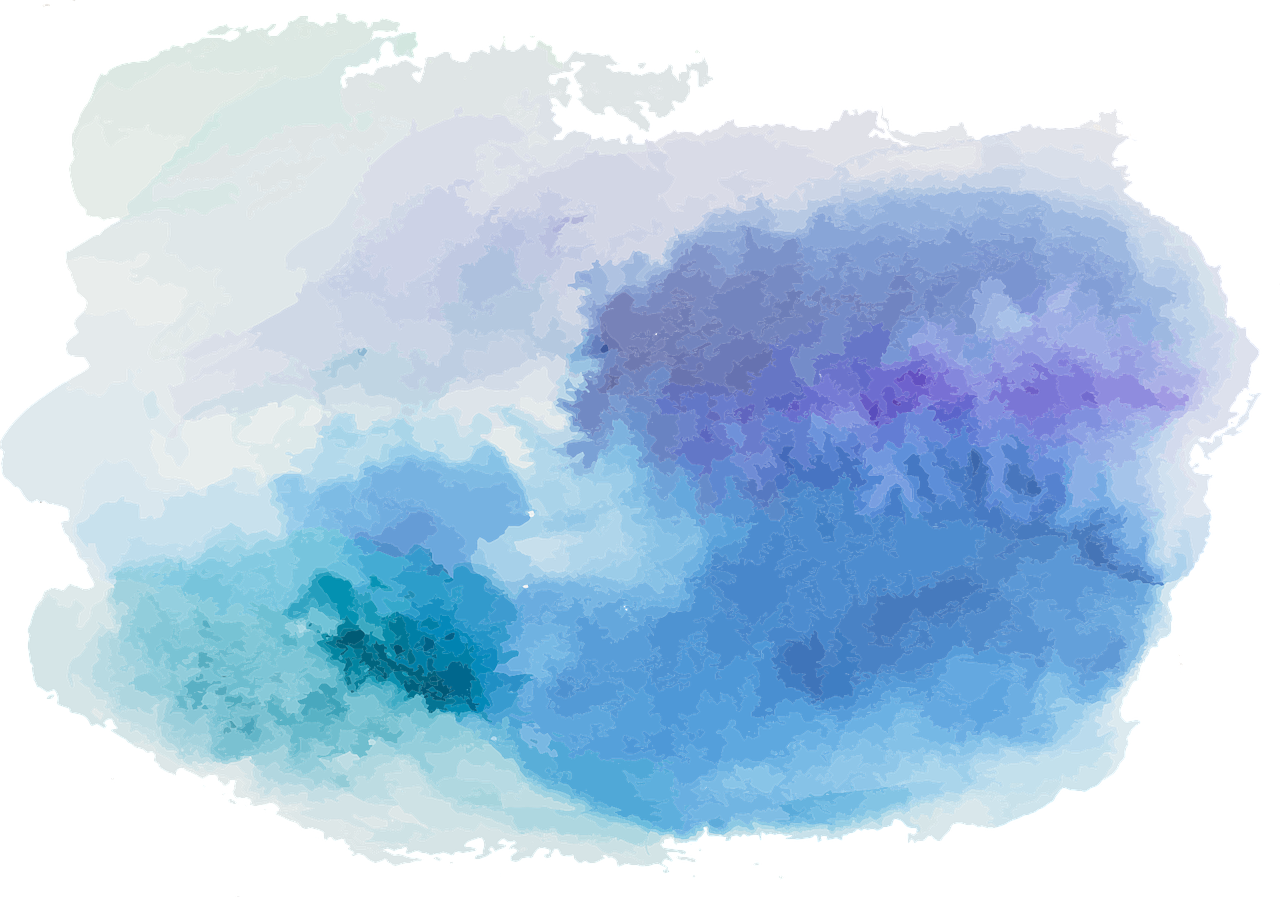 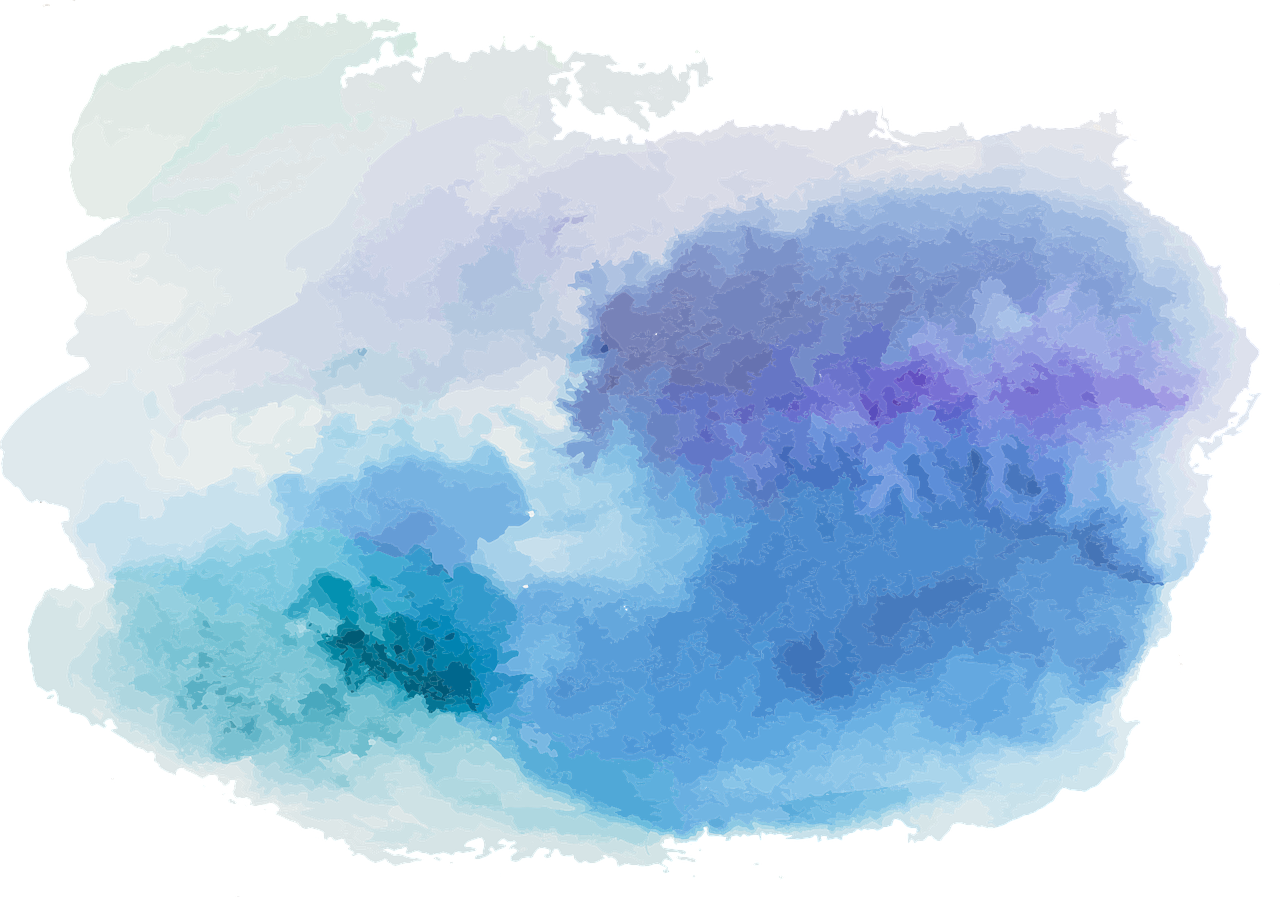 True or false?
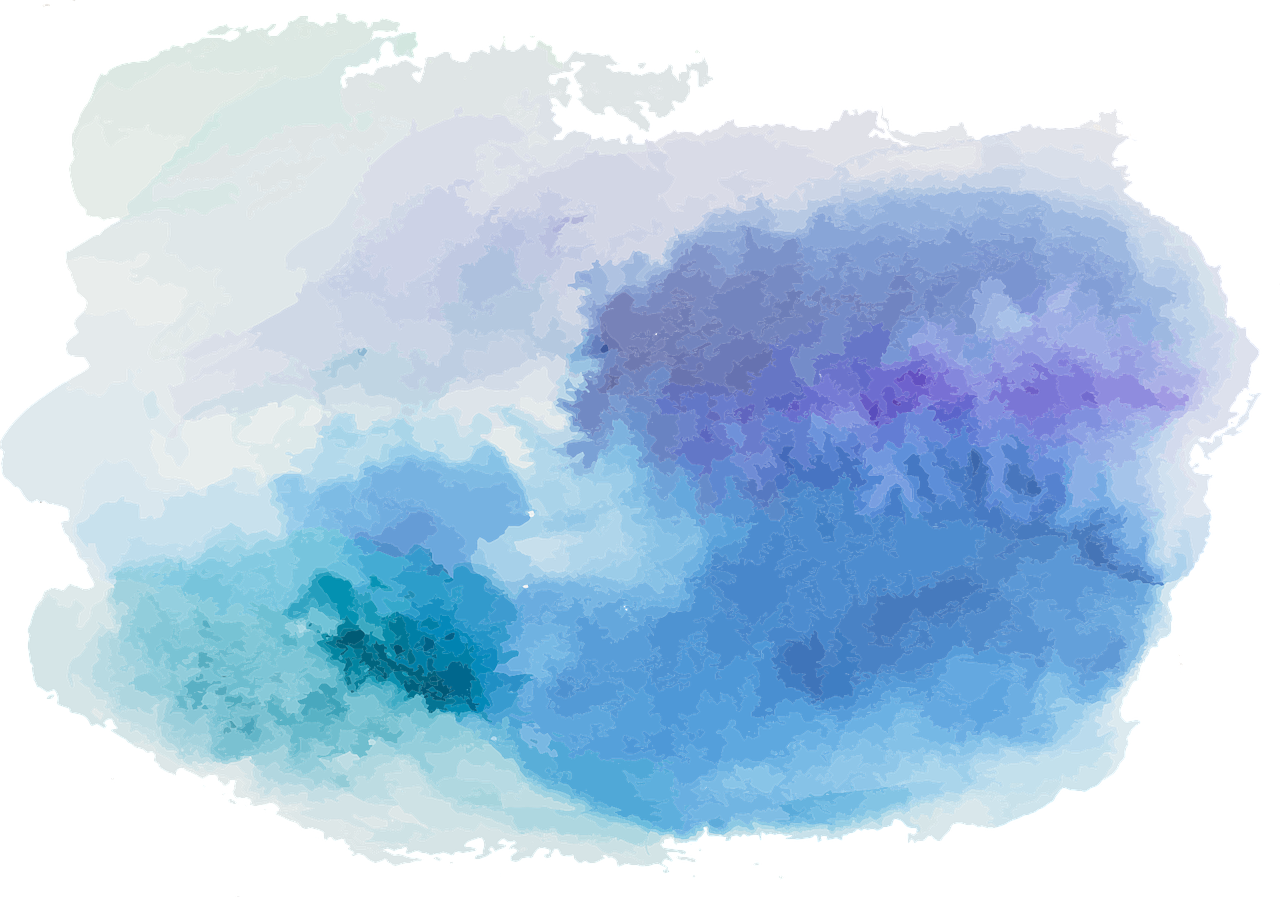 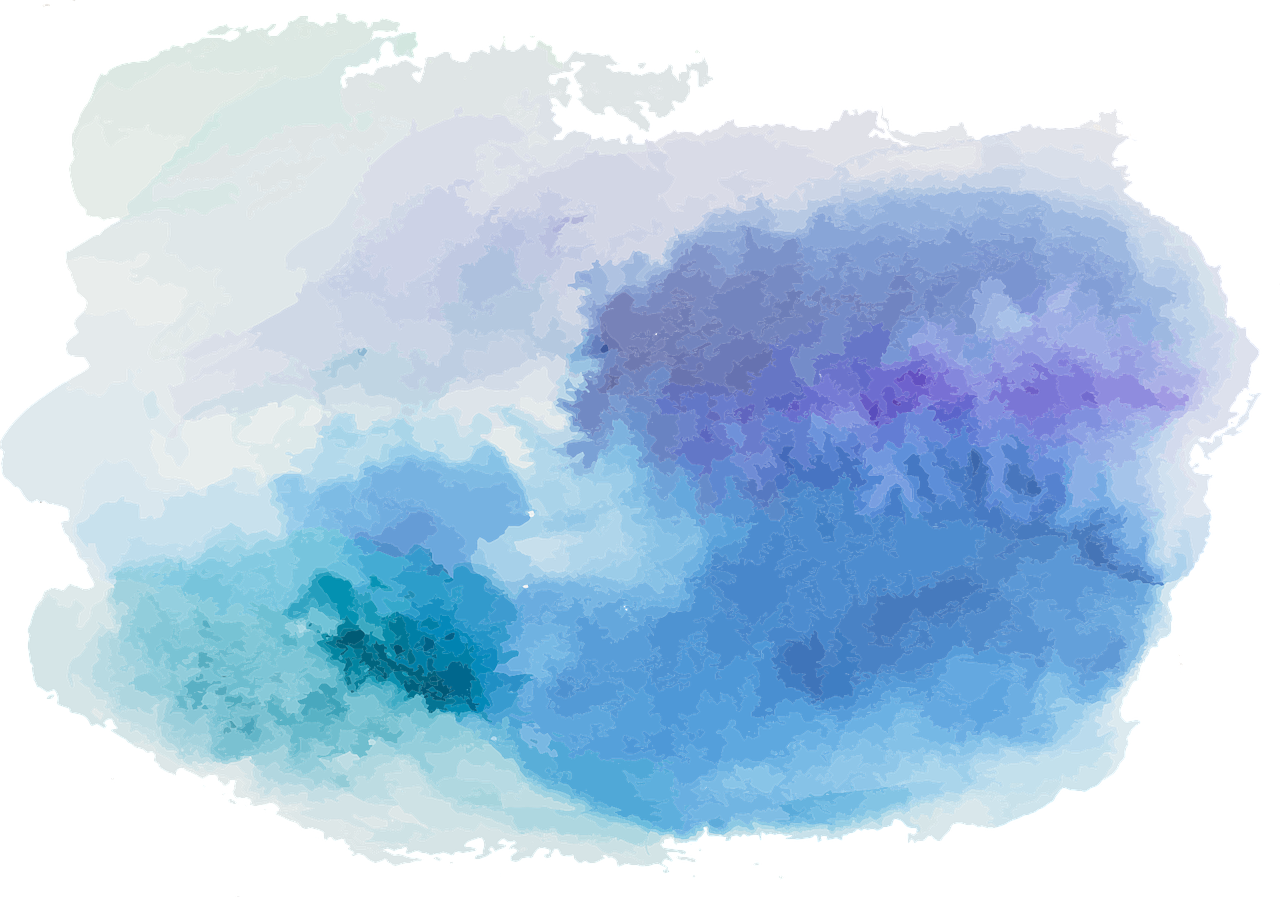 True or false?
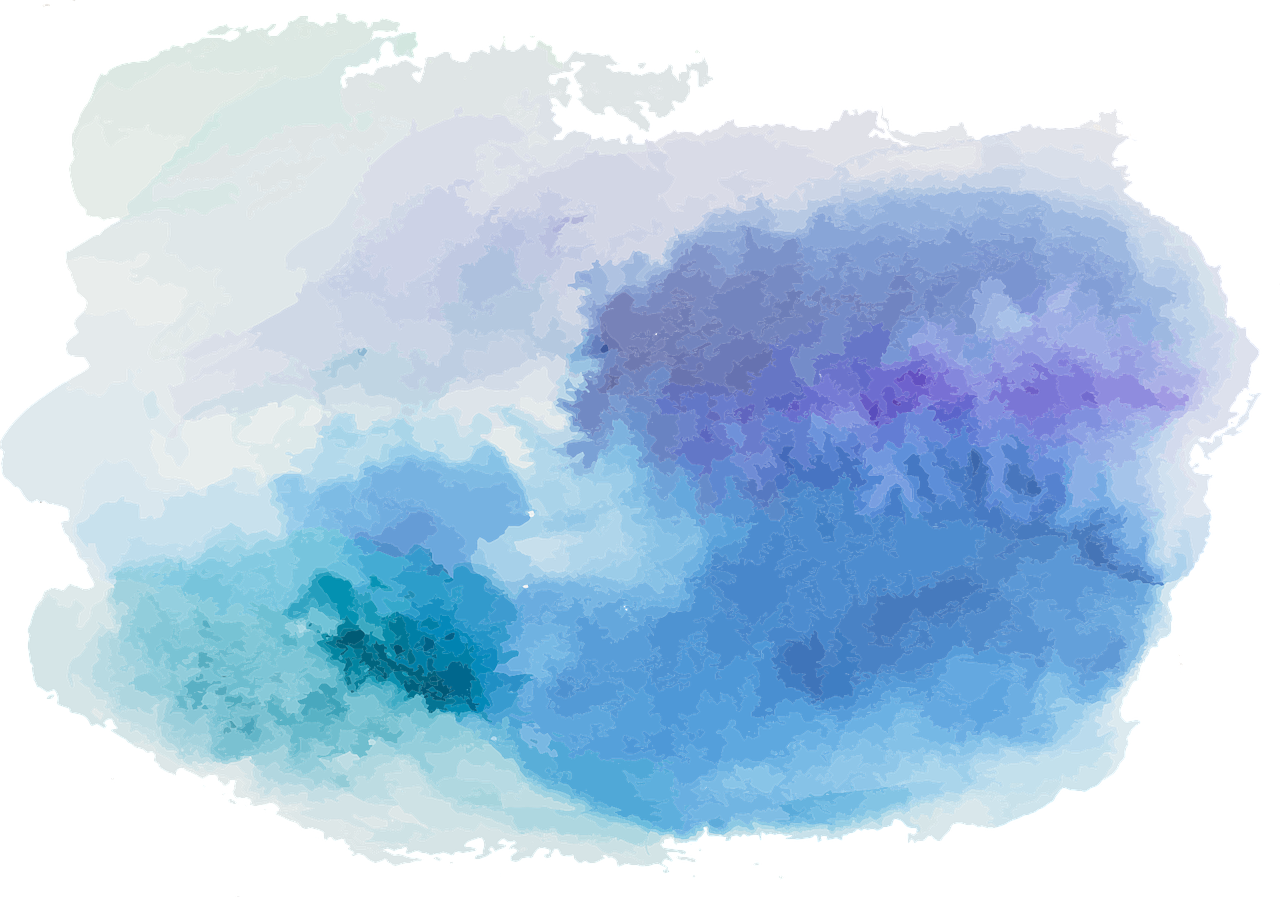 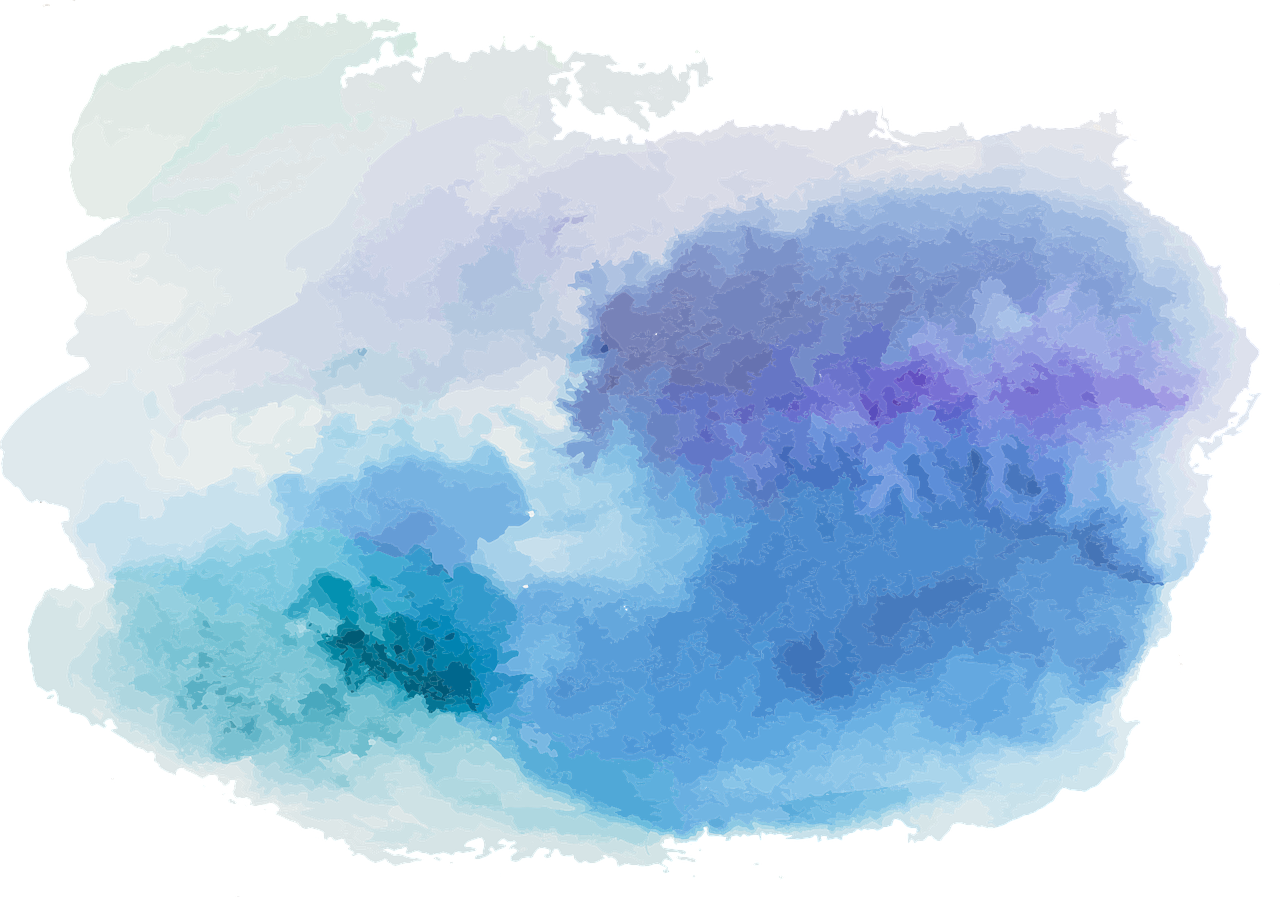 True or false?
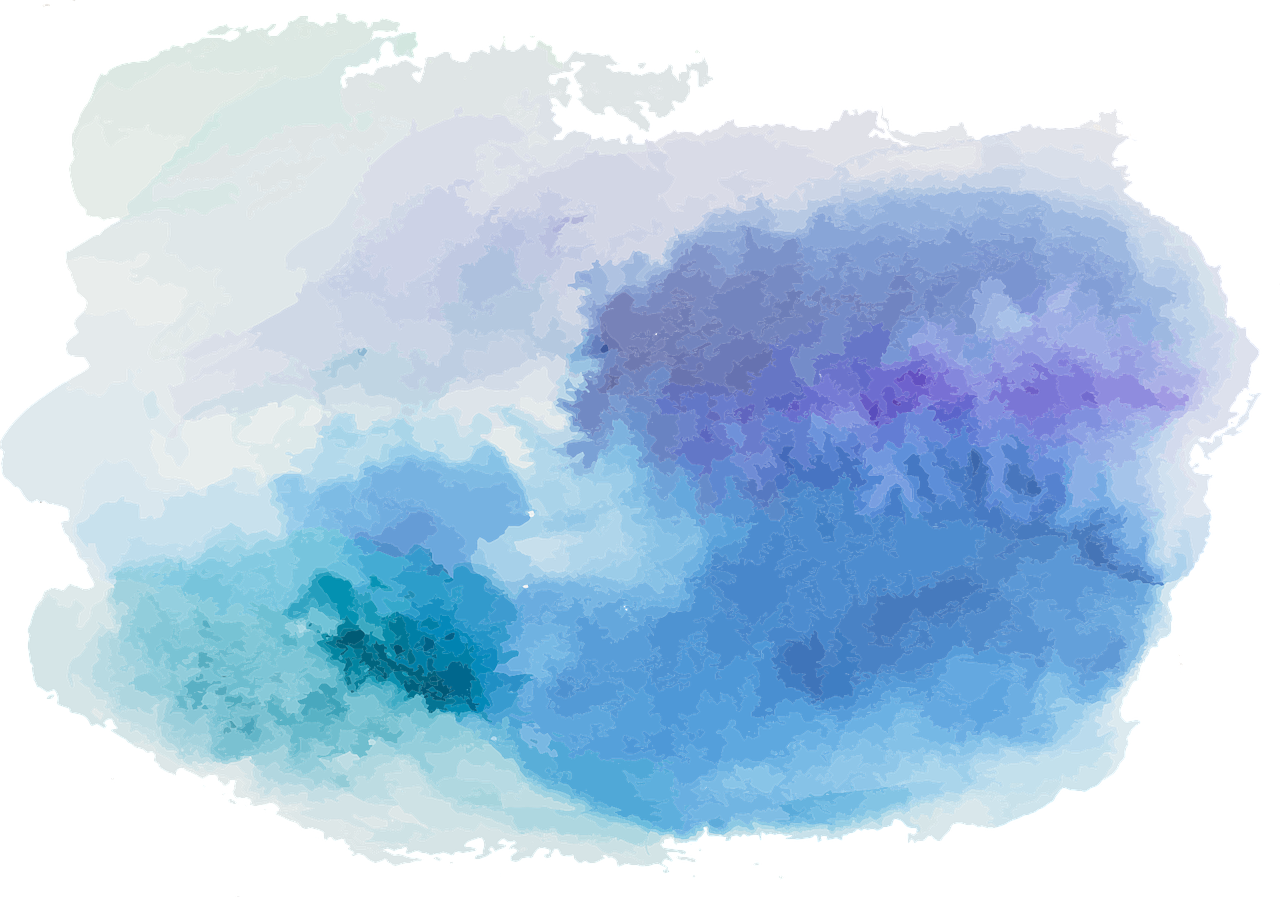 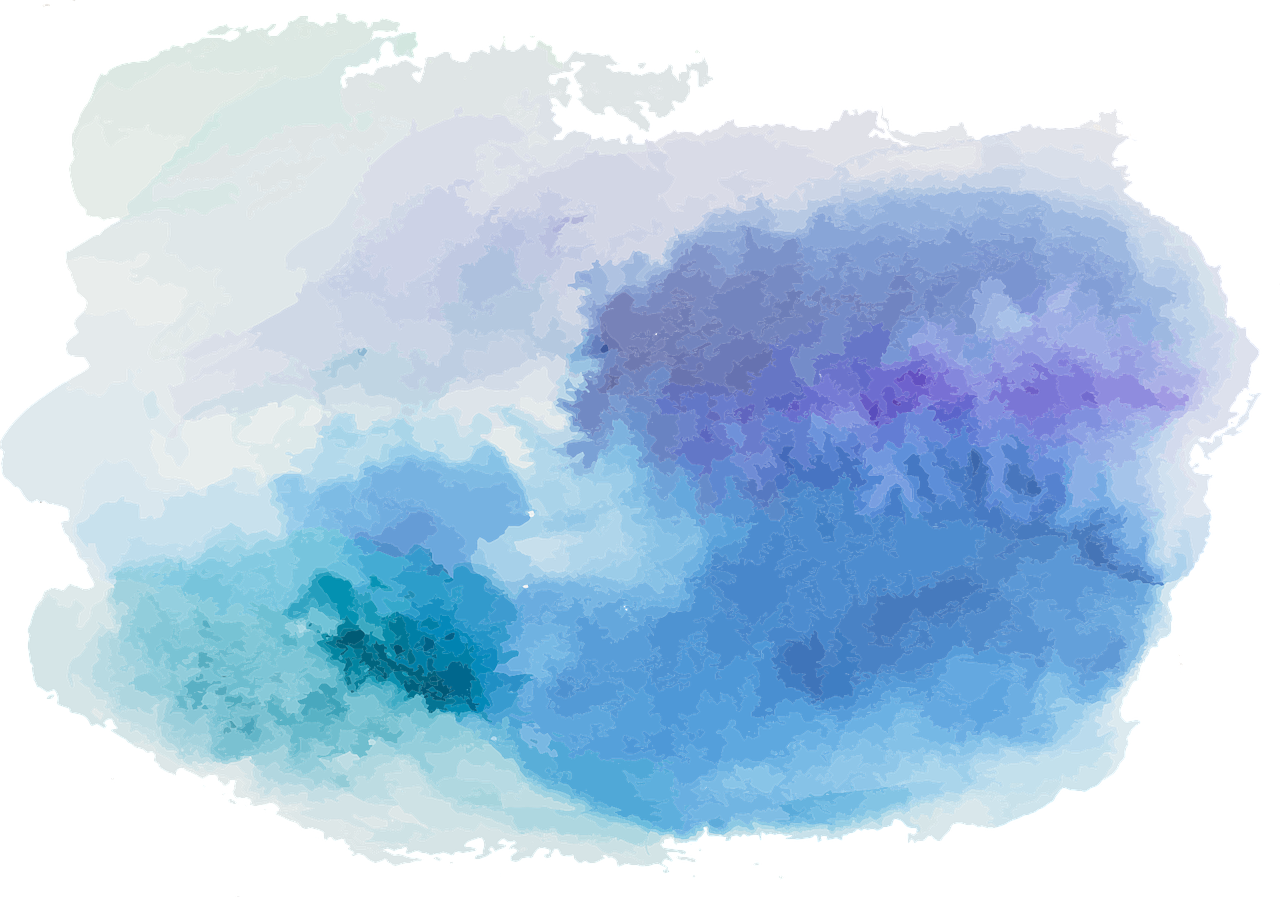 For next time…
Read Sections 21-23 of forallx
Complete all associated exercises!
Worksheet 6 is now available
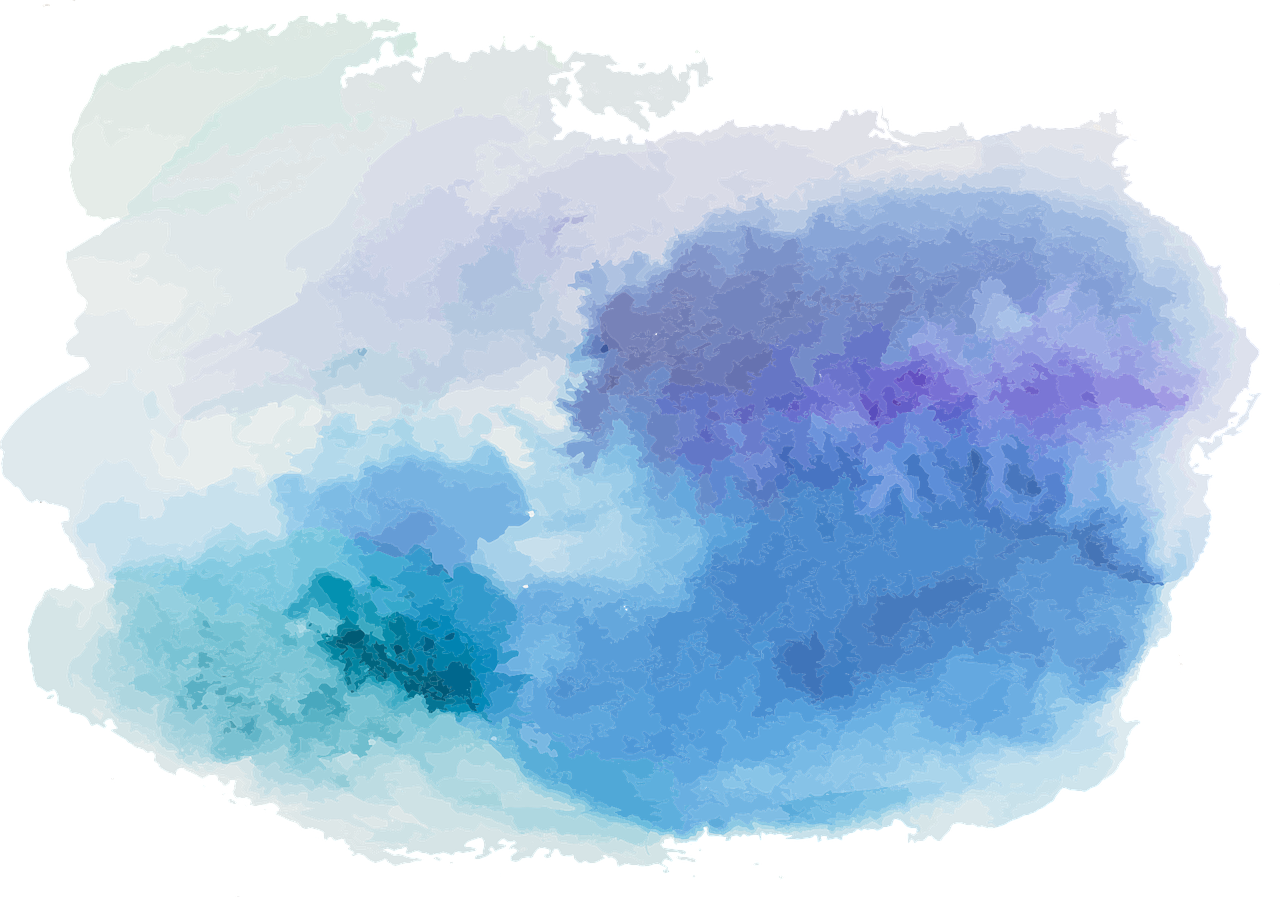